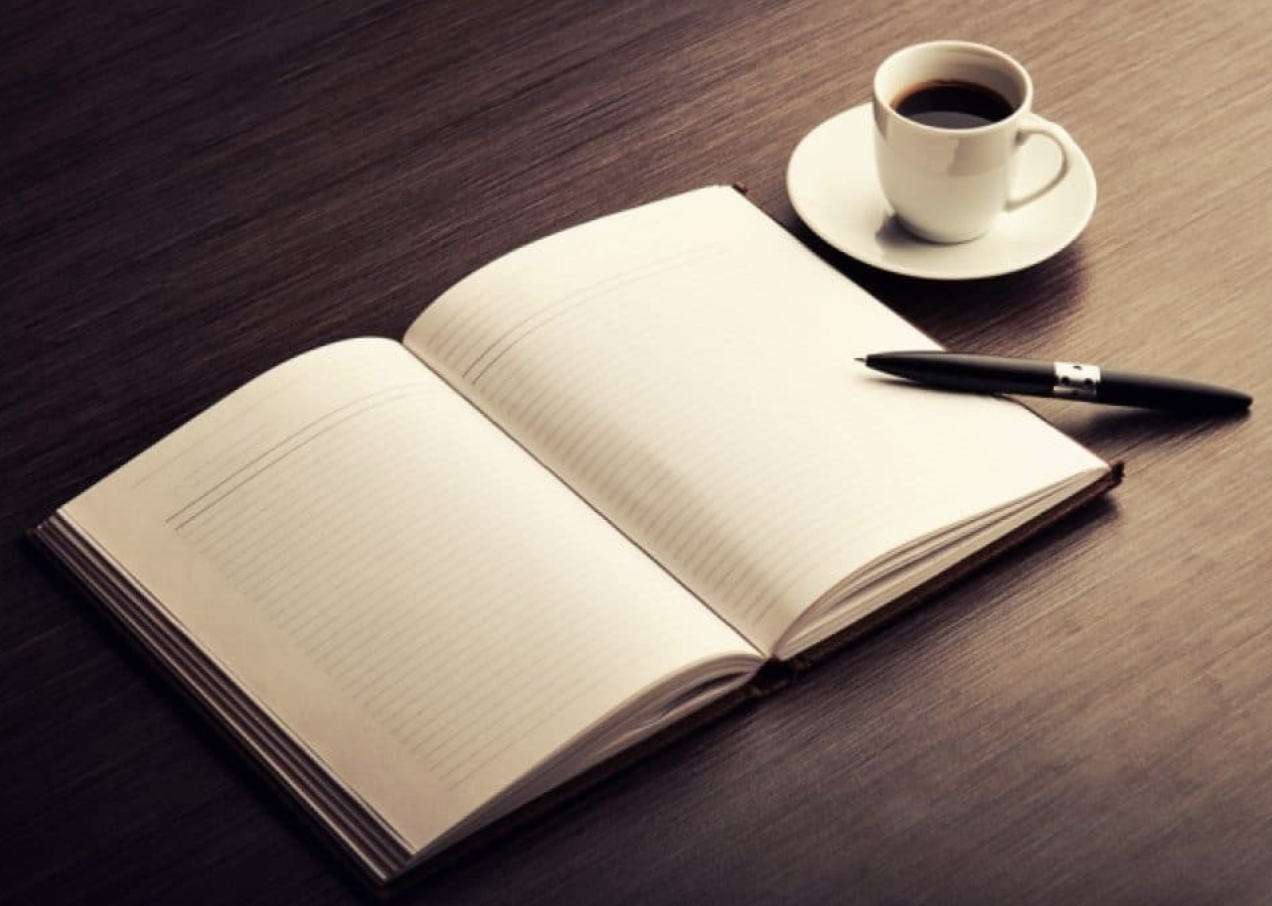 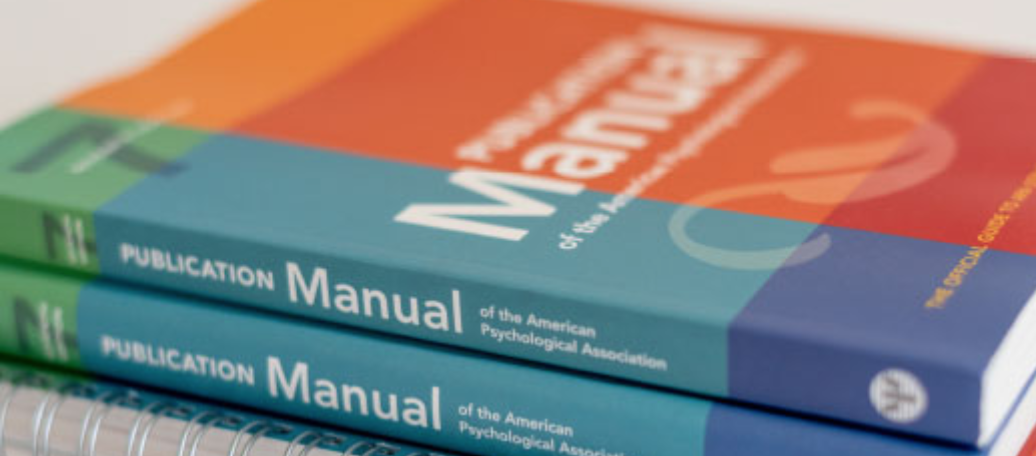 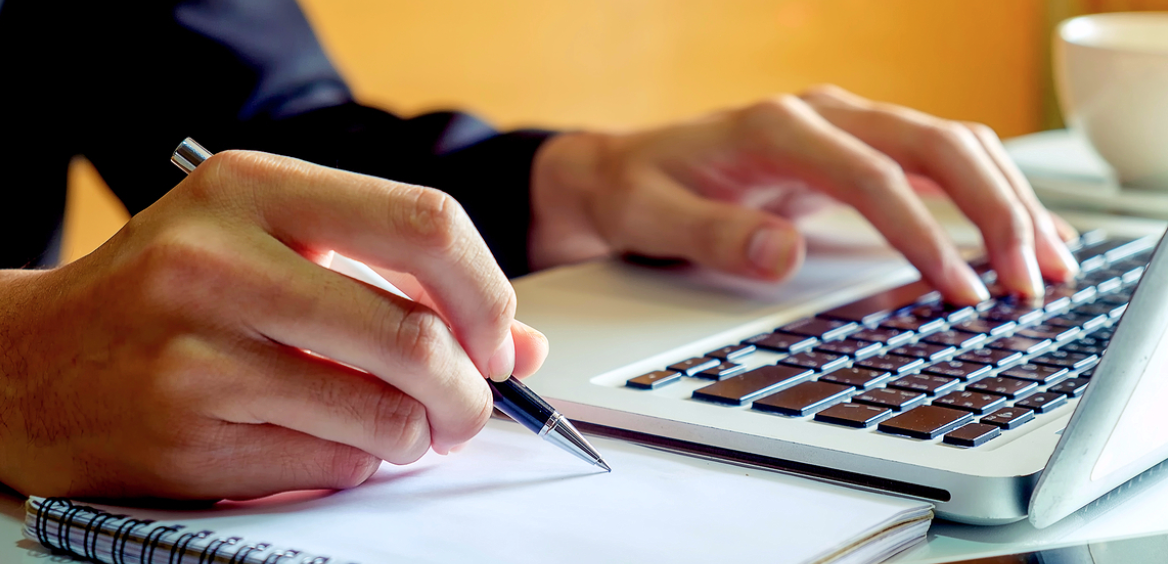 APA Style
An Overview of the Publication Manual of the American Psychological Association, 7th Edition (2020)
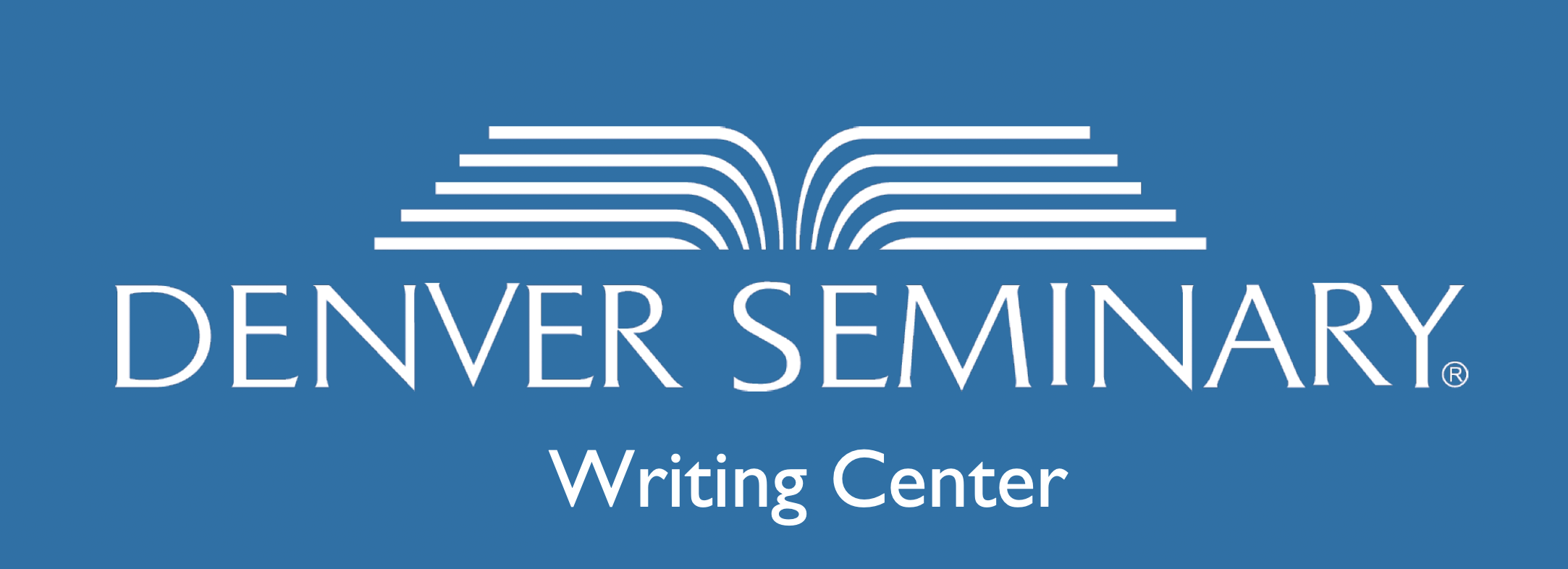 Jana Matthews, Denver Seminary Writing Center Coordinator
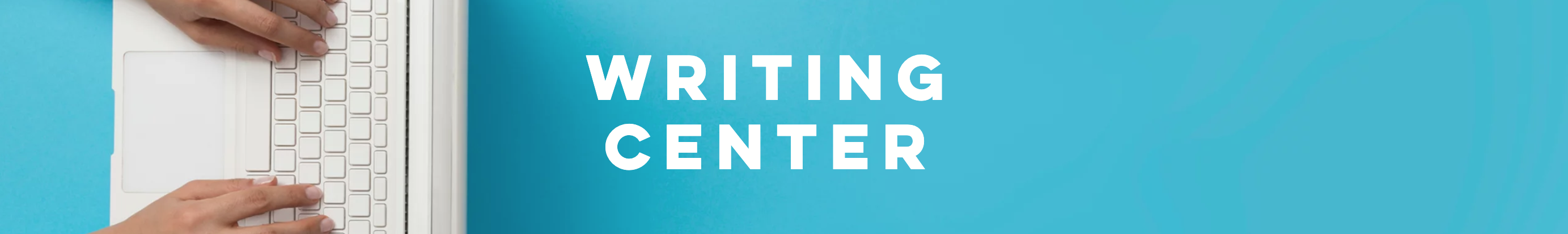 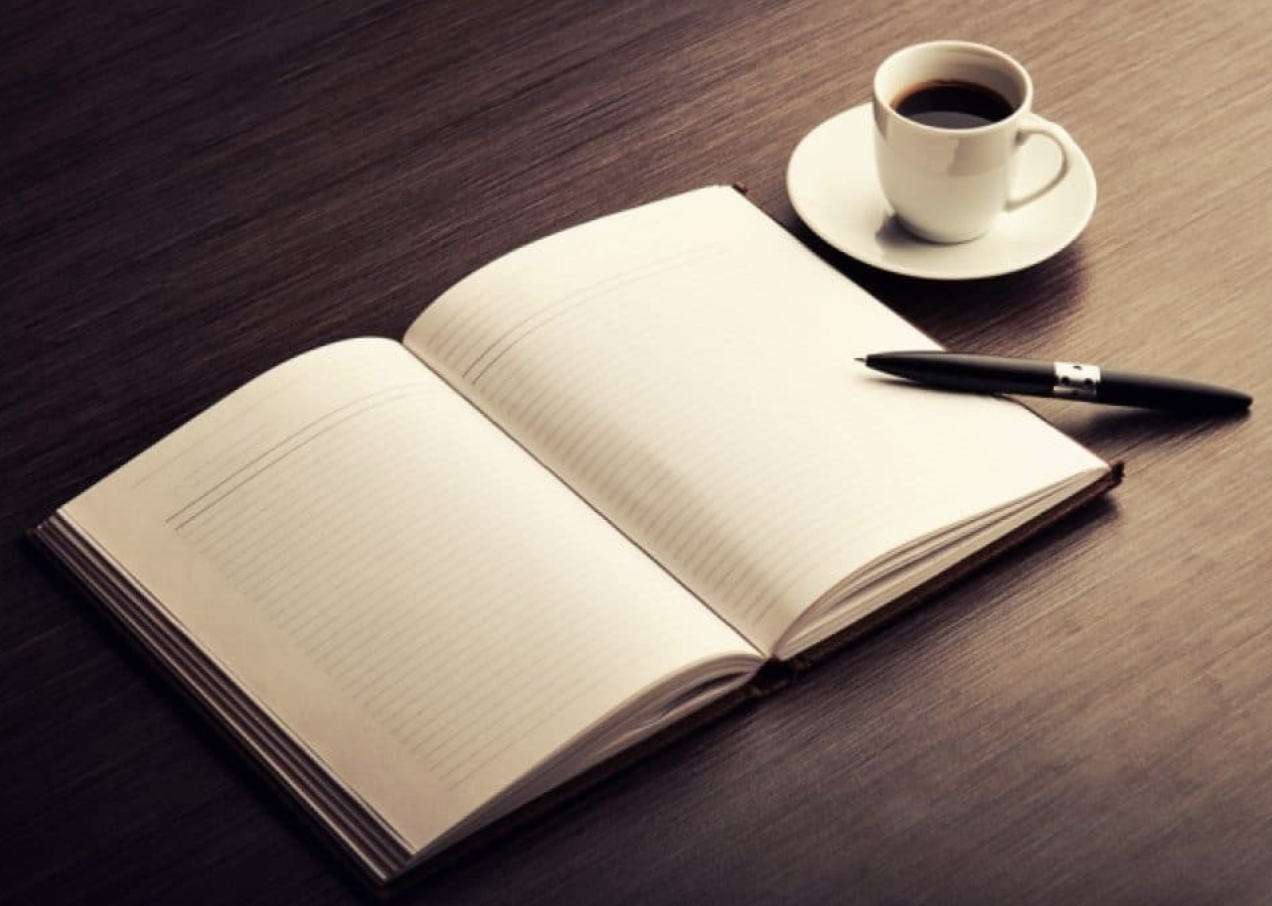 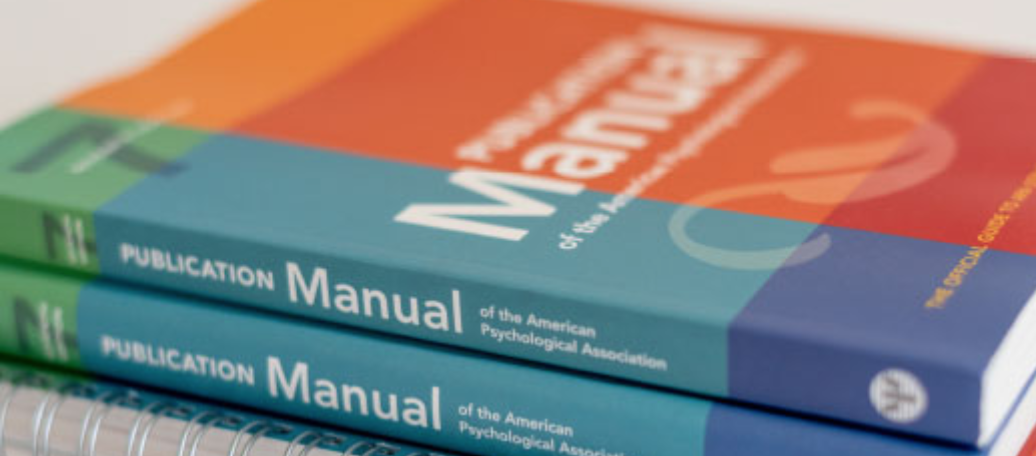 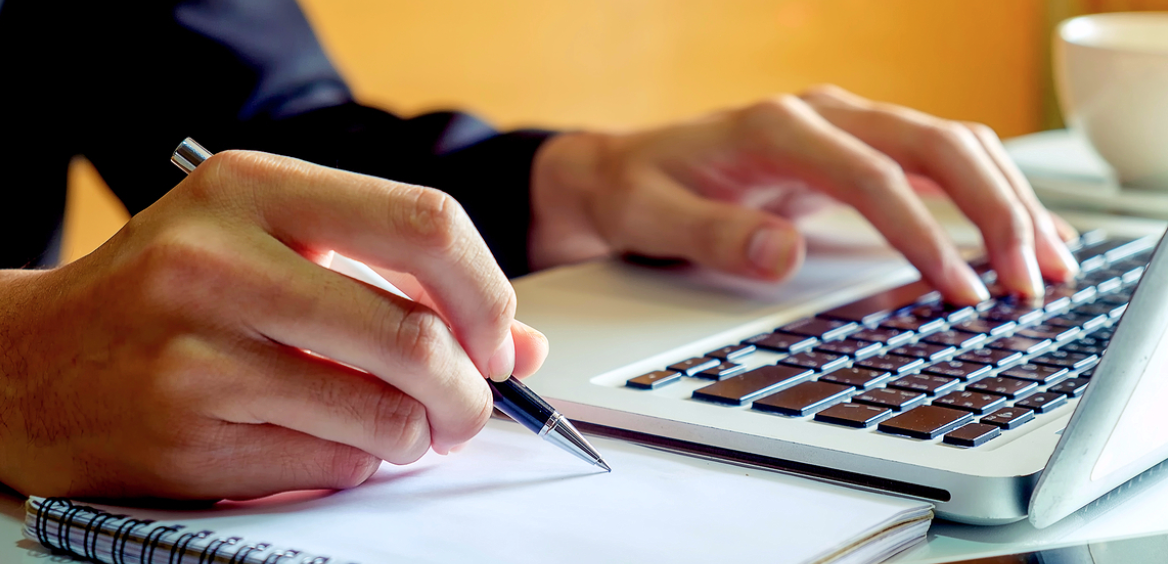 Chapter two  |  Paper Elements and Format

Chapter four  |  Writing Style and Grammar

Chapter five  |  Bias-Free Language Guidelines

Chapter six  |  Mechanics of Style

Chapter eight  |  Works Credited in the Text

Chapter nine  |  Reference List

Chapter ten  |  Reference Examples
This presentation focuses on APA style for student papers and will not cover material in chapters 1, 3, 7, 11, or 12, which pertain to the publication of journal articles.
2
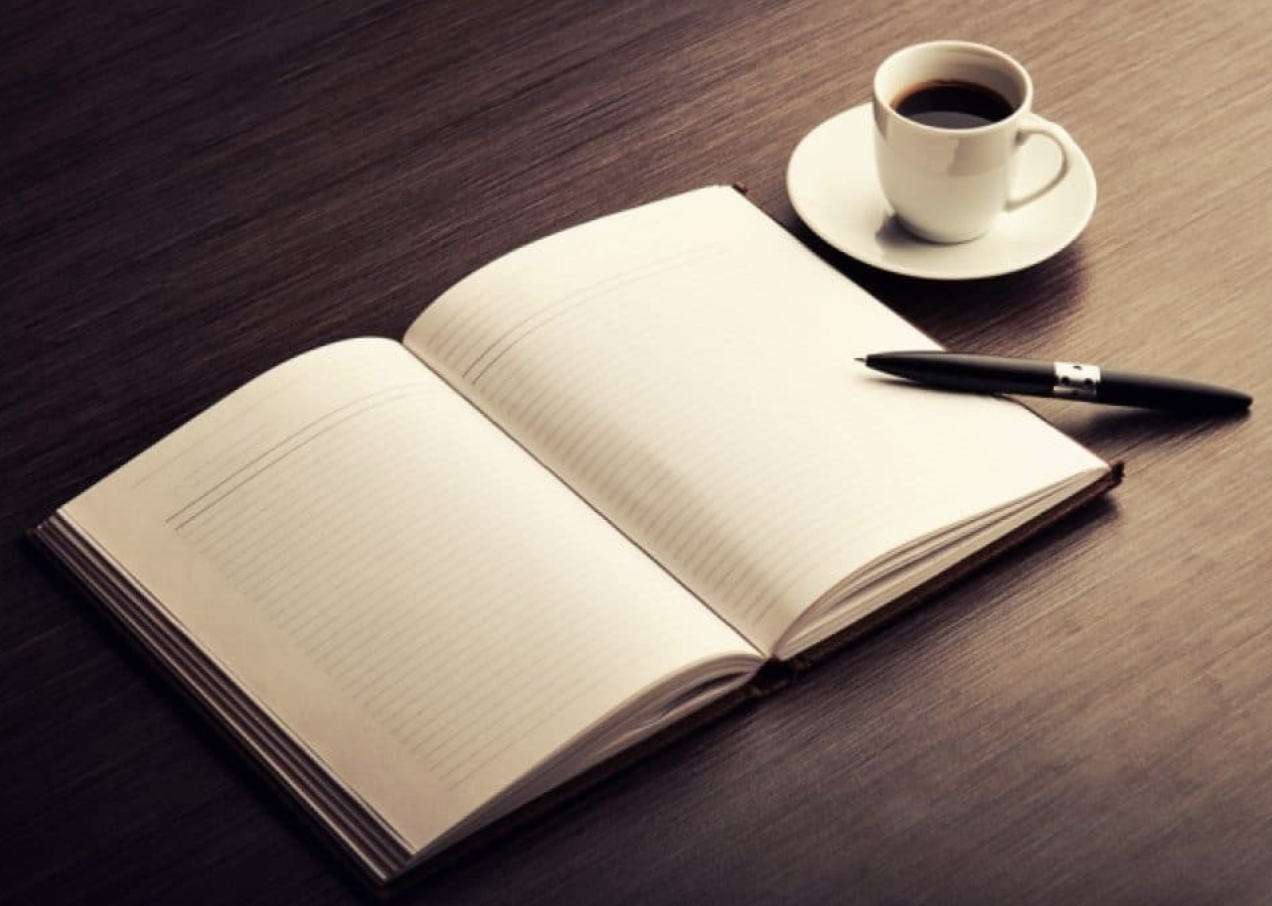 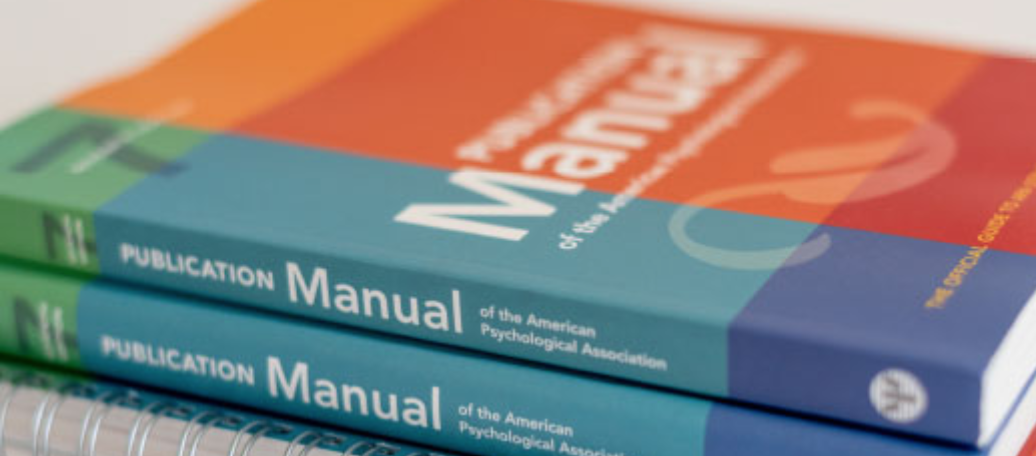 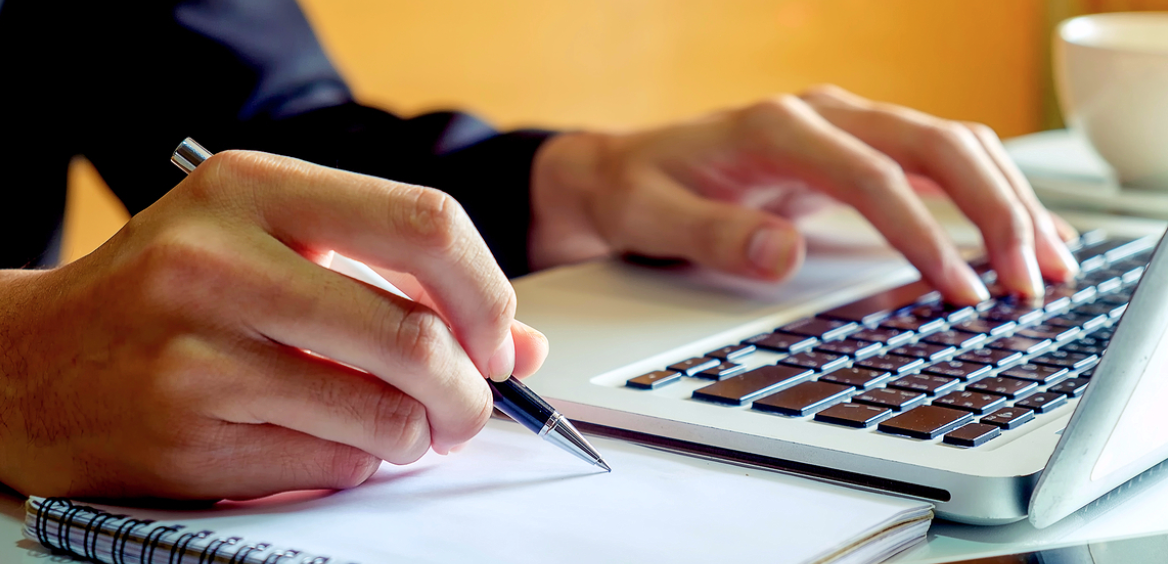 |
Tips!
Suggestions Courtesy of Dr. Fred Gingrich
There is no need to memorize all the rules. There are many rules and many exceptions to those rules, so refer to the APA manual and the APA resources on the Writing Center website.

Take it in slowly. Learn over time. Consult often.

If you don’t know how to format or cite something, look it up. Don’t expect your instructor to correct it!

Have a writing consultant (who knows APA) review your papers.

Use the DenSem Writing Center. (Coordinator Jana Matthews is a counseling grad.)
3
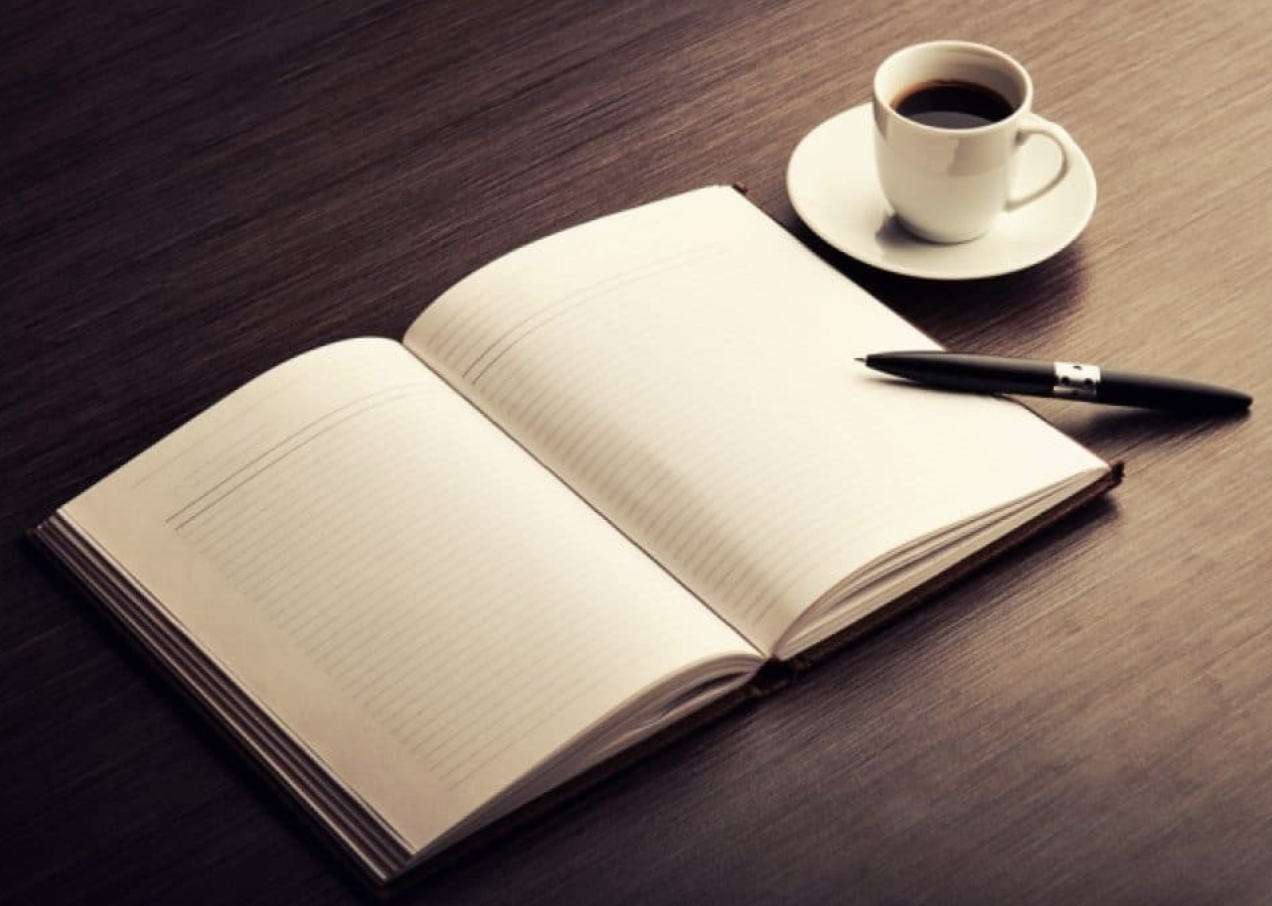 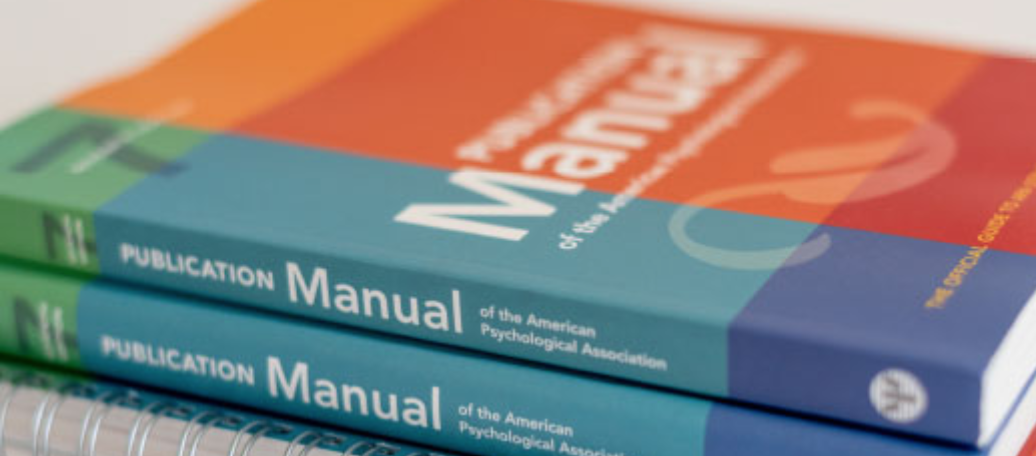 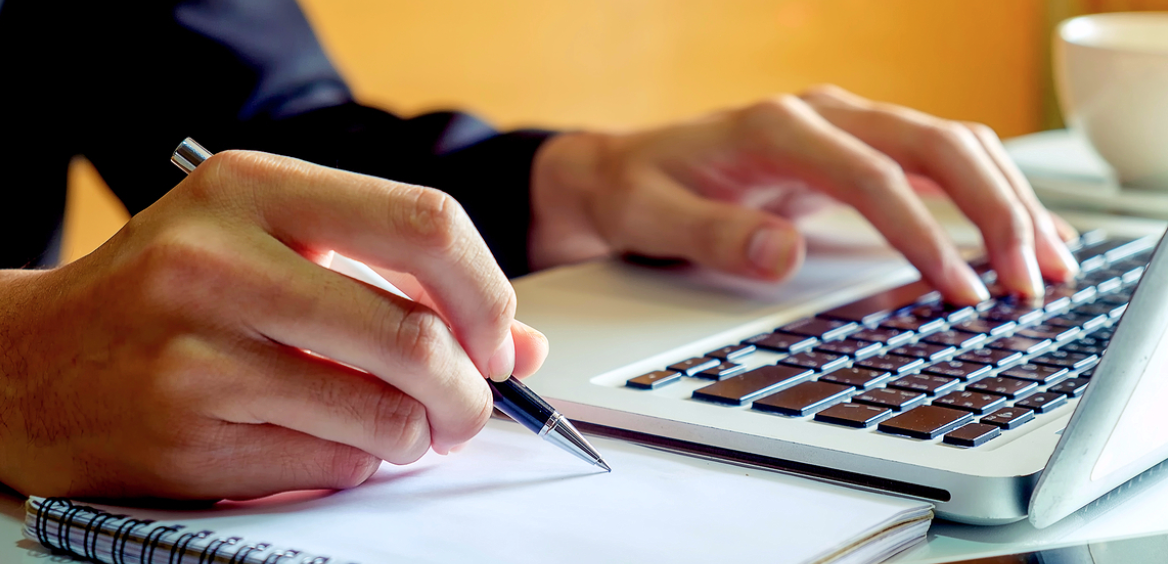 |
APA Research Tips
Suggestions Courtesy of Dr. Fred Gingrich
As you are collecting your materials and taking notes on sources, write the entry for that source in correct form.

Always take notes with page numbers (even for material that you do not plan to quote).

Watch the dates on your sources. Unless it is a classic reference, try to find and use sources less than ten years old.
4
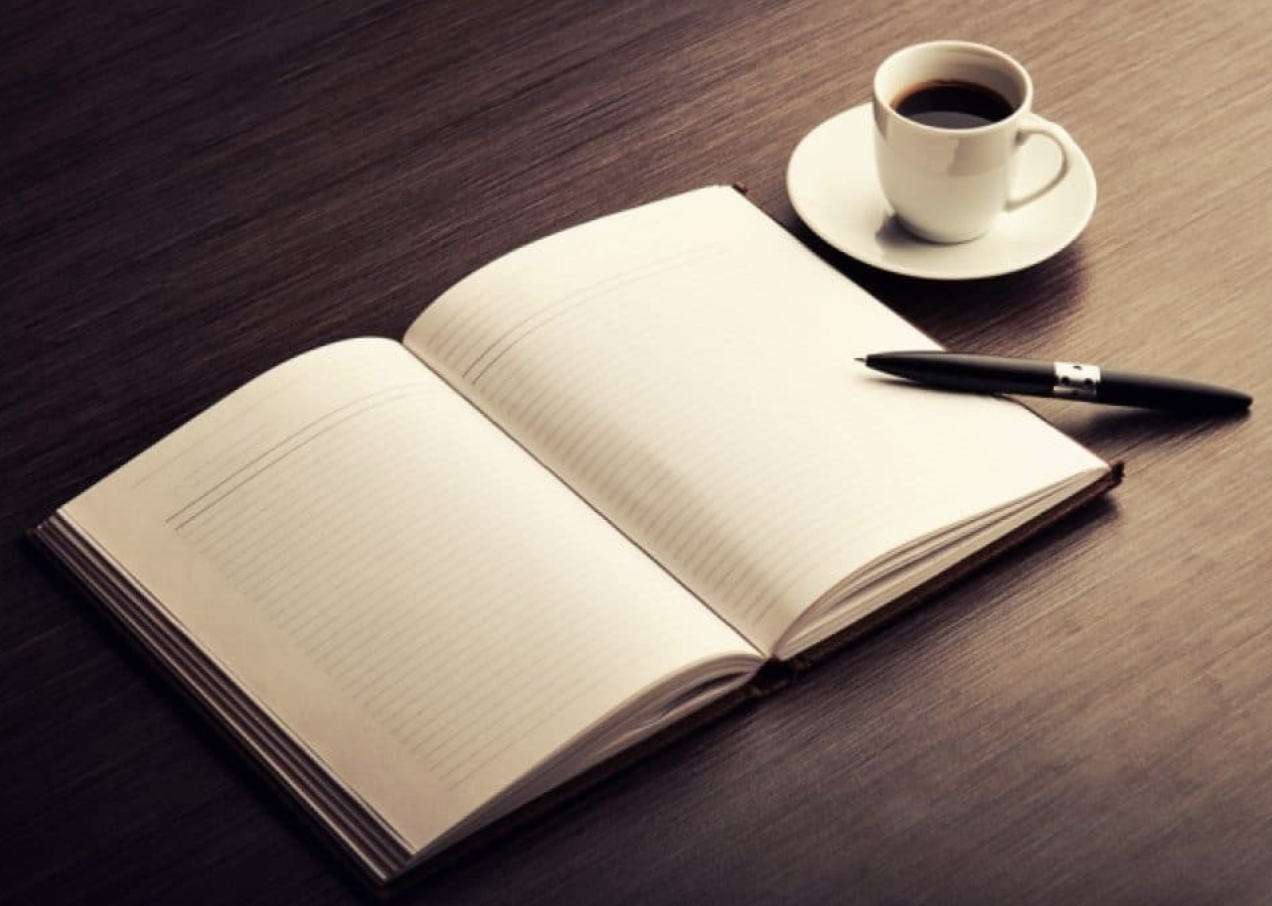 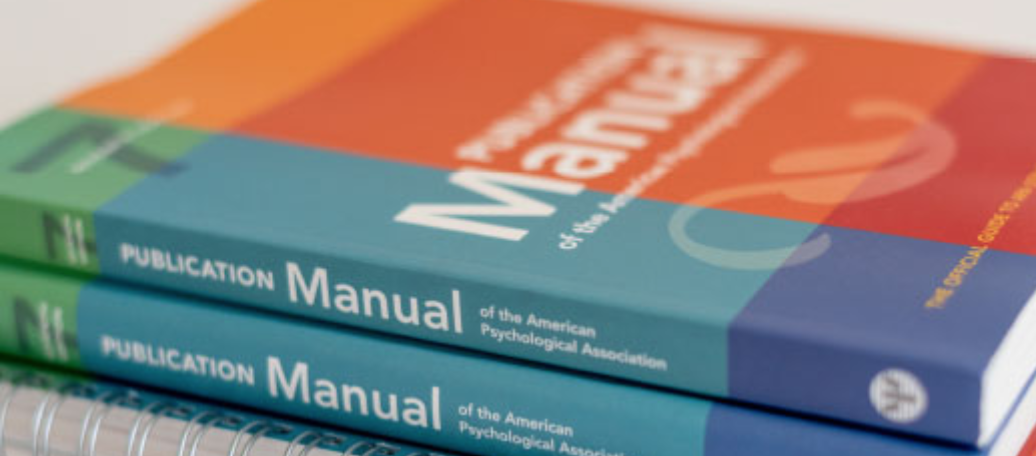 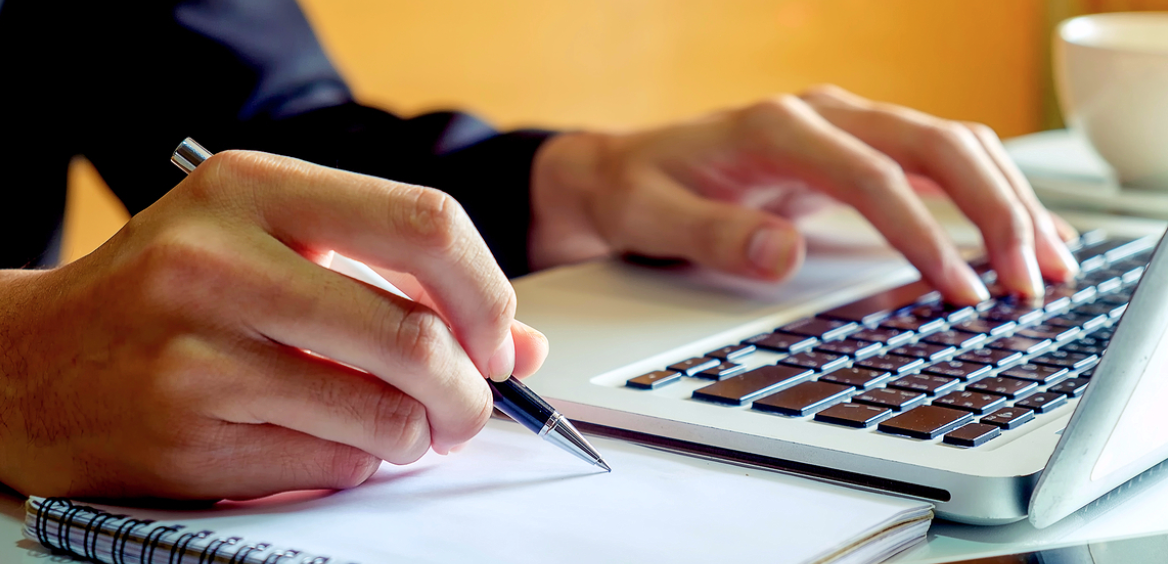 |
Chapter Two
Paper Elements and Format
Chapter two addresses formatting
What You Need to Know
Do not include a running head

Your paper’s first heading is the title, which appears at the top of the first page of text, bold and centered; APA does not use “Introduction” as the first heading (2.11)
“References” is bold on references page (2.12)

Font guidelines provide flexibility of choice (see slide 9) (2.19)
5
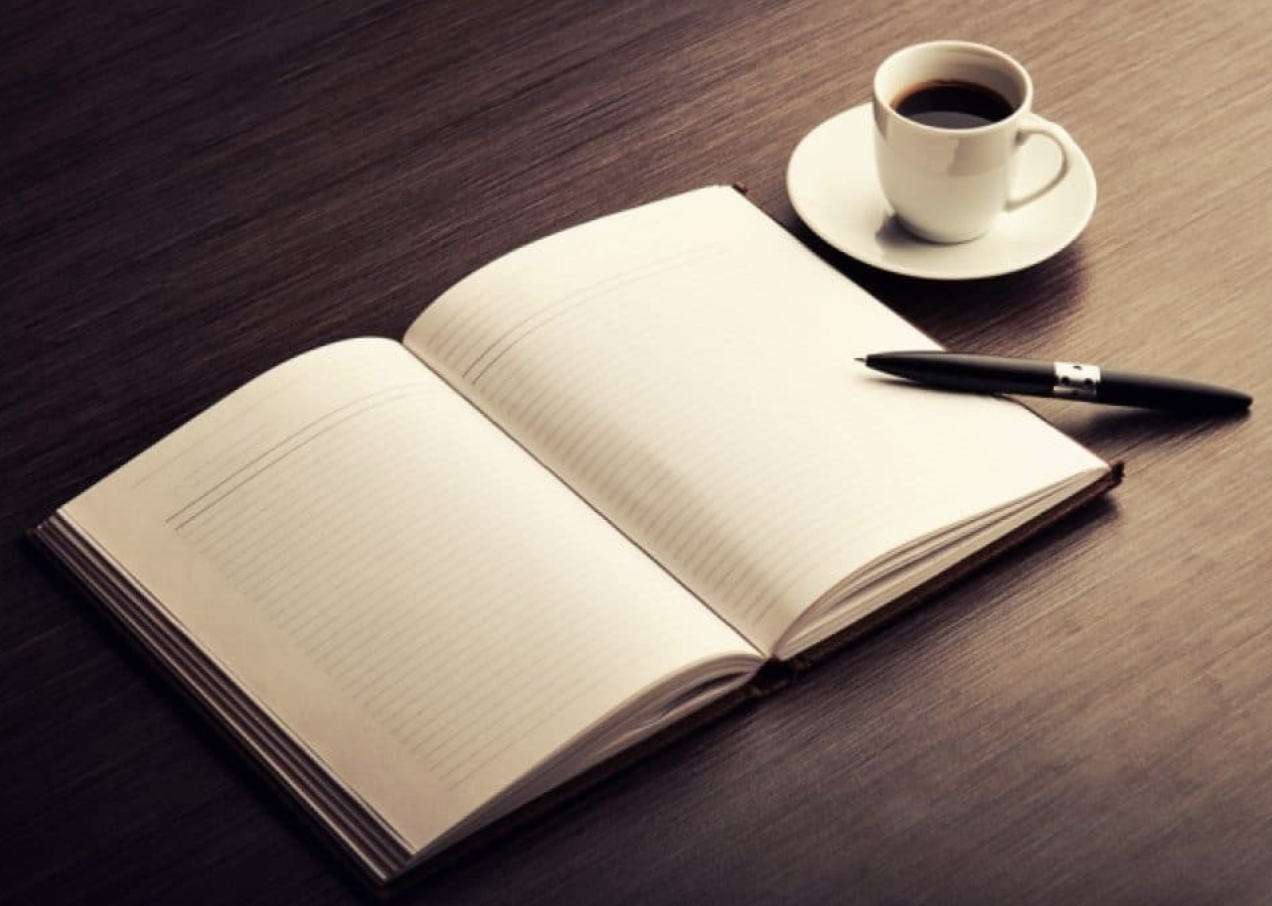 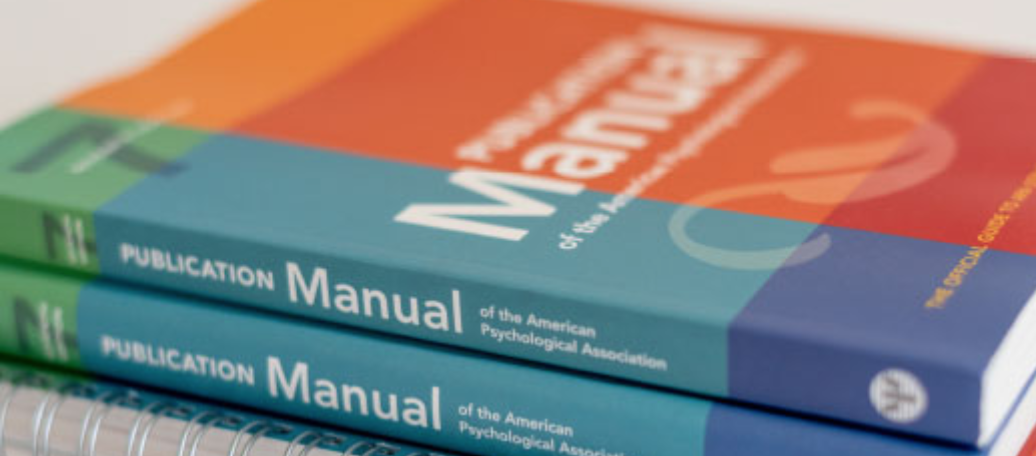 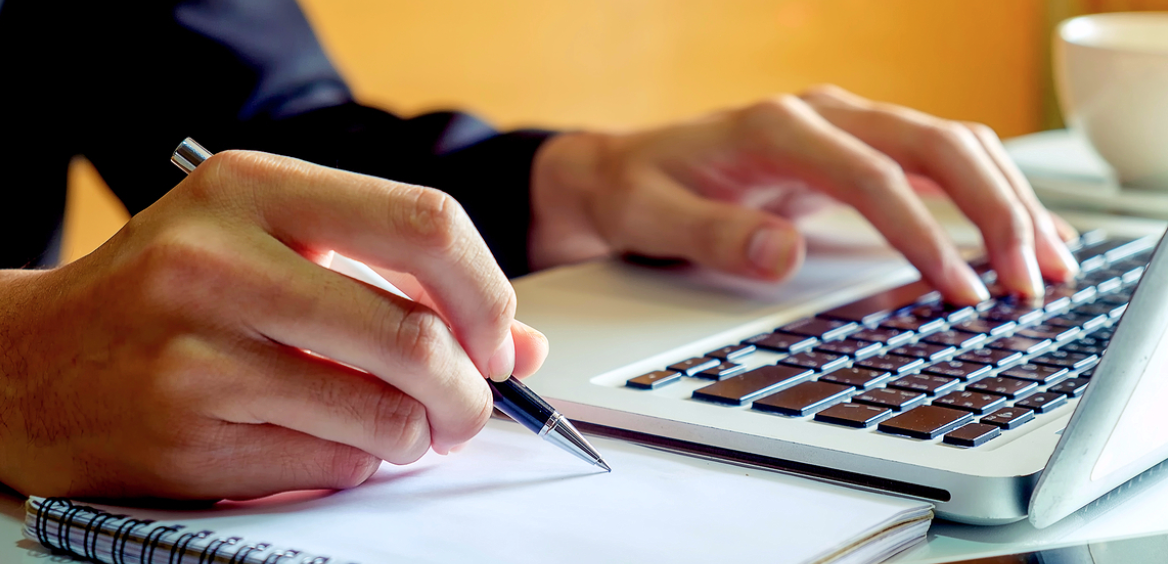 |
Chapter Two
Paper Elements and Format
Format for Title Page
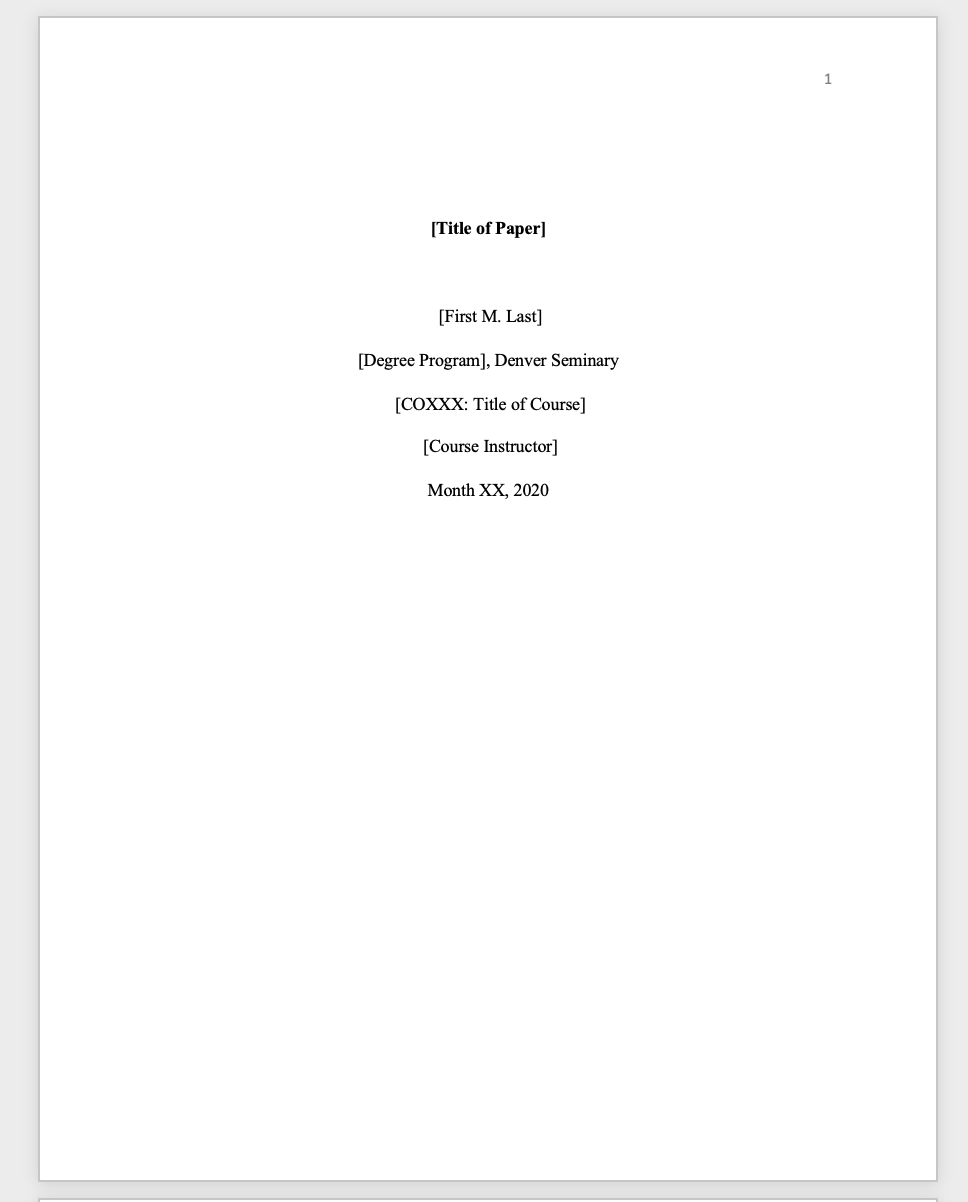 What You Need to Know:
“Elements of the title page are double-spaced, and an additional double-spaced blank line appears between the title and byline” (2.21).

Title pages include an “author affiliation” line. This will be your degree program followed by “Denver Seminary.”

For example: MA-Counseling, Denver Seminary
6
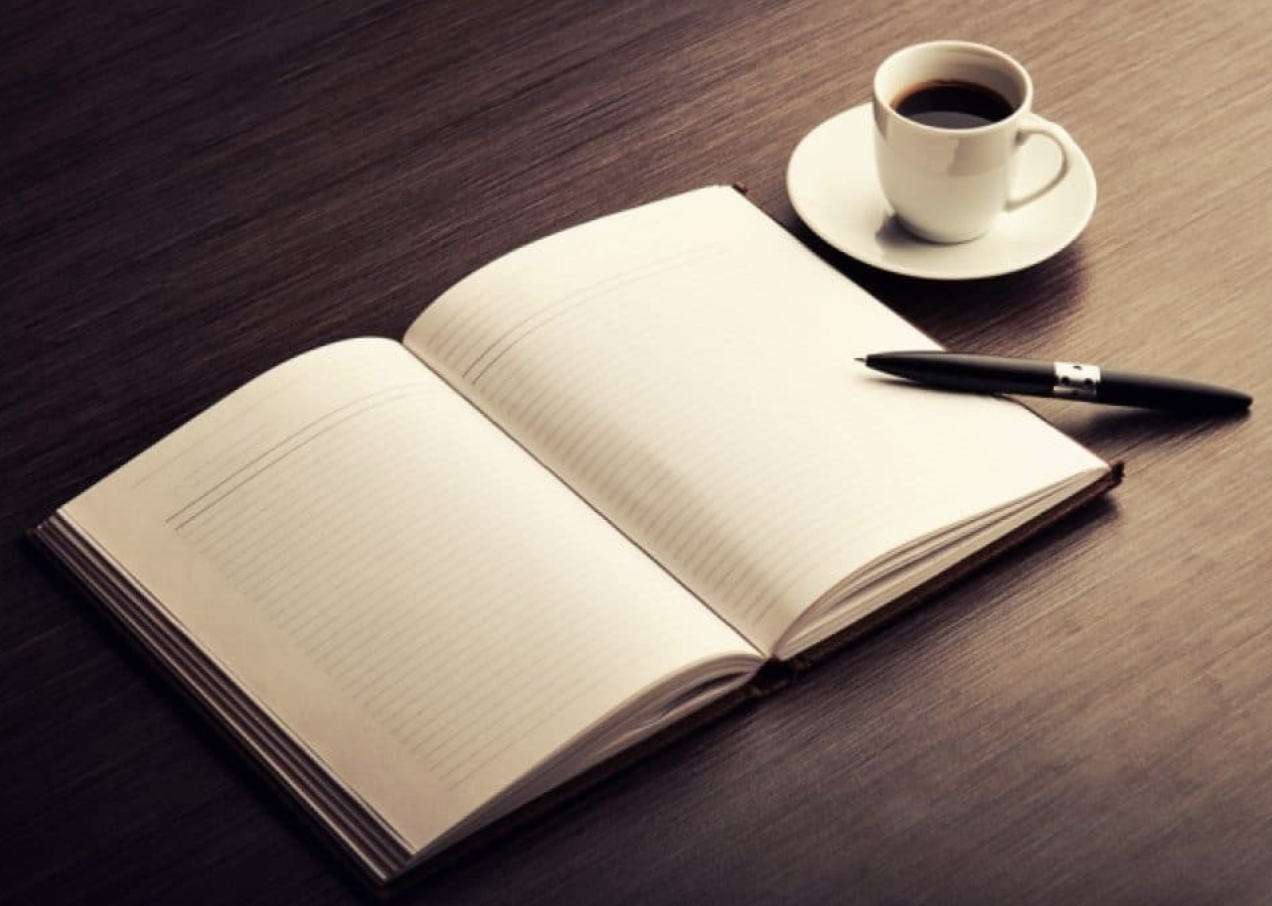 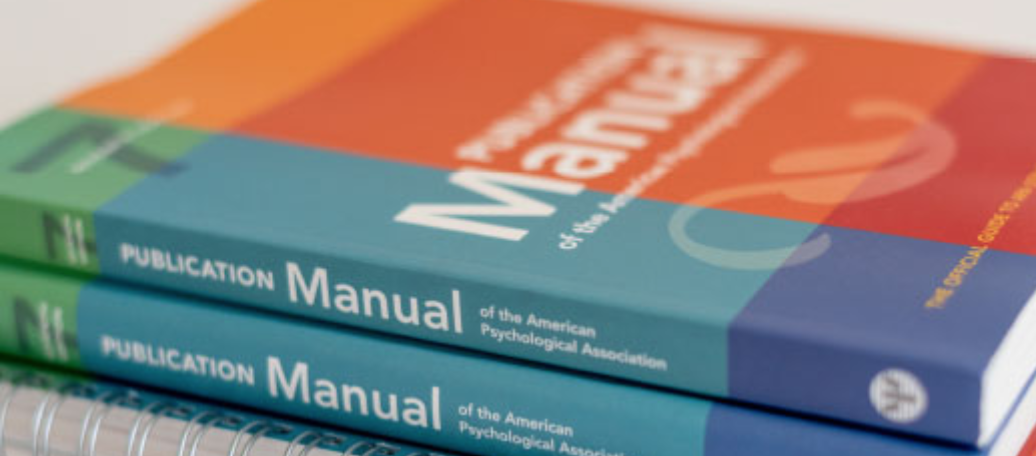 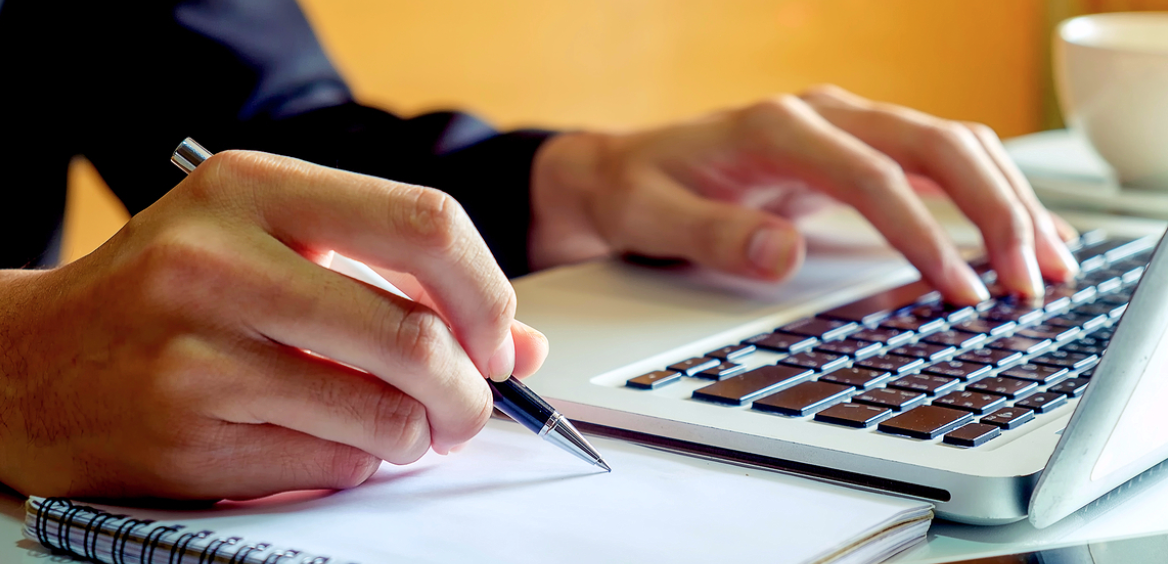 Chapter Two
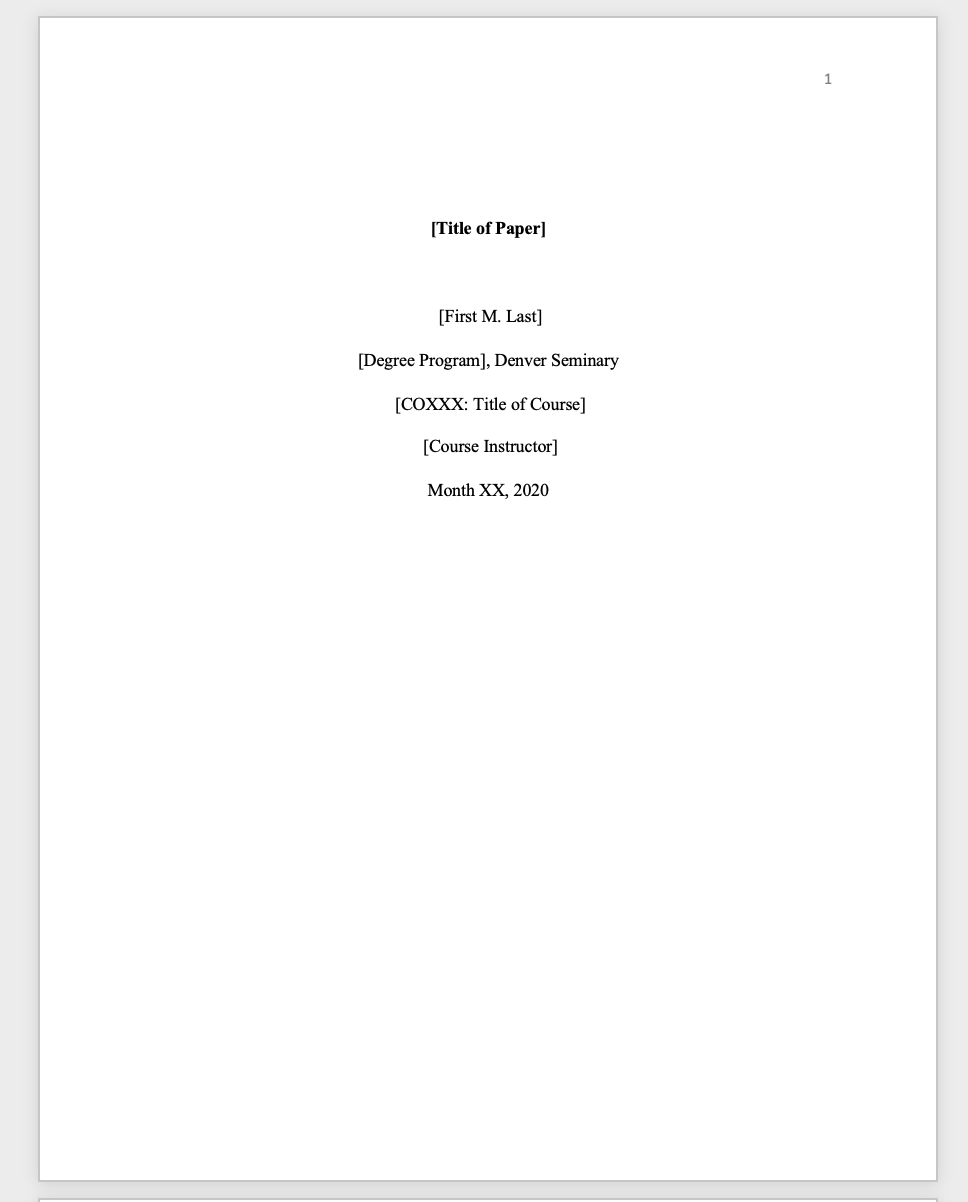 Paper Elements and Format
Page number appears on title page in header

First M. Last (include middle initial)

Course number and title

Date in this format: Month XX, Year
Format for Title Page
Title of Paper: title case, bold, centered, and positioned in the upper half of the title page.

Author affiliation (student’s degree program and institution)

Course Instructor
Note: this title page template is available for download on the Writing Center’s Resources page
7
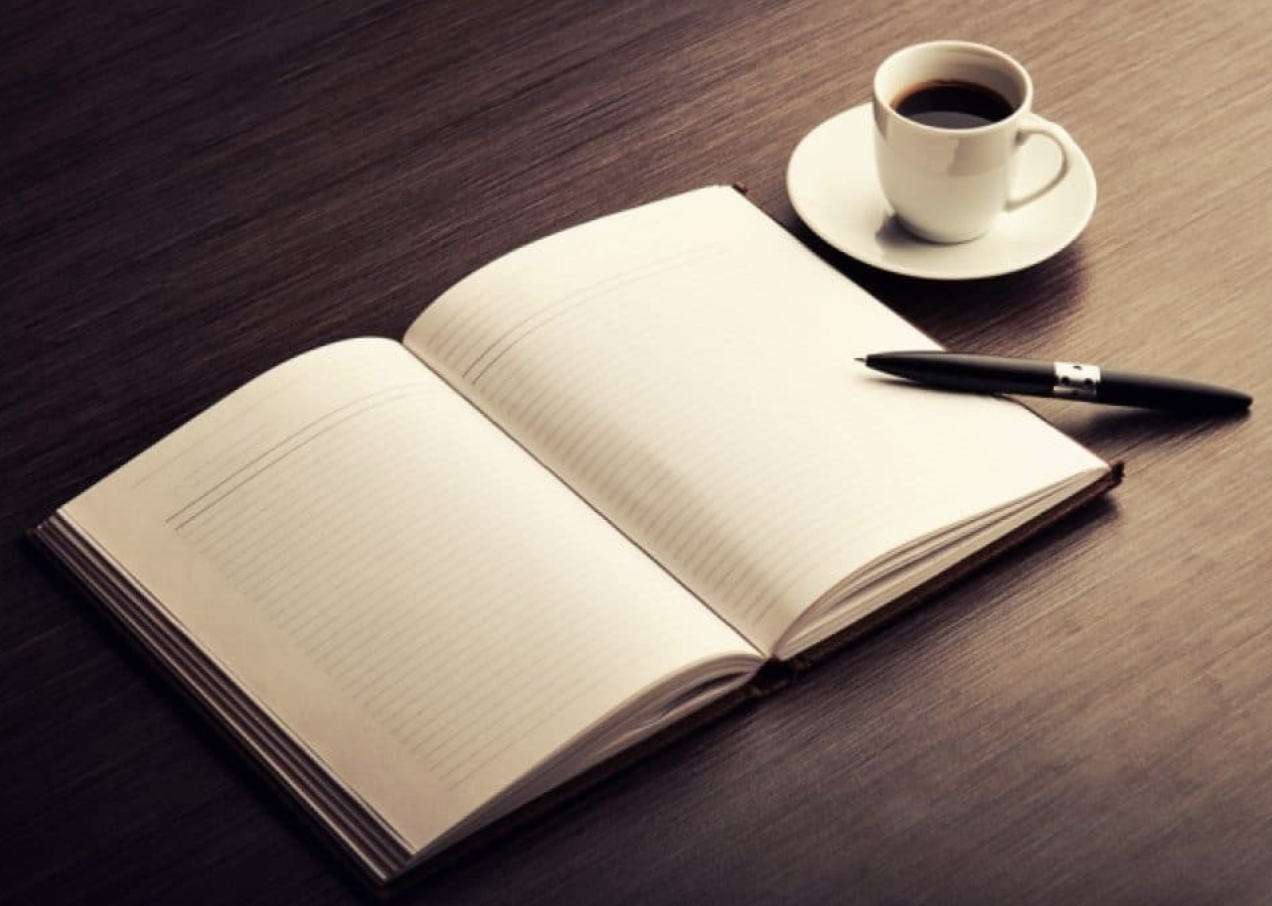 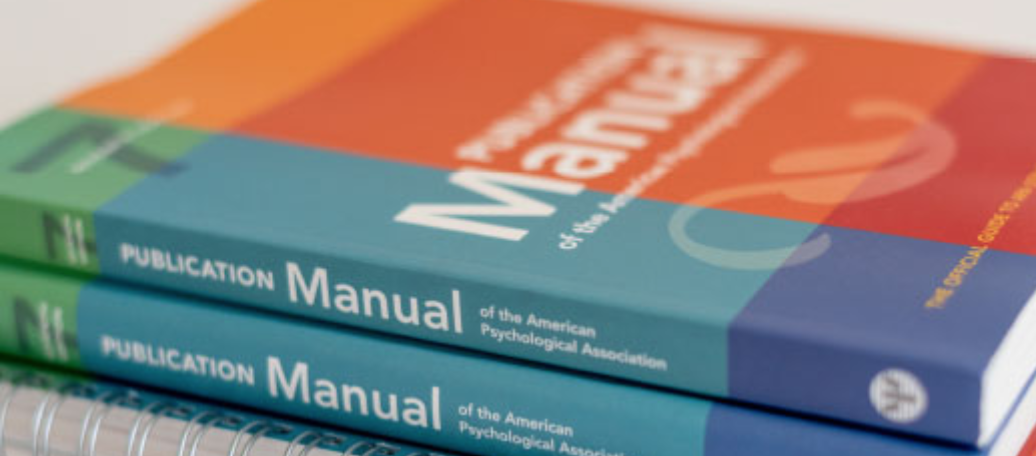 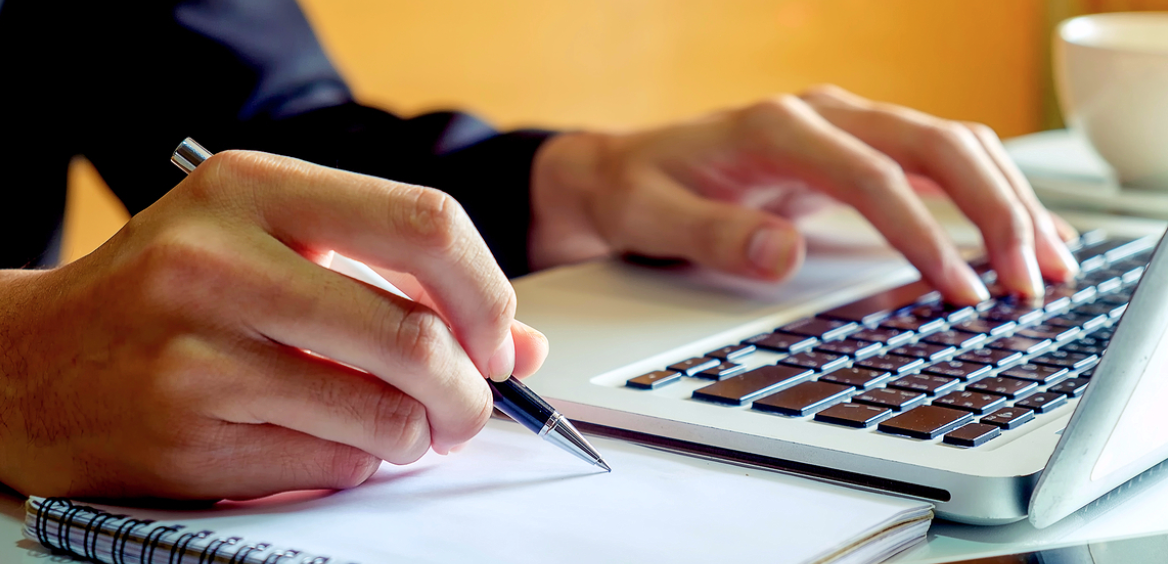 |
Chapter Two
Paper Elements and Format
Heading Levels (2.27):
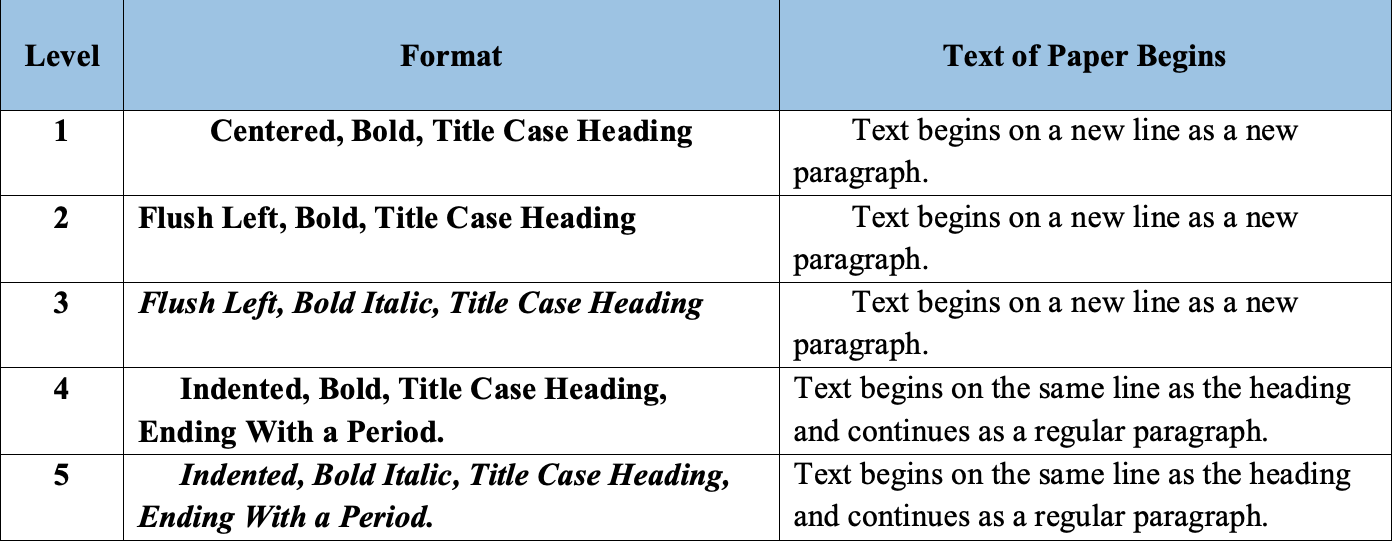 8
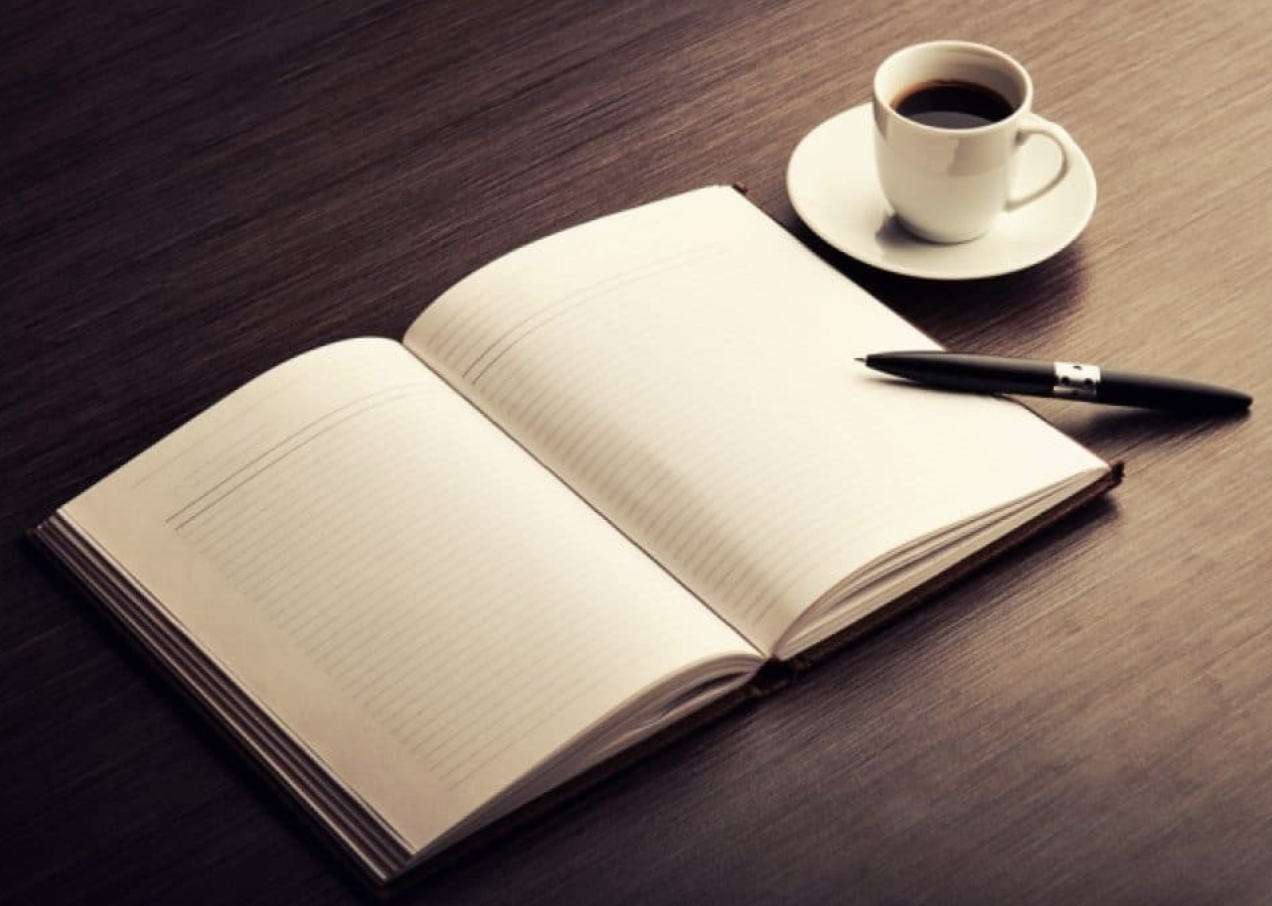 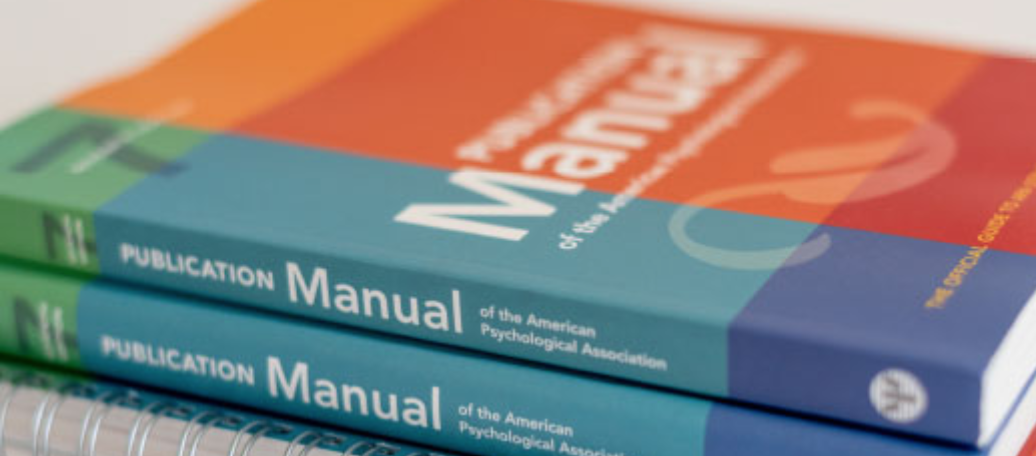 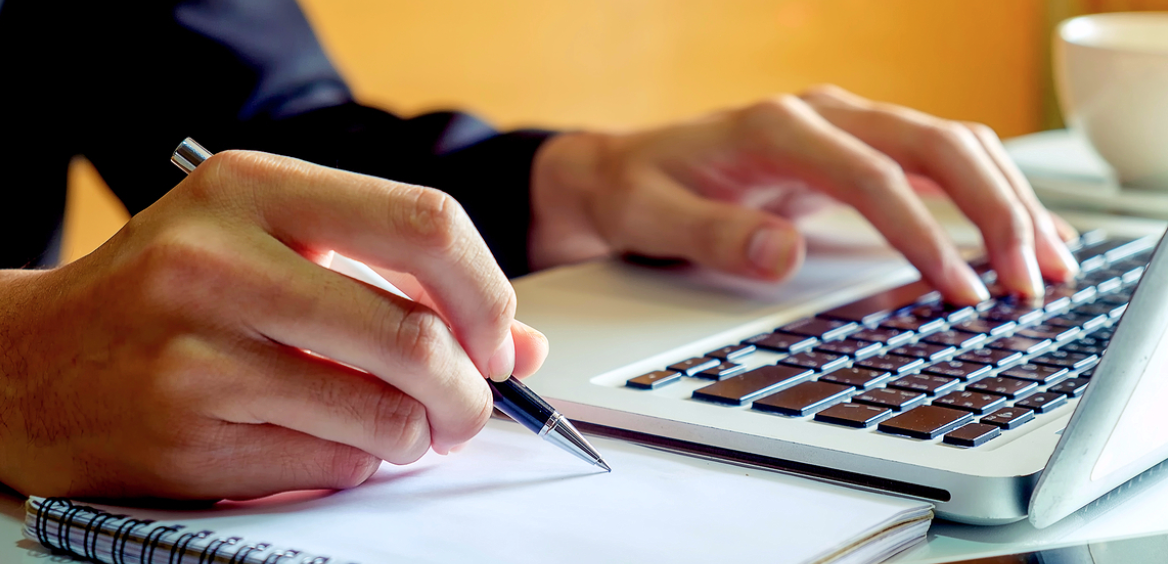 |
Chapter Two
Paper Elements and Format
Other Things You Need to Know
The 7th edition provides sample student papers (starting on p. 61)

Page numbers should be in the header of every page, including the title page (2.18). The “page count,” however, does not include your title page or references.

The 7th edition provides flexibility on font requirements; the following are specifically recommended (2.19):

11-pt: Calibri, Arial, or Georgia

12-pt: Times New Roman
9
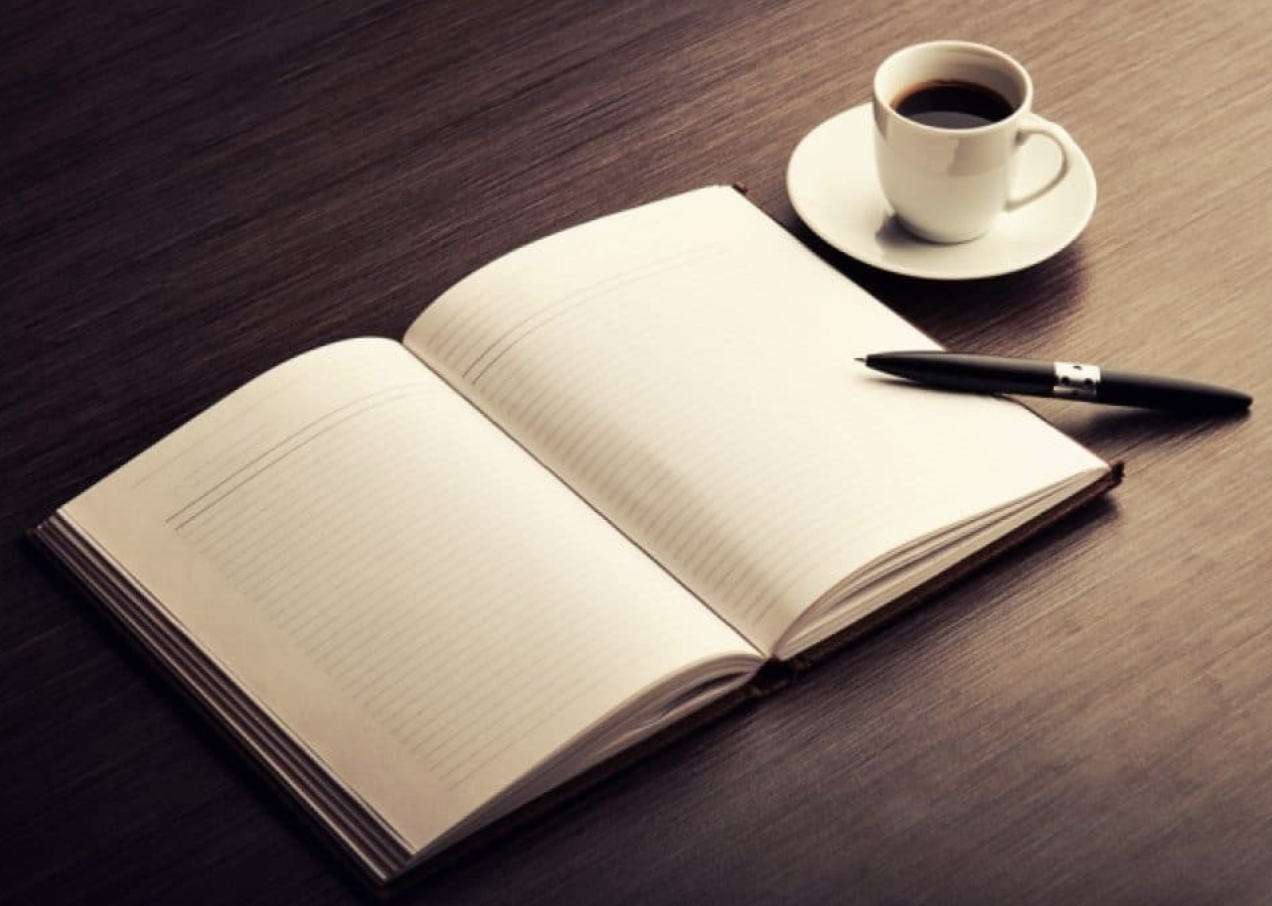 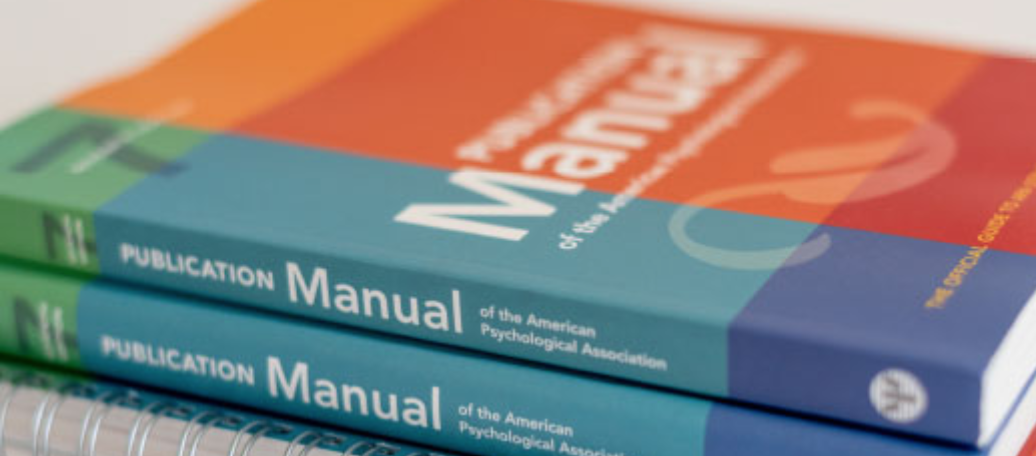 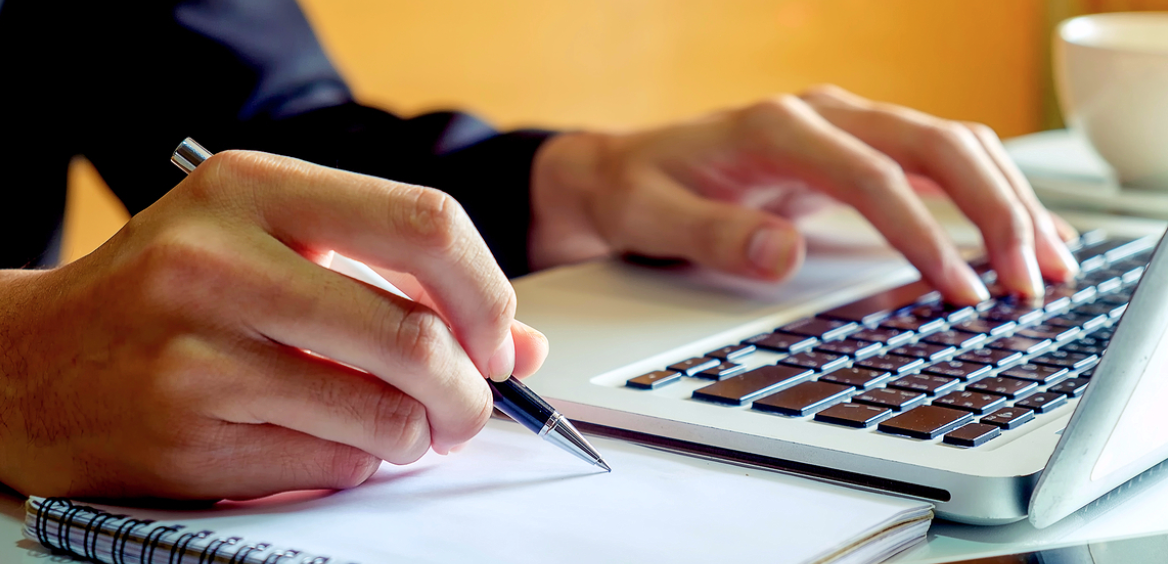 |
Chapter Four
Writing Style and Grammar
The first half of chapter four provides guidance on “effective scholarly writing” (4.1-4.11)
Helpful Tips
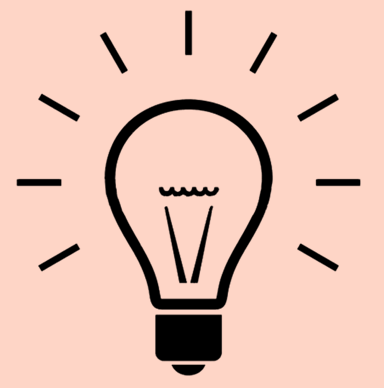 You may want to review chapter four’s sections on

avoiding wordiness and redundancy (4.5)

target sentence and paragraph length (4.6)

avoiding contractions, colloquialisms, and jargon (4.8-9)
10
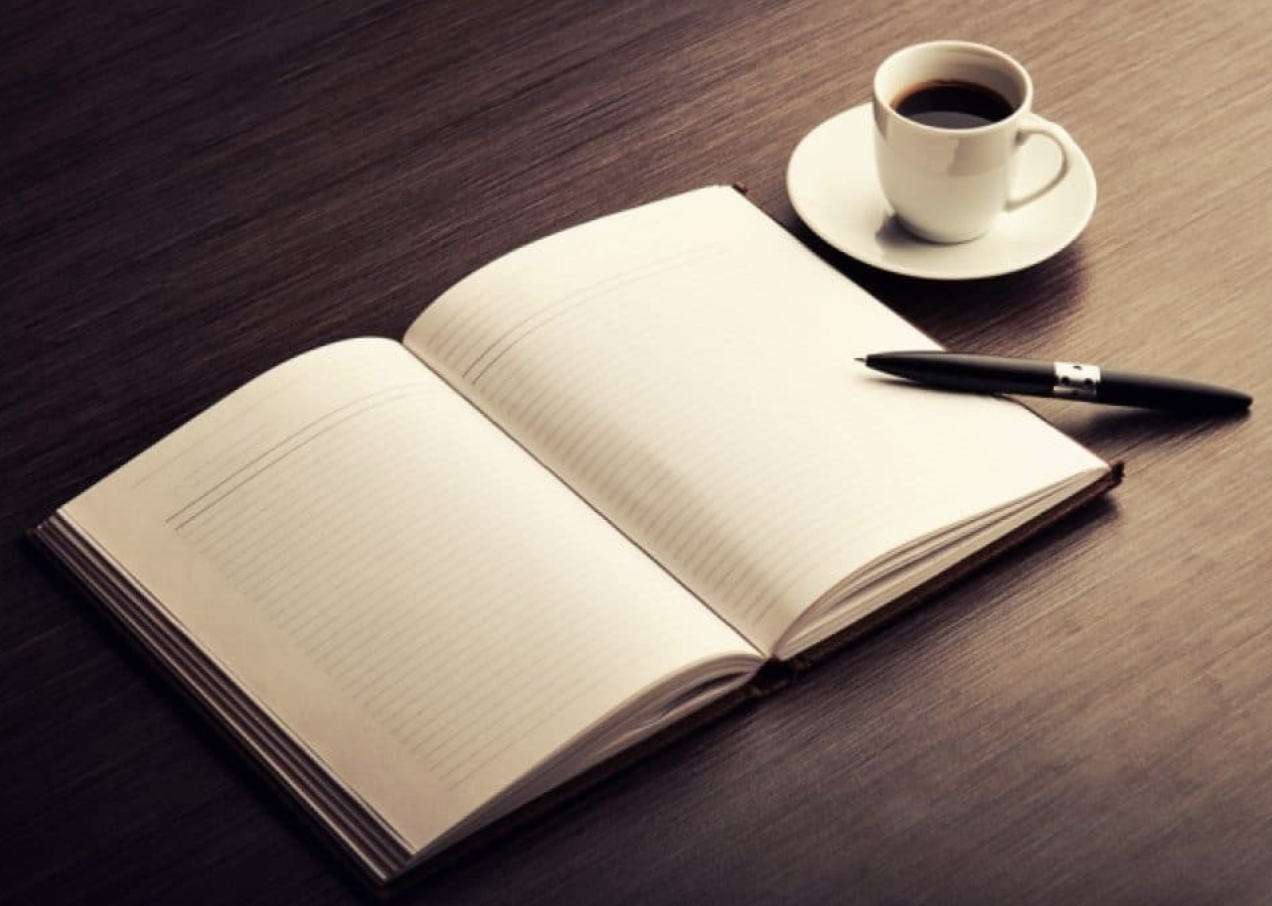 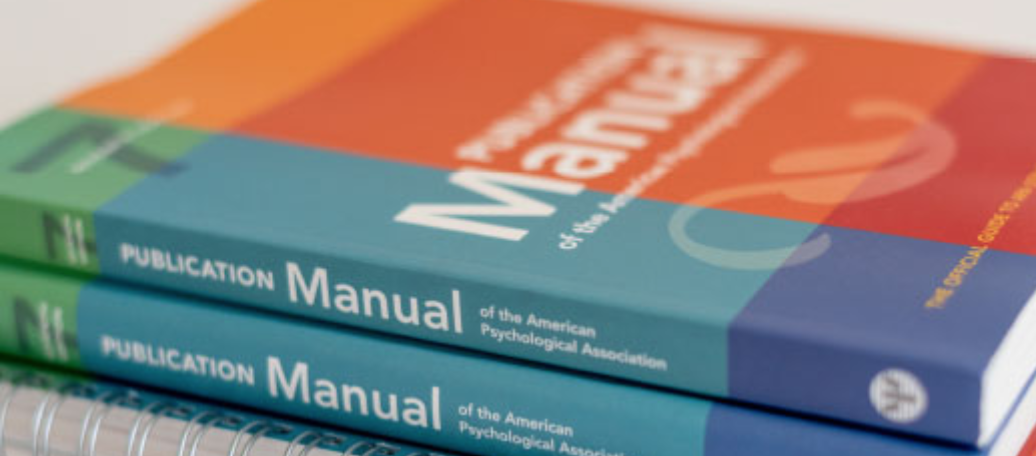 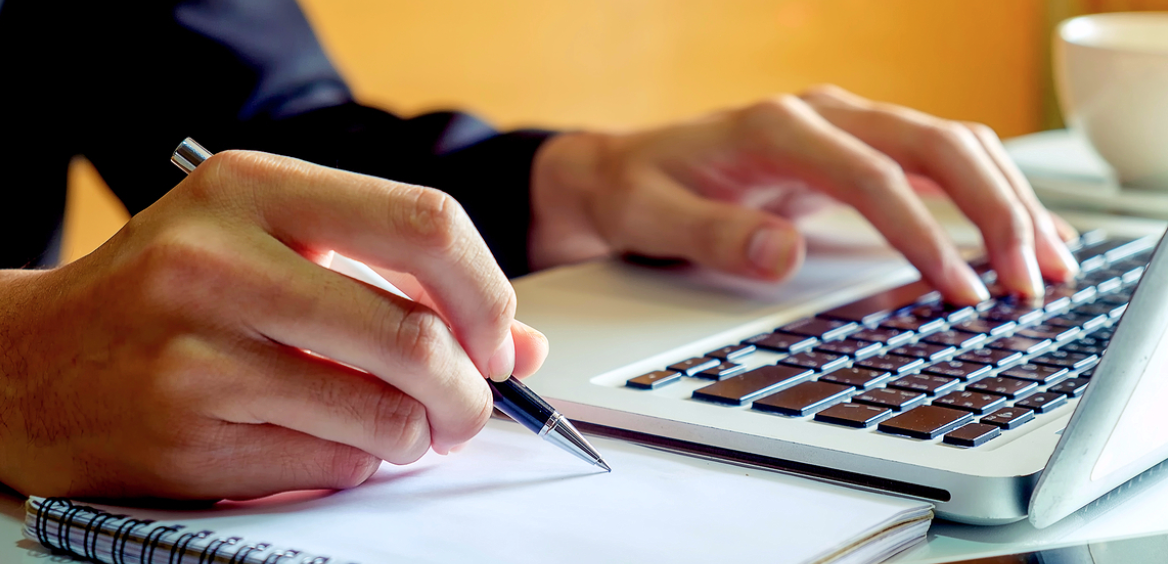 |
Chapter Four
Writing Style and Grammar
The second half of chapter four has a helpful
“grammar and usage” section (4.12-4.30)
Helpful Tips
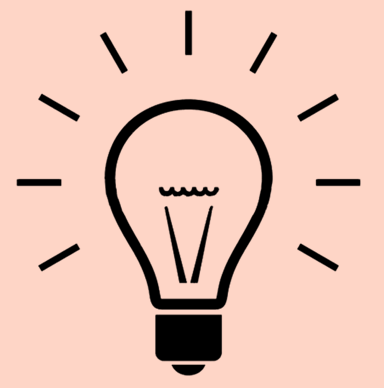 You may want to review chapter four’s sections on
Verbs (e.g., tenses, active versus passive, etc.) (1.12-1.15)
Pronouns (e.g., first- versus third-person pronouns) (4.16-4.21)
Sentence construction (4.22-4.24)
Strategies for improving writing (4.25-4.30)

Singular “they” is endorsed, consistent with inclusive usage (4.18)
11
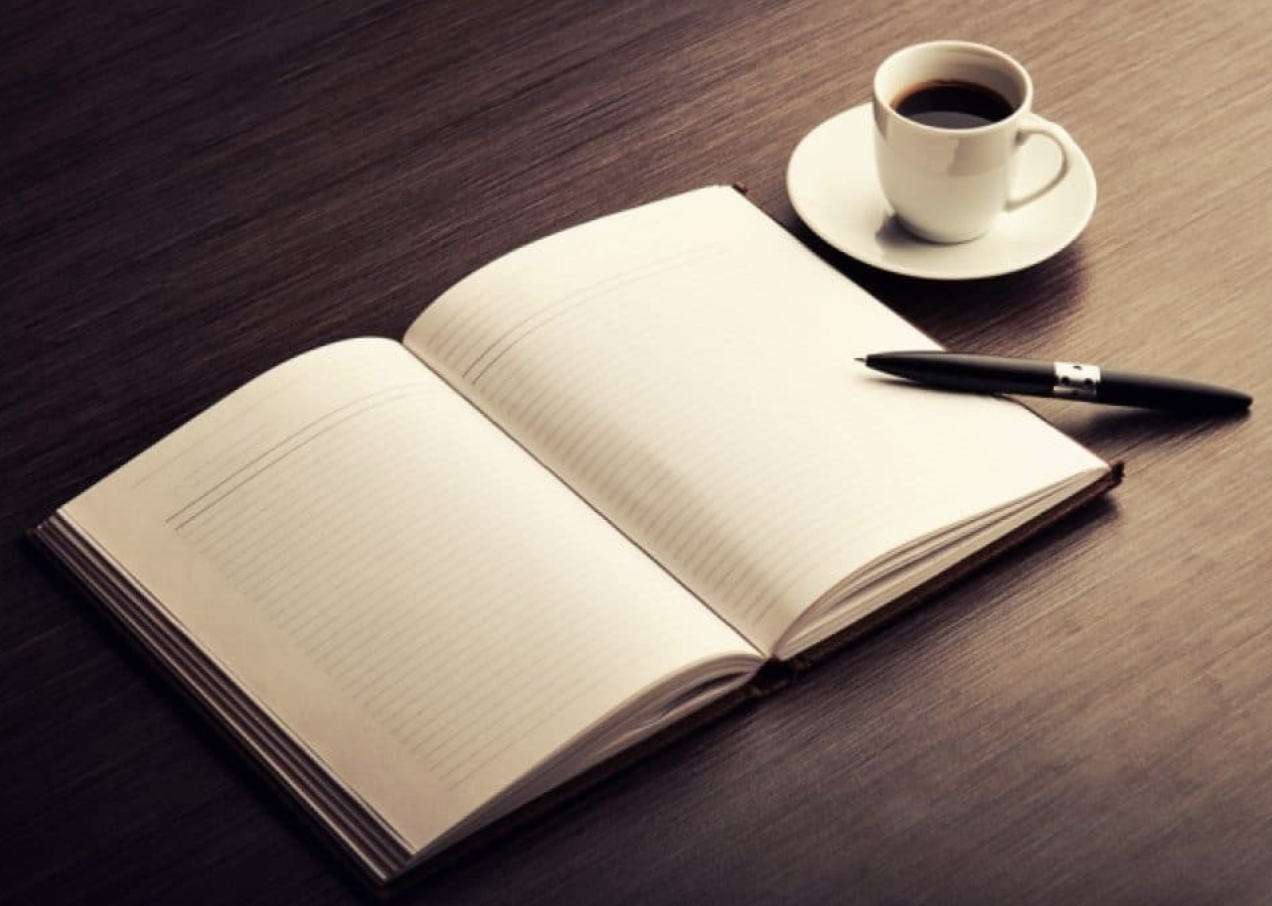 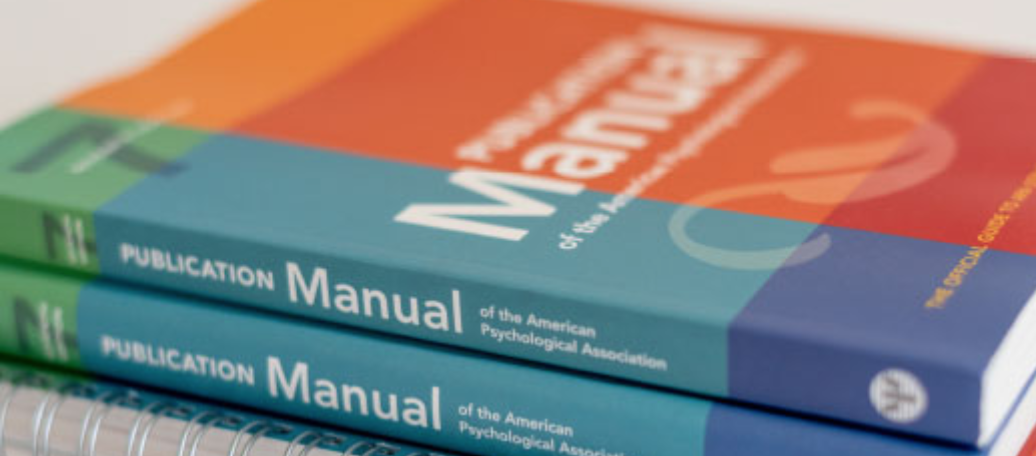 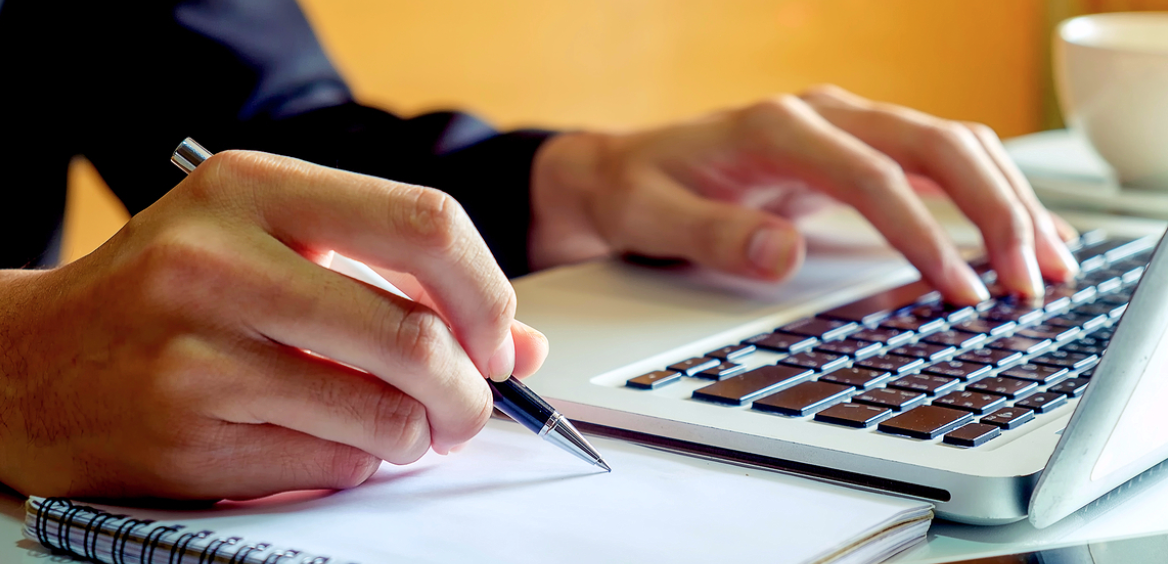 |
Chapter Four
Writing Style and Grammar
Strategies to Improve Your Writing
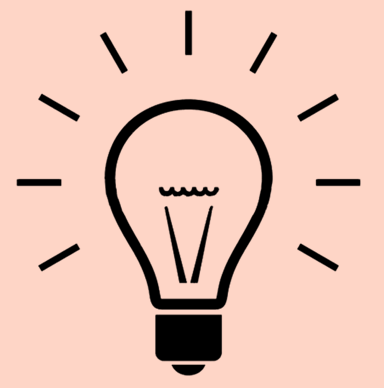 Helpful Tips
Good writing is a skill learned through practice. Consider these strategies:

Read to learn through example
Write from an outline
Reread your draft
Seek help from colleagues
Work with the Writing Center
From 4.25-29, Strategies to Improve Writing
12
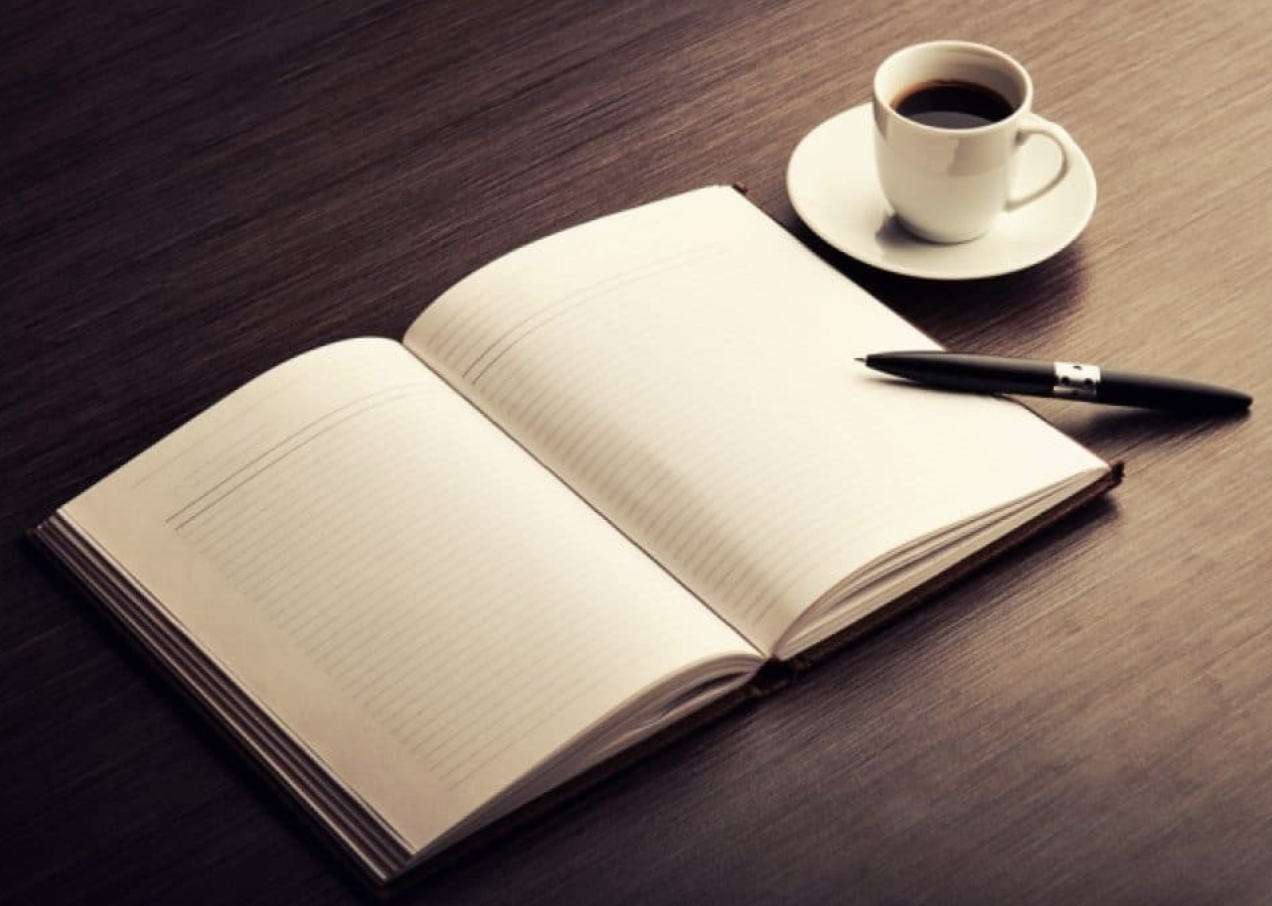 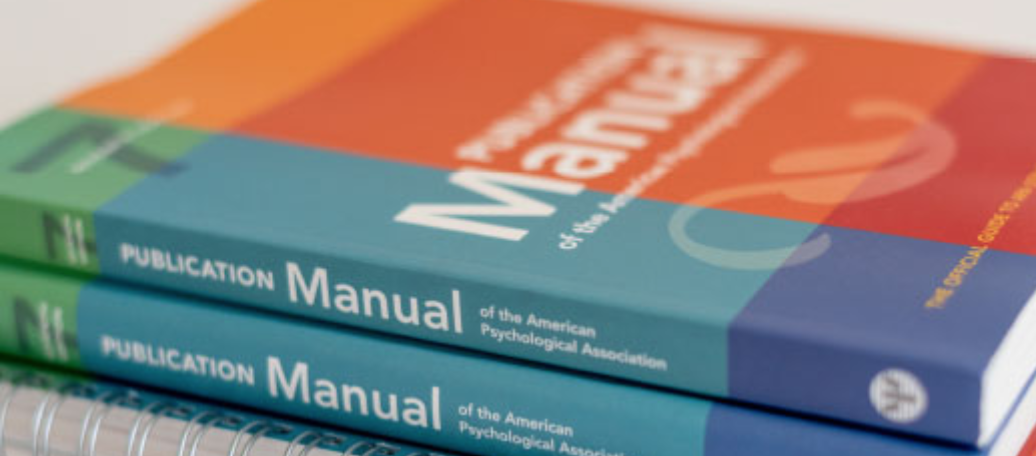 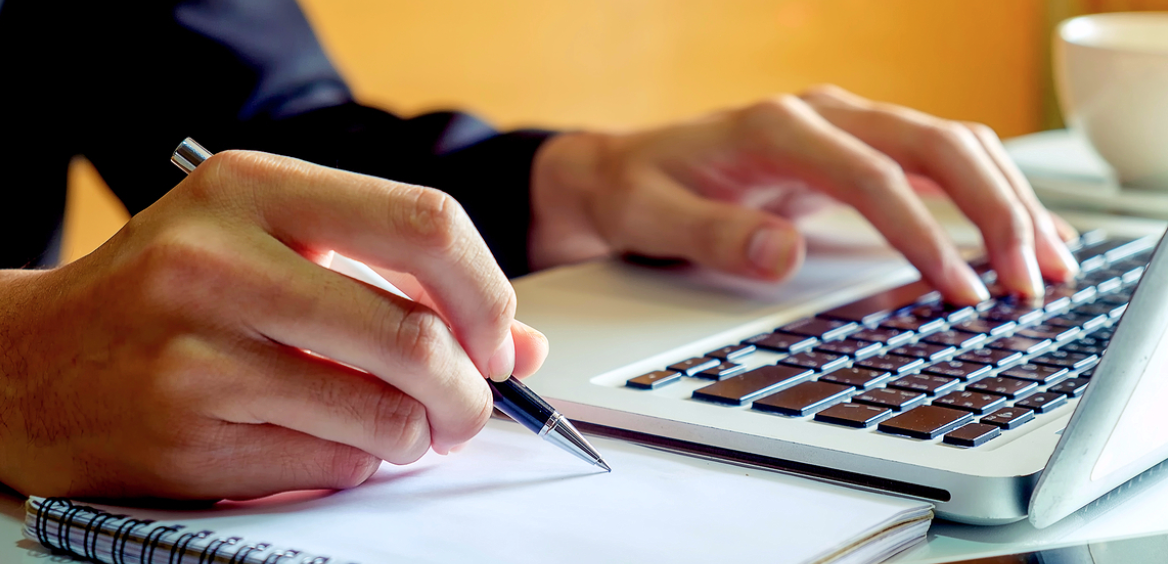 |
Chapter Four
Writing Style and Grammar
Revising a Paper
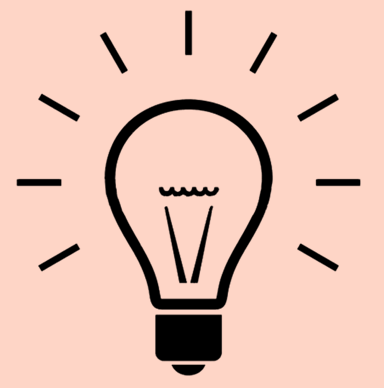 Helpful Tips
Revising a draft into a polished paper takes time and effort. Start with the big picture and work down to the details.

Is the thesis of your paper clear? 
Do the arguments follow logically from the thesis?
Is the information well organized?
Does the draft meet the parameters of the assignment? Does the paper address each element of the assignment’s rubric?
From 4.30, Revising a Paper
13
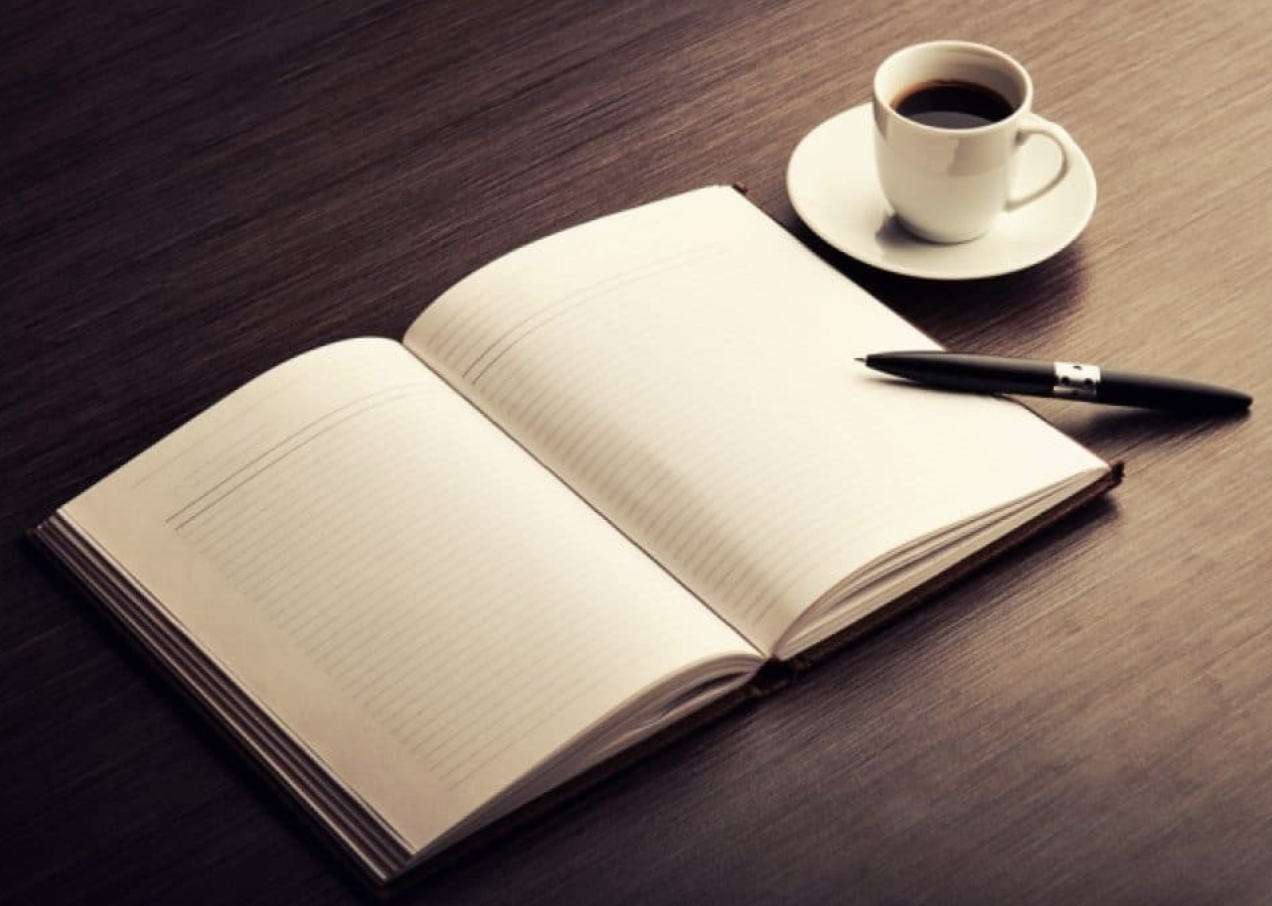 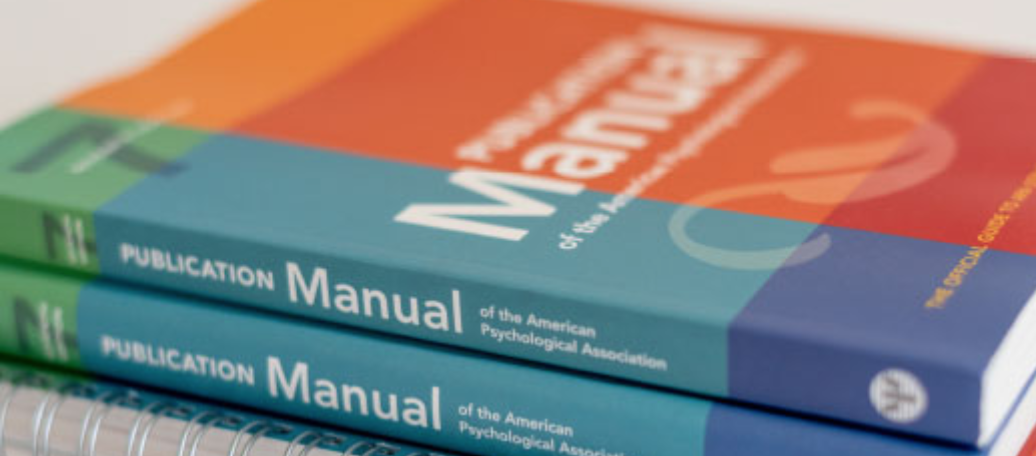 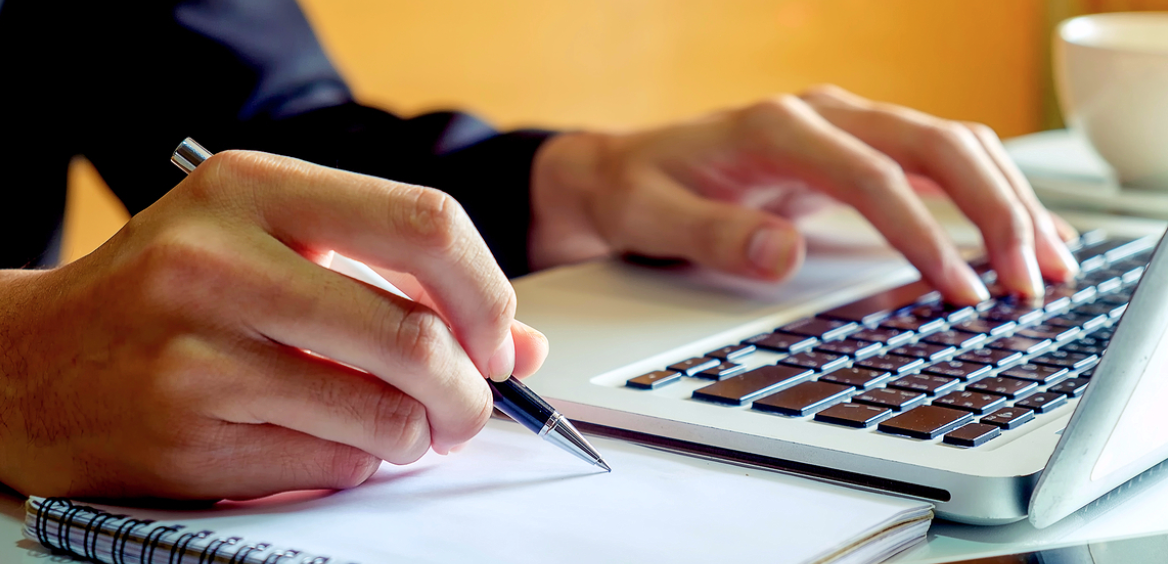 |
Chapter Five
Bias-Free Language Guidelines
Chapter five presents general guidelines for writing without bias
What You Need to Know
General guidelines are provided for reducing bias in age (5.3), disability (5.4), gender (5.5), research participants (5.6), racial and ethnic identity (5.7), sexual orientation (5.8), socioeconomic status (5.9), and intersectionality (5.10). Review this chapter when referring to these groups in your papers and check out this APA Style guide on bias-free and inclusive language.
“If your writing reflects respect for your participants and your readers, and if you write with appropriate specificity and precision, you contribute to the goal of accurate, unbiased communication” (ch. 5 Intro).
14
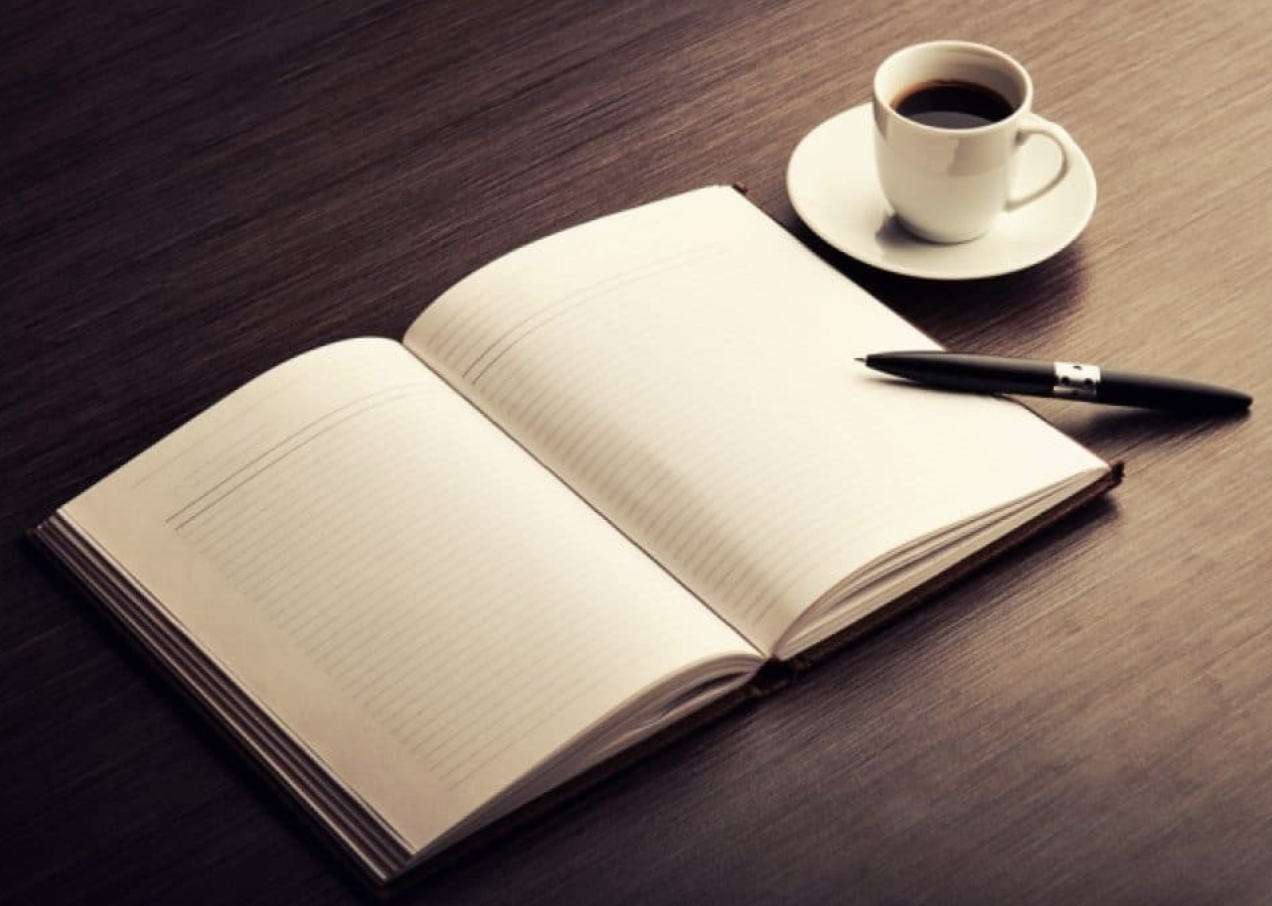 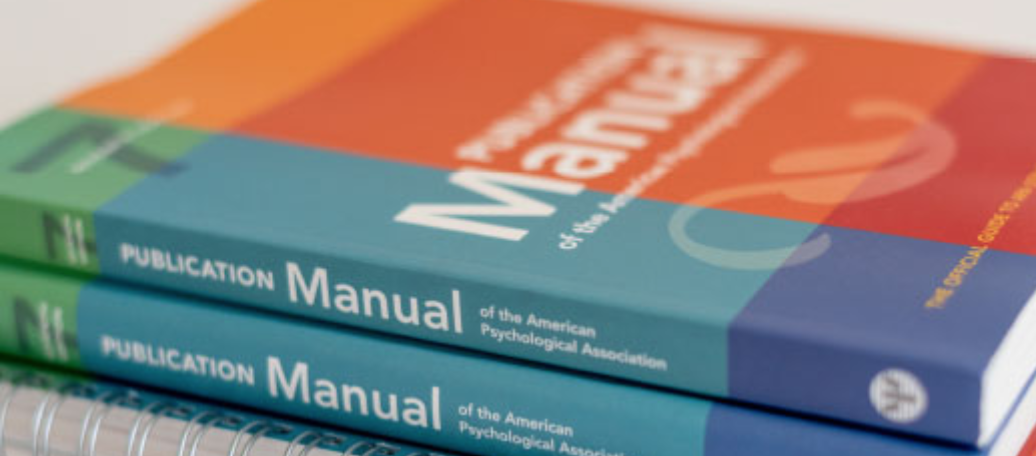 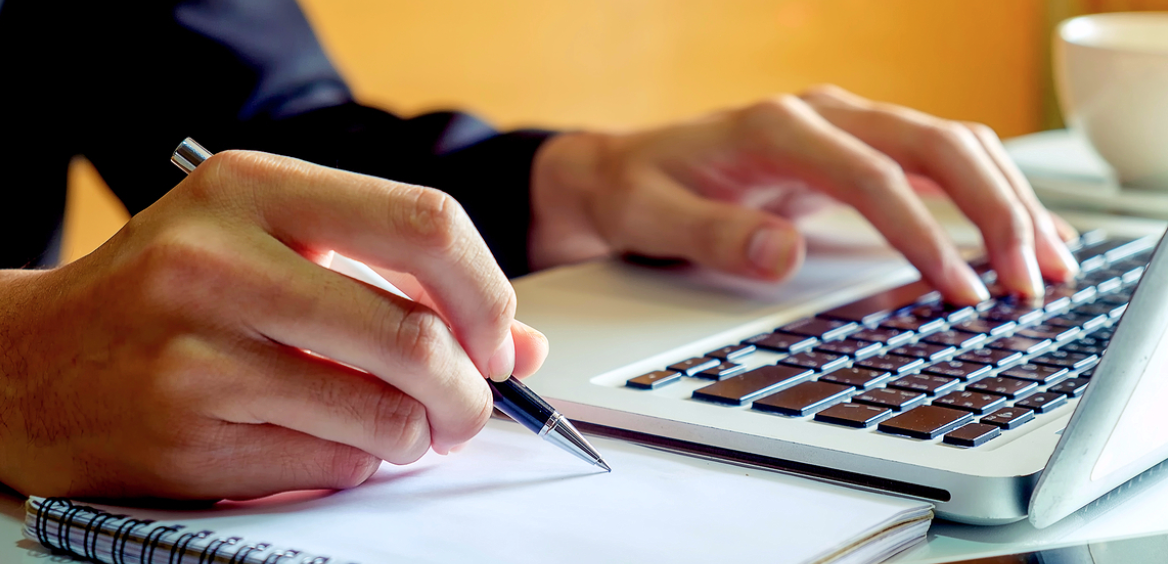 |
Chapter Five
Bias-Free Language Guidelines
Writing about Racial and Ethnic Identity (5.7)
What You Need to Know
Terms used to refer to racial and ethnic groups continue to change over time due to personal preference and terms becoming outdated (e.g., holding negative connotations). Be appropriately specific and sensitive to issues of labeling. Race is a social construct that is not universal, so be careful not to impose racial labels on ethnic groups. 

For in-depth guidelines on the appropriate use of terms for specific groups, consult section 5.7 (pp. 143-145)
15
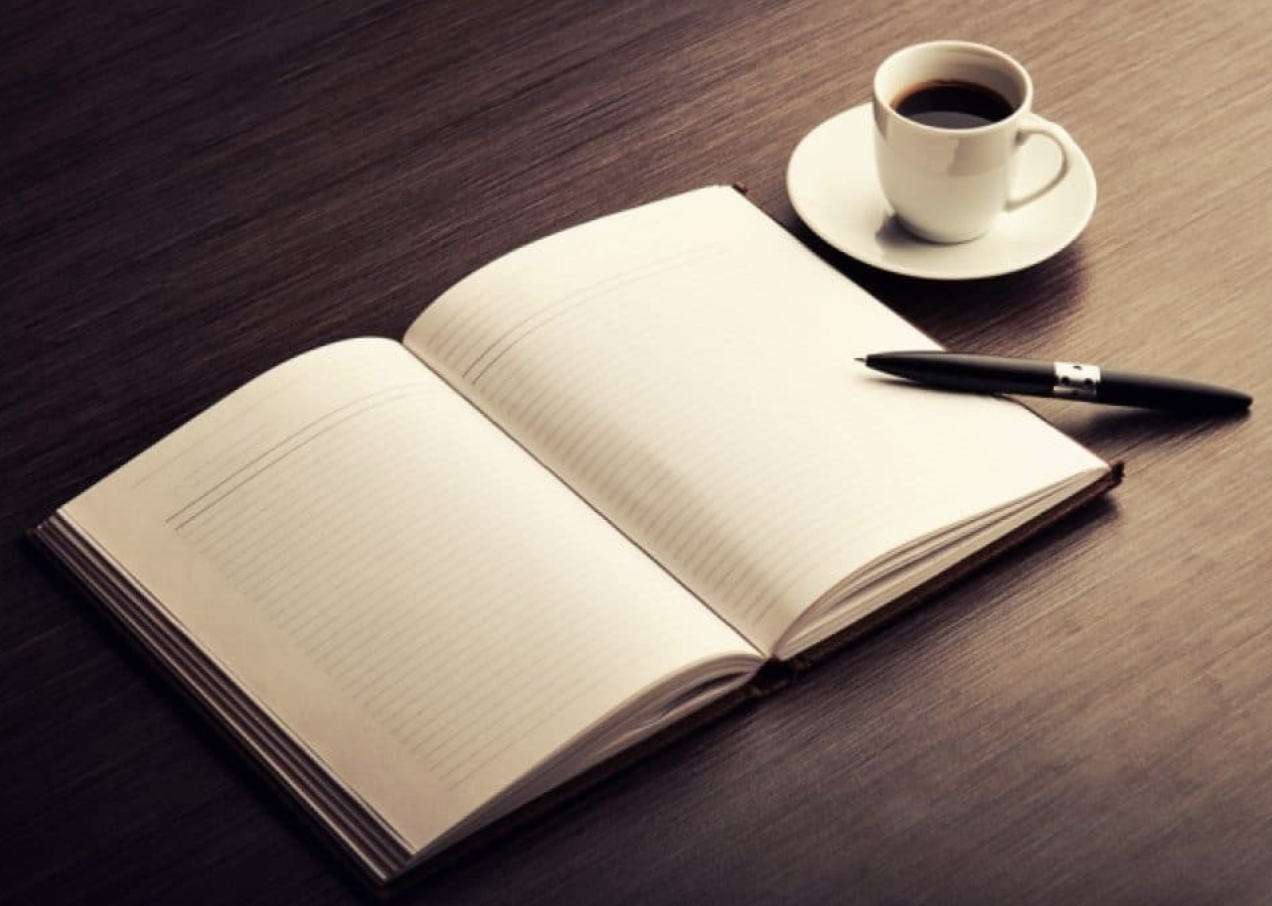 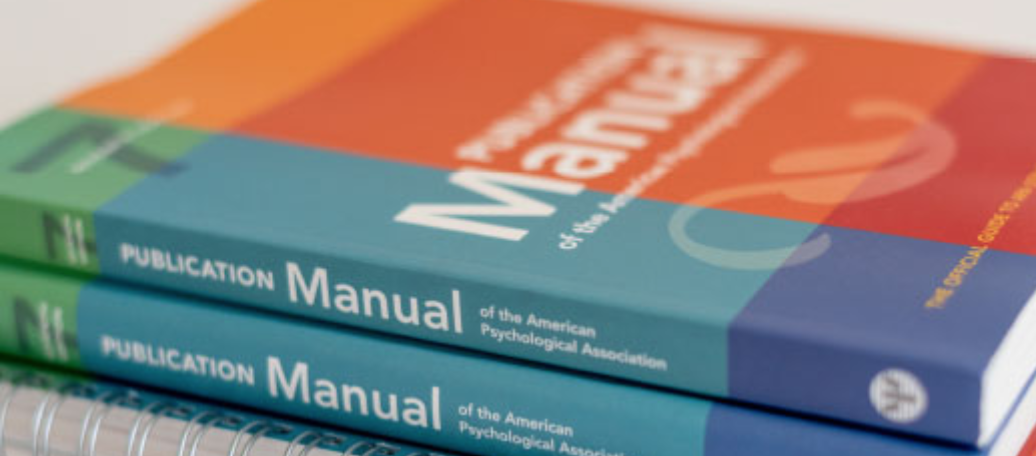 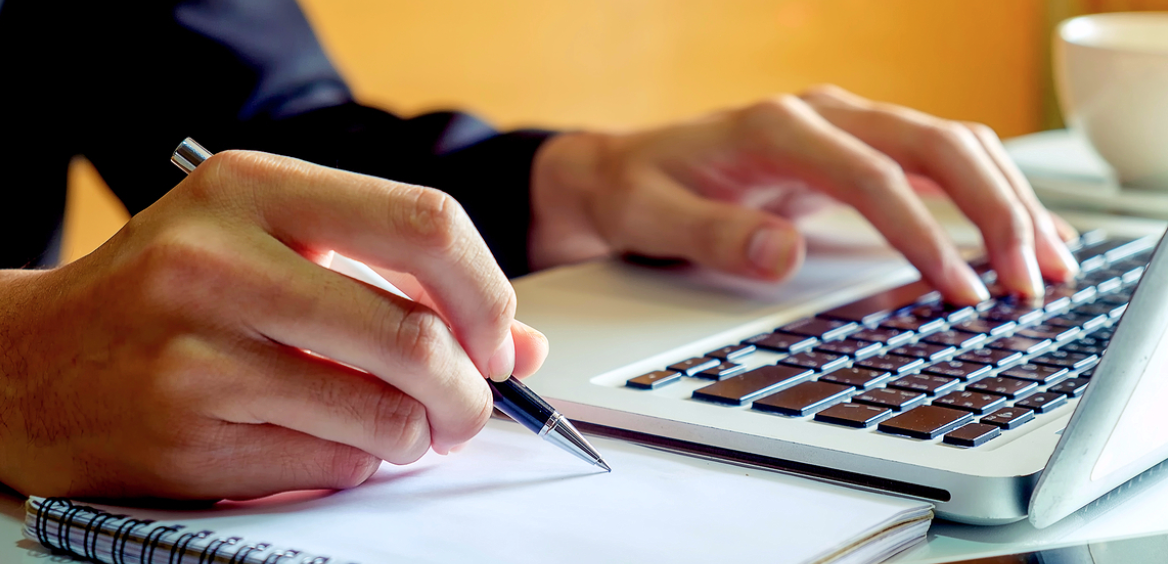 |
Chapter Five
Bias-Free Language Guidelines
Writing about Racial and Ethnic Identity (5.7)
What You Need to Know
Race refers to physical differences that groups and cultures consider socially significant
Examples: Aboriginal, African American, Black, Asian, European American, White, Native American, etc.

Ethnicity refers to shared cultural characteristics such as language, ancestry, practices and beliefs.
Example: people might identify as Latino or another ethnicity.

Whenever possible, use the racial and/or ethnic terms that your participants themselves use.
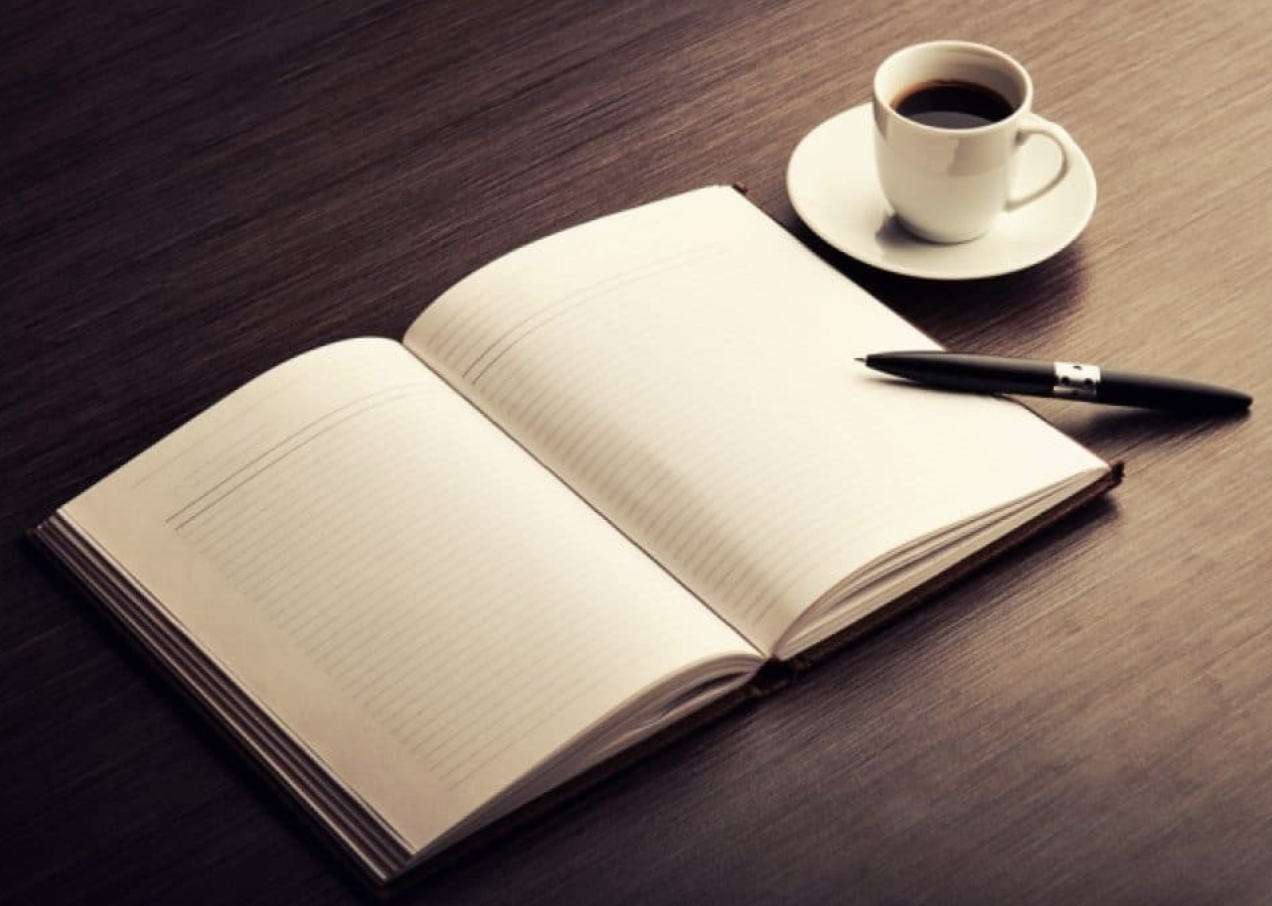 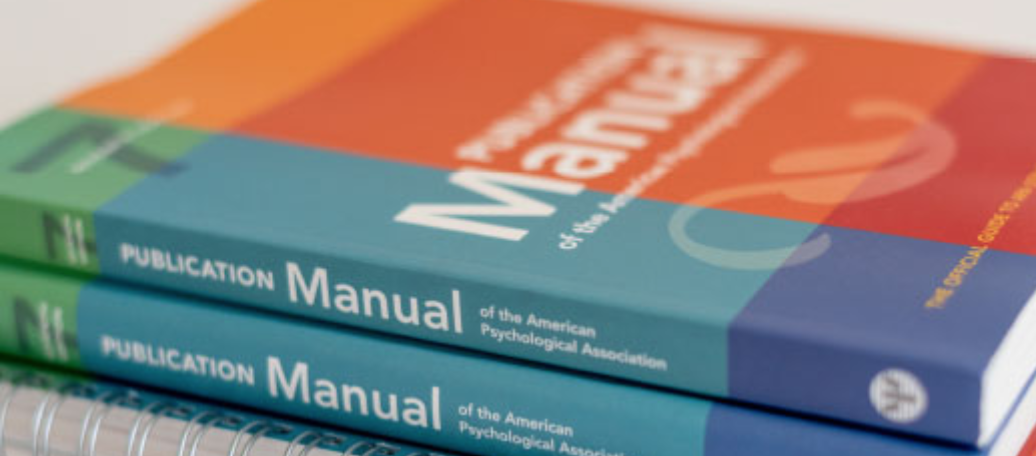 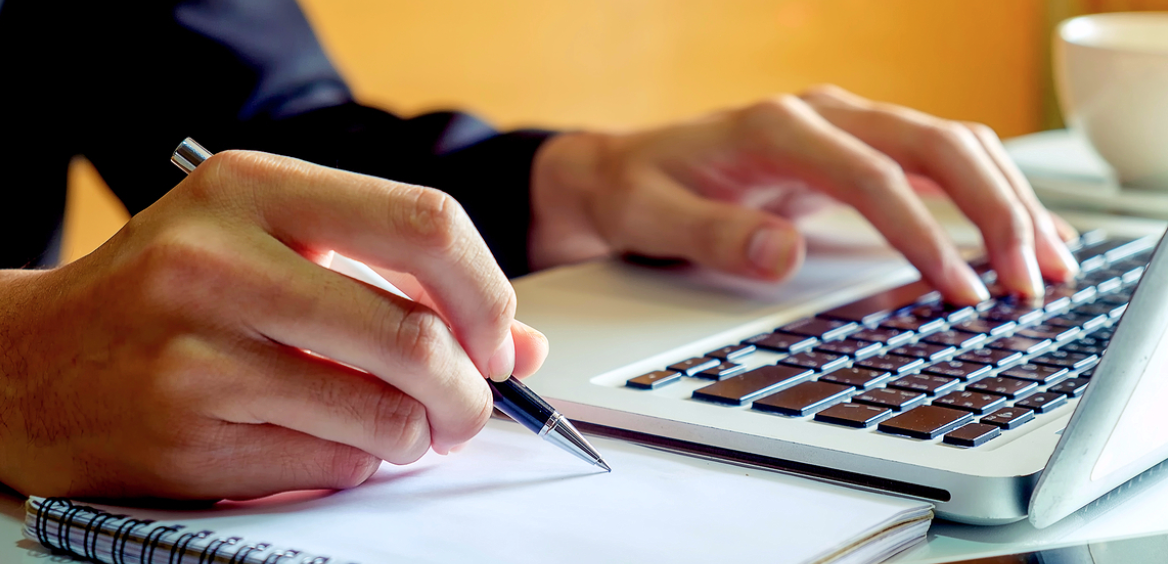 |
Chapter Five
Bias-Free Language Guidelines
Writing about Racial and Ethnic Identity (5.7)
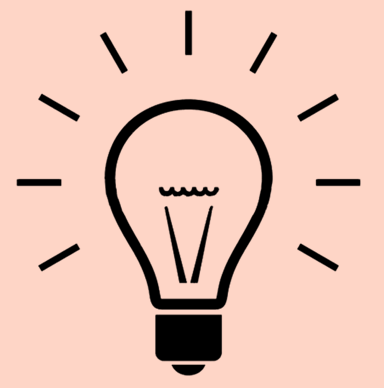 Helpful Tips
Racial and ethnic groups are designated by proper nouns and are capitalized.
Example: Use “Black” and “White” instead of “black” and “white” (do not use colors to refer to other groups of people).

Also capitalize the following:
Native American, Hispanic, Indigenous (also Indigenous People), Aboriginal (and Aboriginal People)

No hyphens (e.g., “Asian American participants” not “Asian-American participants”)
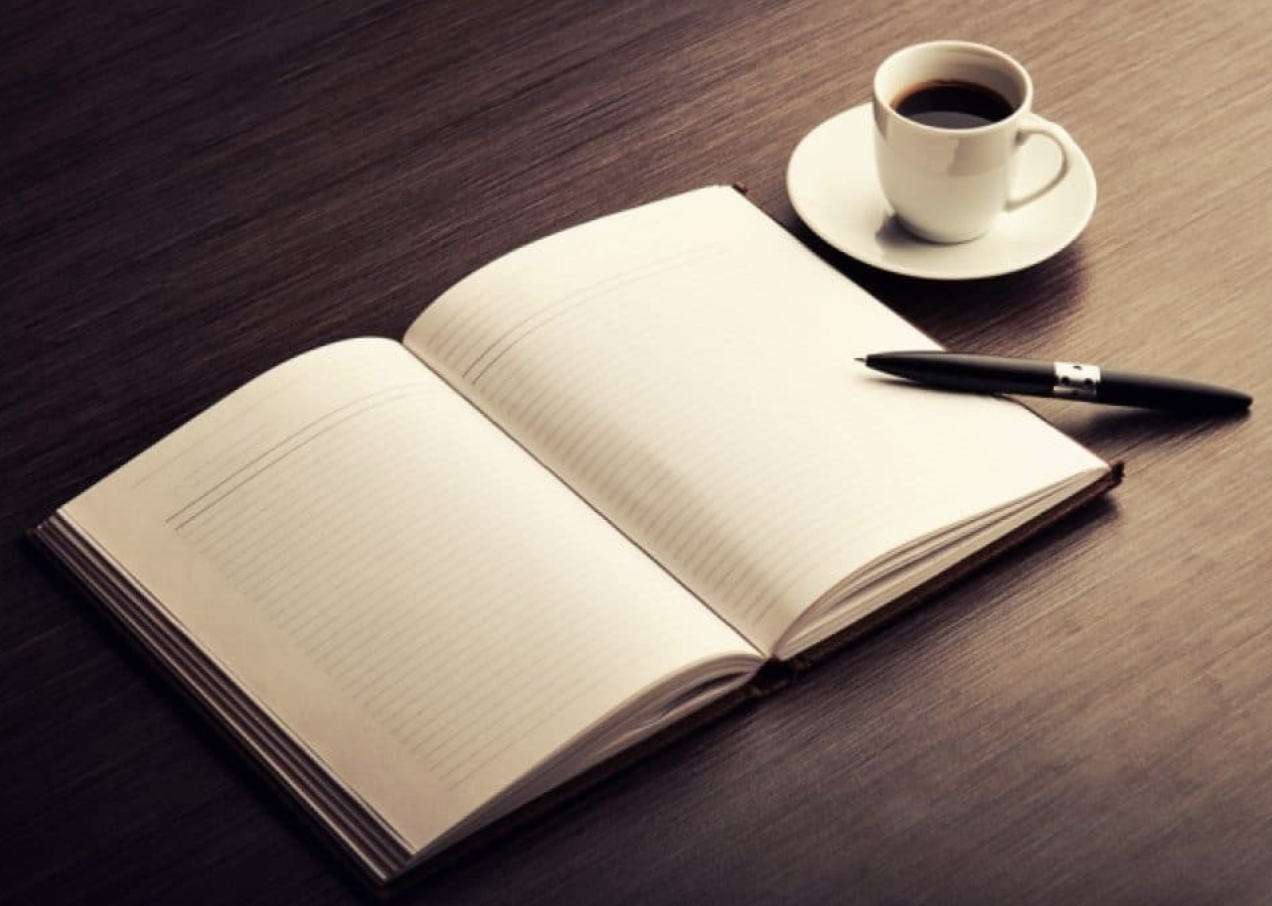 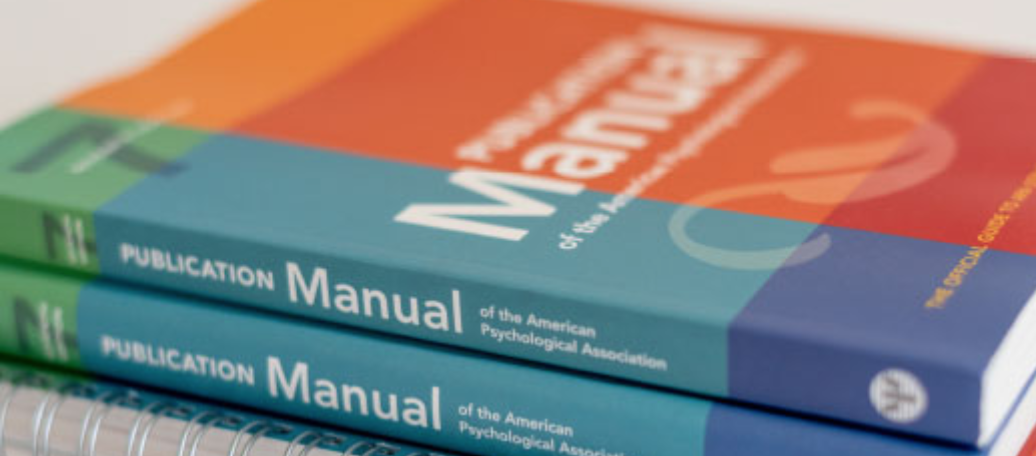 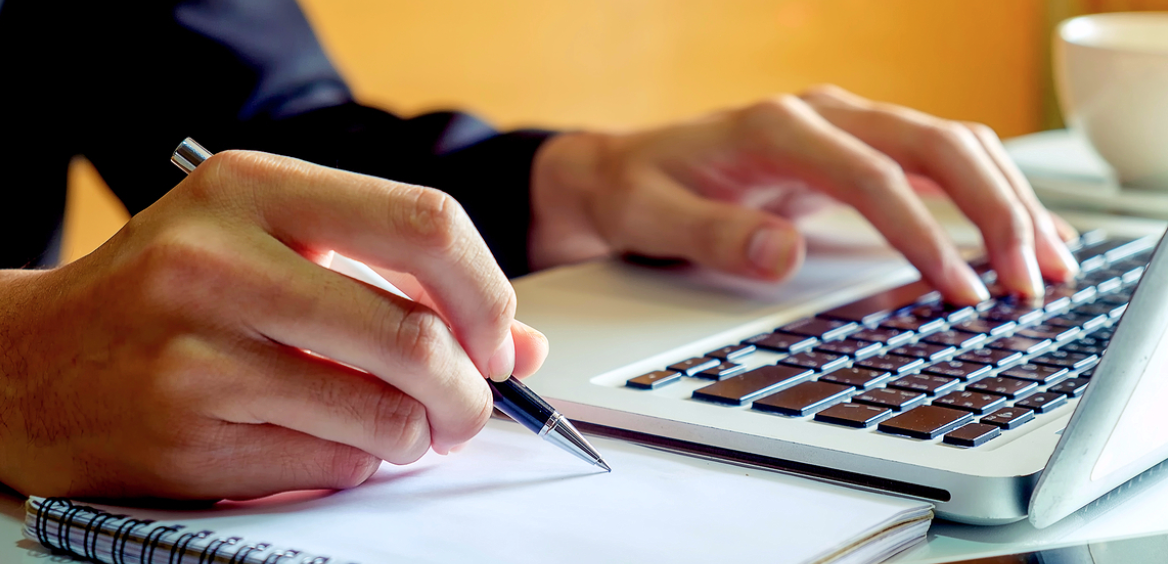 |
Chapter Six
Mechanics of Style
Chapter six covers the mechanics of style, including punctuation, capitalization, abbreviations, numbers, and statistics in text.
Punctuation (6.1-6.10)
What You Need to Know
Use one space after a period at the end of a sentence, as well as after sentence-ending punctuation, colons, and periods following initials.

Use of quotation marks (not direct quotations): 
Use to set off the title of a periodical article or book chapter
Use to introduce a label for the first time (e.g., considered “normal” behavior)
18
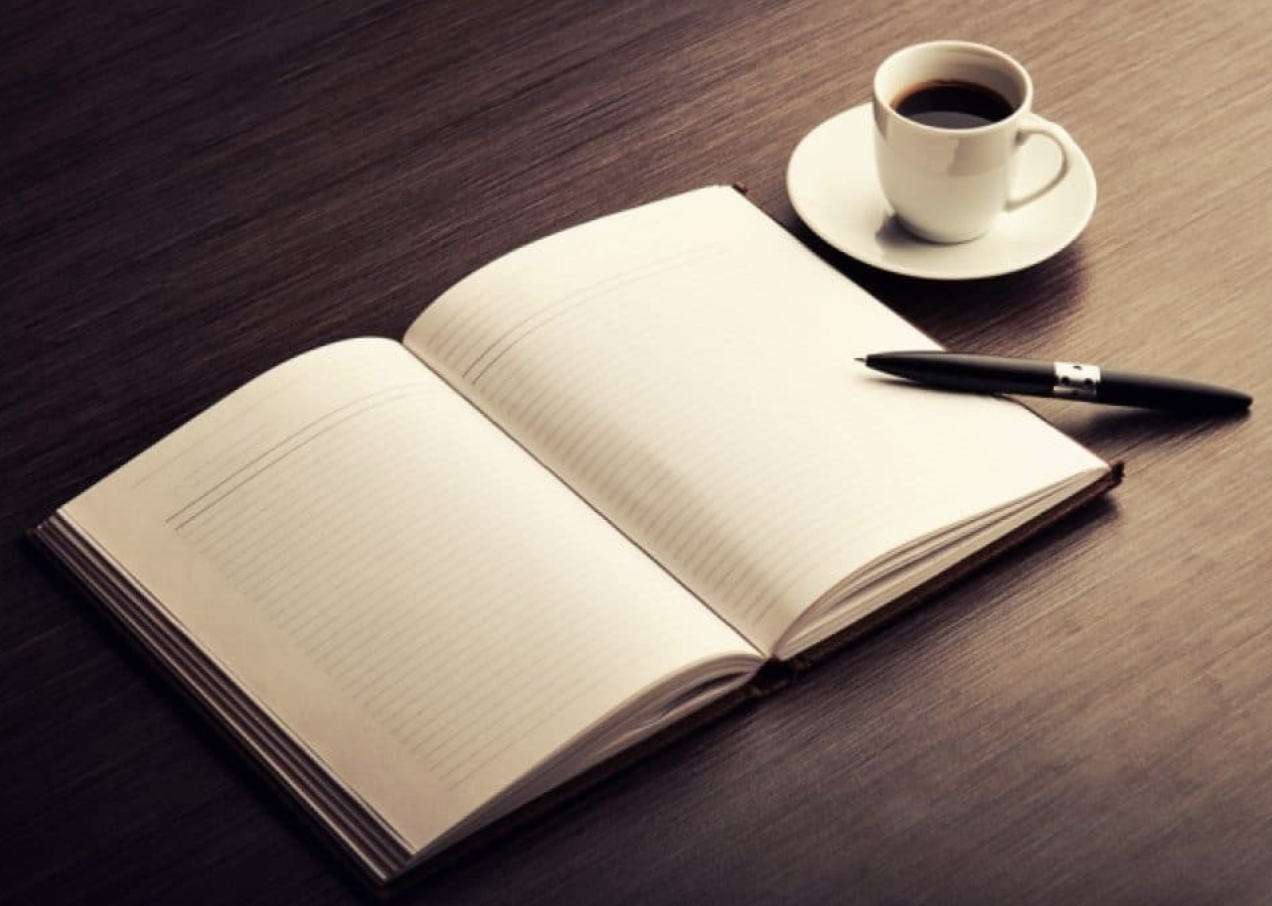 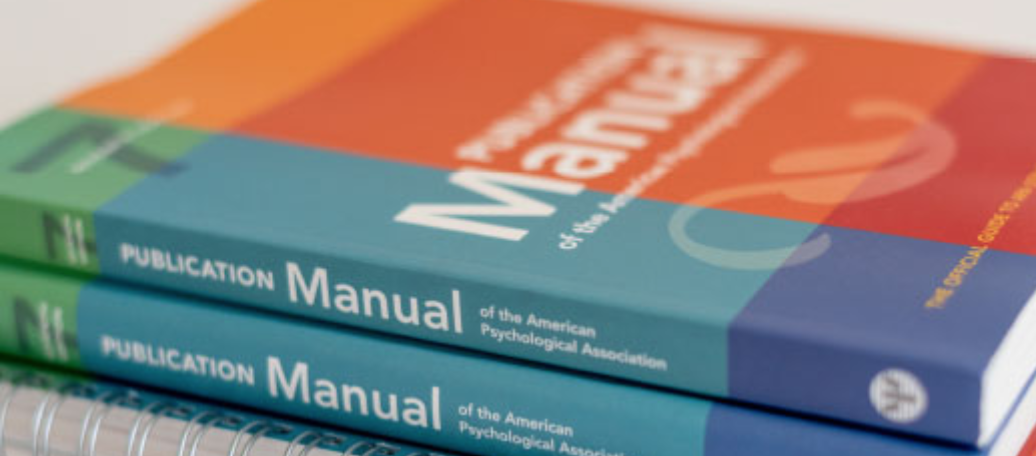 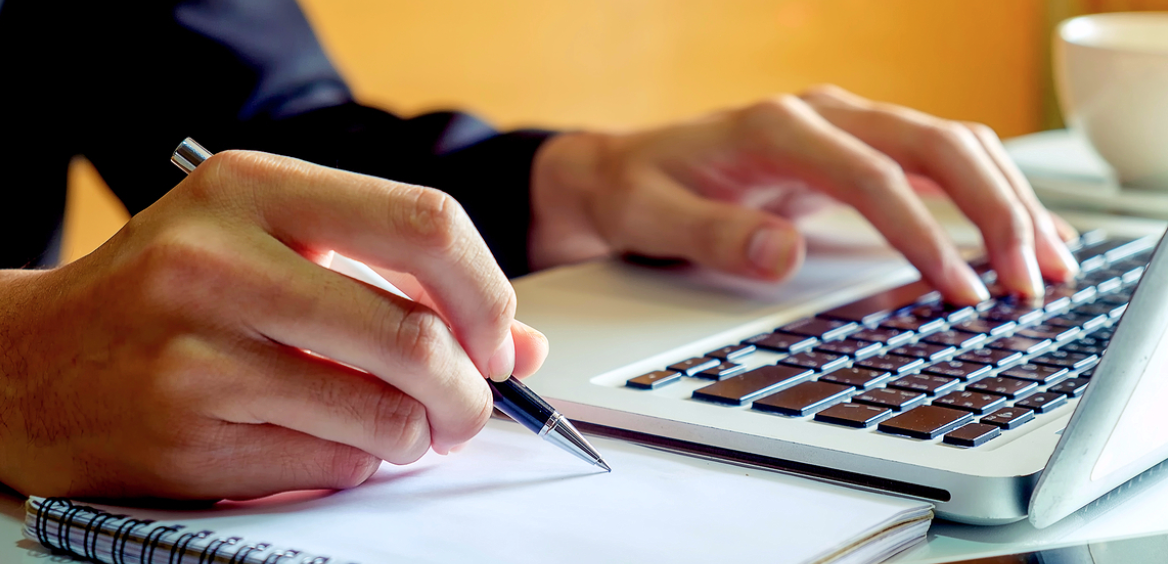 |
Chapter Six
Mechanics of Style
Spelling (6.11-6.12)
What You Need to Know
Spelling follows Merriam-Webster.com or APA Dictionary of Psychology for psychological terms (6.11). 
Form possessives by adding an apostrophe and an “s” even for names that end in s (e.g., Jesus’s, James’s)
The 7th edition has guidance on spelling of technical terms such as email, ereader, database, the web, website, Wi-Fi, etc. (6.11)
19
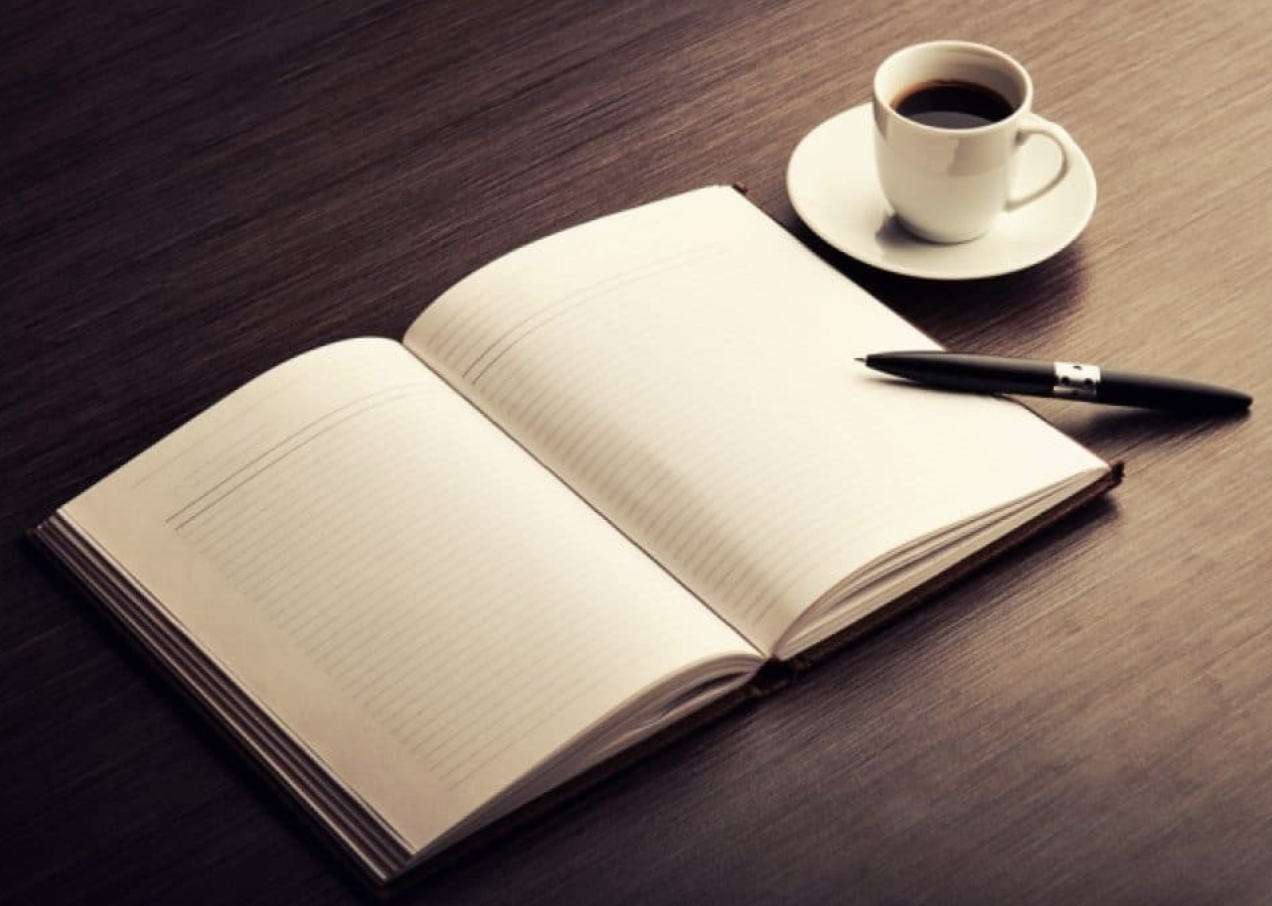 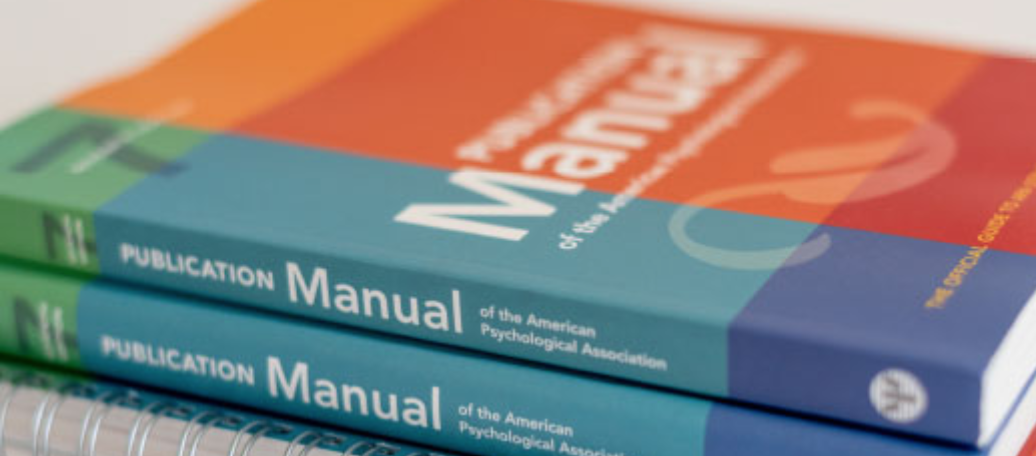 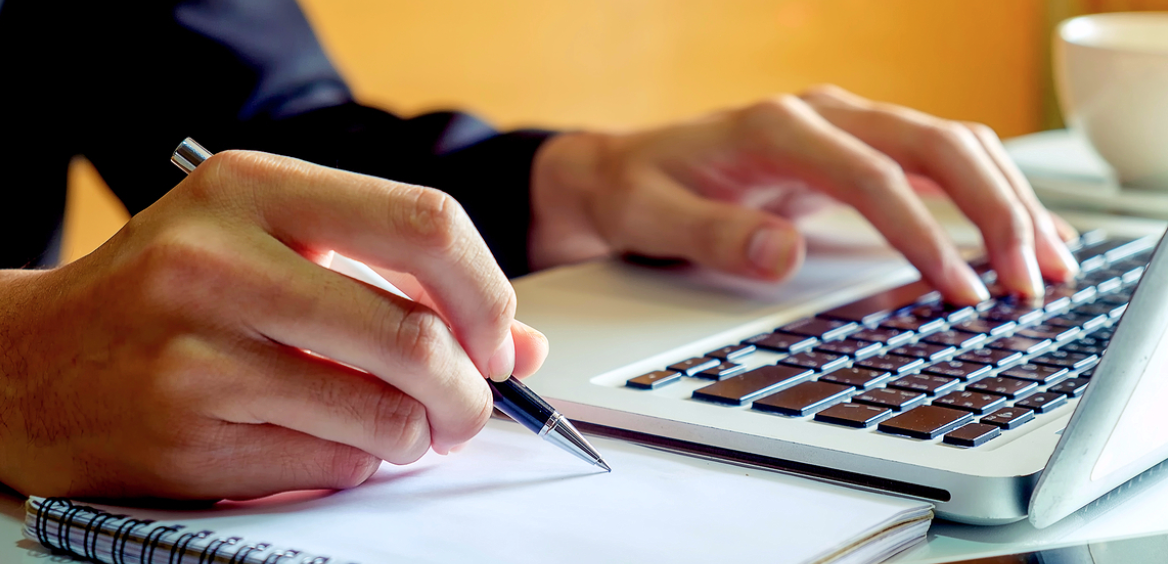 |
Chapter Six
Mechanics of Style
Spelling (6.11-6.12)
What You Need to Know
The section on spelling includes how to use hyphens—refer to the following tables (Tables 6.1-6.3)

Guide to Hyphenating Temporary Compound Terms (e.g., decision-making behavior)

Prefixes and Suffixes That Do Not Require Hyphenation 

Compound Words That Require Hyphens
20
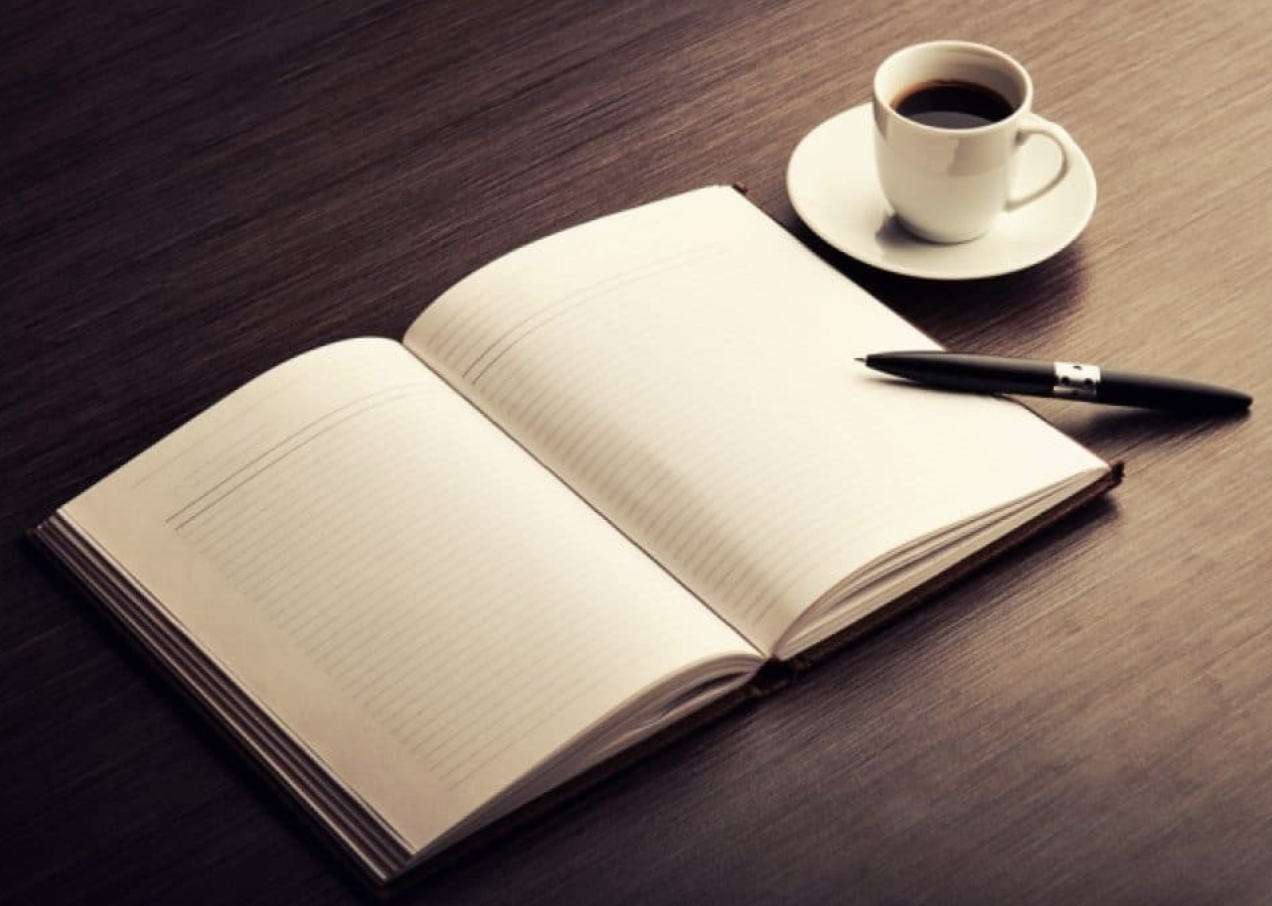 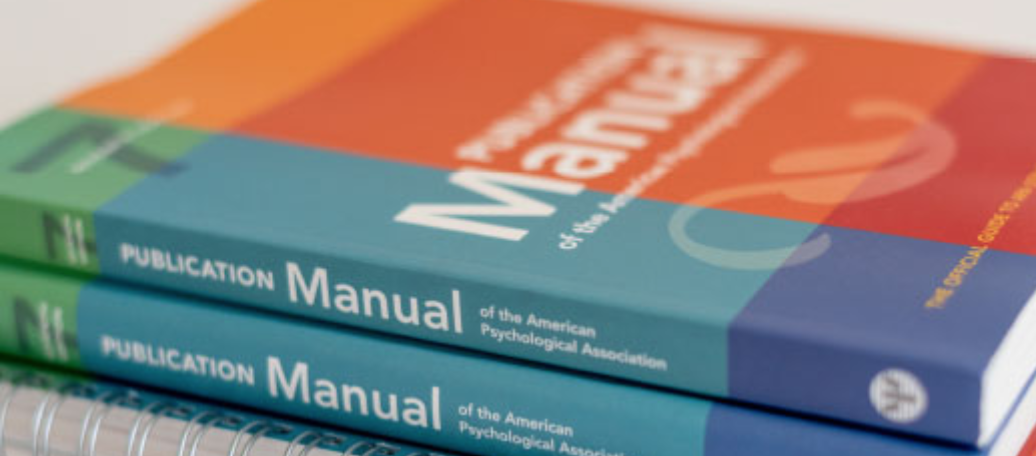 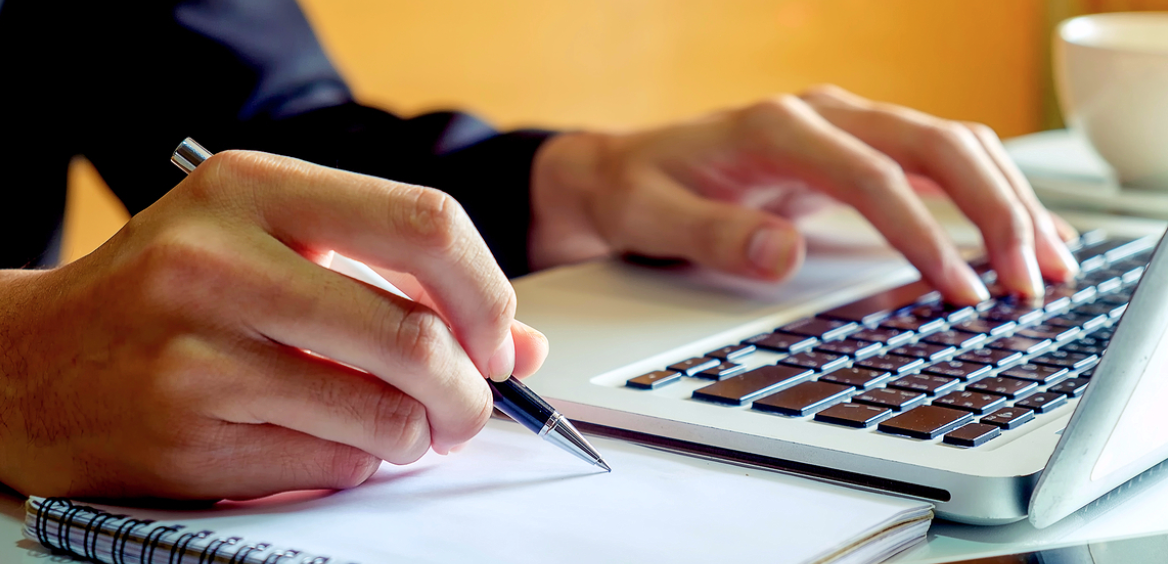 |
Chapter Six
Mechanics of Style
Capitalization (6.13-6.21)
The 7th edition provides expanded guidance on capitalization including proper nouns, job titles, diseases and disorders, and more (6.13-6.21)
What You Need to Know
When using Title Case:
Capitalize the second part of hyphenated major word 
E.g., “Self-Report,” not “Self-report”

Capitalize words of four letters or more
E.g., with, between, from
Use Sentence Case:
For titles of articles, books, reports, webpages, and other works in reference list entries. Note which letters are capitalized below:

  Golden, A. R. (2018). School racial climate and academic    outcomes in African American adolescents: The protective role of peers. Journal of Black Psychology, 44(1), 47-73.
21
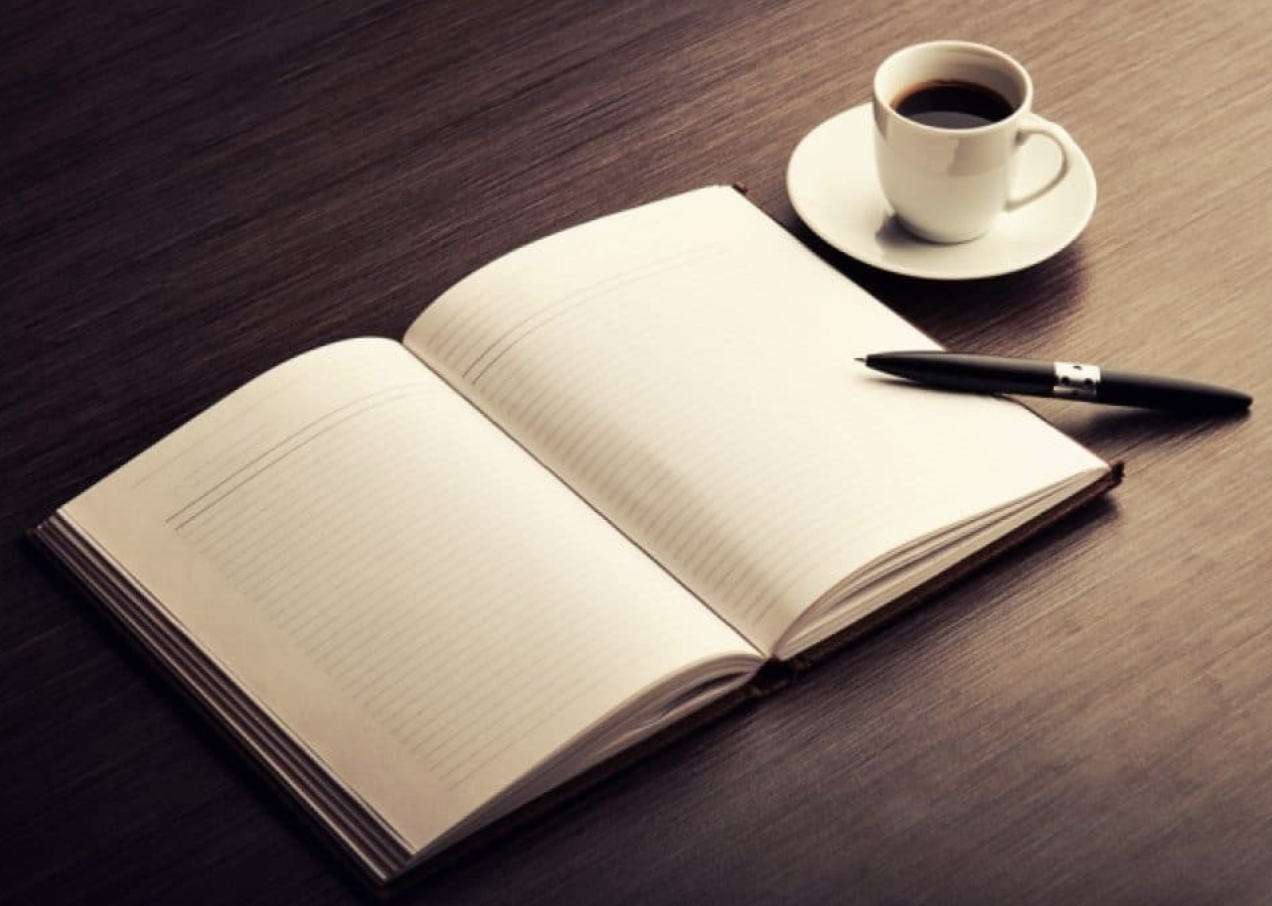 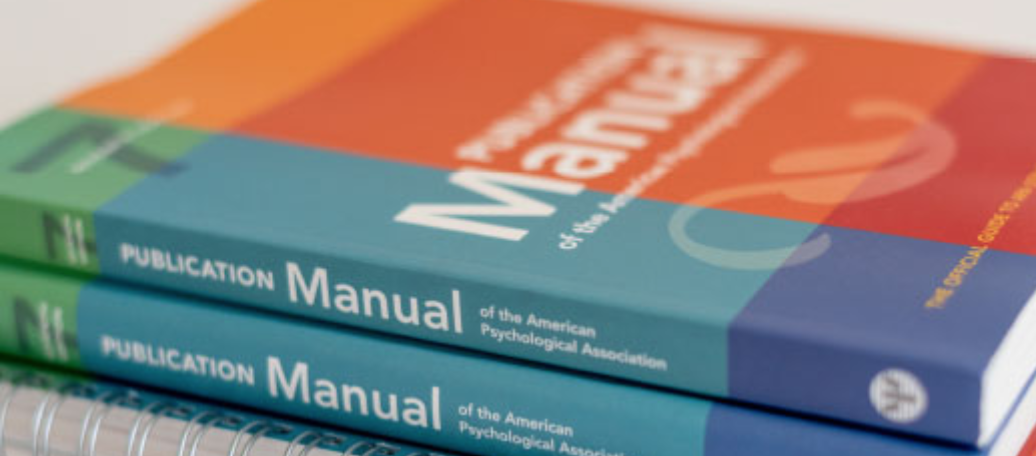 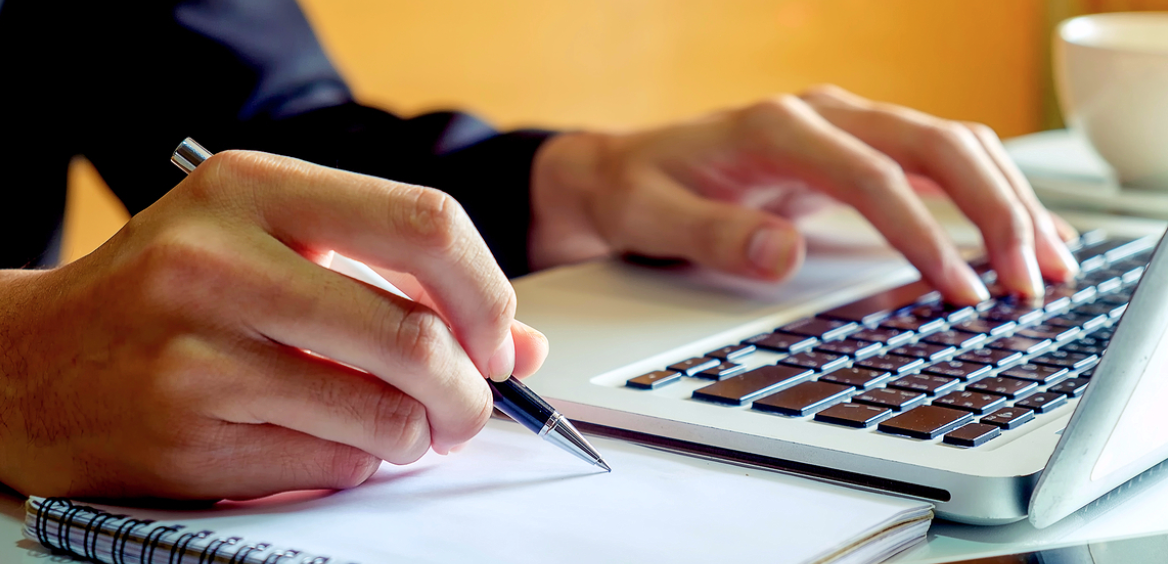 |
Chapter Six
Mechanics of Style
Lists (6.49-6.52)
The 7th edition provides updated guidelines on formatting lists (lettered, numbered, bulleted)
What You Need to Know
Use a “serial” (or “Oxford”) comma
When a list within a sentence contains three or more items, use a serial comma before the final item (e.g., wisdom, stature, and favor with God and with people)

If any item in a list within a sentence of three or more items already contains commas, use semicolons instead of commas between the items (e.g., New York; Chicago; Washington, D.C.; and Denver)
22
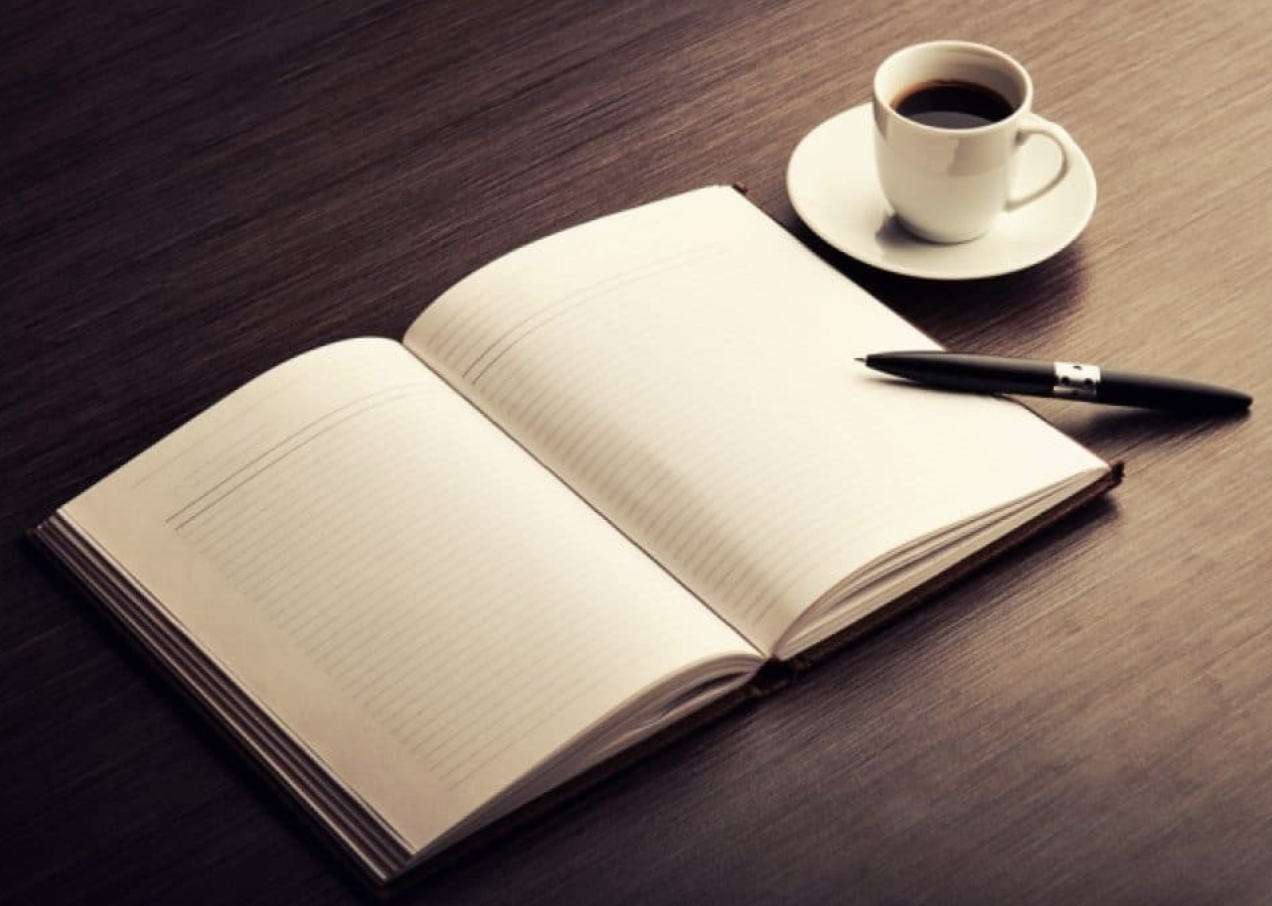 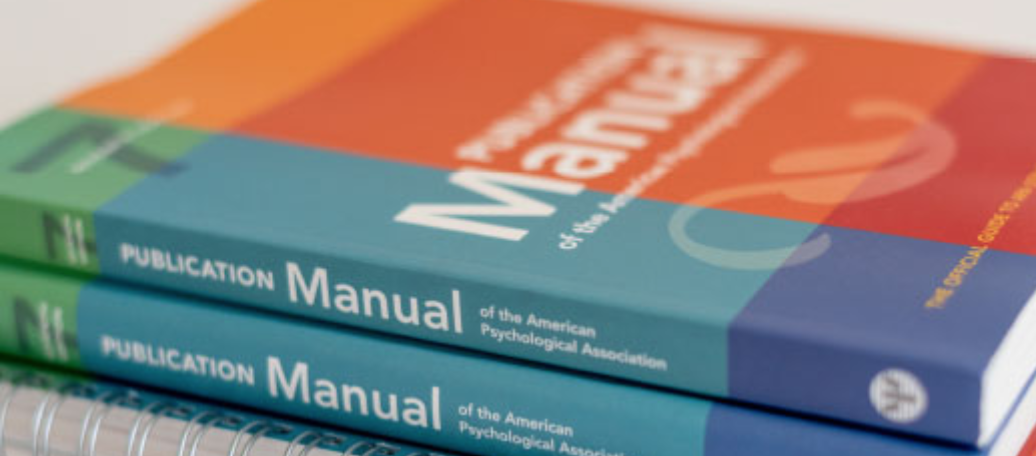 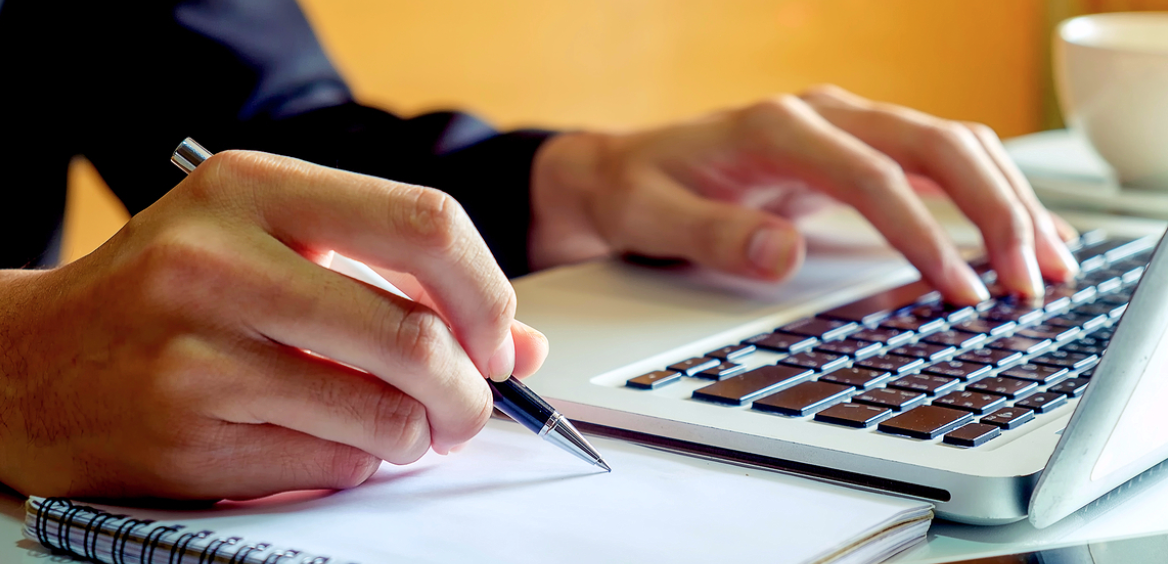 |
Chapter Six
Mechanics of Style
Lists (6.49-6.52)
What You Need to Know About Lettered Lists
Identify elements in a series with lowercase letters in parentheses to help readers understand the parallel items in a complex list. Use commas and semicolons as described on slide 22.
Our sample organization used a model that featured the following sequential stages: (a) analysis, (b) specification, (c) design, and (d) implementation.
Example of a lettered list:
23
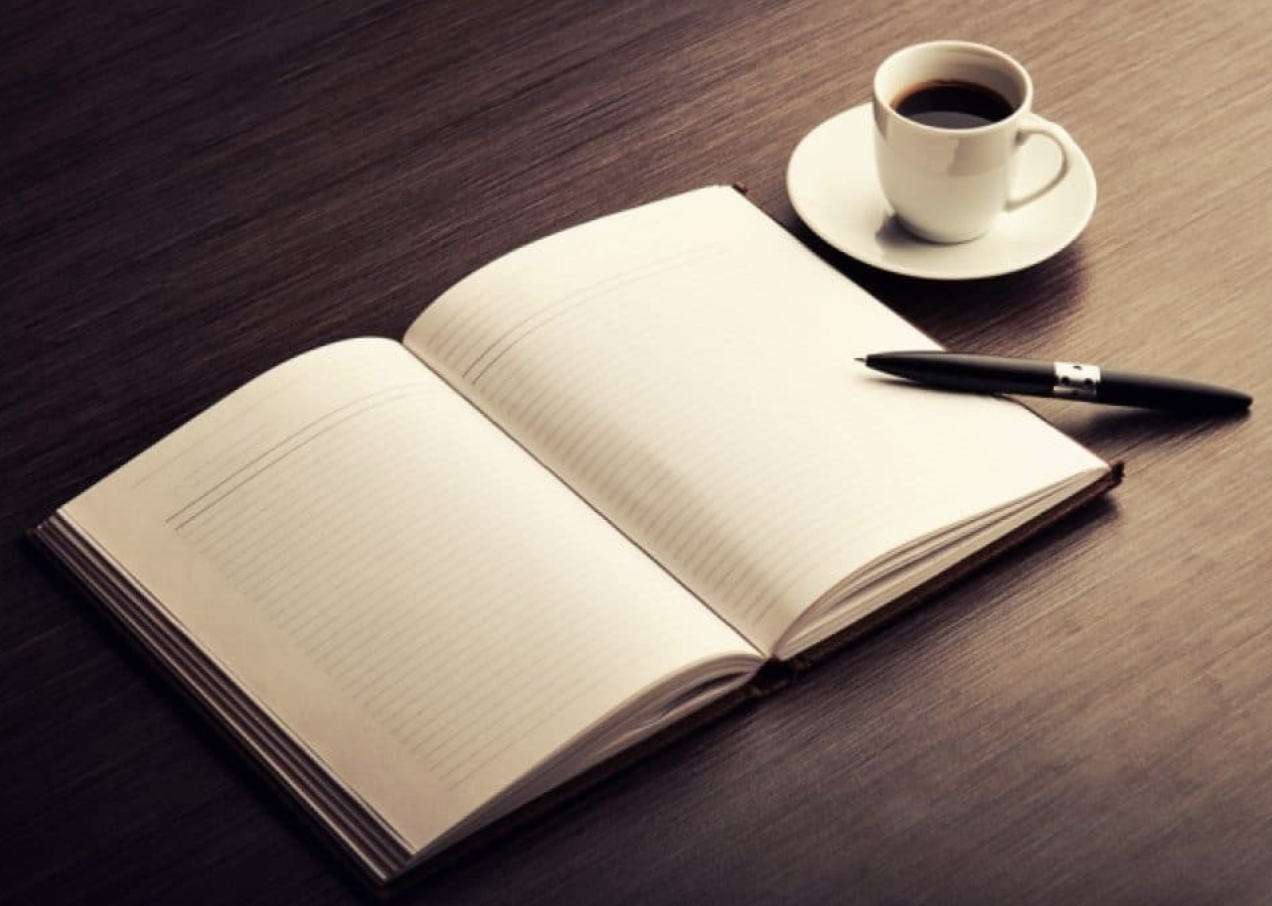 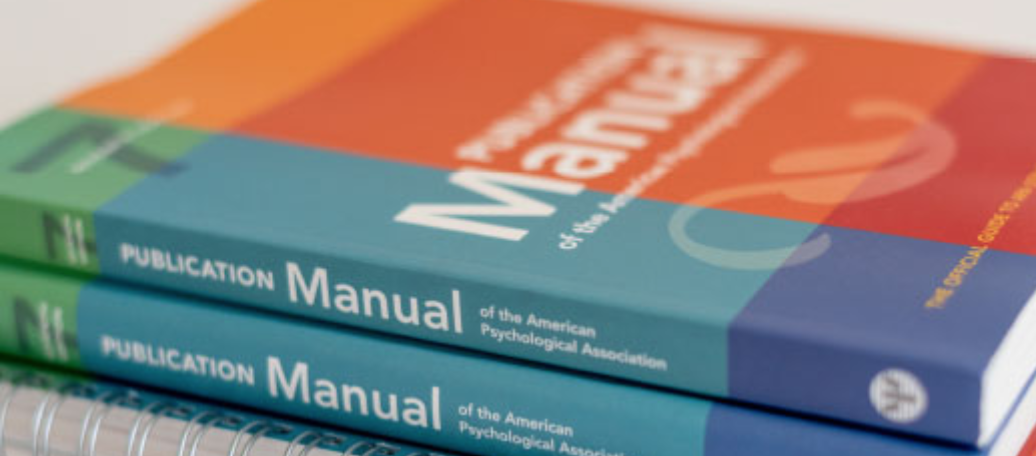 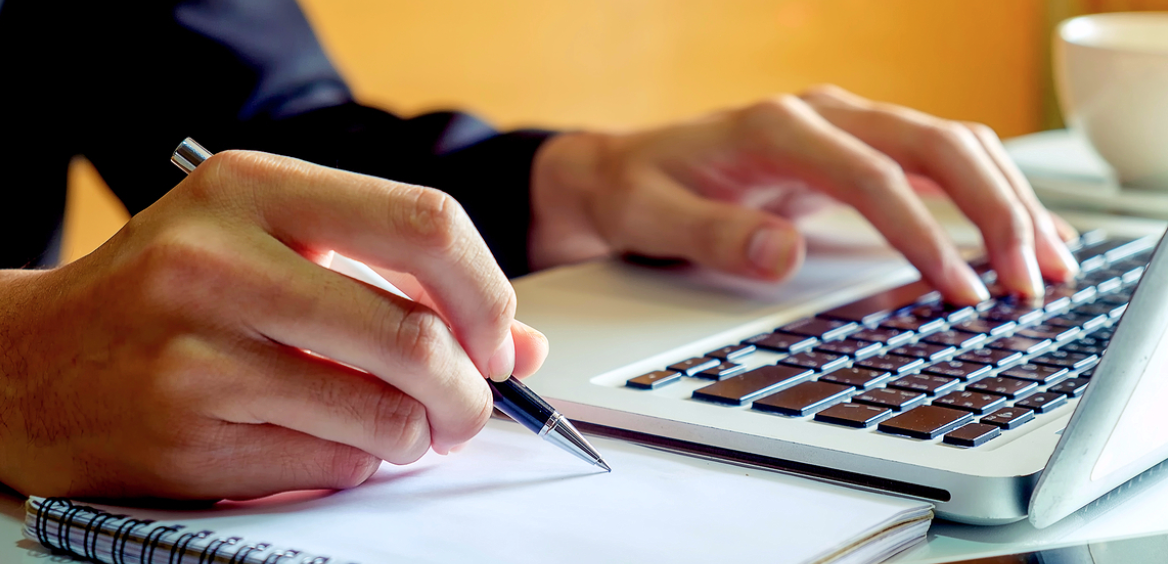 |
Chapter Six
Mechanics of Style
Lists (6.49-6.52)
What You Need to Know About Numbered Lists
Use a numbered list to display complete sentences or paragraphs in a series such as itemized conclusions or steps in a procedure. (Use a lettered or bulleted list if the items are phrases.) Capitalize the first word of any sentence and end with punctuation. Double space the list.
We addressed the following research questions:

What research methodologies are used?

How are psychologists trained?

How are training outcomes assessed?
Example of a numbered list:
24
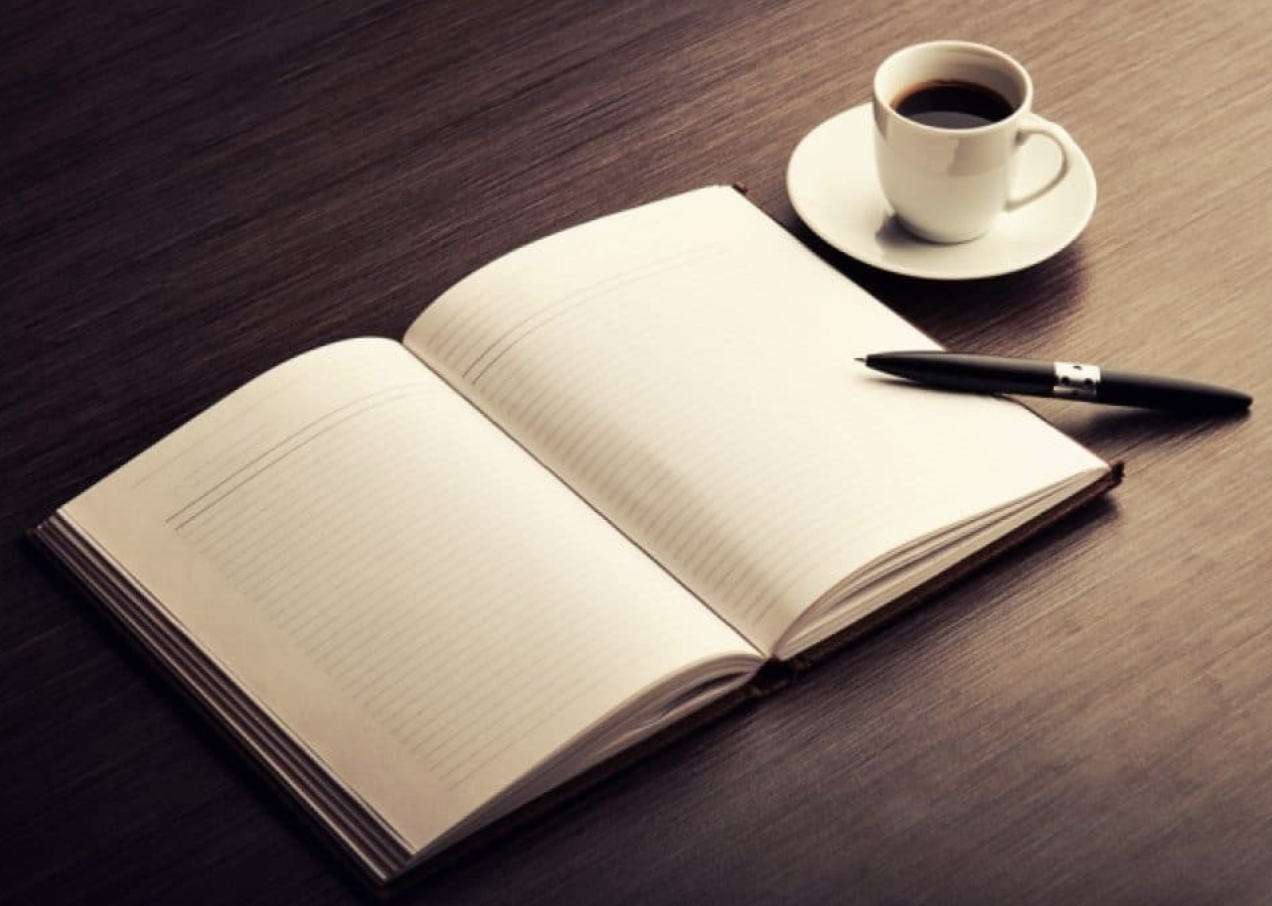 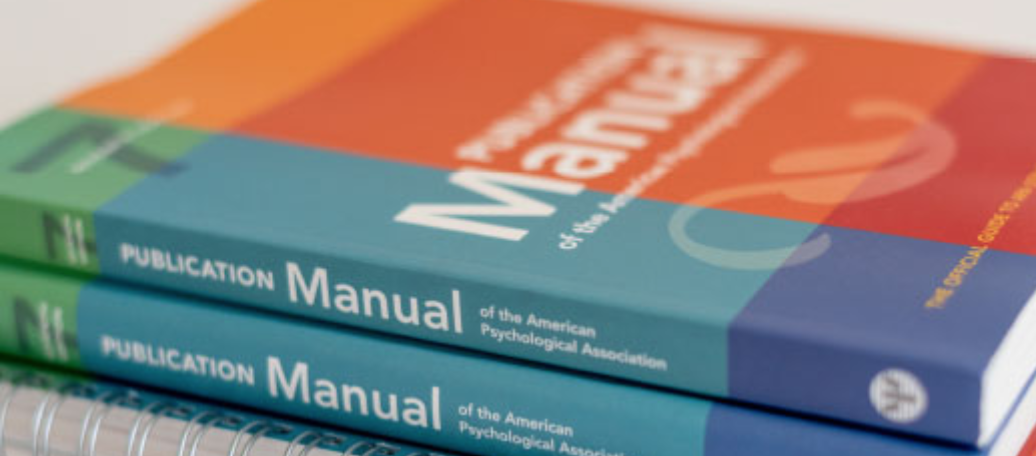 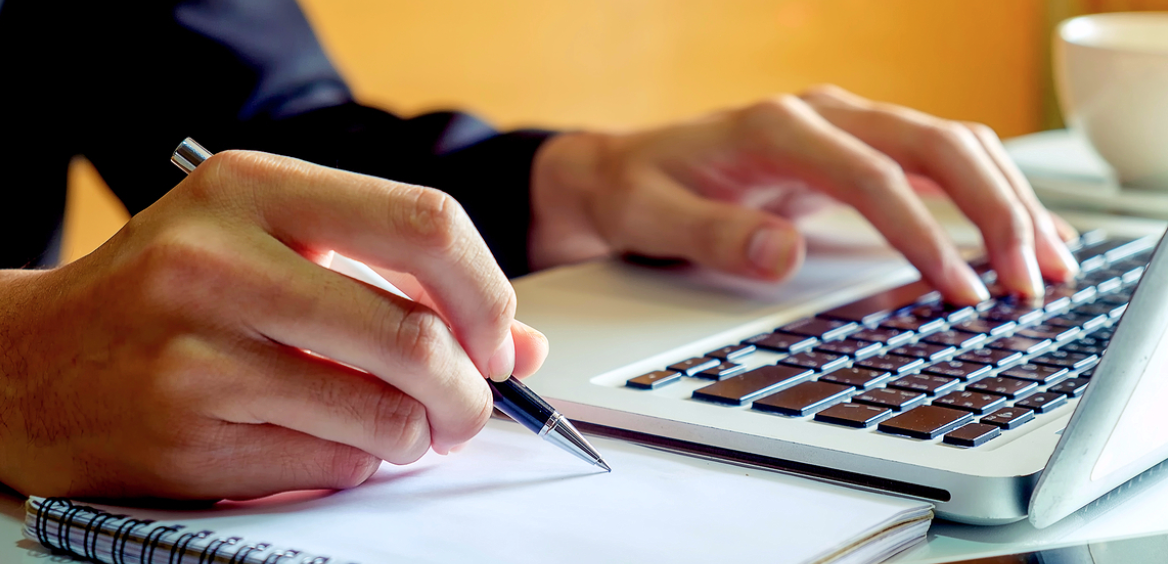 |
Chapter Six
Mechanics of Style
Lists (6.49-6.52)
What You Need to Know About Bulleted Lists
As numbered lists might suggest unwarranted ordinal position (e.g., chronology or importance), bulleted lists achieve the same effect without the implication of ordinality. Items can be complete sentences or items that are phrases. Double space the list (not shown here).
For items that are phrases, begin each bulleted item with a lowercase letter:
learning the rules of the game
being aware of who possesses power
working harder
If items are complete sentences, begin each bulleted sentence with a capital letter and end with punctuation: 
Social psychologists could use these methods to improve research on emotional experiences.
For items that contain both phrases and sentences in bulleted lists, see examples in 6.52.
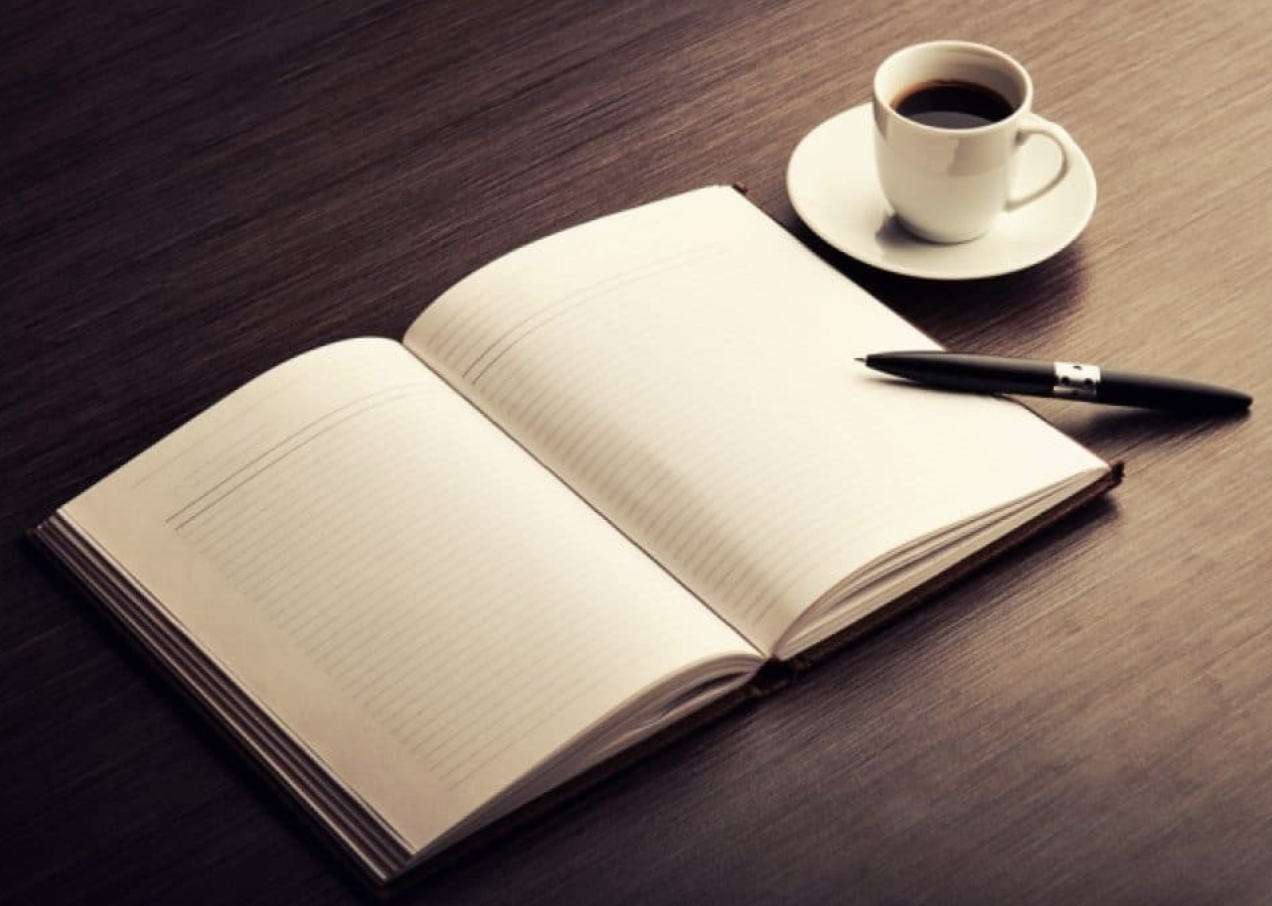 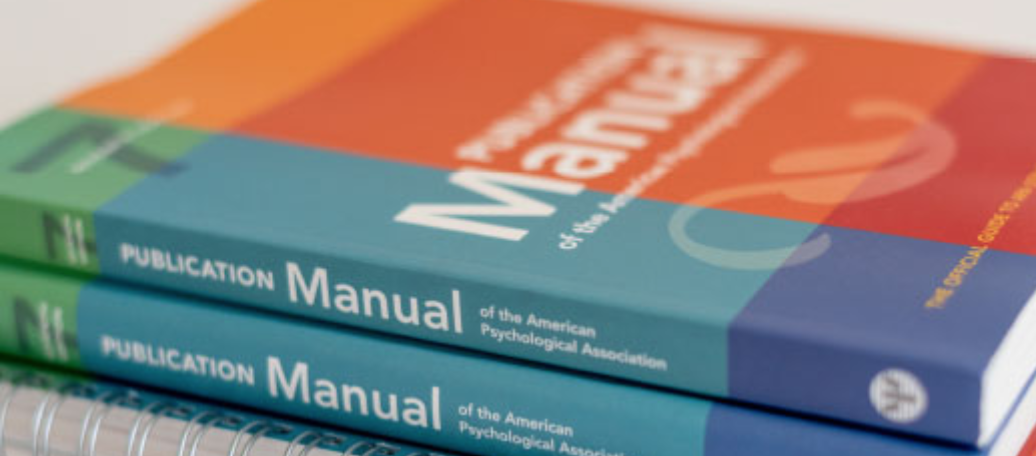 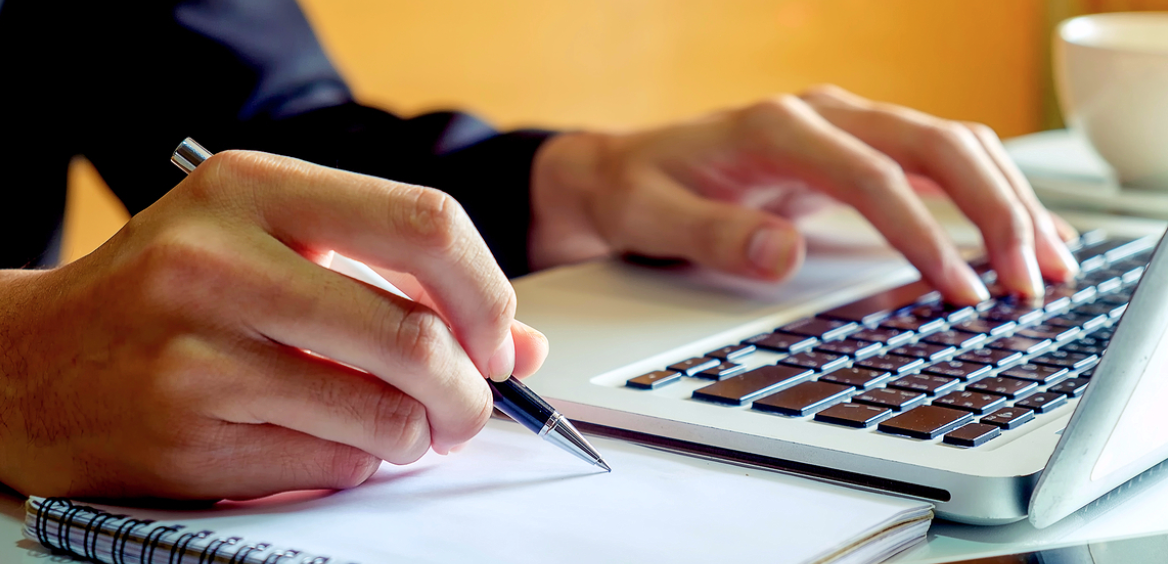 |
Chapter Eight
Works Credited in the Text
Chapter eight addresses appropriate levels of citation as well as plagiarism, self-plagiarism, and other unethical writing practices
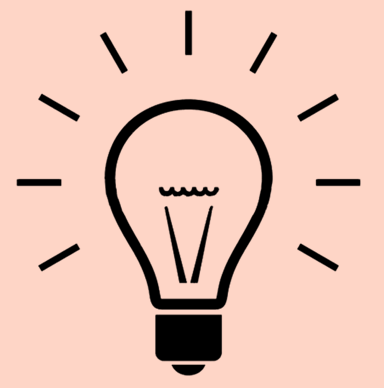 Helpful Tips
Avoid undercitation (plagiarism, 8.2) and overcitation; e.g., do not repeat the same citation in every sentence when the source and topic have not changed (8.24).

Each work cited in the text must appear in the references, and vice versa (8.4). (Exceptions include personal communication, general mentions of whole websites, software, etc., and quotations from research participants.)

Cite secondary sources sparingly (8.6). If you use a secondary source, cite it in the references, but in the text identify the primary source and then write “as cited in” the secondary source that you used.
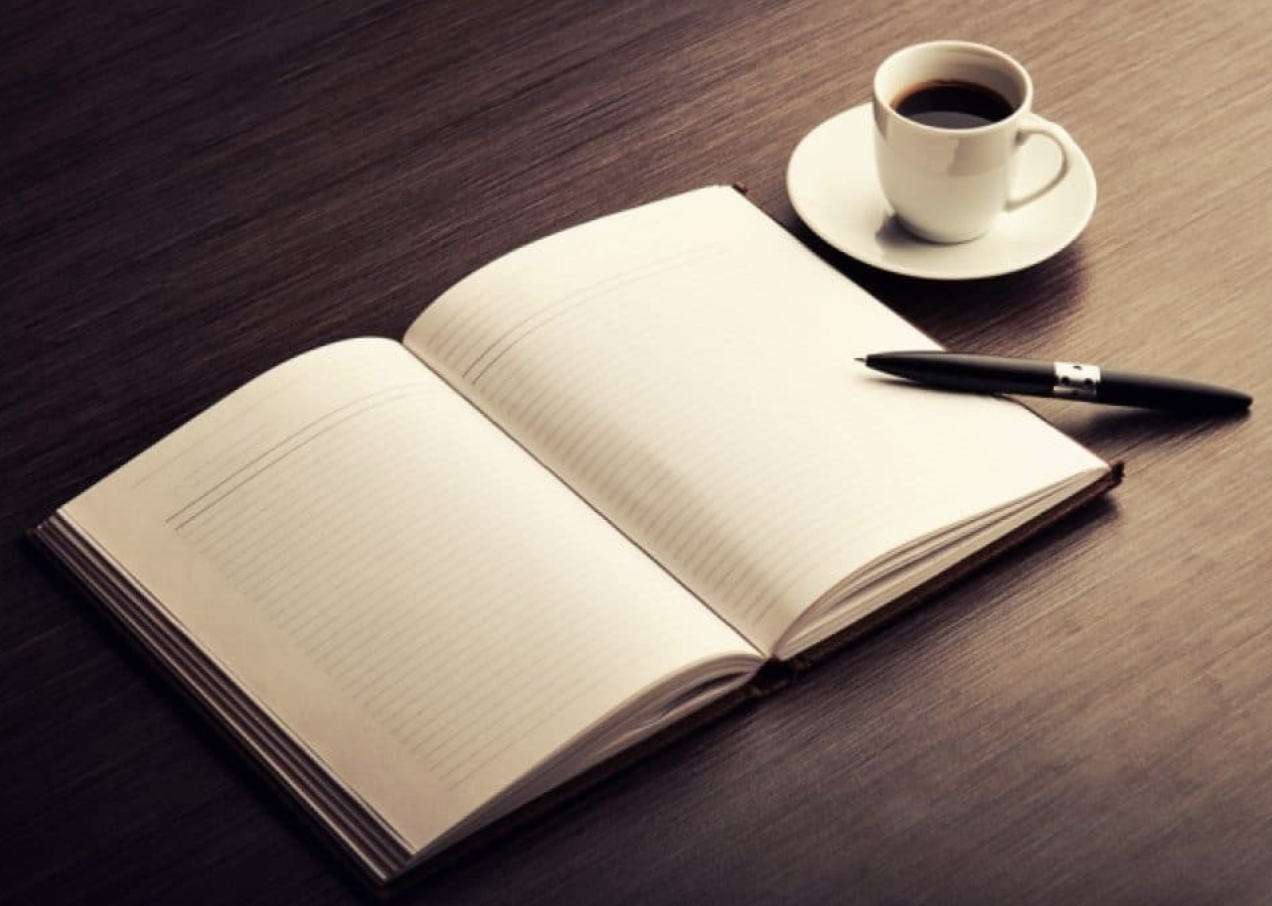 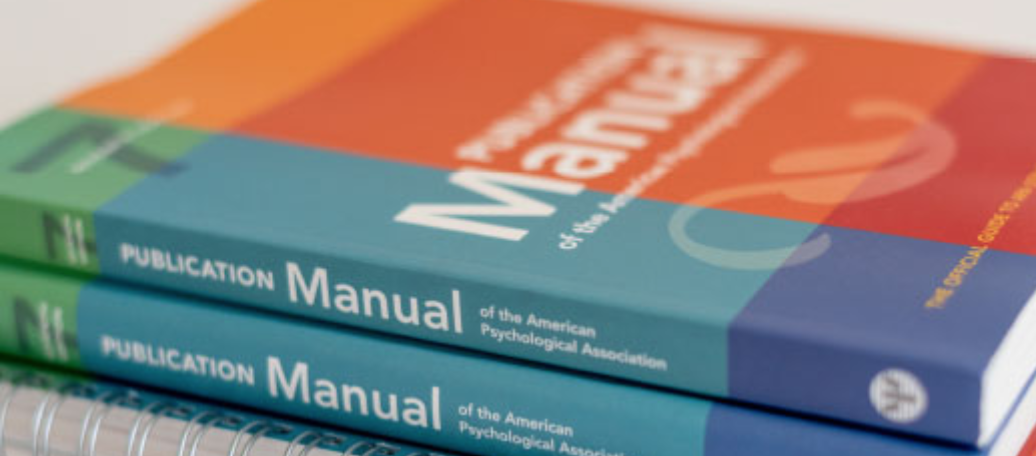 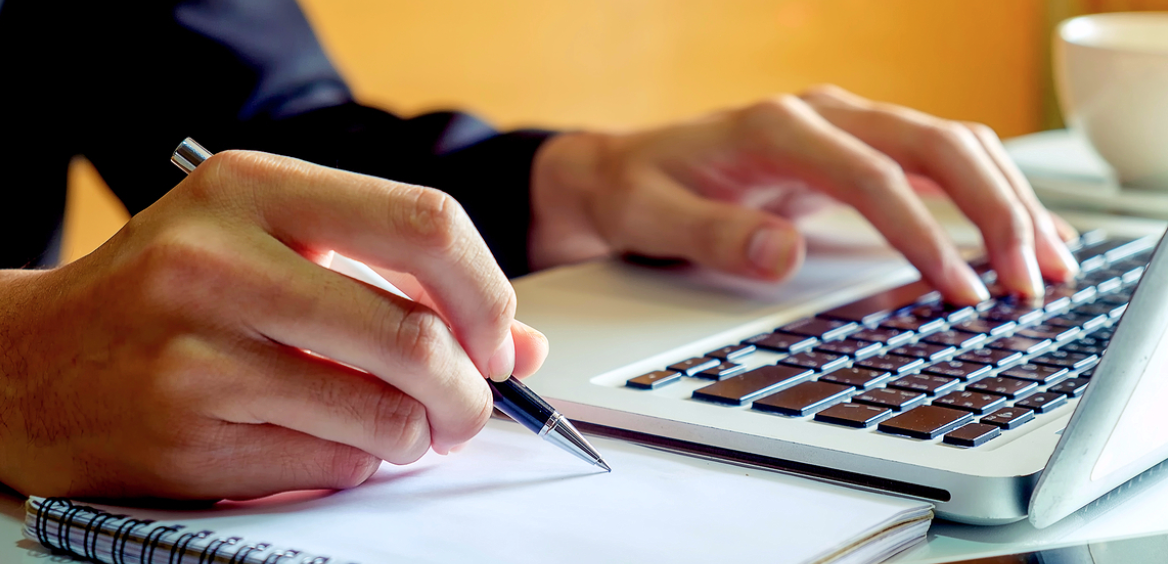 |
Chapter Eight
Works Credited in the Text
The following works require special approaches to citing:
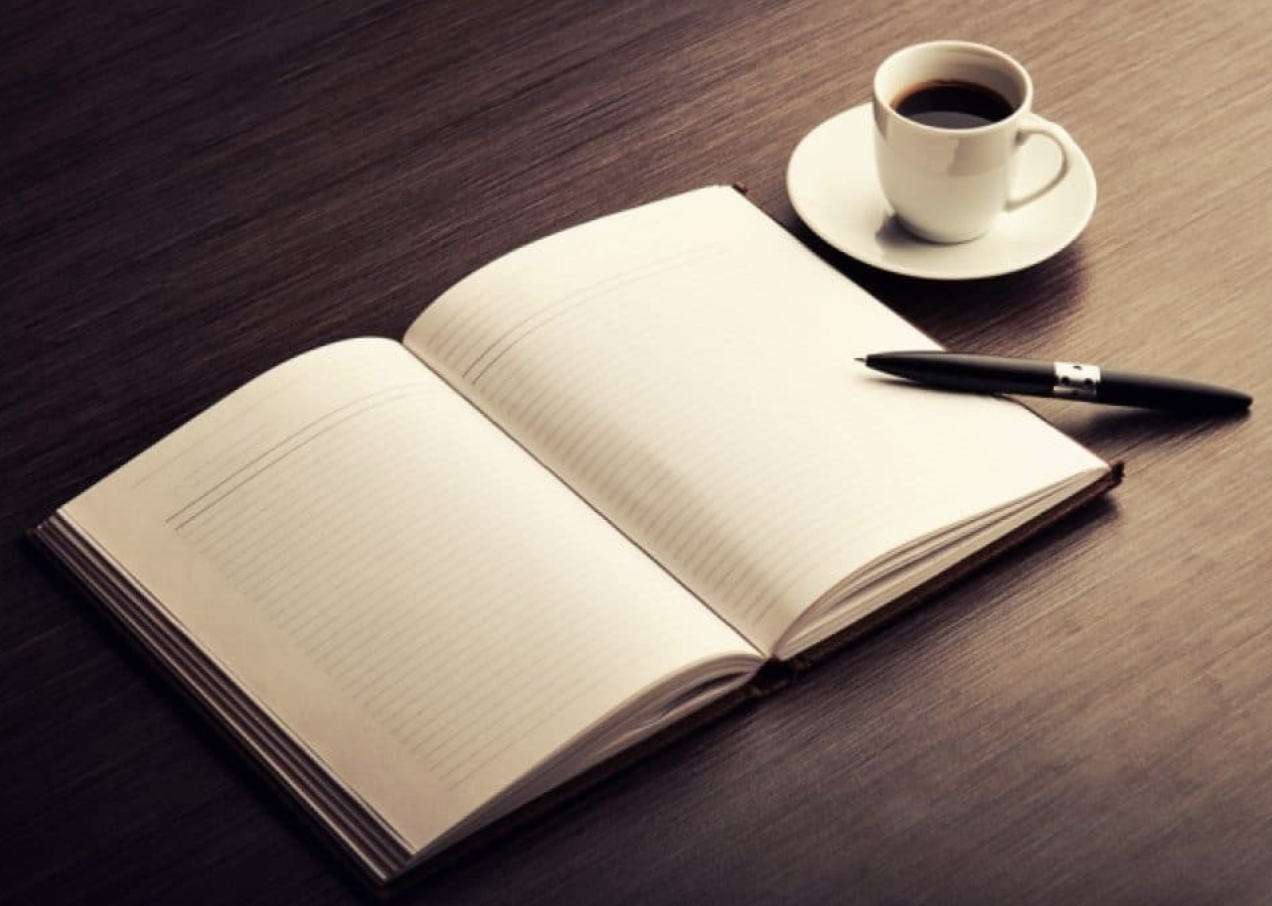 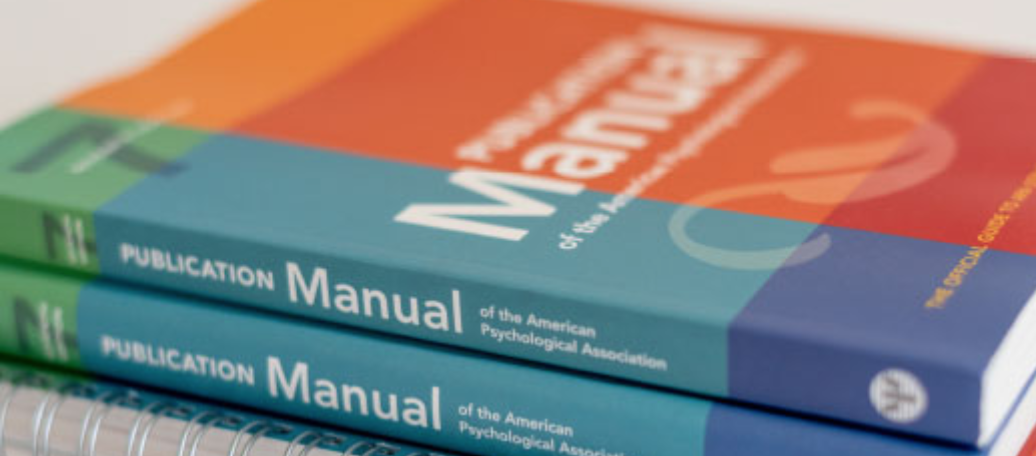 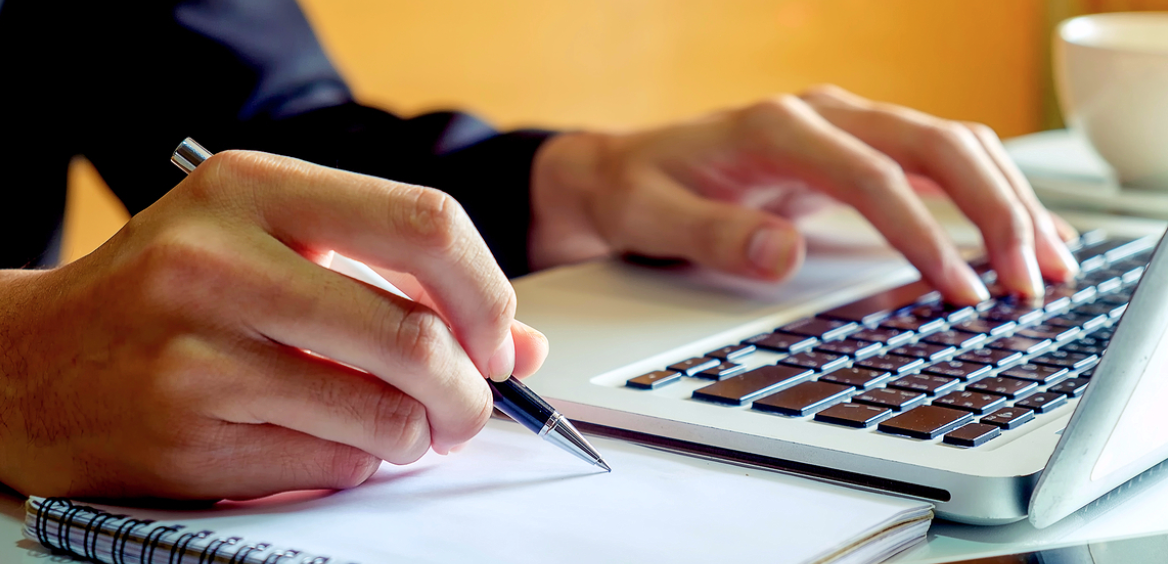 |
Chapter Eight
Works Credited in the Text
In-Text Citations
What You Need to Know
Use the author-date citation system to cite references in the text. 

Each work used in a paper has two parts: an in-text citation and a corresponding reference list entry (see Figure 8.2). (Reference list entries are covered in chapters nine and ten.)
In Table 8.2 you can see that the author and date information from the reference (purple and blue highlight) are used in in-text parenthetical and narrative citations.
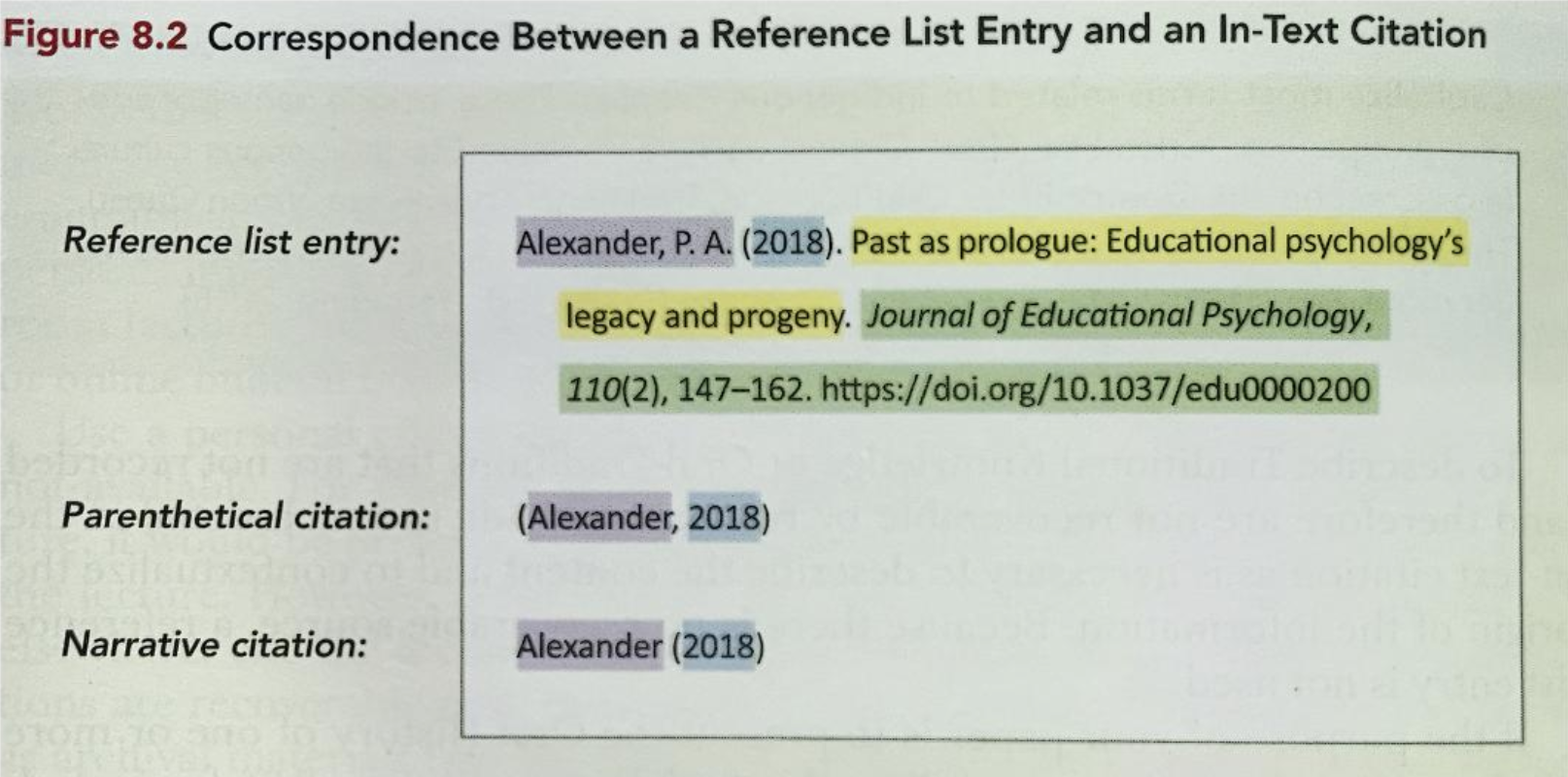 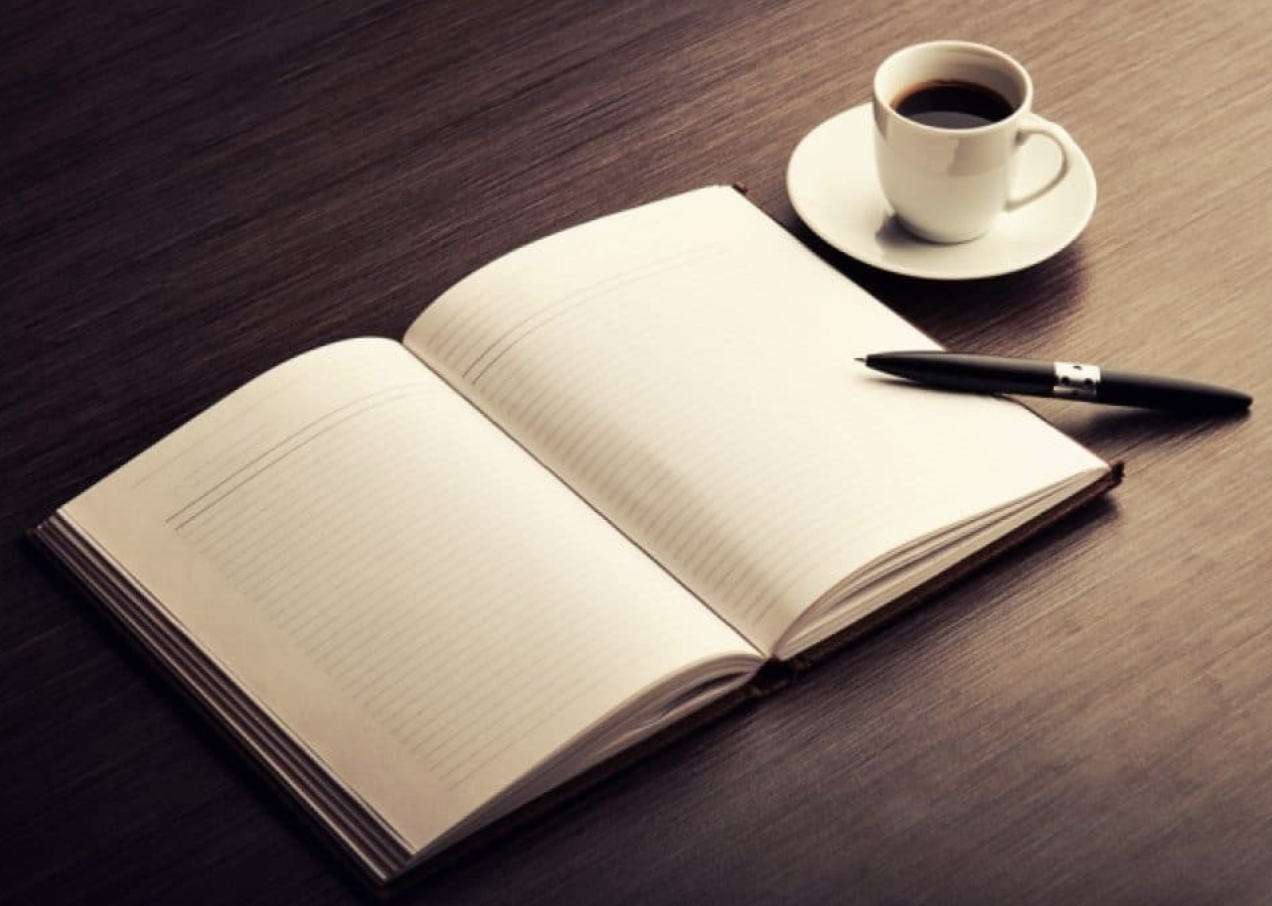 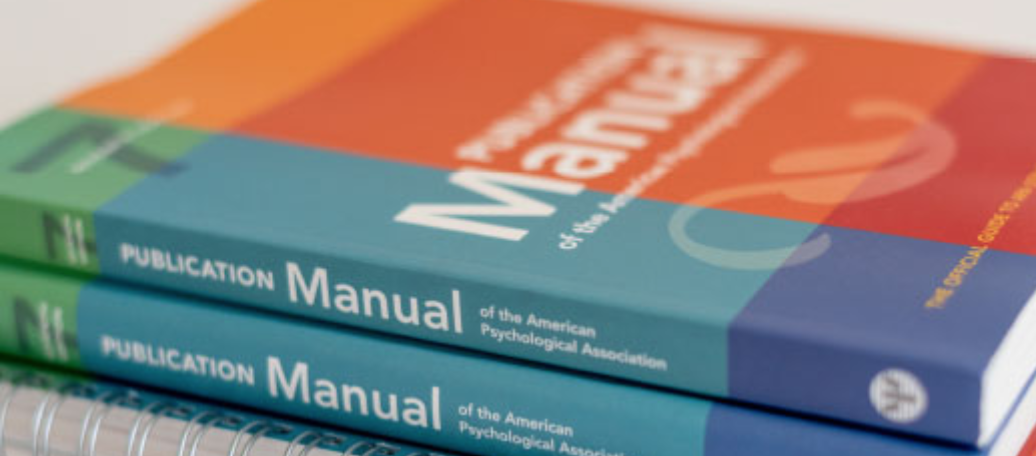 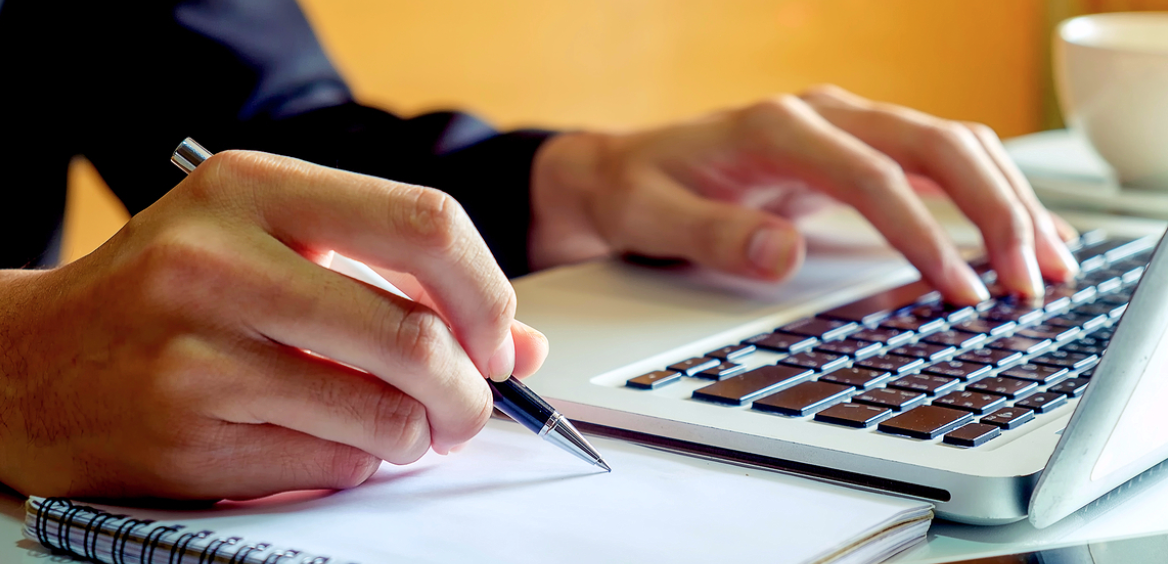 |
Chapter Eight
Works Credited in the Text
In-Text Citations
Year omitted here; no parenthetical cite needed
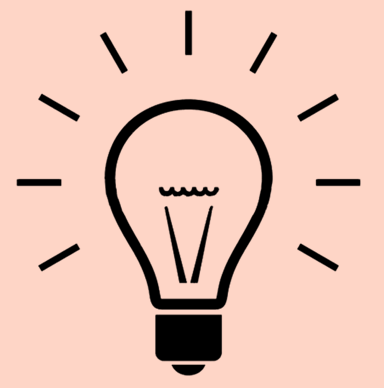 Helpful Tips
Author name and year
Example:

Polk (2016) examined how media coverage influences public perception of the level of agreement among experts. Polk provided participants with quotations from real movie reviews that critics either loved or loathed. He found that participants better appreciated the level of expert consensus. These findings show that providing both viewpoints when the majority of experts agree may lead to a false sense of balance (Polk, 2016; Fritz, 2015).
In general, include the author and date in every in-text citation. If you need to repeat a citation, repeat the entire citation.

However, the year can be omitted from a citation when multiple narrative citations to a work appear within a single paragraph (8.16) (see example).
Year always included in parenthetical cites
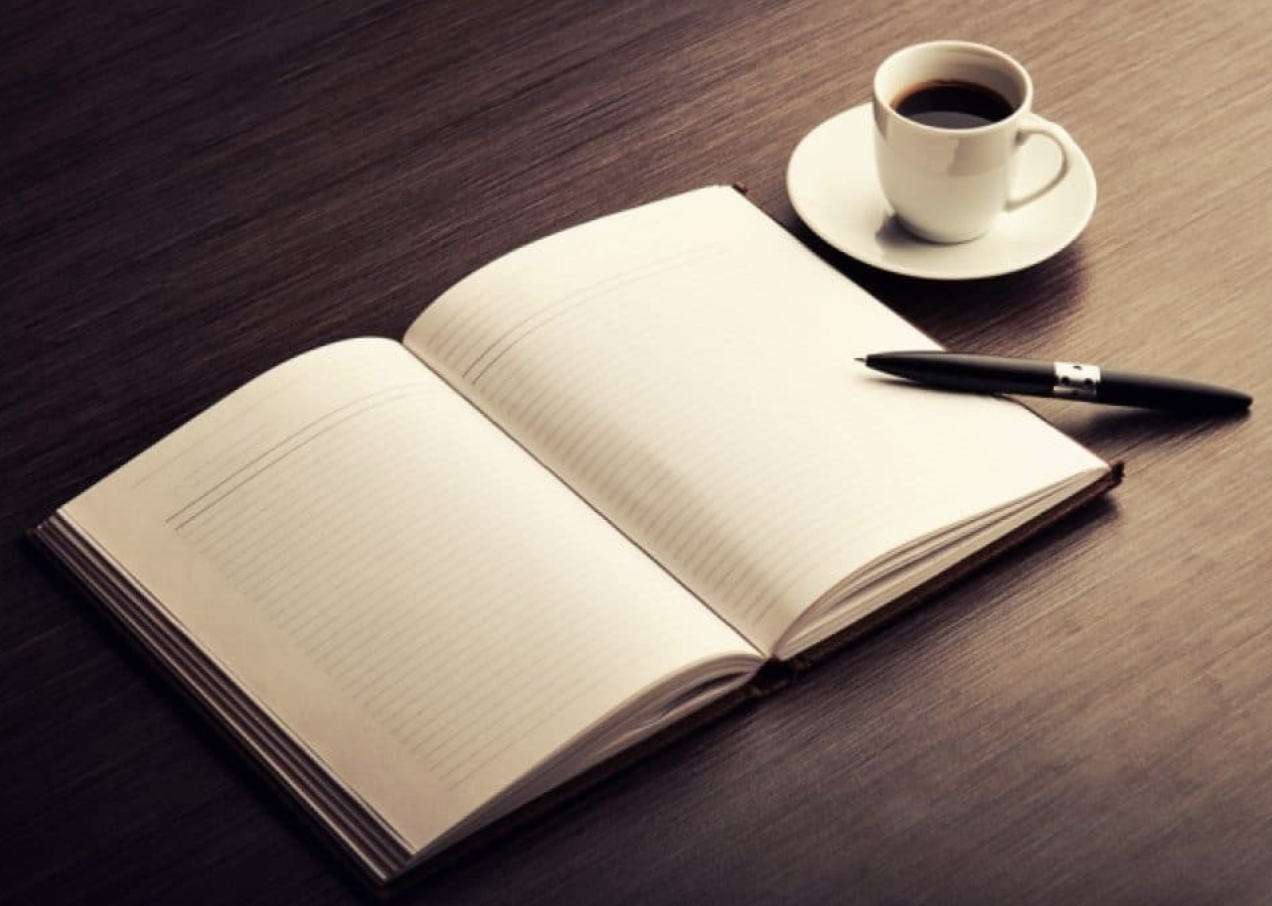 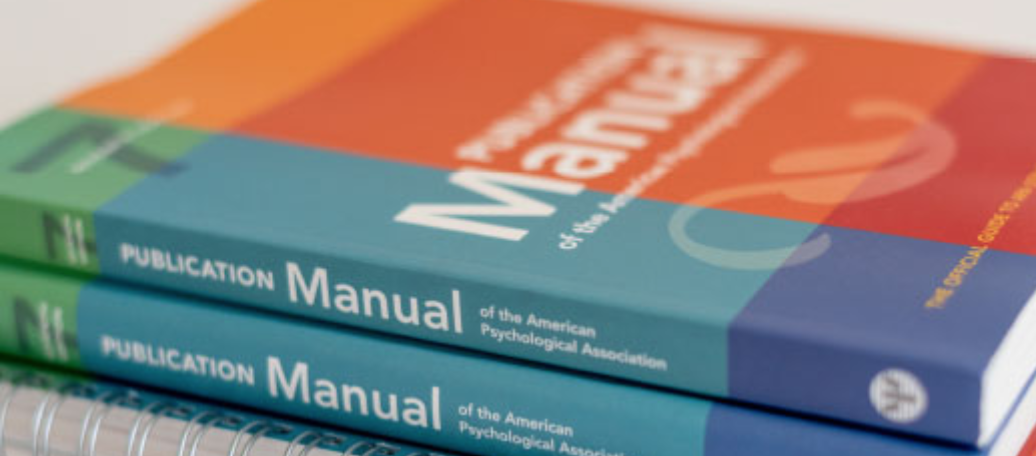 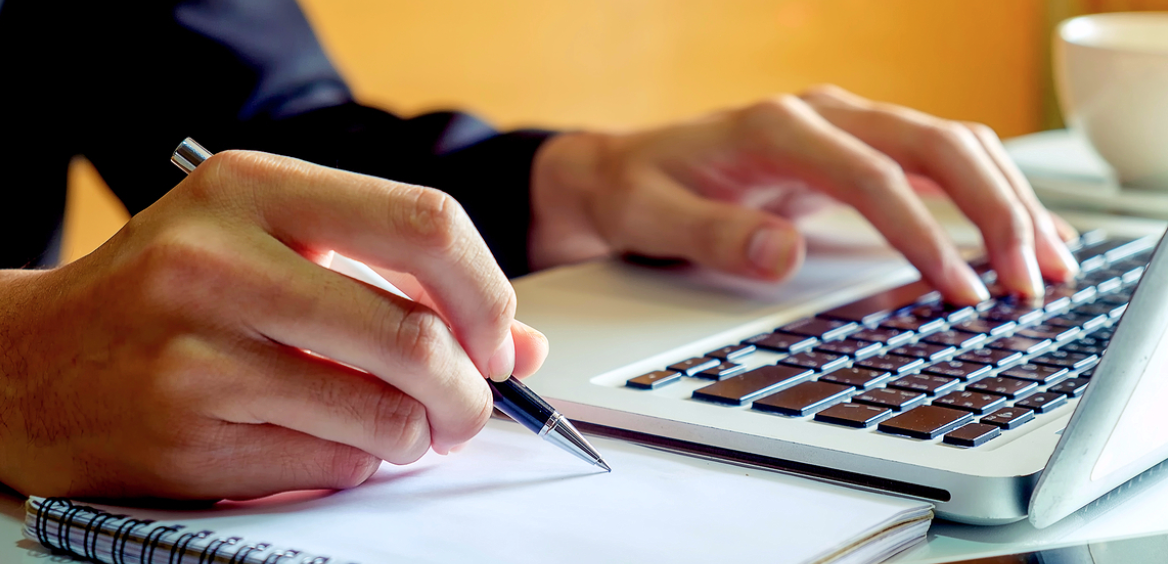 |
Chapter Eight
Works Credited in the Text
In-Text Citations
Number of Authors to Include (8.17)
For works with three or more authors, only include the name of the first author and the abbreviation “et al.” in every in-text citation, even the first time a citation appears.
Therefore, both first and subsequent citations would be:
Smith et al. (2019) or (Smith et al., 2019)
30
Table 8.1, page 266
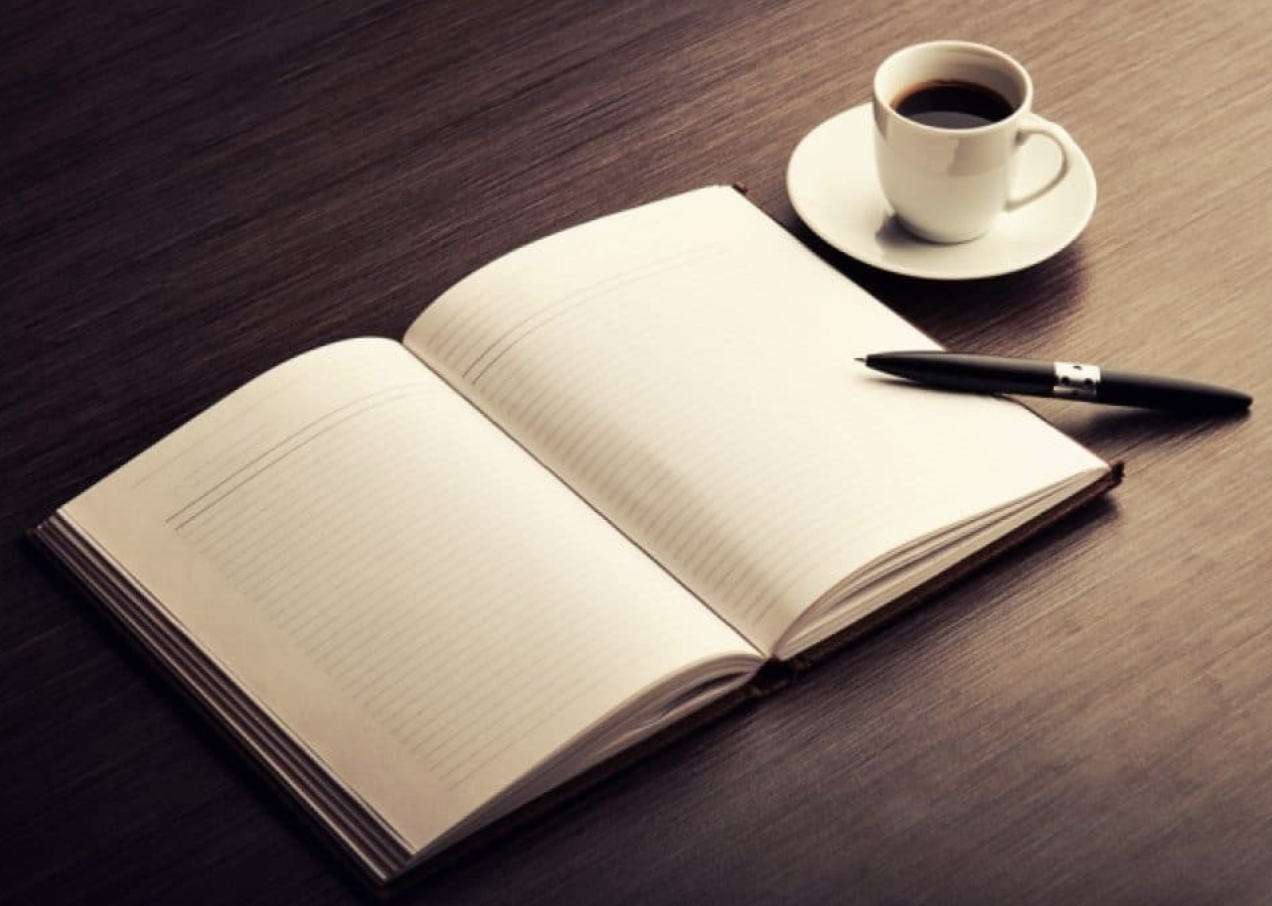 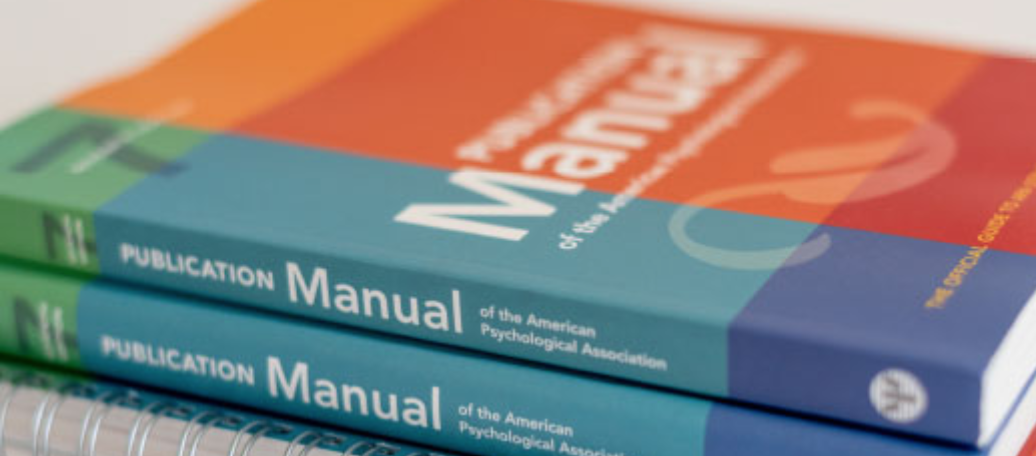 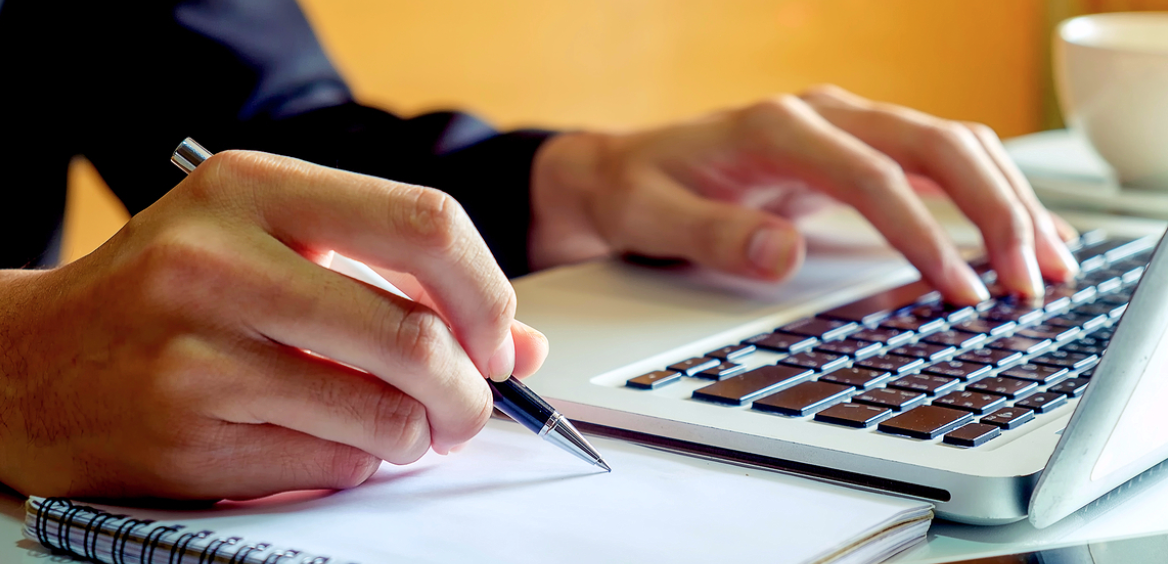 |
Chapter Eight
Works Credited in the Text
Guidance on Paraphrasing
What You Need to Know
A paraphrase restates an idea in your own words. Cite the work you paraphrase in the text in the narrative or in parentheses:
Narrative: It is possible that we are bound to an unchanging code where no progress in our perception of values can be made (Lewis, 1946).
Parentheses: Lewis (1946) questions whether we are bound to an unchanging code and whether we can make progress in our perception of values.

In a long paraphrase it is not necessary to repeat the parenthetical citation as long as it is clear that the same work continues to be paraphrased.
31
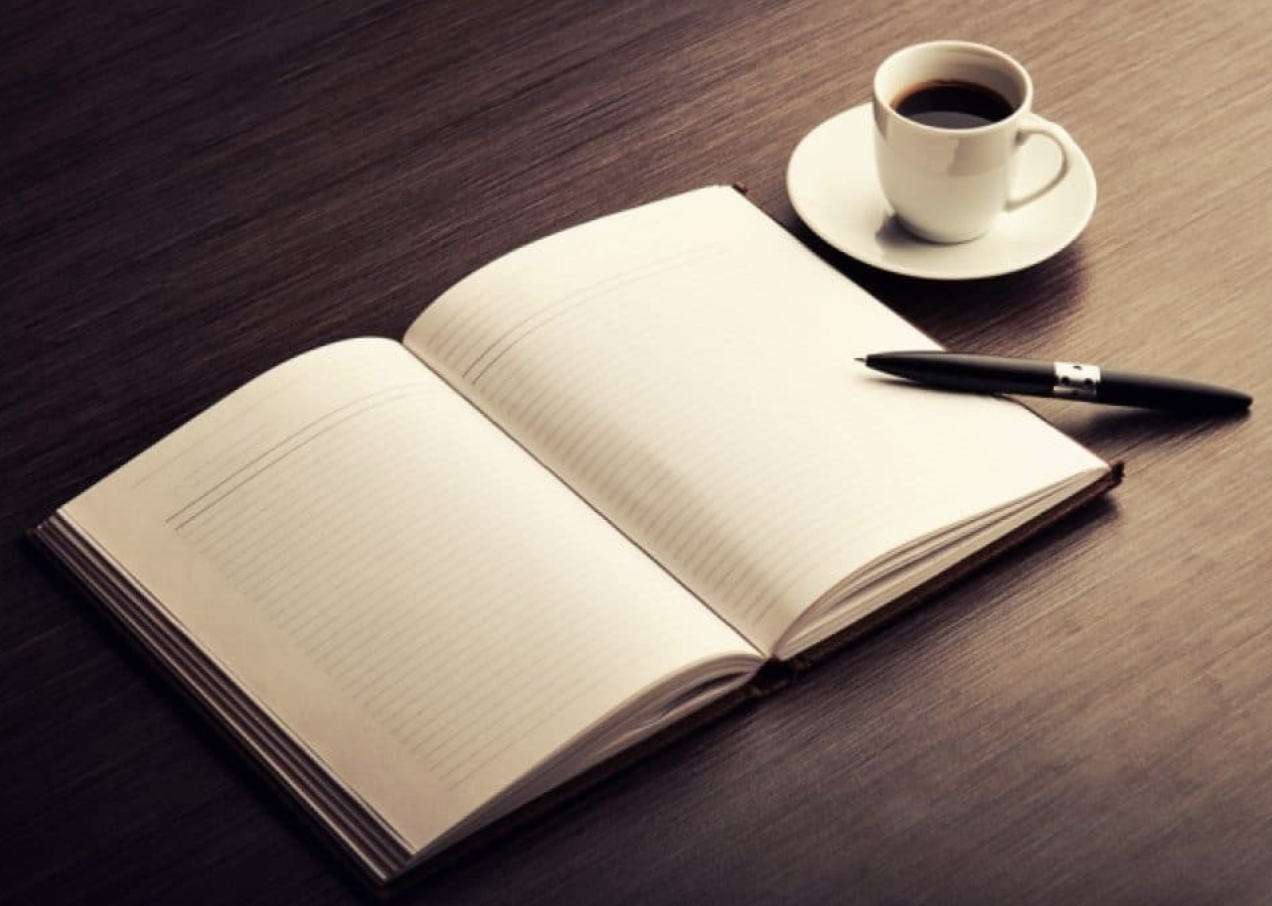 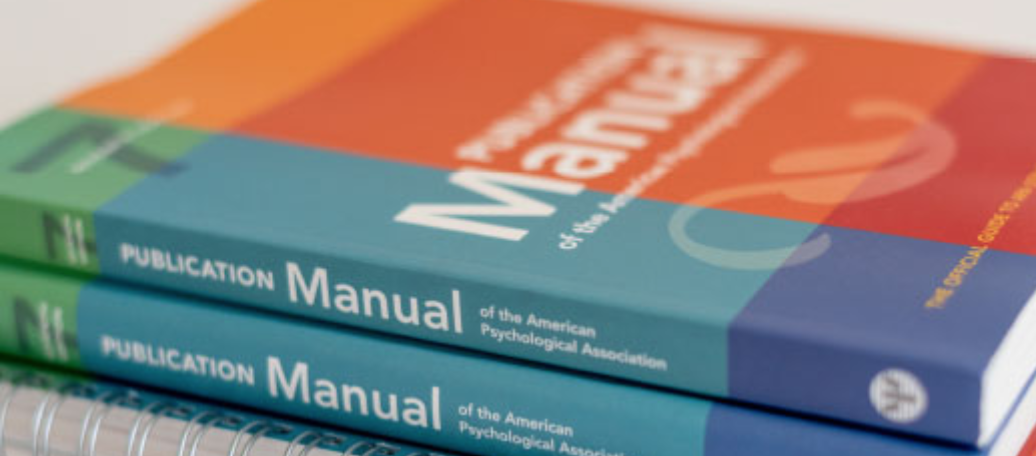 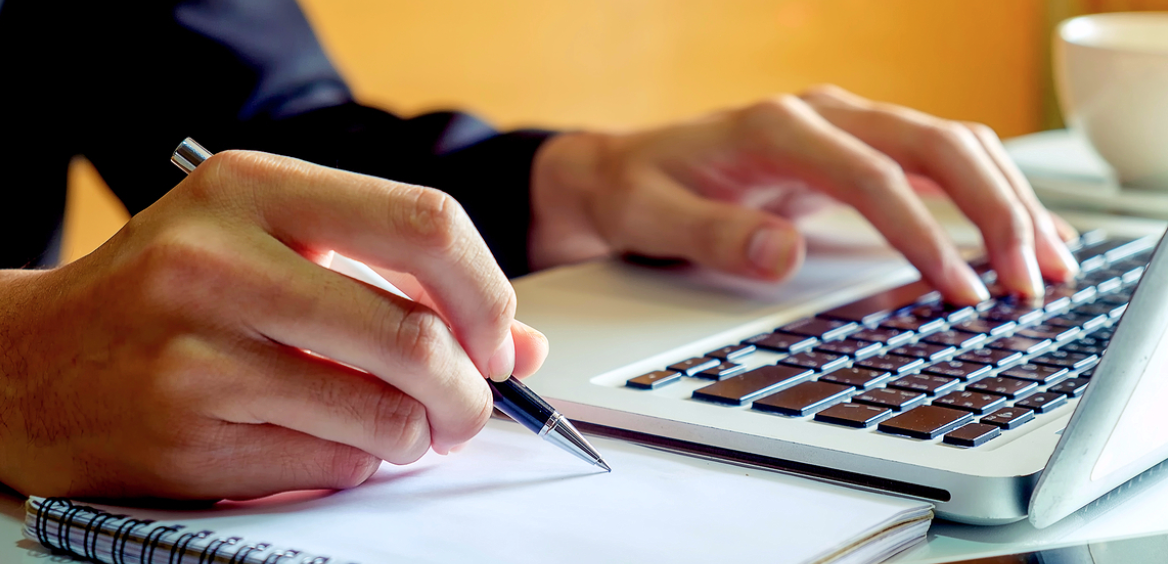 |
Chapter Eight
Works Credited in the Text
In-Text Citations
Group Authors (8.21)
If a reference has a group author, you may abbreviate the name of the group if it is well-known, would avoid cumbersome repetition, or appears at least three times in the paper. 
Provide the full name on the first mention in the text, followed by the abbreviation.
If the group name first appears in a parenthetical citation, include the abbreviation in square brackets, followed by a comma and the year:
(American Psychological Association [APA], 2017)
In the reference list entry, do not abbreviate the group name. Spell out the full name.
American Psychological Association. (2017, January). Understanding and overcoming opioid abuse. 
https://www.apa.org/helpcenter/opioid-abuse.aspx
32
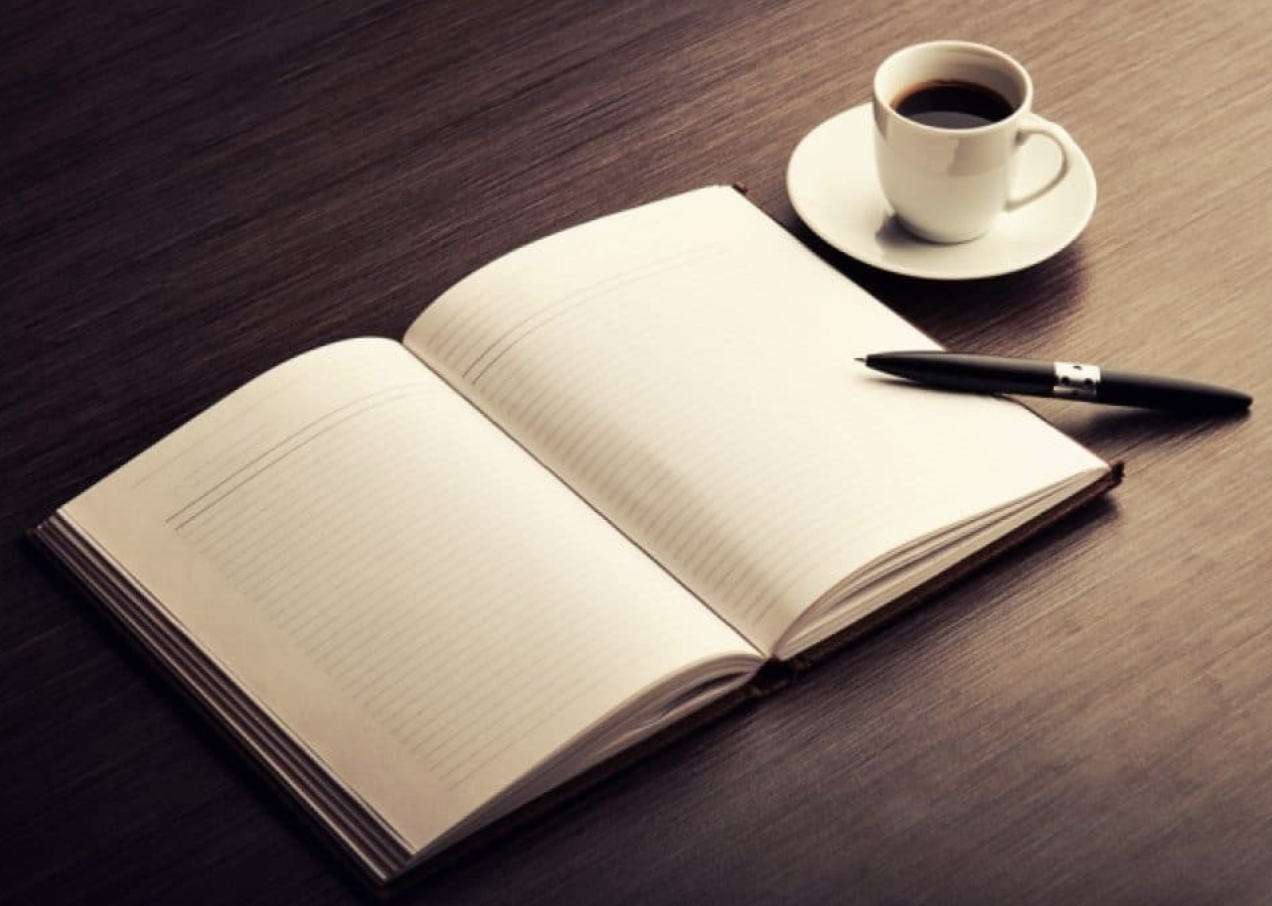 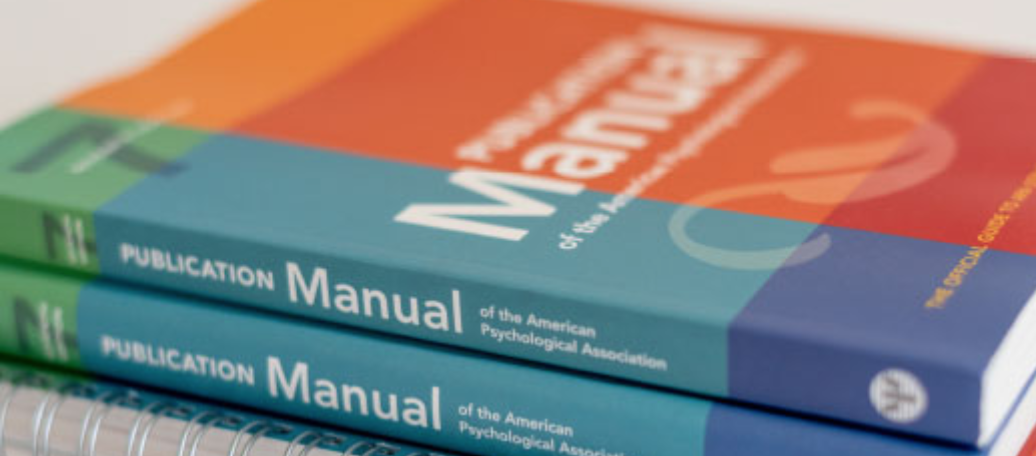 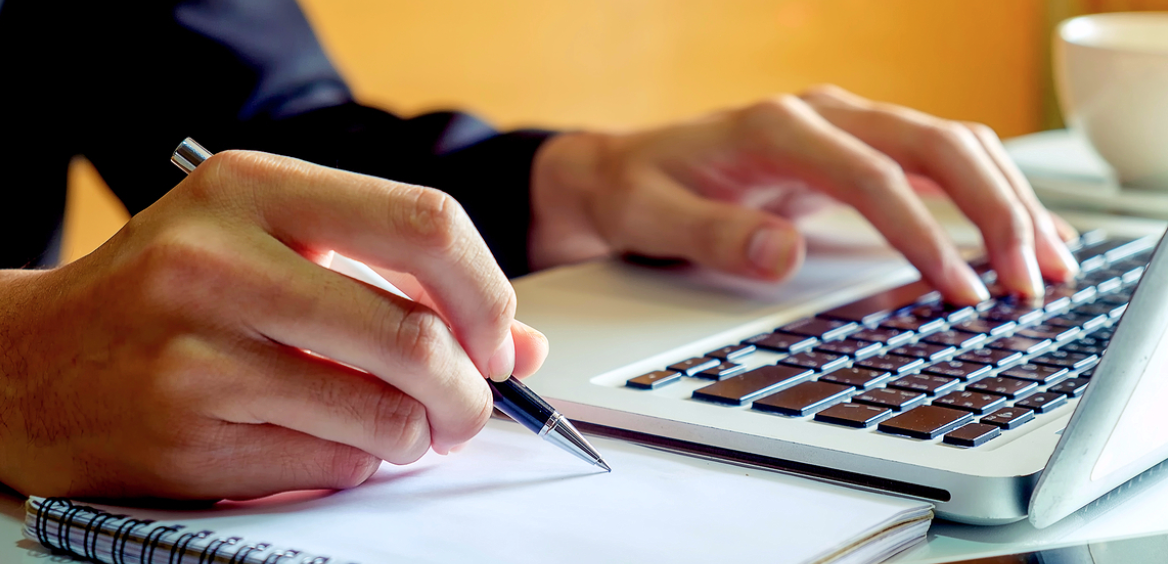 |
Chapter Eight
Works Credited in the Text
General Guidance on Quotations
What You Need to Know
Designate the page number or range in the following ways:

Single page: “p.” (e.g., p. 24).
Multiple pages: “pp.” (e.g., pp. 34-36).
Discontinuous: (e.g., pp. 67, 72).
No page numbers? Provide another way to locate the quoted passage (see 8.28)
Quoting is discouraged: “It is best to paraphrase sources . . . rather than directly quoting them” (8.25).

“When quoting directly, always provide the author, year, and page number of the quotation in the in-text citation in either parenthetical or narrative format . . .” (8.25).
33
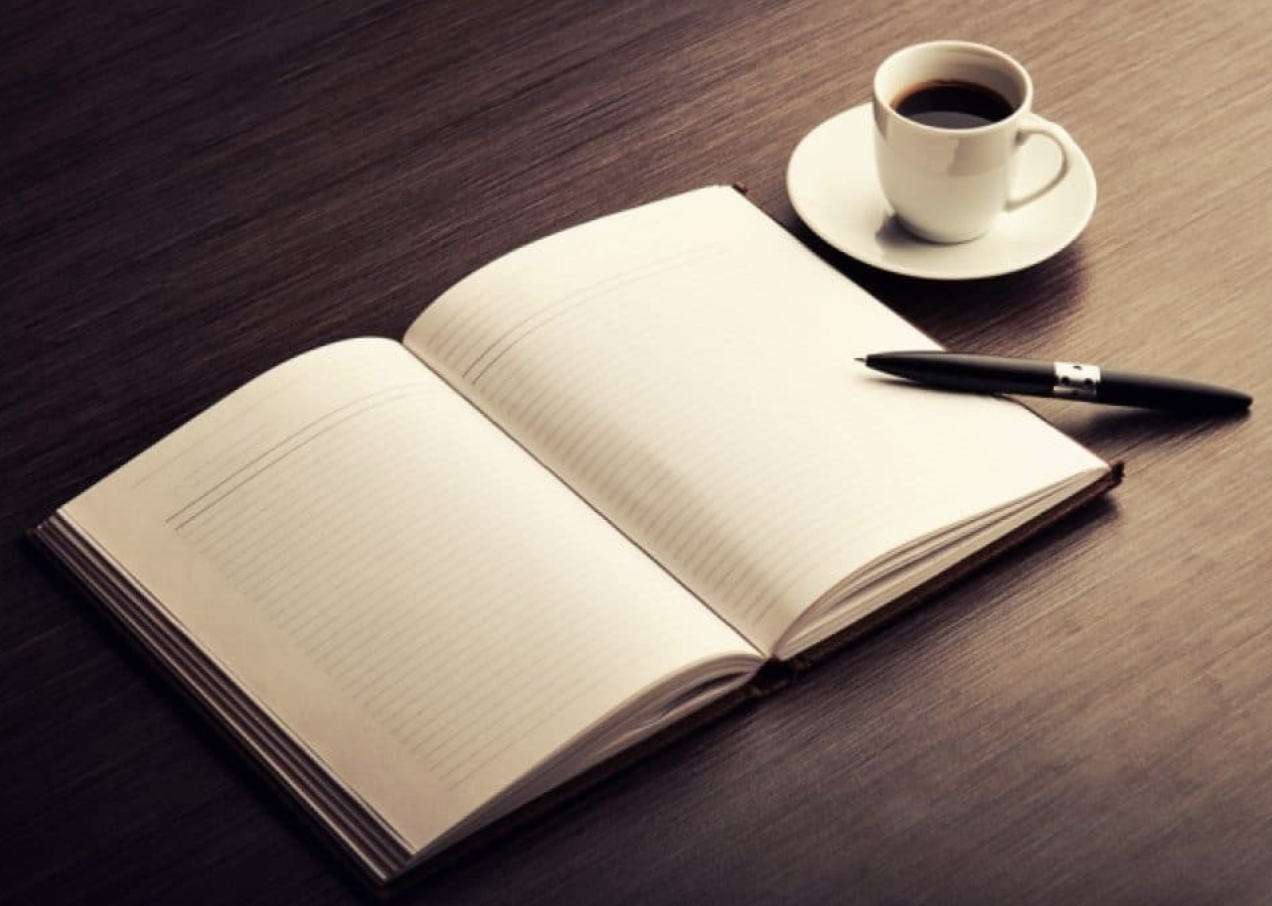 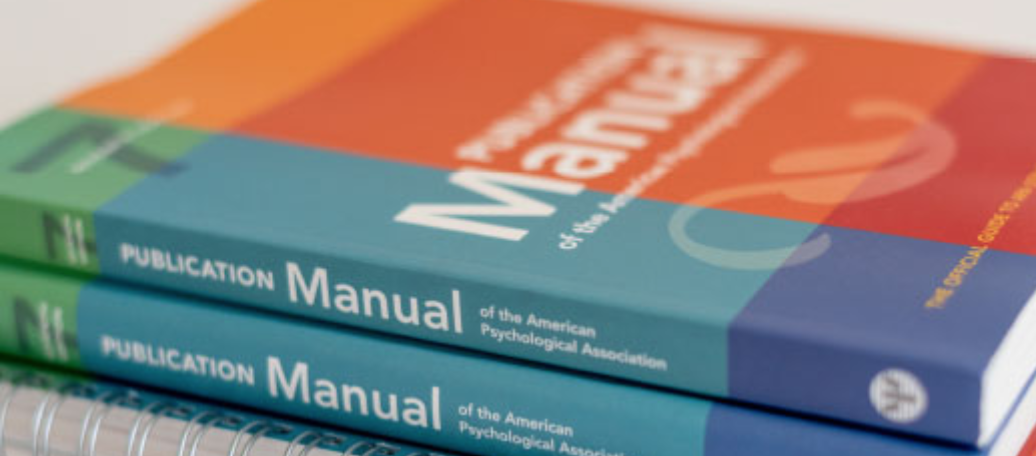 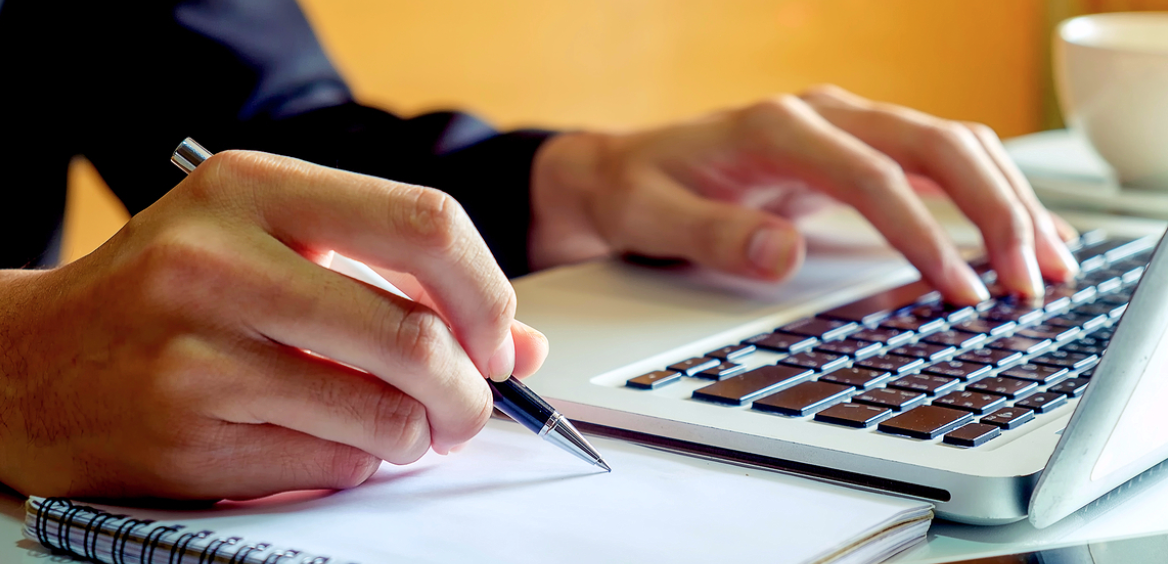 |
Chapter Eight
Works Credited in the Text
Guidance on Short Quotations
What You Need to Know
Short quotations: if a quotation consists of fewer than 40 words, incorporate it into the text and enclose it within double quotation marks (8.26).
“Even smart, educated, emotionally stable adults believe superstitions that they recognize are not rational,” as exemplified by the existence of people who knock on wood for good luck (Risen, 2016, p. 202).
Place the parenthetical cite at the end of the sentence rather than after the quote.
The period marking the end of the sentence follows the citation for a short quotation.
34
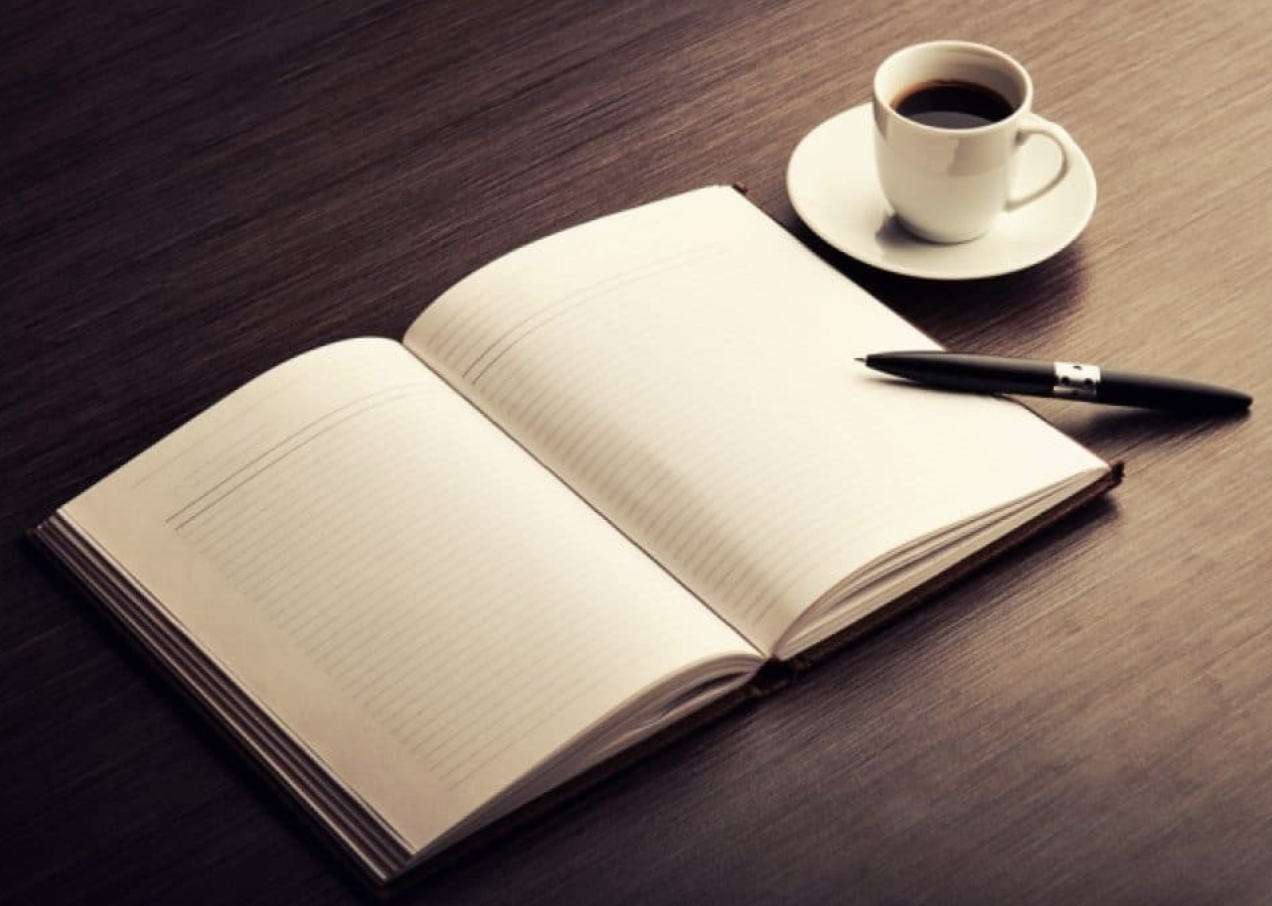 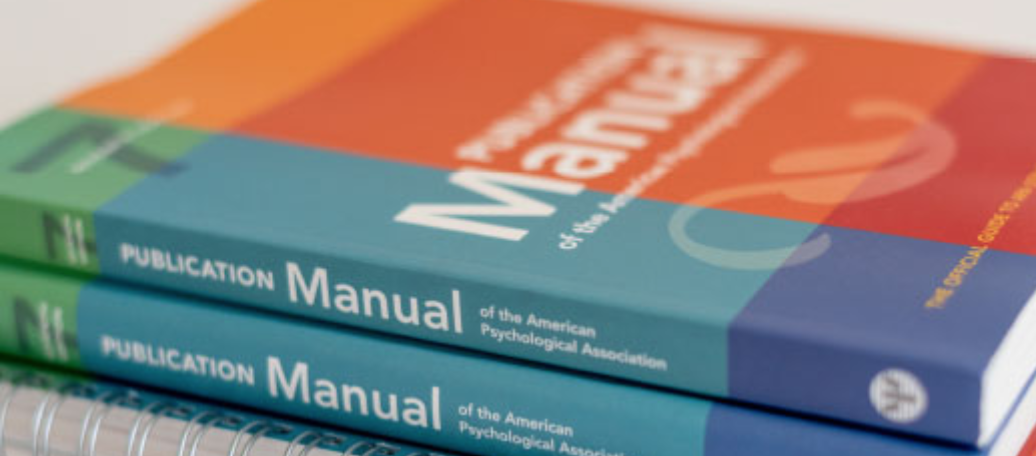 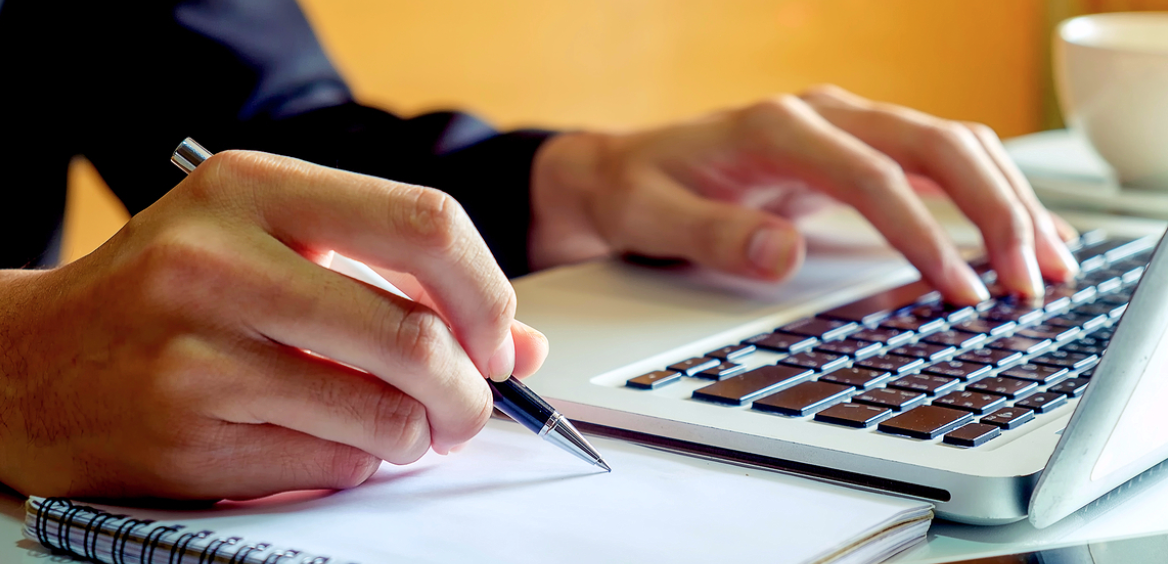 |
Chapter Eight
Works Credited in the Text
Guidance on Block Quotations
What You Need to Know
Double space the block quote
Block quotations (40 words or more): 
If a quotation contains 40 words or more, treat it as a block quotation. 
Start a block quotation on a new line and indent the whole block .5” (half inch) from the left margin. 
Double space the entire block quotation
Do not enclose the quote in quotation marks (8.27).
Researchers have studied how people talk to themselves:

Inner speech is a paradoxical phenomenon. It is an

experience that is central to many people’s everyday

lives, and yet it presents considerable challenges to

any effort to study it scientifically. Nevertheless, a

wide range of methodologies and approaches have

combined to shed light on the experience. (Fenn, 

2015, p. 957)
Indent .5”. Do not enclose block quotation in quote marks.
The period is placed after the quotation rather than the citation in a block quotation.
Include the page number.
35
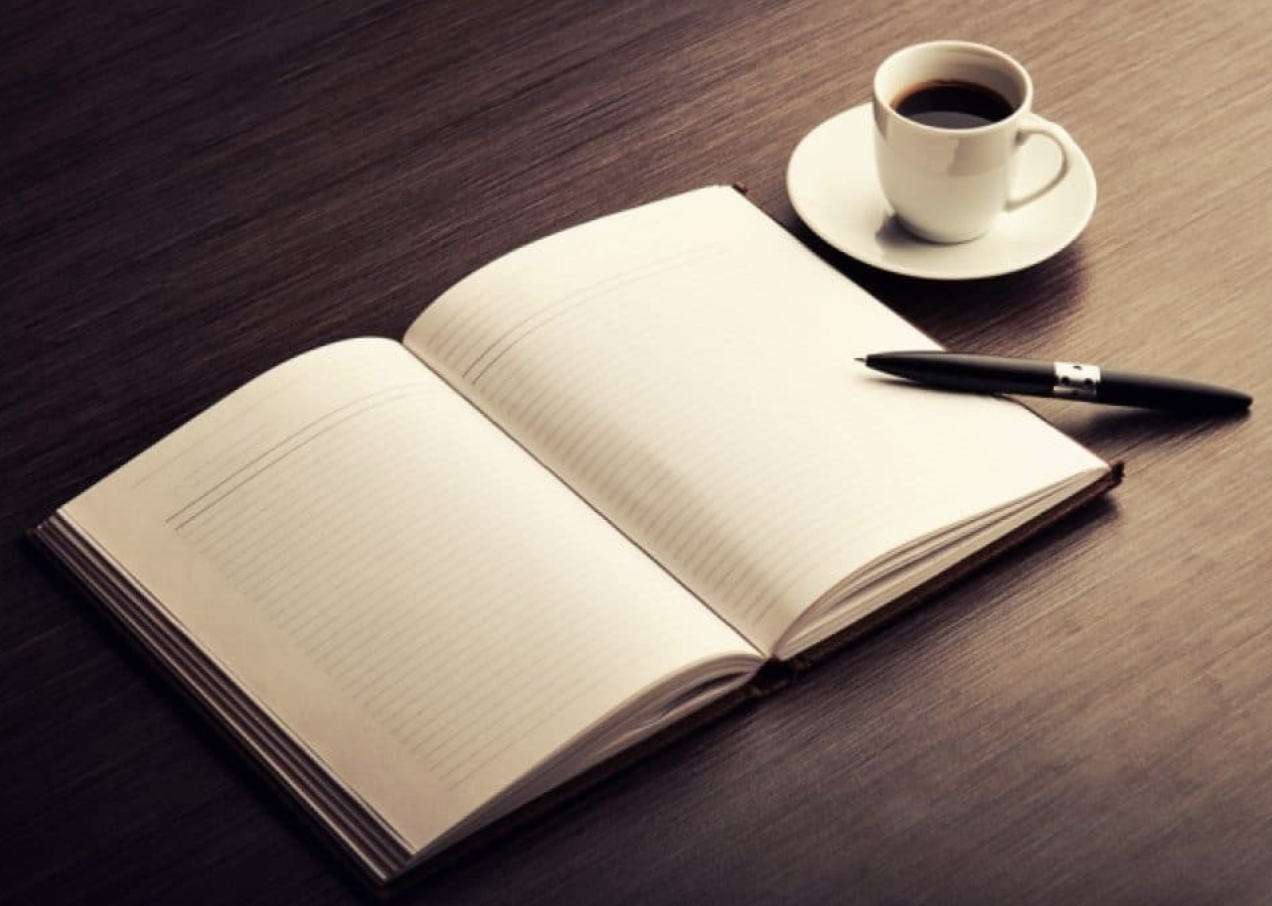 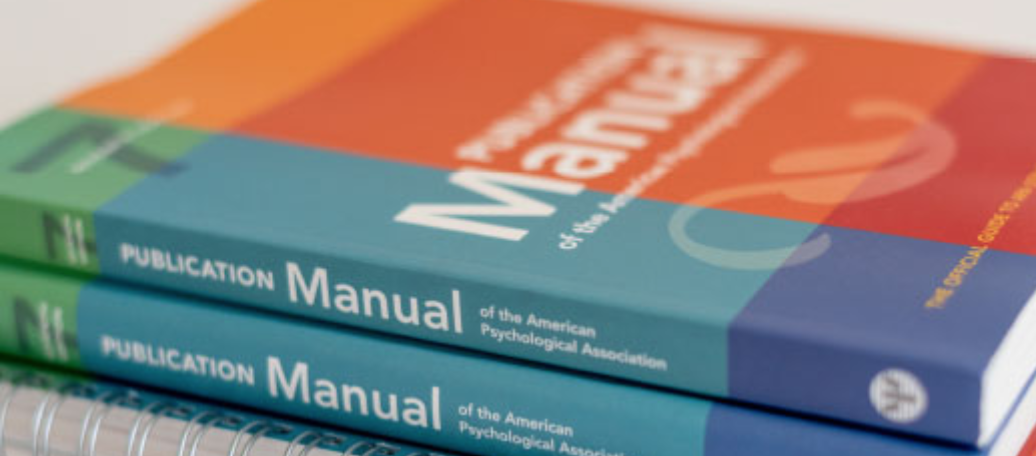 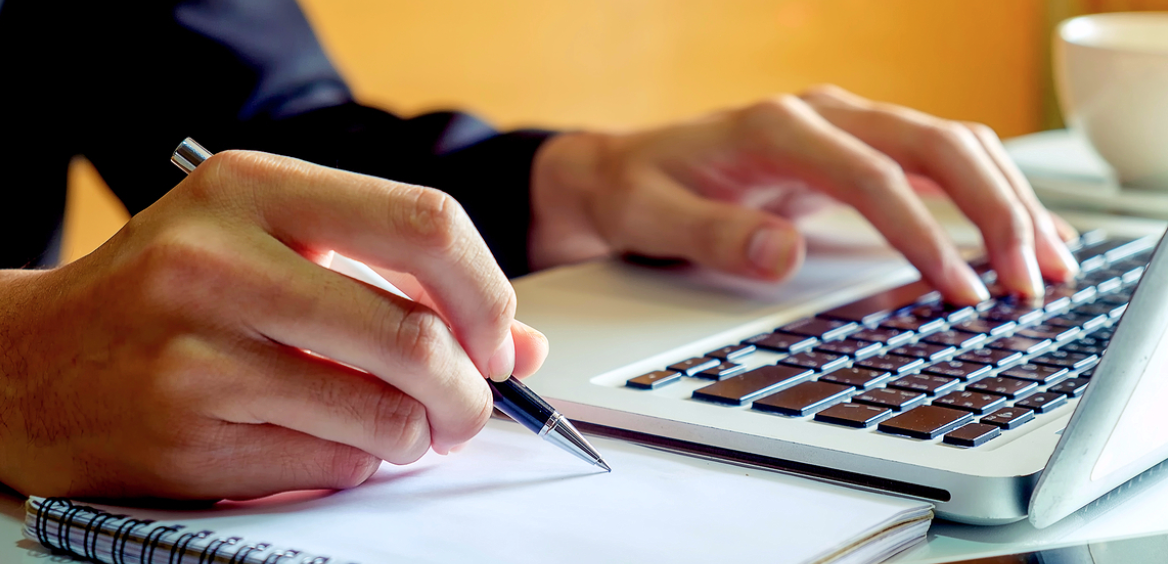 |
Chapter Eight
Works Credited in the Text
Modifying Quotations (more in 8.29-8.31)
What You Need to Know
If you omit material, indicate missing words with three periods (four for a sentence break) with spaces around each.

“It seemed to me self-evident that one essential property of love, hate, fear . . . was attention to the object” (Lewis, 1946, p. 6).
If you insert material, enclose new material in brackets.

Fee (2012) noted that “those [adults] who read magazines or watch television shows may feel guilty about wasting time” (p. 214).
If you add emphasis, enclose “emphasis added” in brackets.

They emphasized that “it is important to remember that gossip helped our ancestors survive [emphasis added], and thus . . . one is faced with an opportunity to adapt (Fee, 2012, p. 215).
36
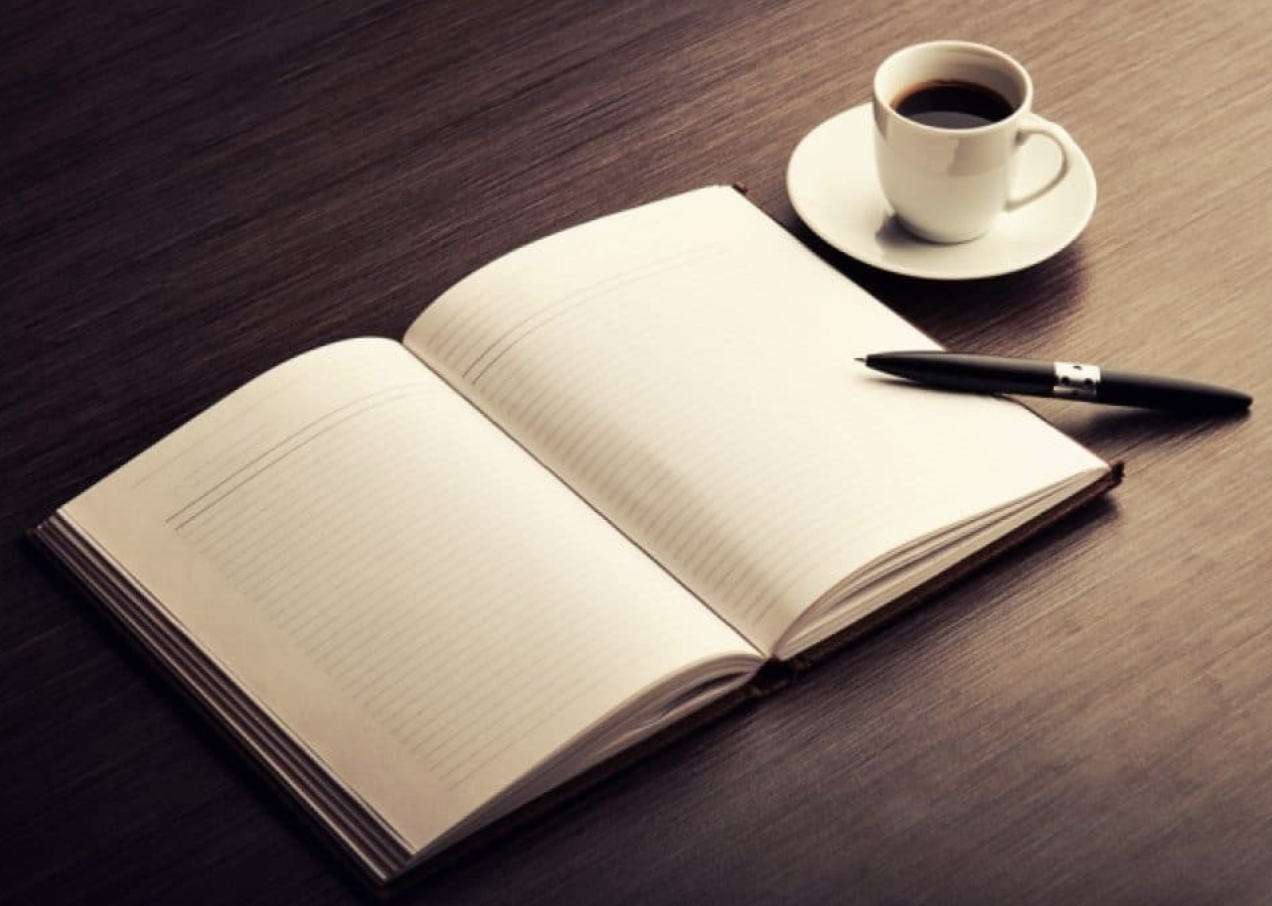 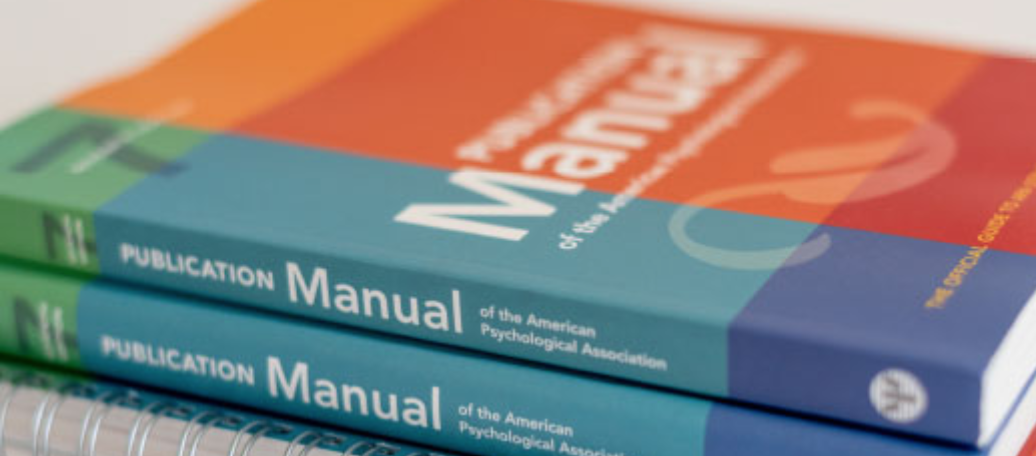 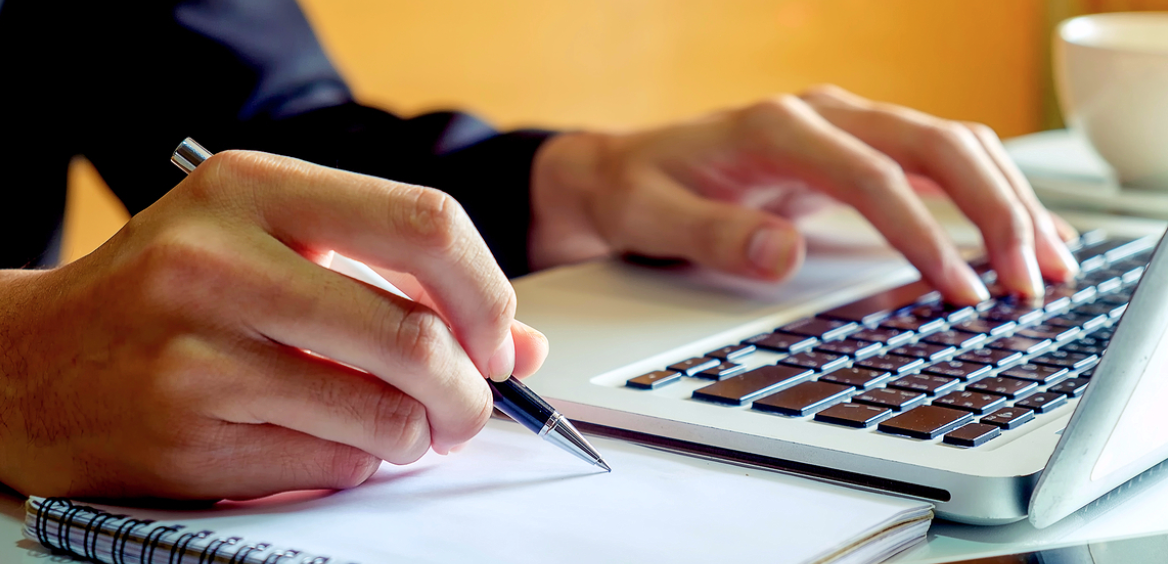 Chapter Nine  |
Reference List
Chapter nine simplifies the guidelines for creating reference list entries with specific sections focusing on each reference element (author, date, title, and source) and the format and order of an APA Style reference list.
Date
Title
The four elements of a reference list each answer a question:
Author
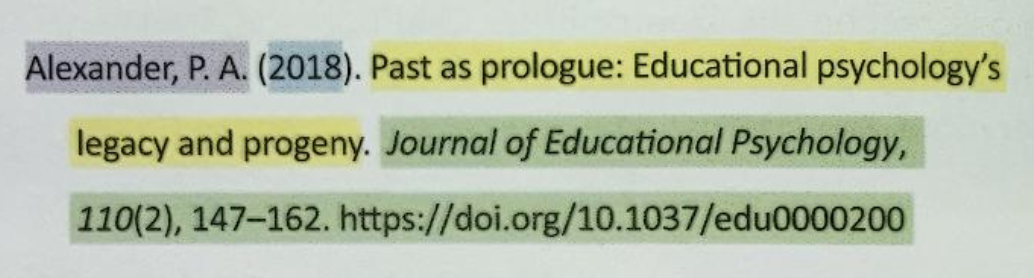 Author: Who is responsible for this work?
Date: When was this work published?
Title: What is this work called?
Source: Where can I retrieve this work?
37
Source
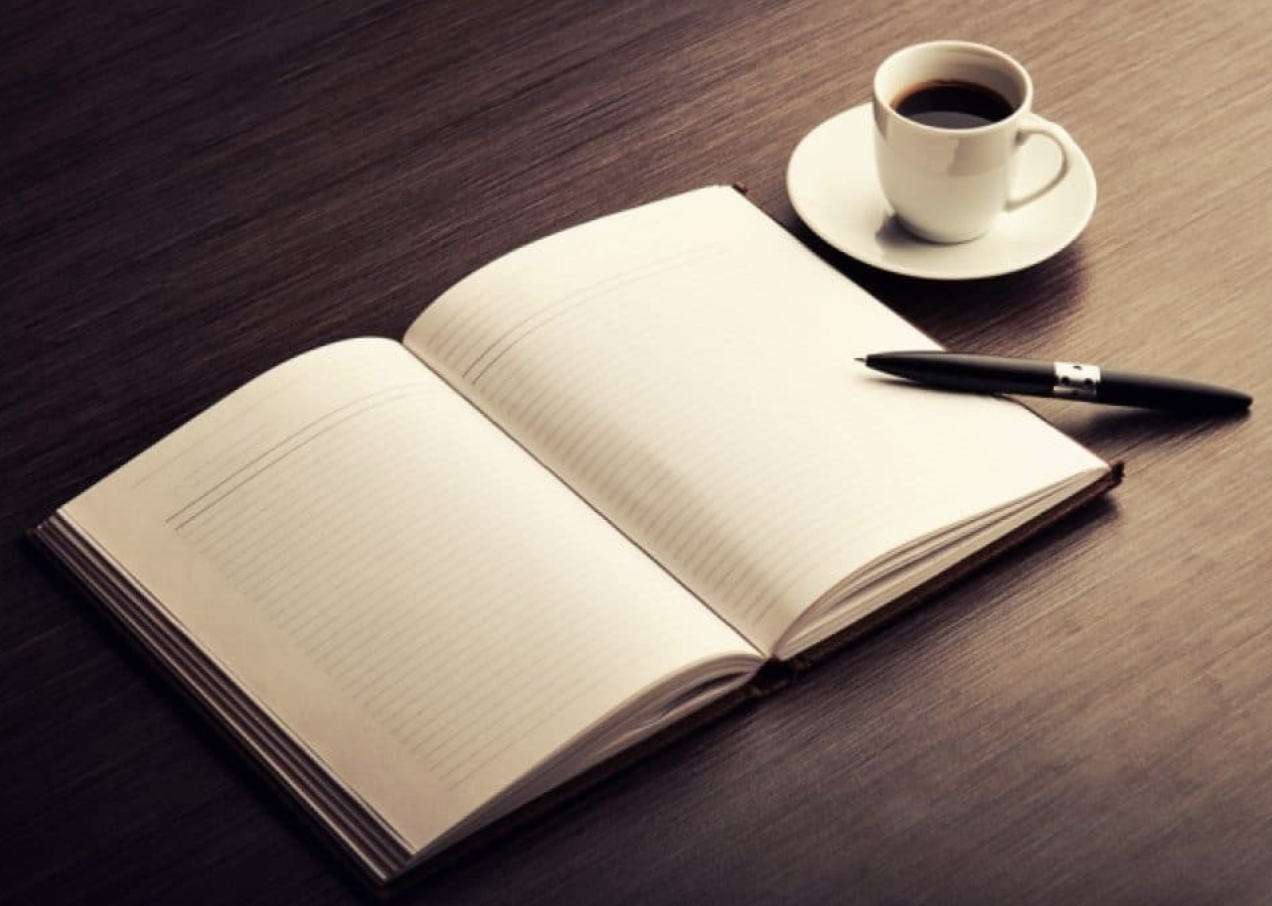 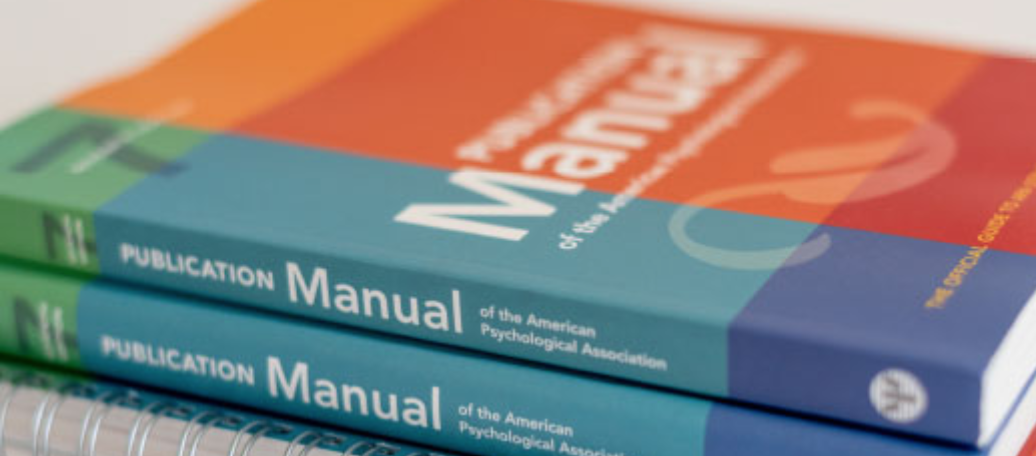 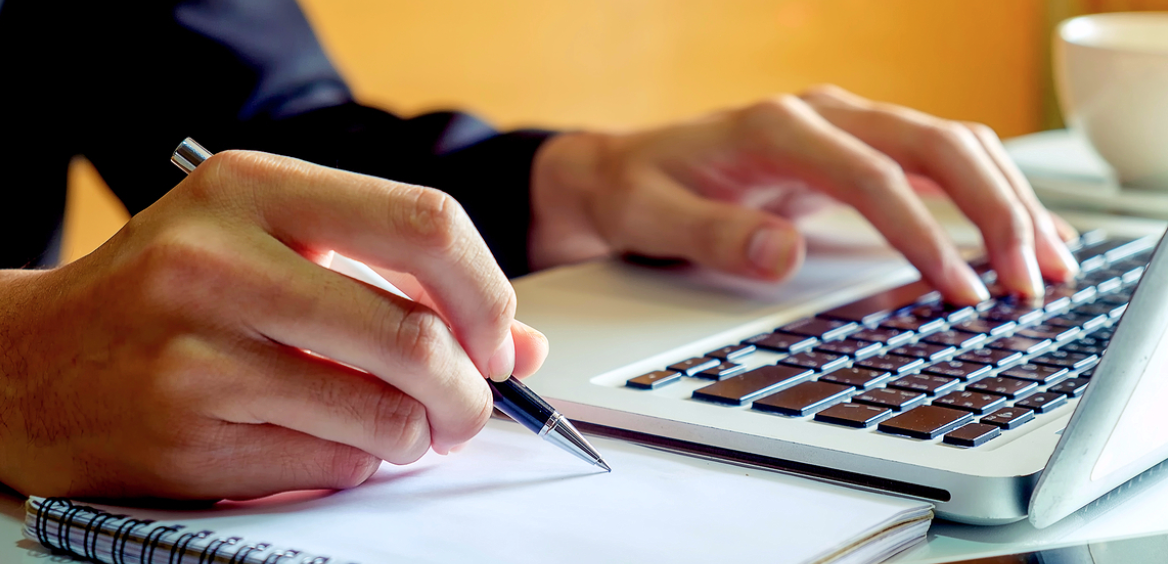 Chapter Nine  |
Reference List
Authors (9.7-9.12)  |  Dates  |  Titles  |  Sources
What You Need to Know About Authors
Use a serial comma before the ampersand (&) with three or more authors
Author, A. A., Author, B. B., & Author, C. C.

Use one space between initials (see example above)

Provide surnames and initials for up to 20 authors
When a work has 21 or more authors, include the first 19 authors’ names, insert an ellipses (but no ampersand) and then insert the final author’s name (see Chapter 10, example 4)

For more information on authors, including what to do when there is no author, see 9.8-9.12.
38
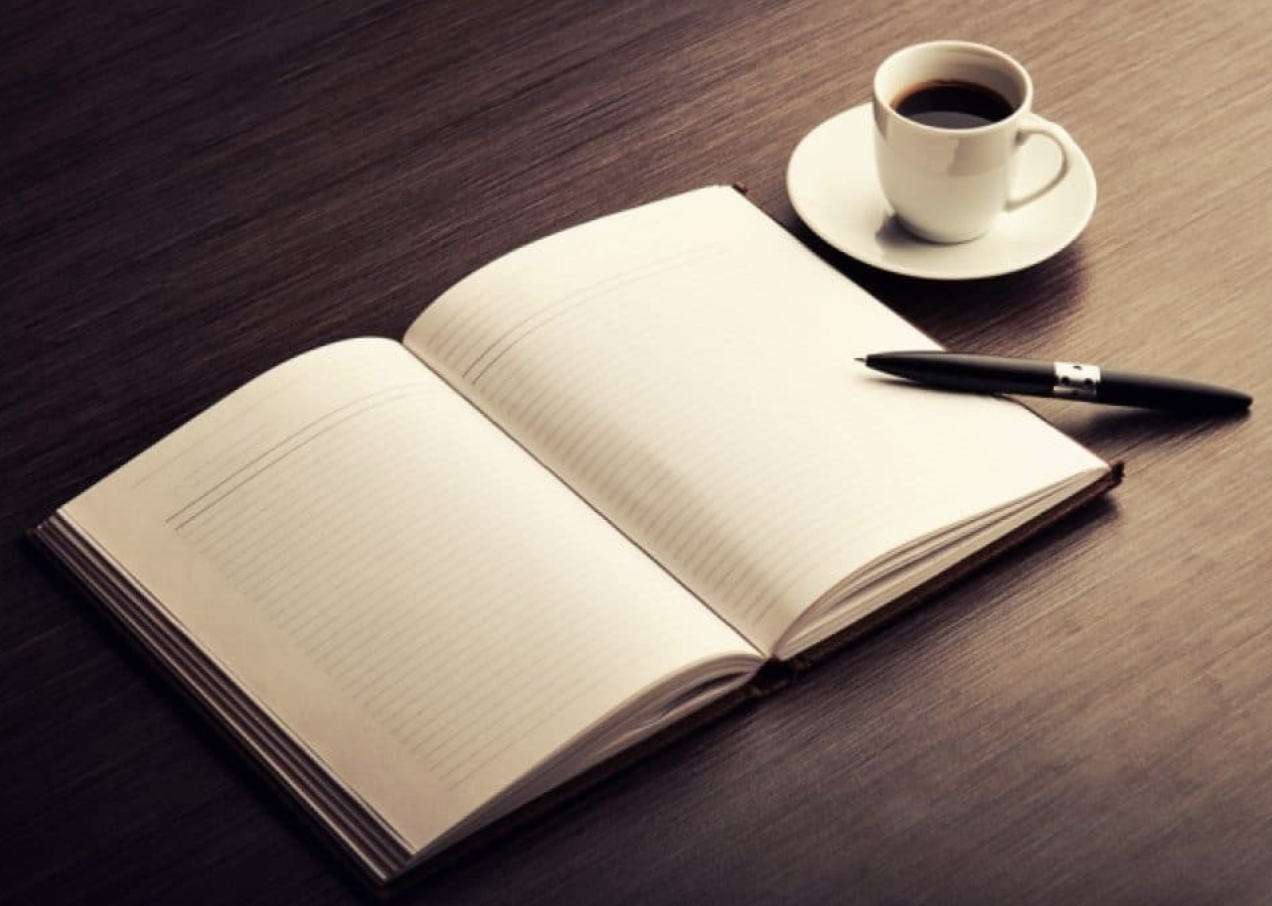 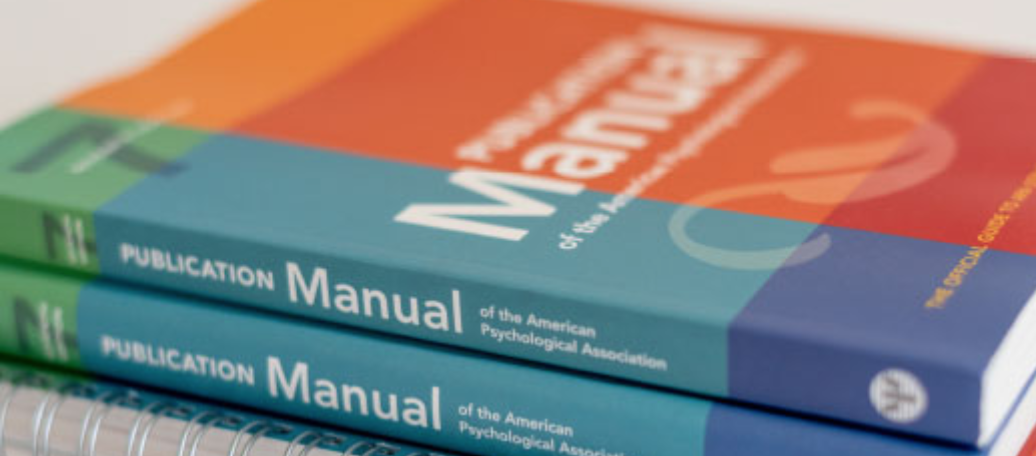 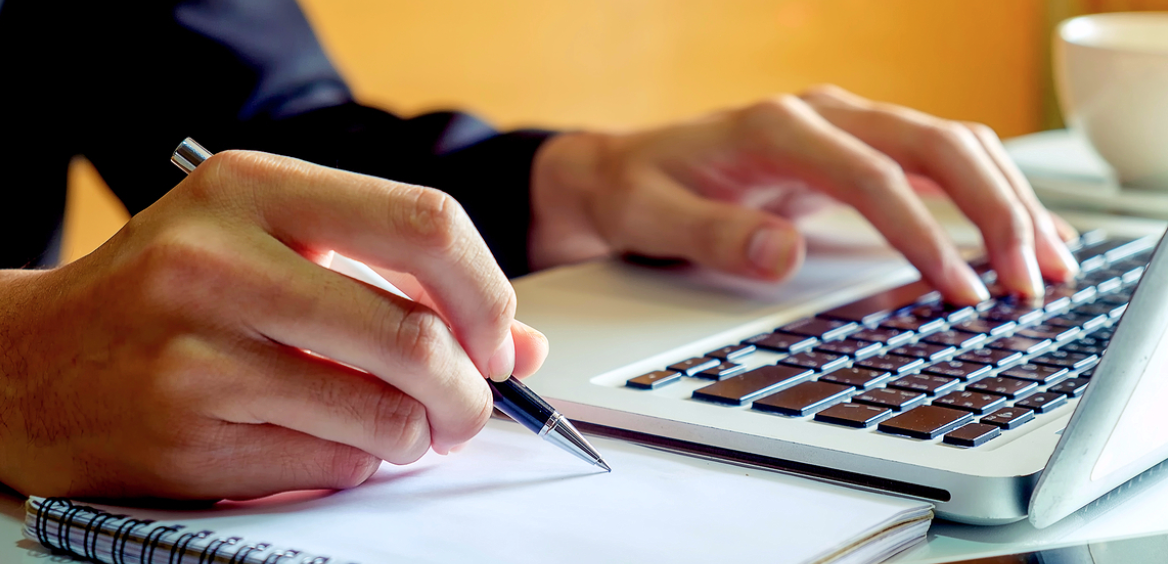 Chapter Nine  |
Reference List
Authors  |  Dates (9.13-9.17)  |  Titles  |  Sources
What You Need to Know About Dates
Do not use “retrieved from” or “accessed on” dates unless citing an unarchived (i.e., less stable) work that is likely or meant to change

Most references include only the year of publication, but works that are published more often may include year, month, and day.

If the publication date is unknown or cannot be determined, write “n.d.” in parentheses with no spaces. 
Gagnon (n.d.) or (Gagnon, n.d.)
39
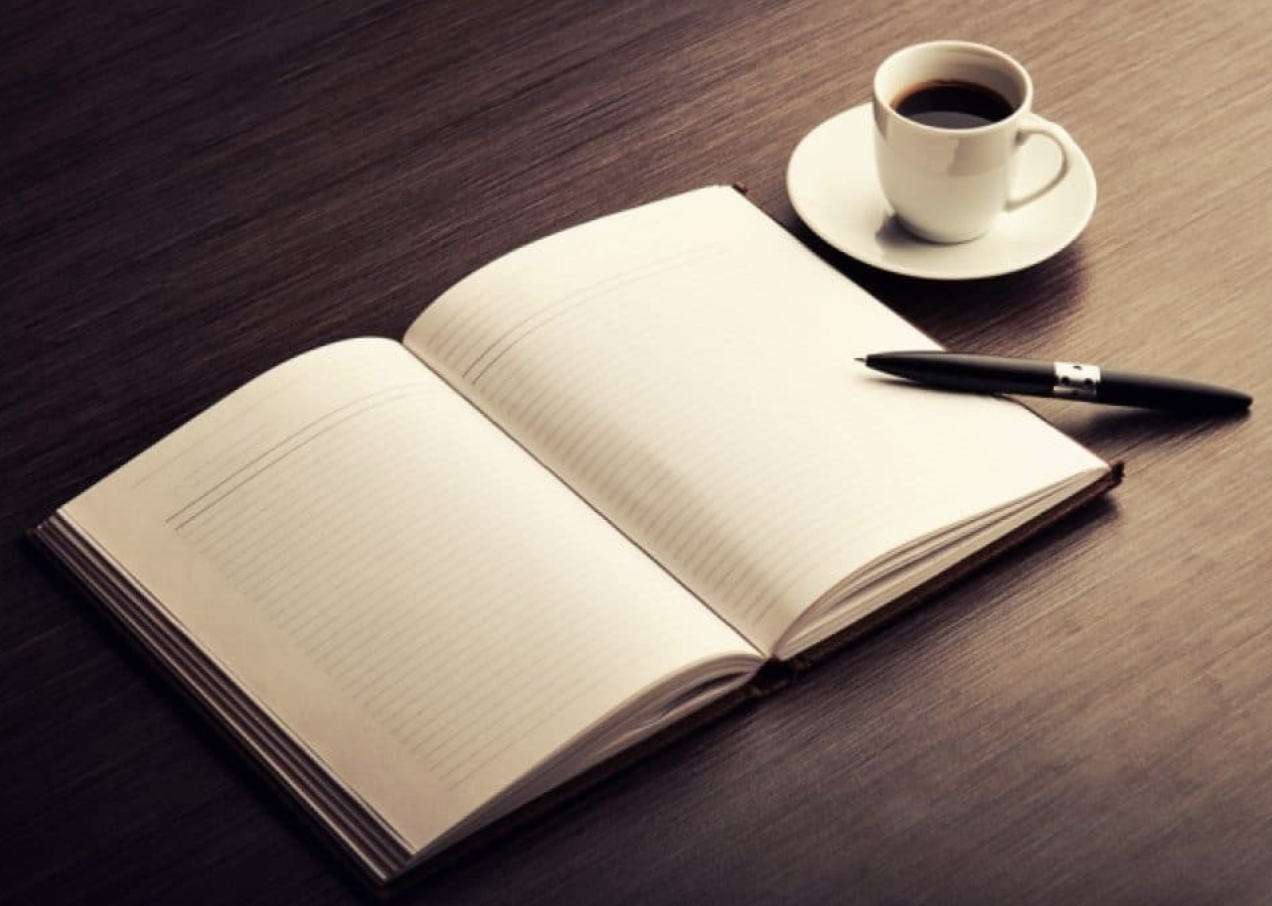 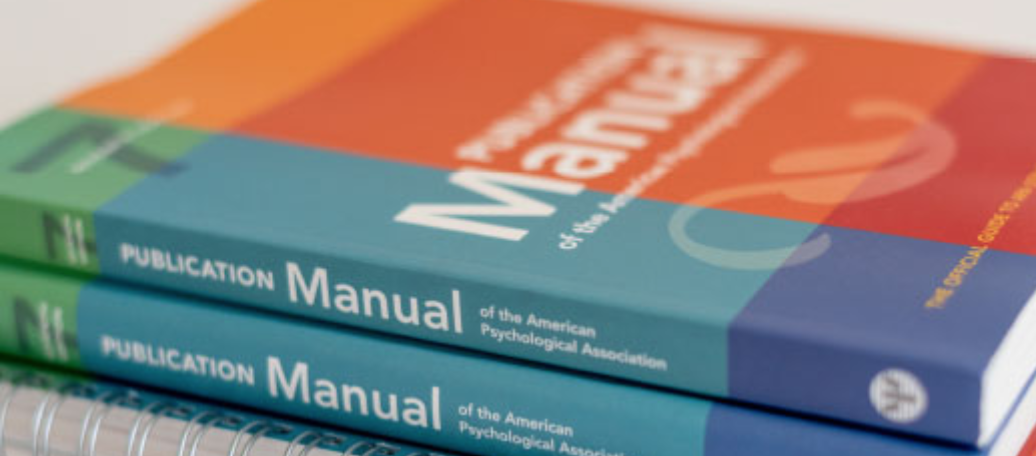 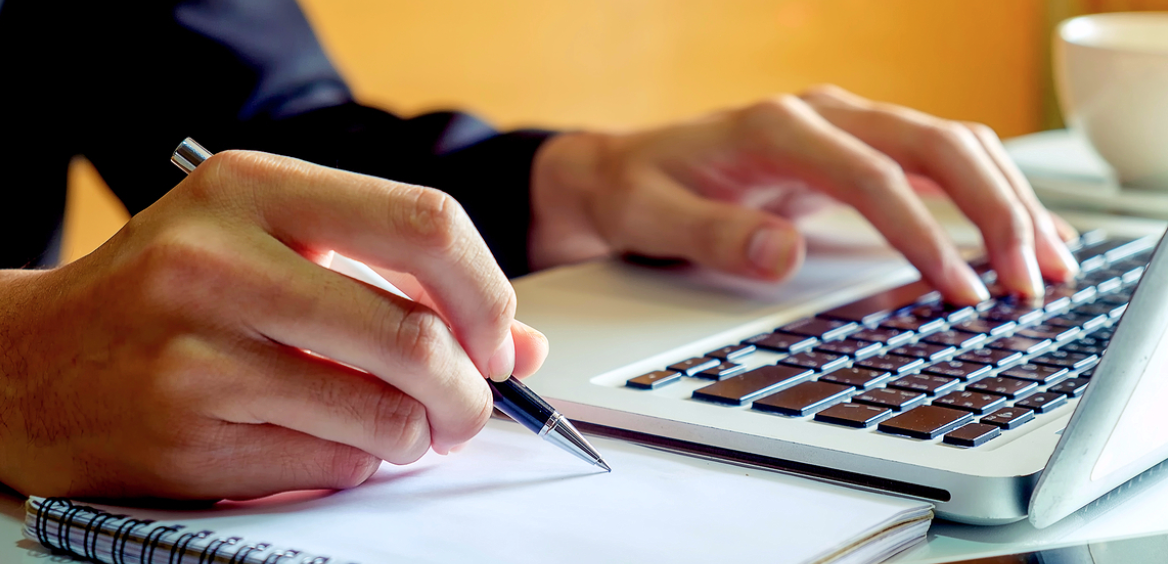 Chapter Nine  |
Reference List
Authors  |  Dates  |  Titles (9.18-9.22)  |  Sources
What You Need to Know About Titles
For works that stand alone (e.g., books, reports, webpages and websites), italicize the title, and capitalize it using sentence case
Adoption-specific therapy: A guide to helping adopted children and their families thrive.

For works that are part of a greater whole (e.g., journal articles, edited book chapters), do not italicize the title or enclose in quotes; capitalize it using sentence case
The virtue gap in humor: Exploring benevolent and corrective humor.

For standalone works, enclose in parentheses after the title any additional information given (e.g., edition, report number, volume).
Nursing: A concept-based approach to learning (2nd ed., Vol. 1)
40
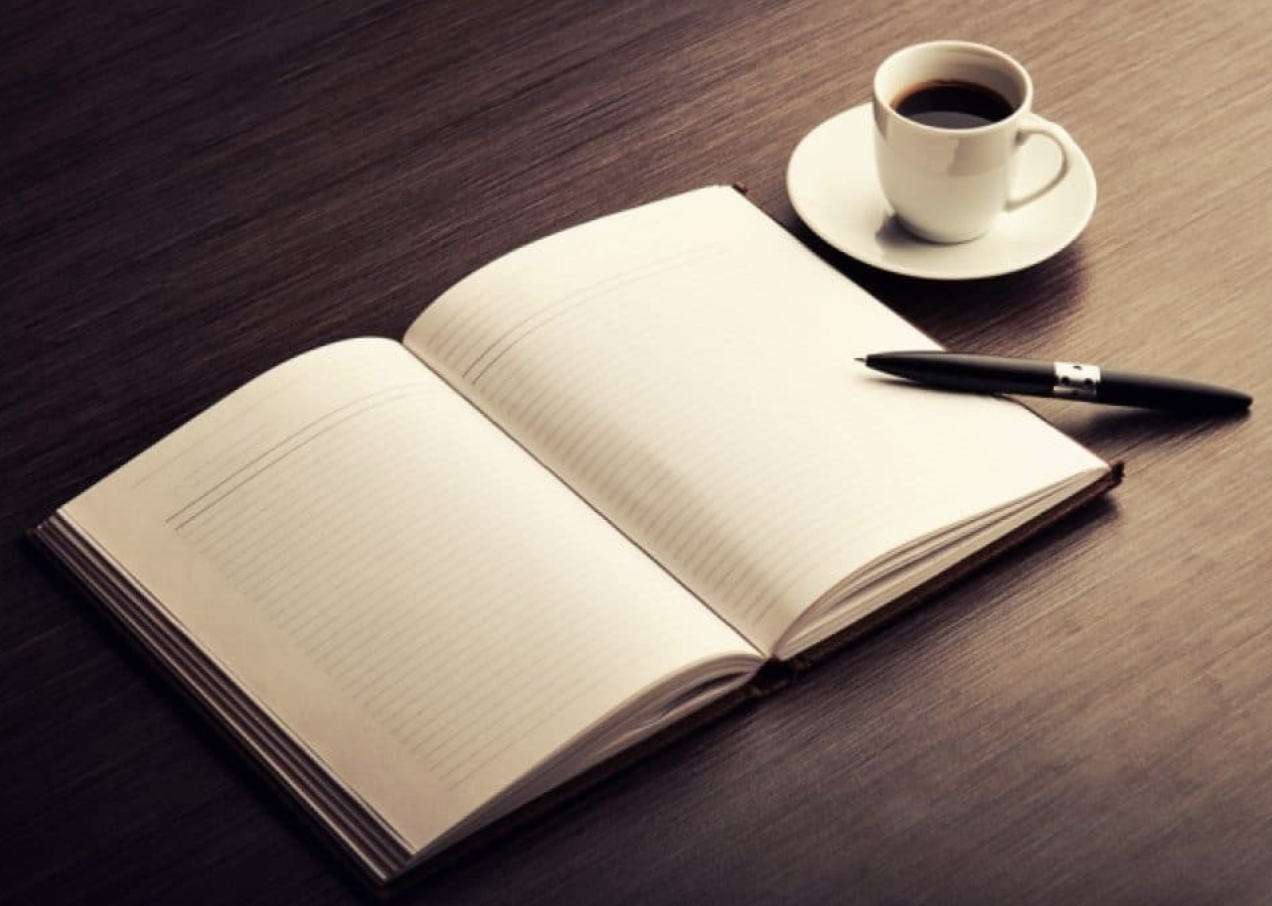 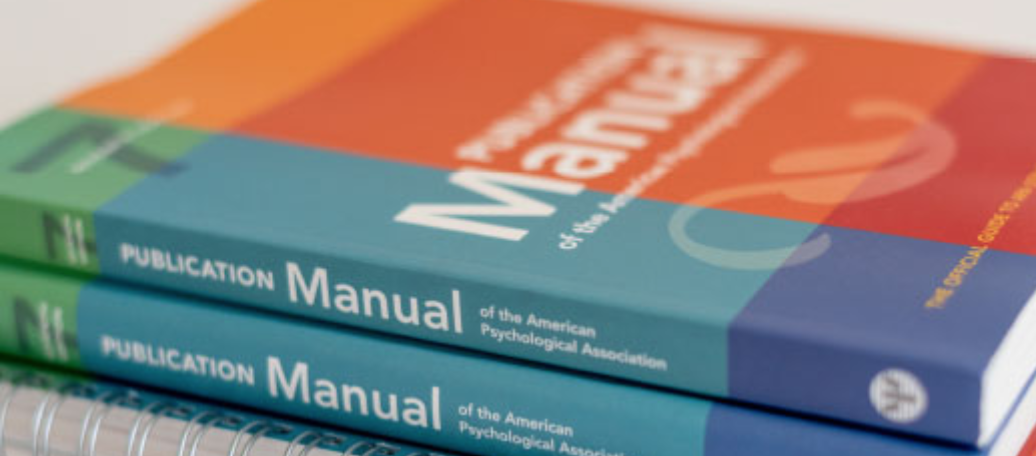 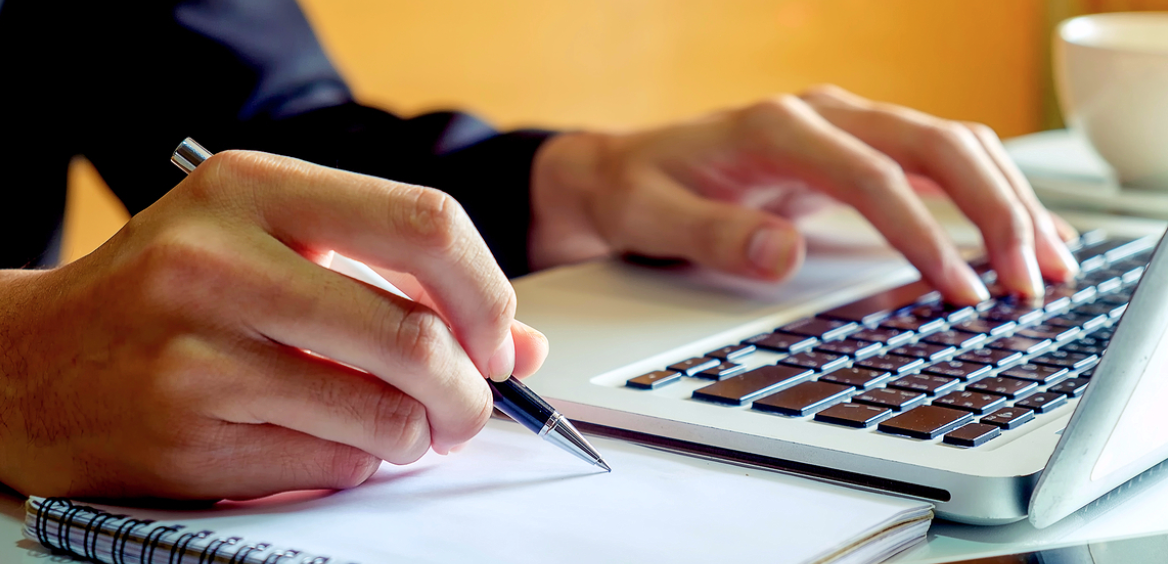 Chapter Nine  |
Reference List
Authors  |  Dates  |  Titles  |  Sources (9.23-9.37)
What You Need to Know About Sources
Do not include publisher location information in the reference
Bernstein, D. A. , & Borkovec, T. D. (1973). Progressive relaxation training: A manual for the helping professions. Research Press.

Include a location only for works associated with a specific location (e.g., a conference presentation)

Do not include Inc., Ltd., LLC, etc., in the publisher name

When the author is the same as the publisher, omit the publisher from the reference
American Psychiatric Association. (2013). Diagnostic and statistical manual of mental disorders (5th ed.). https://doi.org.........
Note: examples of how to cite specific types of sources in your references will be provided in the slides related to chapter ten.
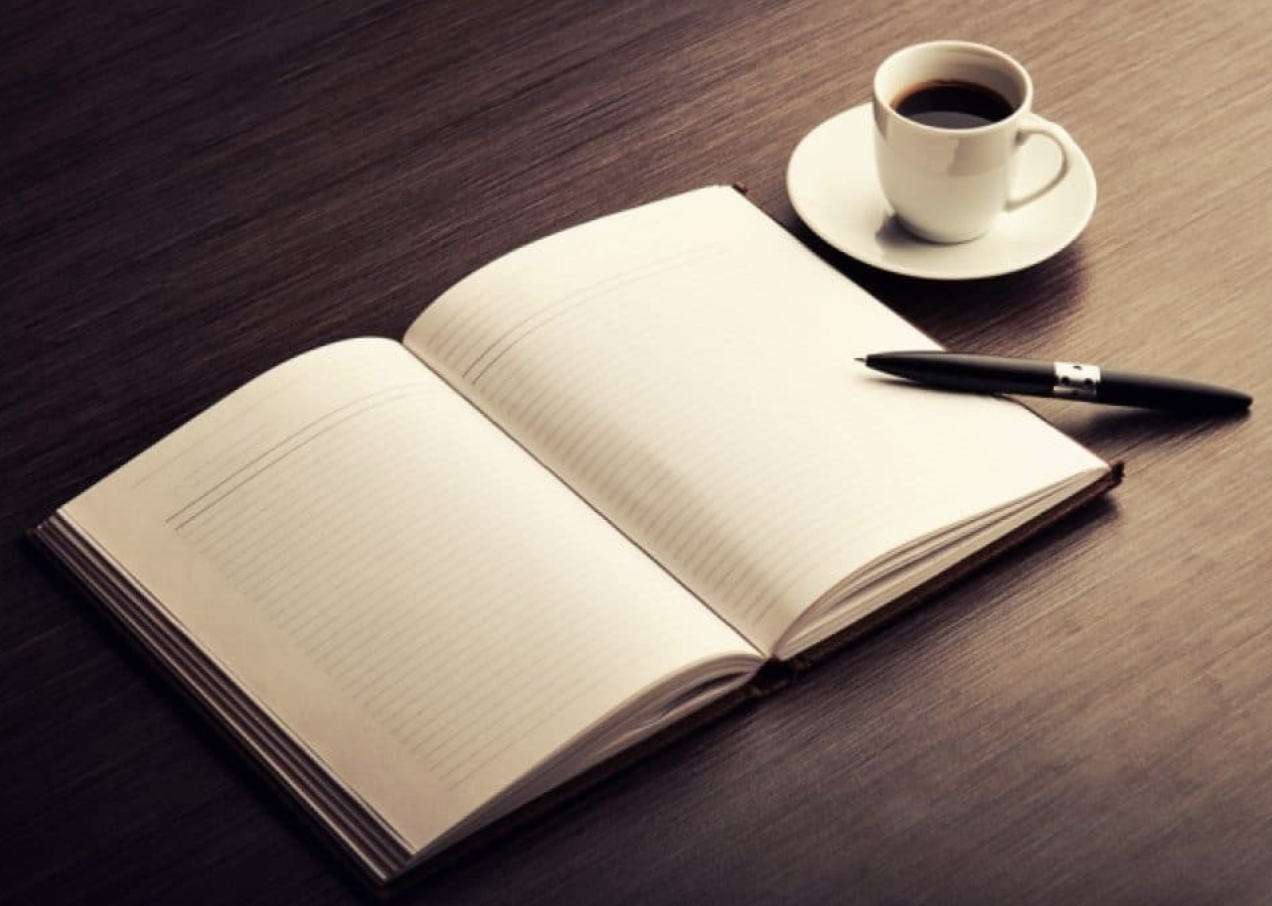 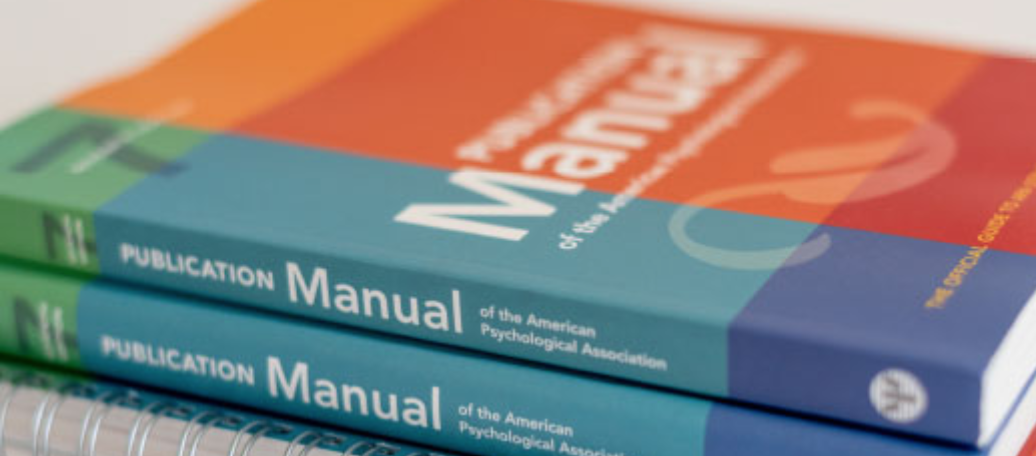 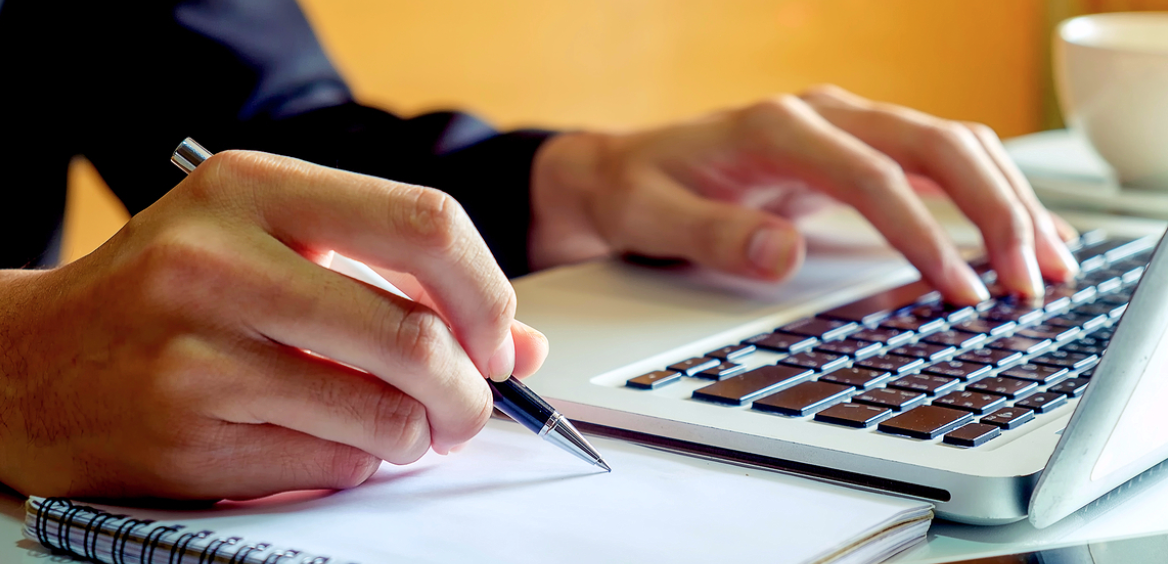 Chapter Nine  |
Reference List
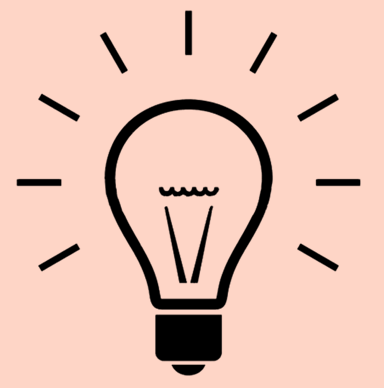 Authors  |  Dates  |  Titles  |  Sources (9.23-9.37)
Helpful Tips
When to include DOIs and URLs in your reference list (9.34)
[Speaker Notes: p. 299]
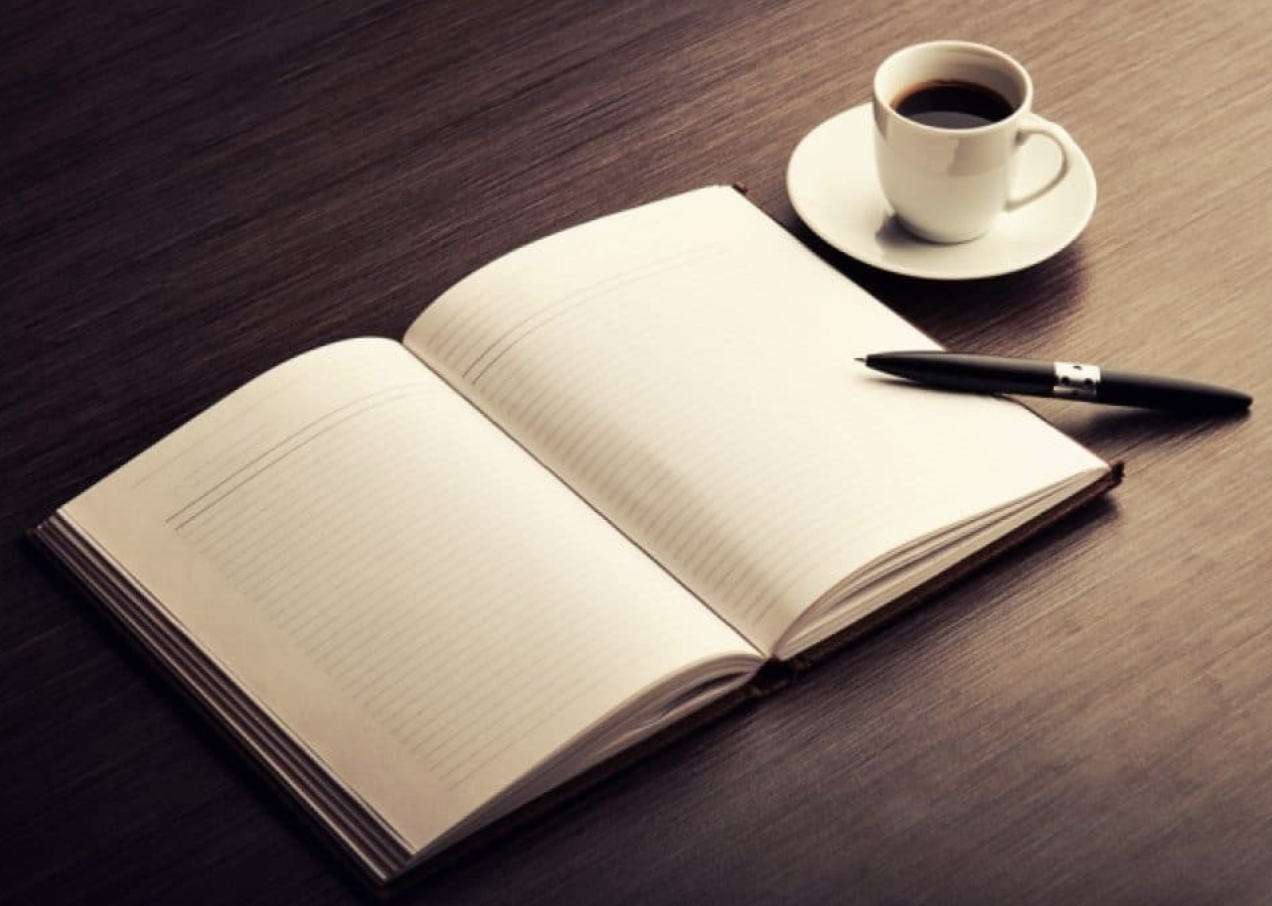 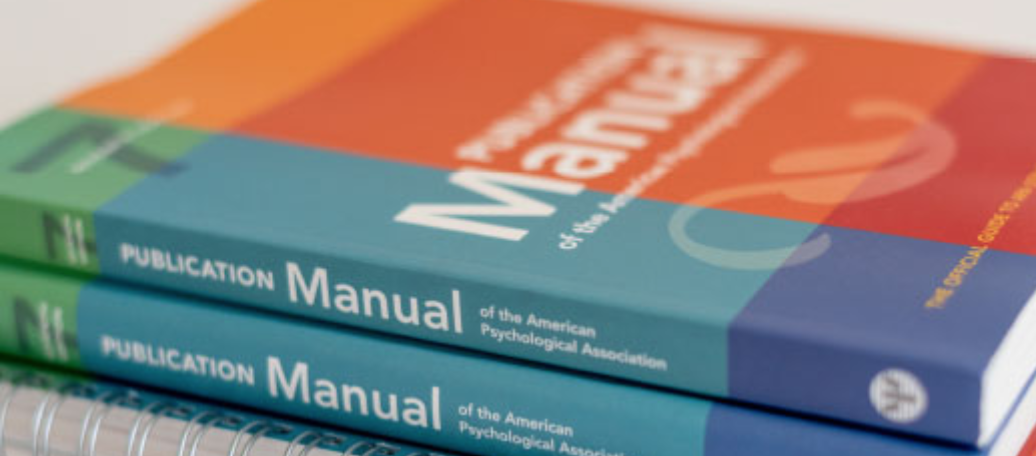 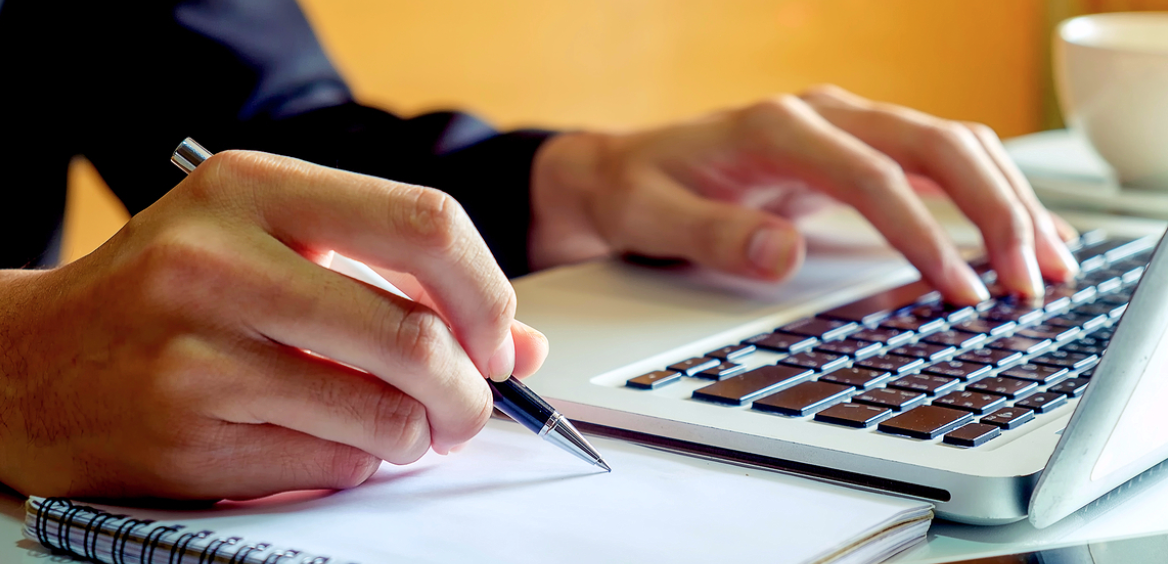 Chapter Ten  |
Reference Examples
Chapter ten provides examples of reference in APA Style and their corresponding in-text citations.
Chapter ten provides:
more than 100 examples of APA Style references grouped by category (e.g., periodicals, books, book chapters, reports, dissertations, social media, websites, etc.)

templates in each category so readers can understand the building blocks needed to create a reference for any type of work 

corresponding parenthetical and narrative in-text citations for each reference

examples of variations when the author, date, title, or sources are atypical (see index pages 314-316 in chapter ten)
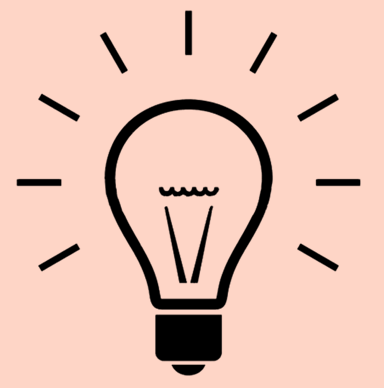 Helpful Tips
43
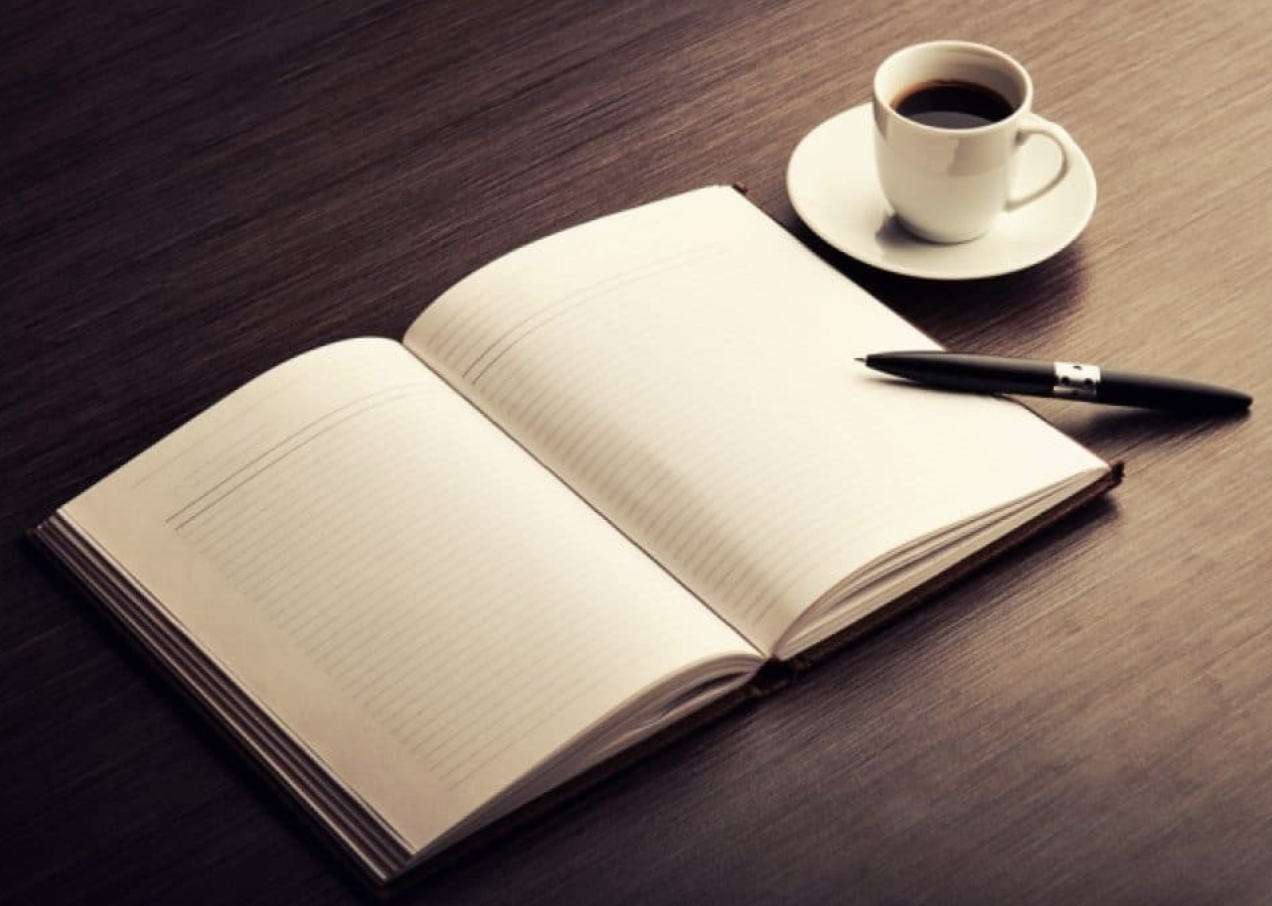 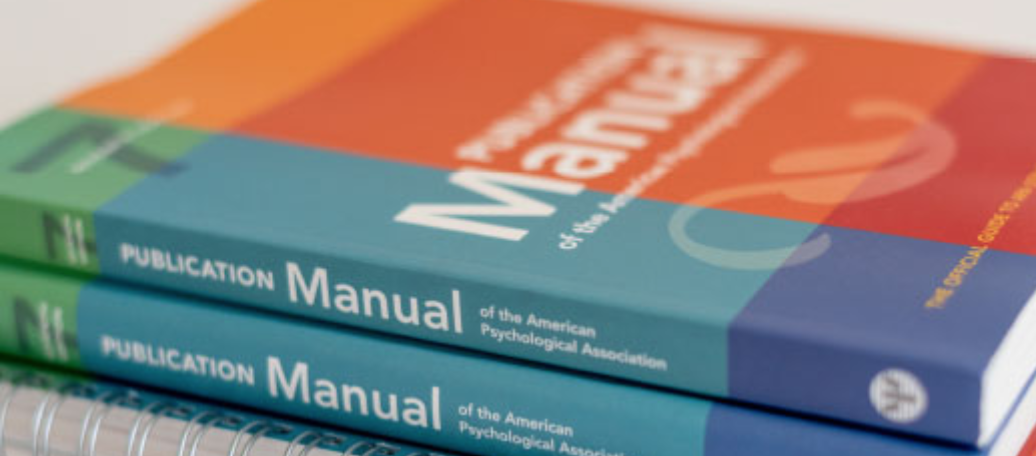 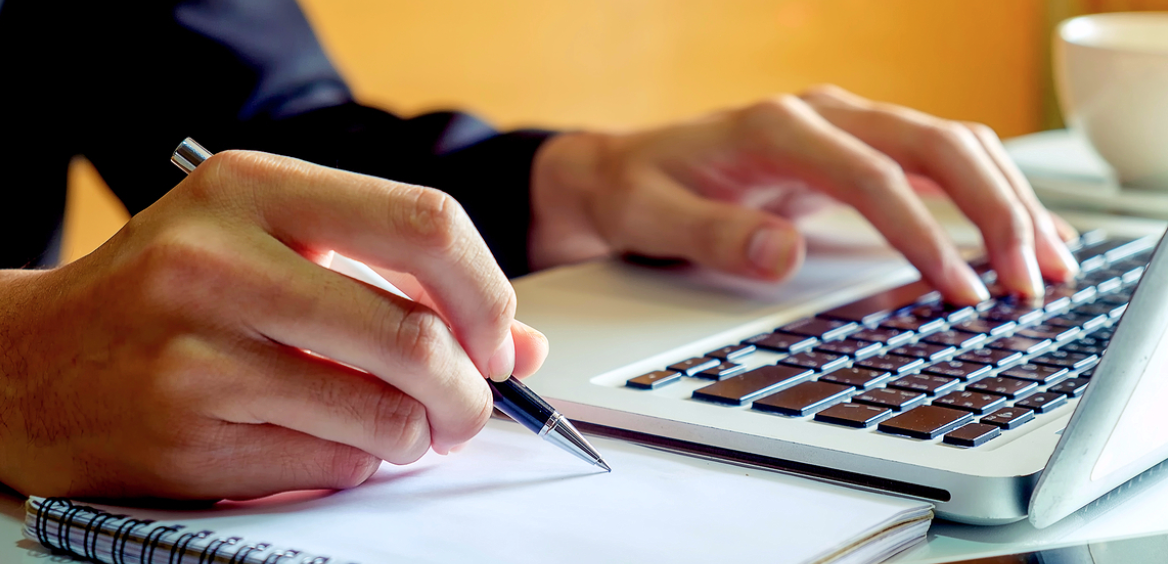 Chapter Ten  |
Reference Examples
Citing Periodicals (10.1)
 (journals, magazines, newspapers, etc.)
McCauley, S. M., & Christiansen, M. H. (2019). Language learning as language use: A cross-linguistic model of child language development. Psychological Review, 126(1), 1-51. https://doi.org/10.1037/rev0000126
Example:
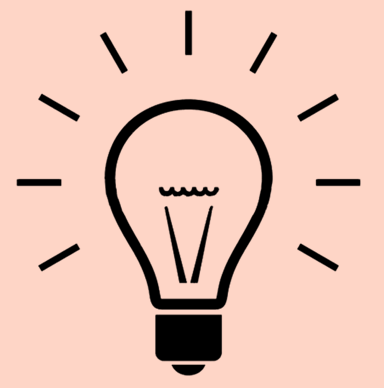 Helpful Tip
Parenthetical citation:
(McCauley & Christensen, 2019)
There are many more examples of periodicals on pp. 317-321
Narrative citation:
McCauley and Christiansen (2019)
44
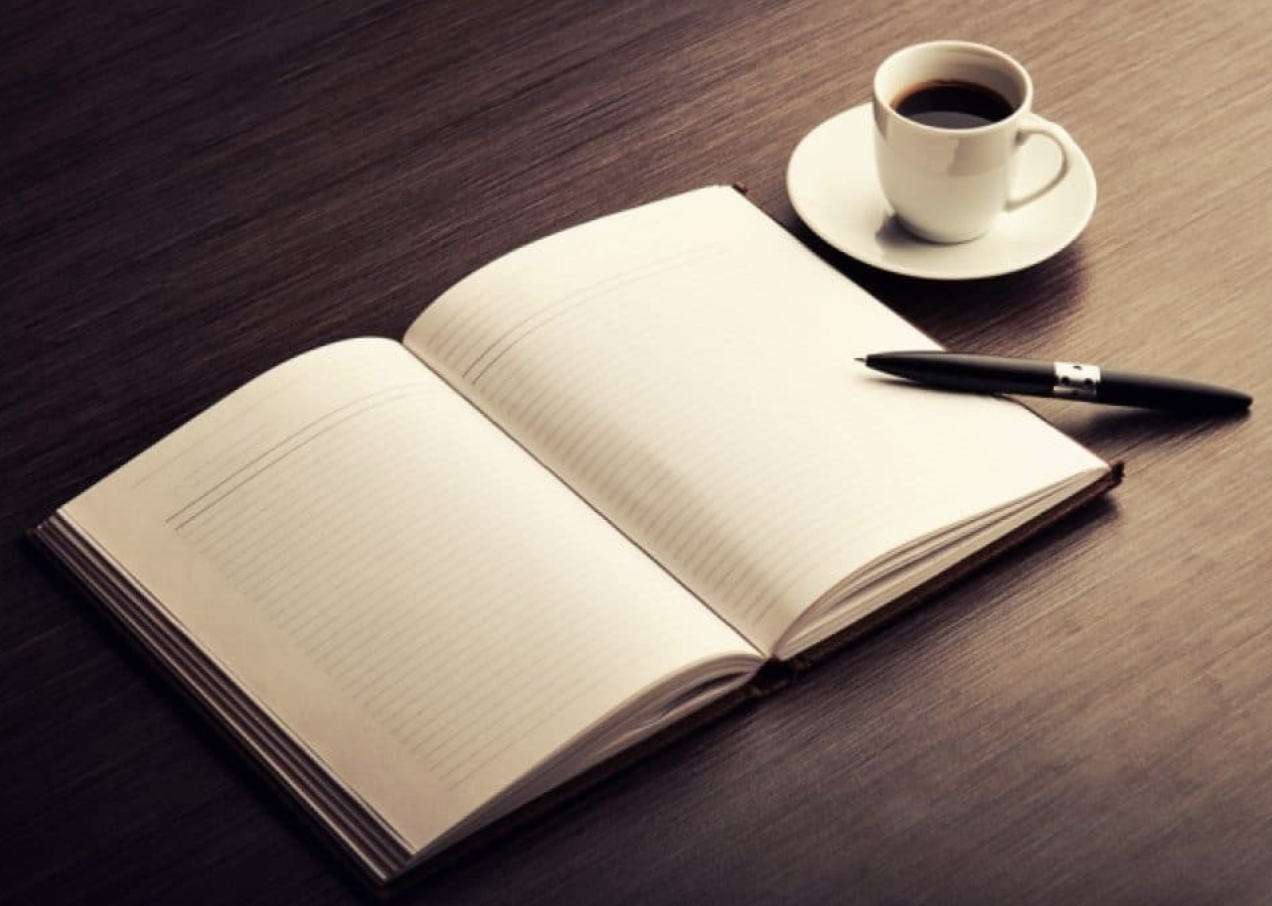 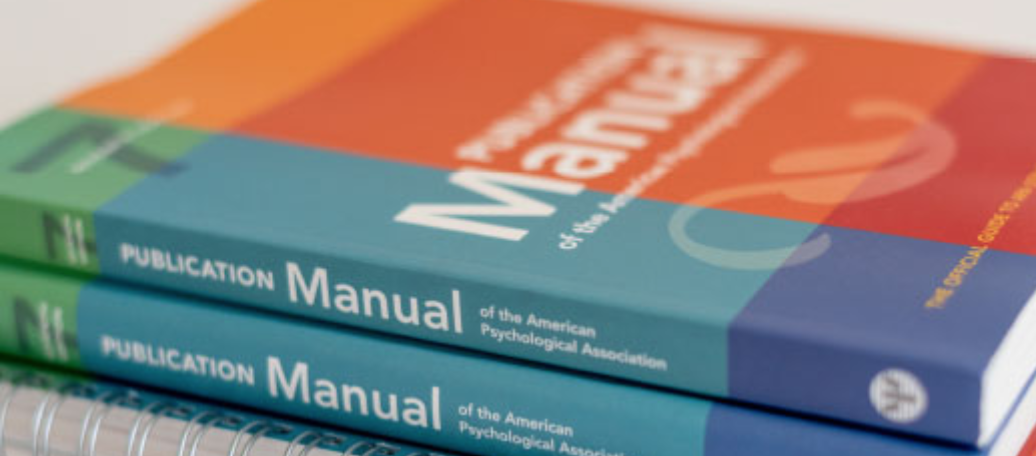 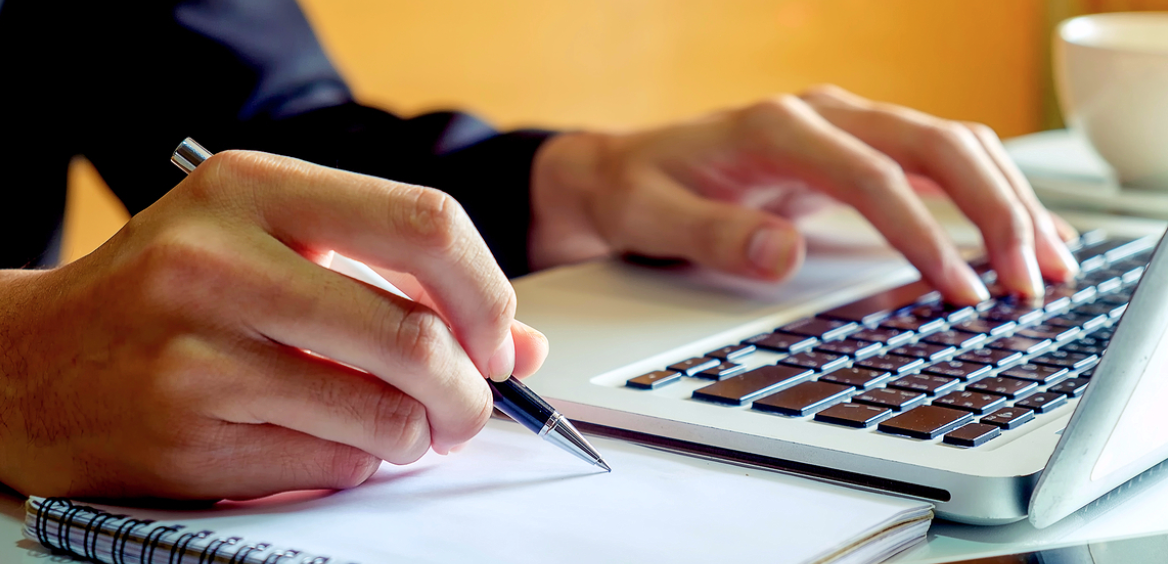 Chapter Ten  |
Reference Examples
Citing Books (10.2)
Example:
Madigan, S. (2019). Narrative therapy (2nd ed.). American Psychological Association. https://doi.org/10.1027
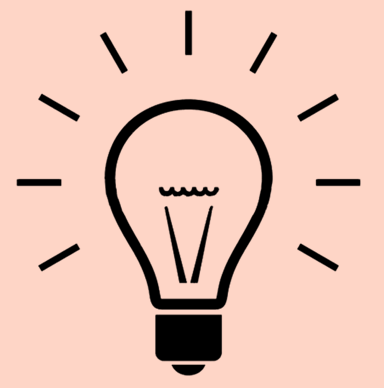 Helpful Tip
Parenthetical citation:
(Burgess, 2019)
There are many more examples of books on pp. 321-325
Narrative citation:
Burgess (2019)
45
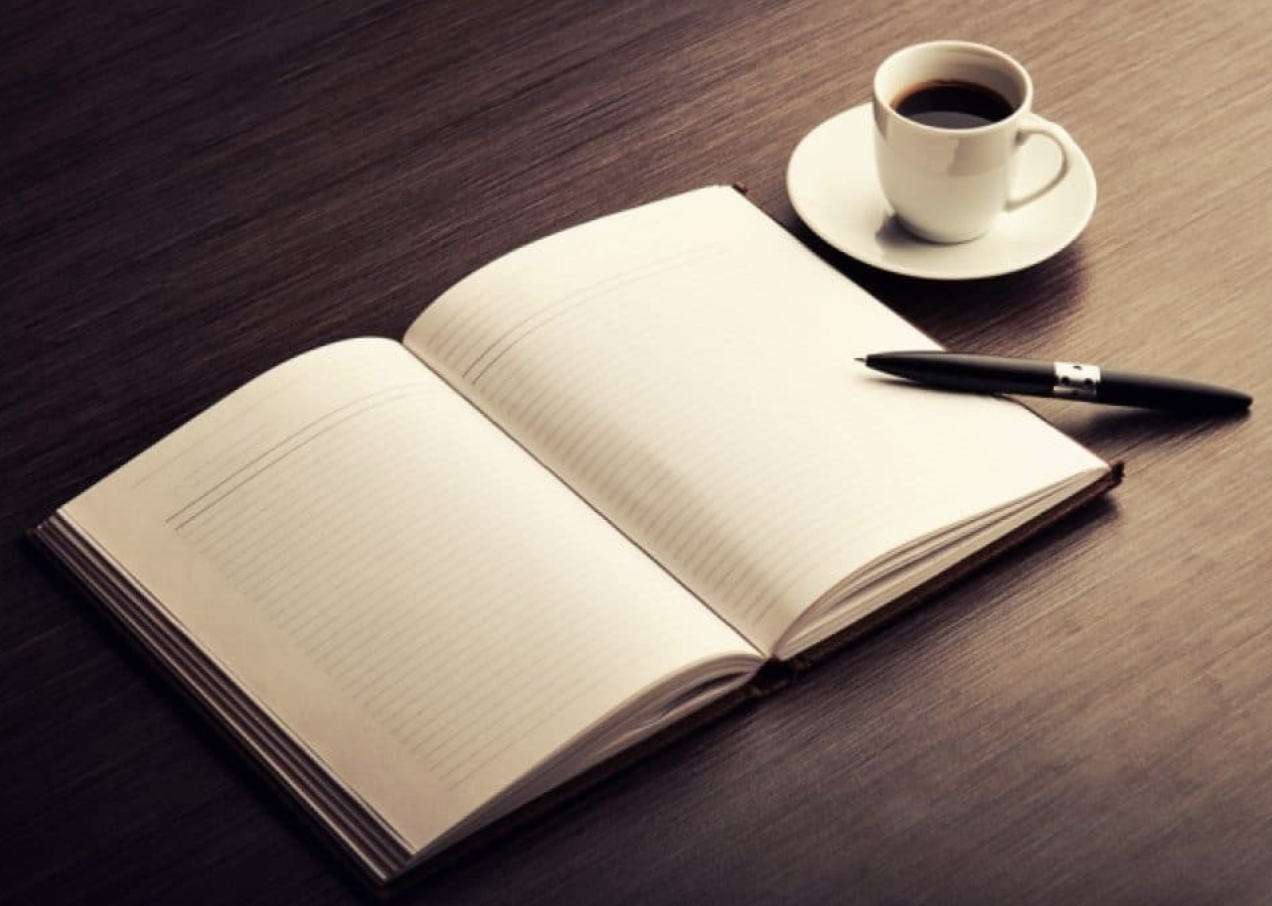 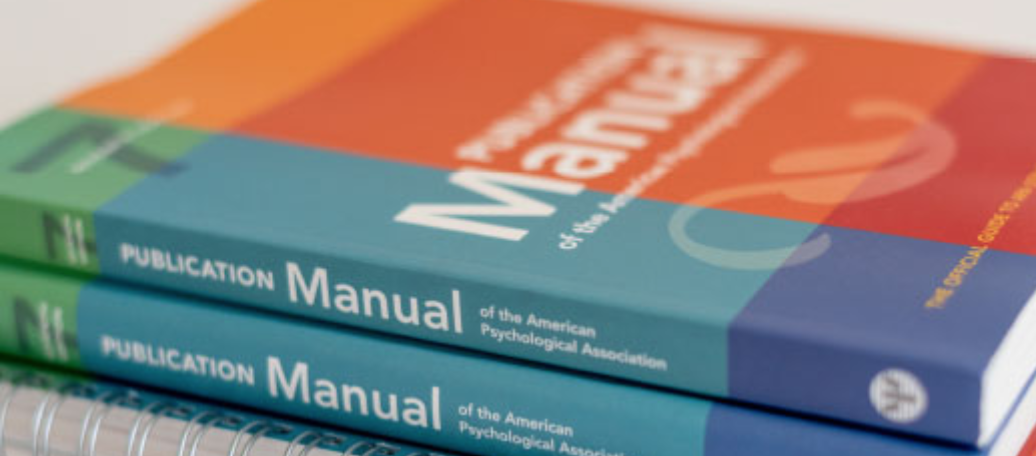 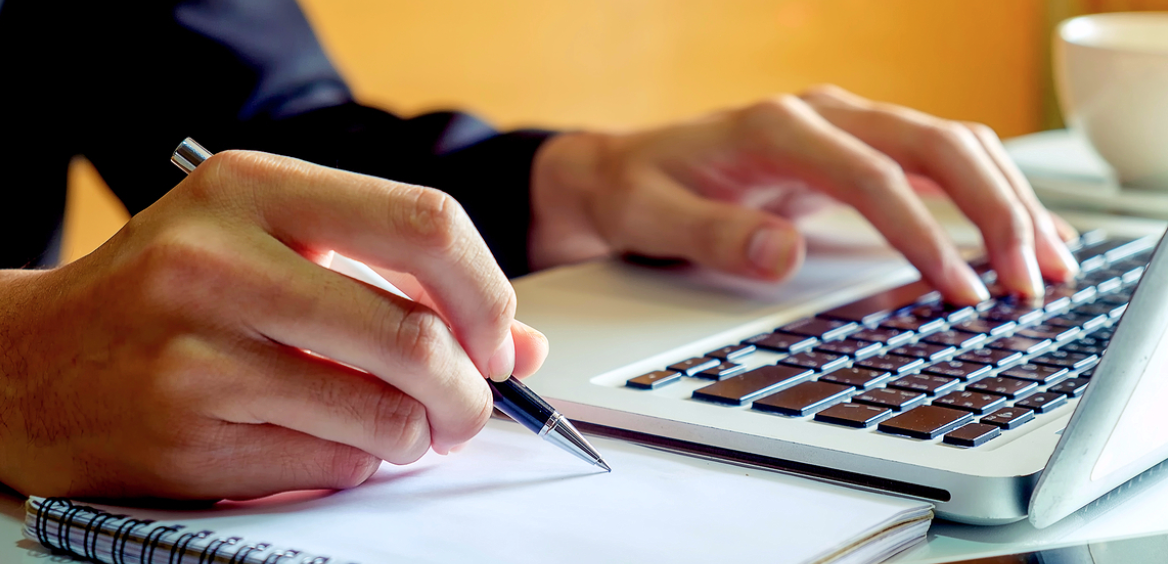 Chapter Ten  |
Reference Examples
Citing Chapter in Edited Book (10.3)
Weinstock, R., Leong, G. B., & Silva, J. A. (2003). Defining forensic psychiatry: Roles and responsibilities. In R. Rosner (Ed.), Principles and practice of forensic psychiatry (2nd ed., pp. 7-13). CRC Press.
Example:
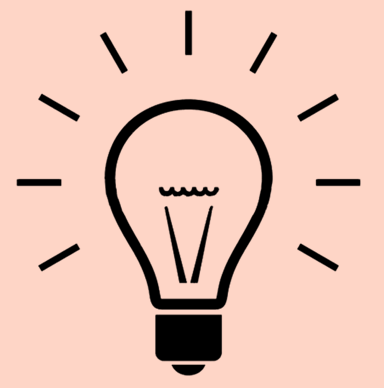 Helpful Tip
Parenthetical citation:
(Weinstock et al., 2003)
There are many more examples of edited books on pp. 326-329
Narrative citation:
Weinstock et al. (2003)
46
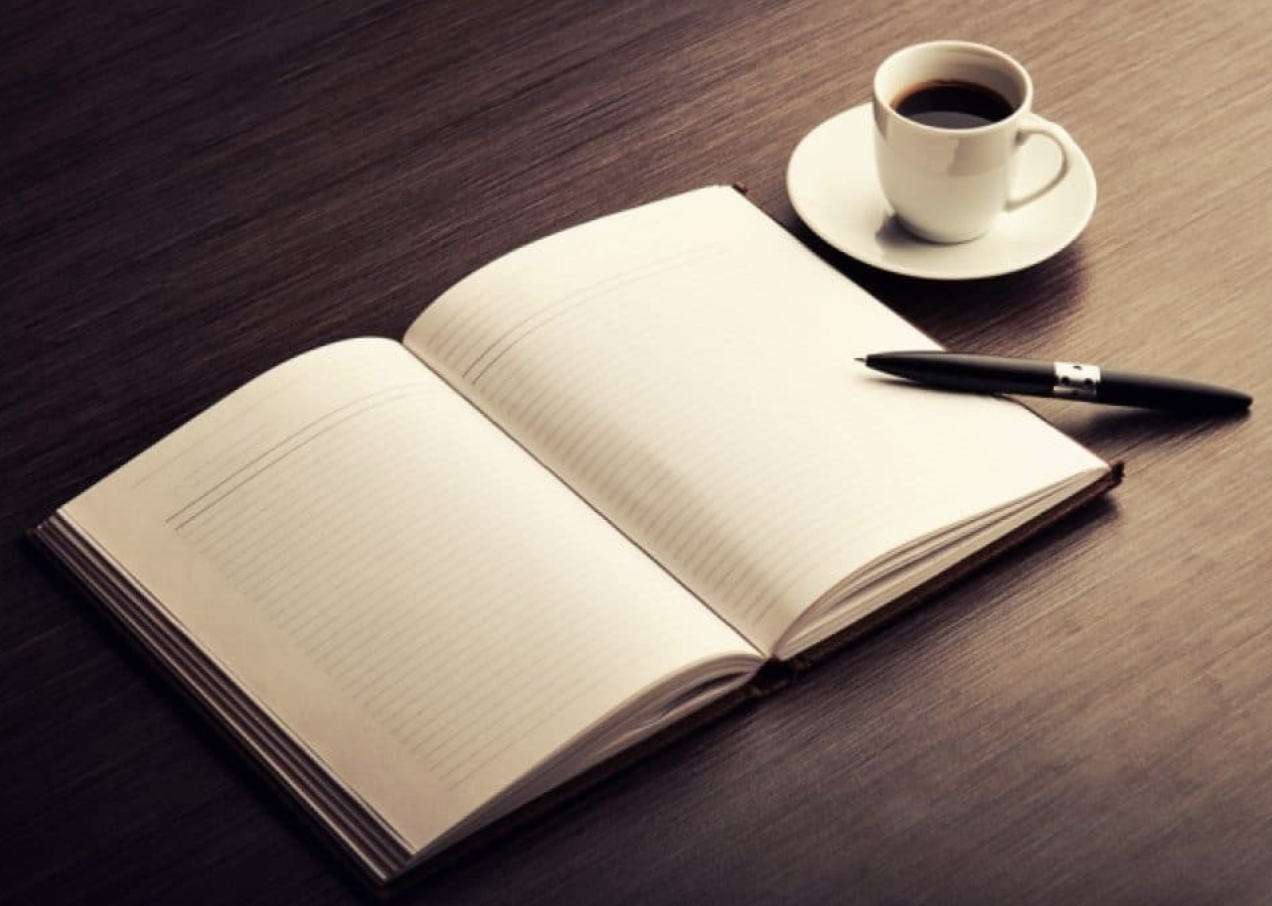 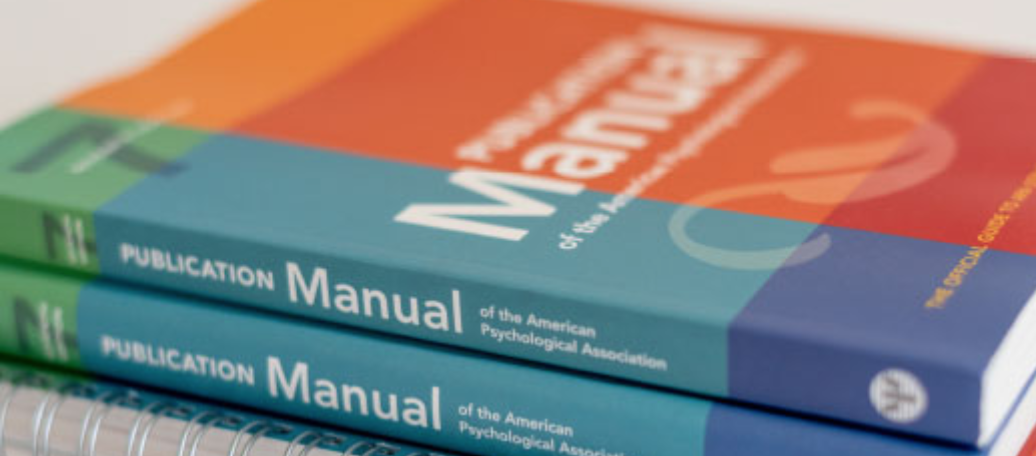 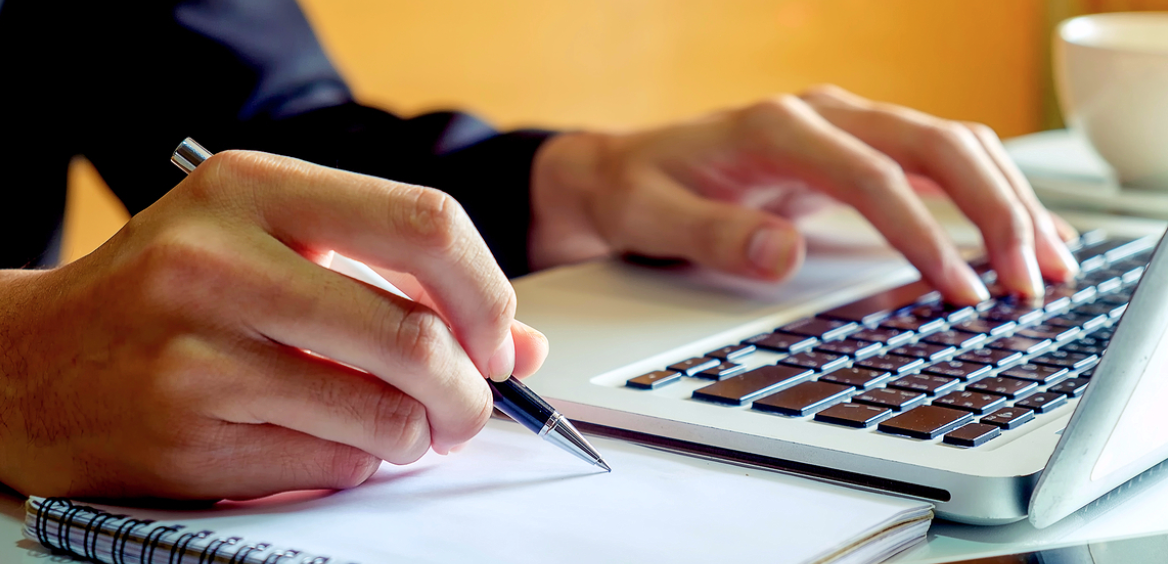 Chapter Ten  |
Reference Examples
Citing Reports (“Gray Literature,” 10.4)
 (press releases, grants, policy briefs, etc.)
National Cancer Institute. (2018). Facing forward: Life after cancer treatment (NIH Publication No. 18-2424). U.S. Department of Health and Human Services, National Institutes of Health. https://www.cancer.gov/publications/patient-education/life-after-treatment.pdf
Example:
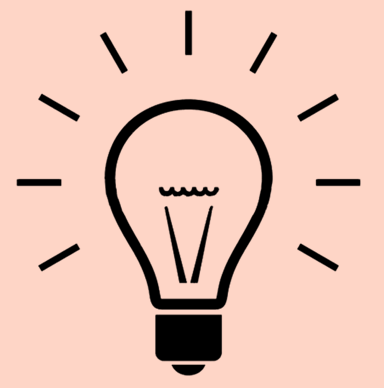 Helpful Tip
Parenthetical citation:
(National Cancer Institute, 2018)
There are many more examples of reports on pp. 329-331
Narrative citation:
National Cancer Institute (2018)
47
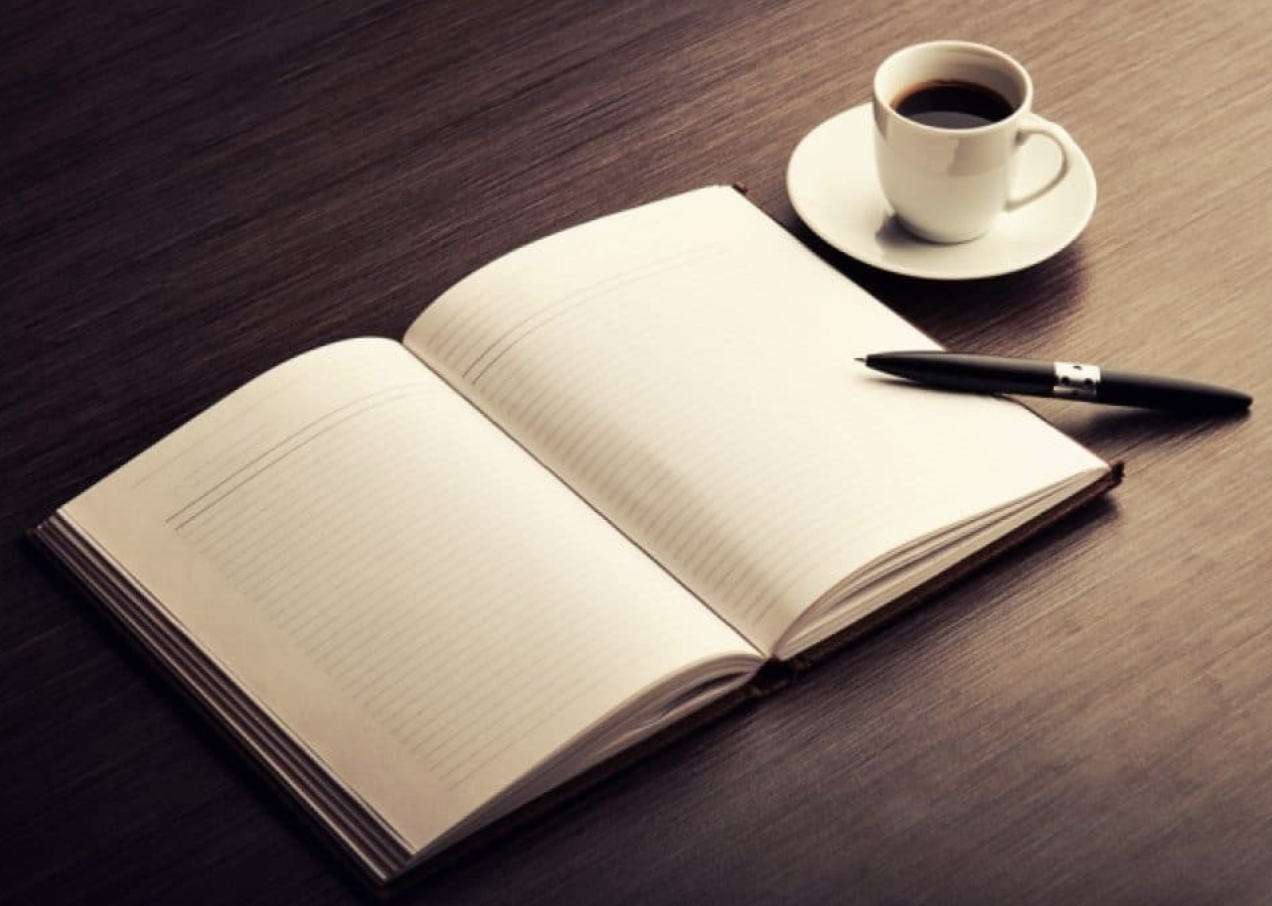 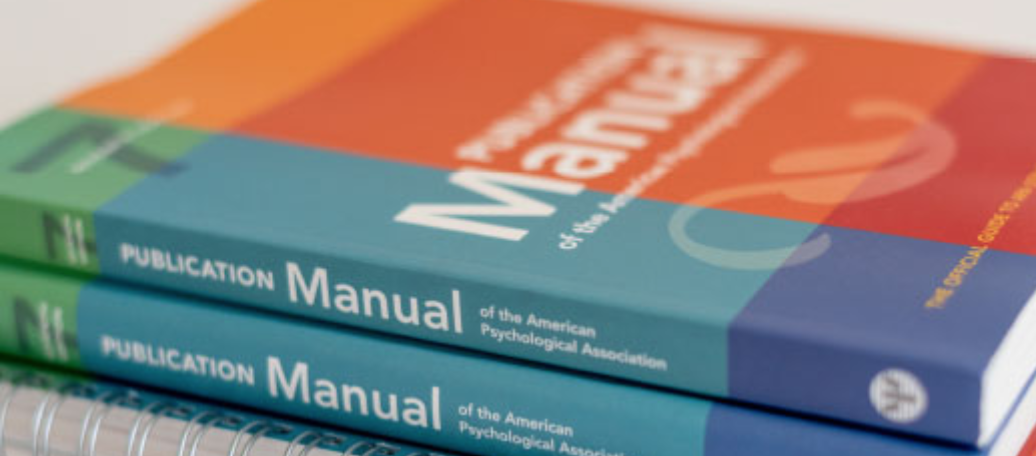 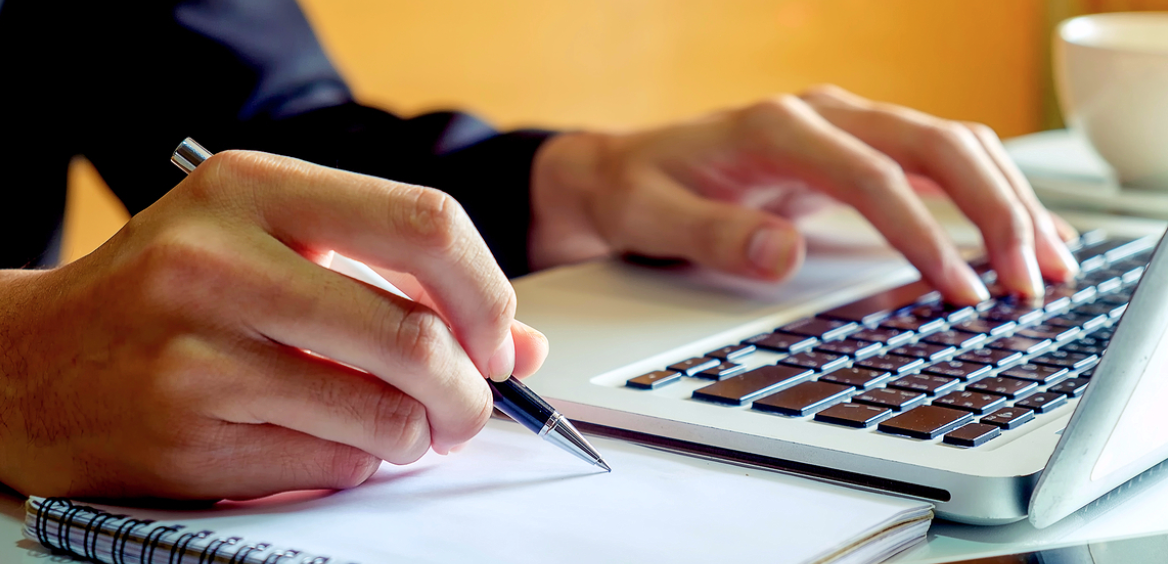 Chapter Ten  |
Reference Examples
Citing Less Common Sources
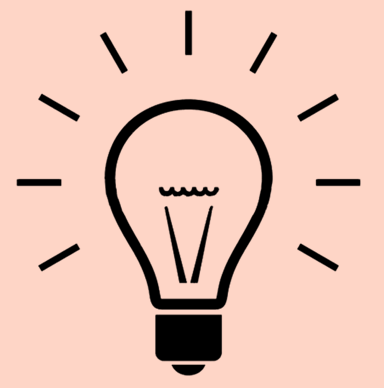 Helpful Tips
See the following sections in chapter ten for guidance on citing these sources:
conference sessions and presentations (10.5)
dissertations and Theses (10.6)
reviews of books, films, TV shows, albums etc. (10.7)
unpublished and informally published works (10.8)
tests, scales, and inventories (10.11)
social media such as tweets, Facebook posts and pages, Instagram (10.15)
48
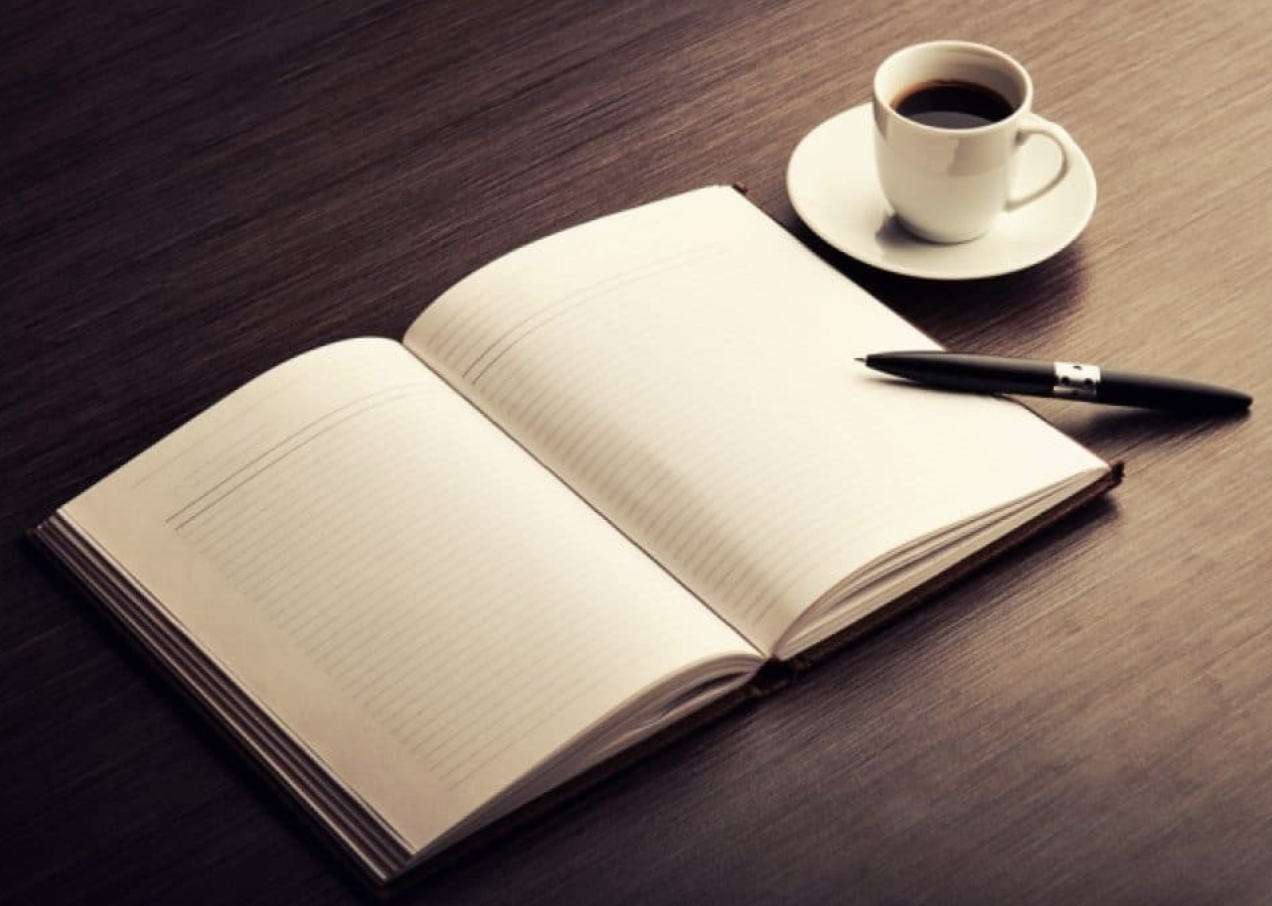 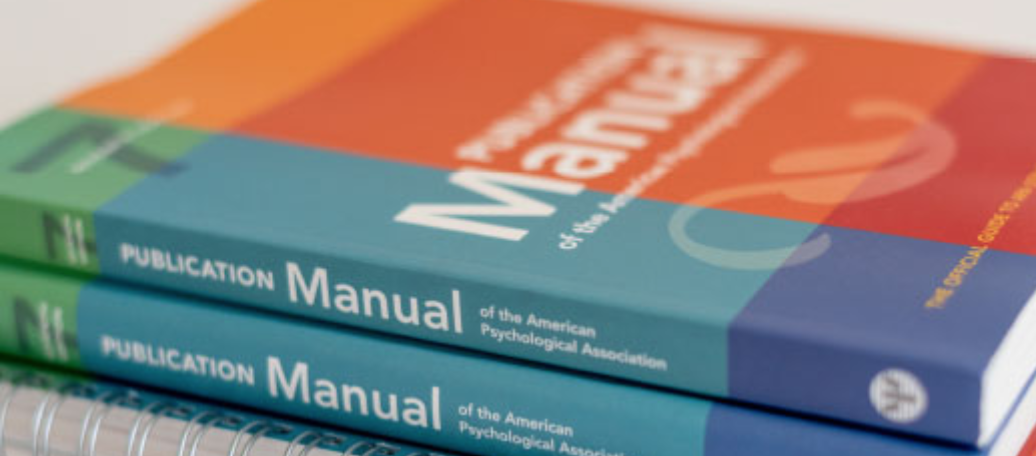 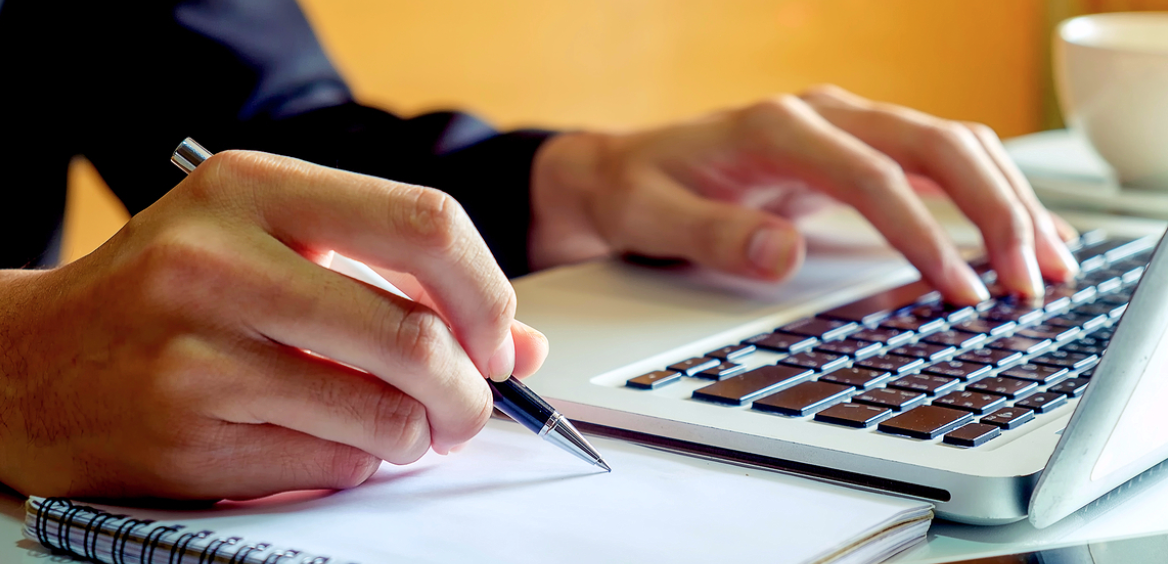 Chapter Ten  |
Reference Examples
Citing Audiovisual Media
The formats for A/V media references follow a pattern based on whether the work stands alone (e.g., films, TV series, podcasts, albums, etc.) or is part of a greater whole (e.g., episode, song)
10.12 provides examples for citing
films/video
TV series
TED Talks
webinars
YouTube or other streaming video
10.13 provides examples for citing
music albums
single song
podcast/podcast episode
radio interview
speech audio recording
49
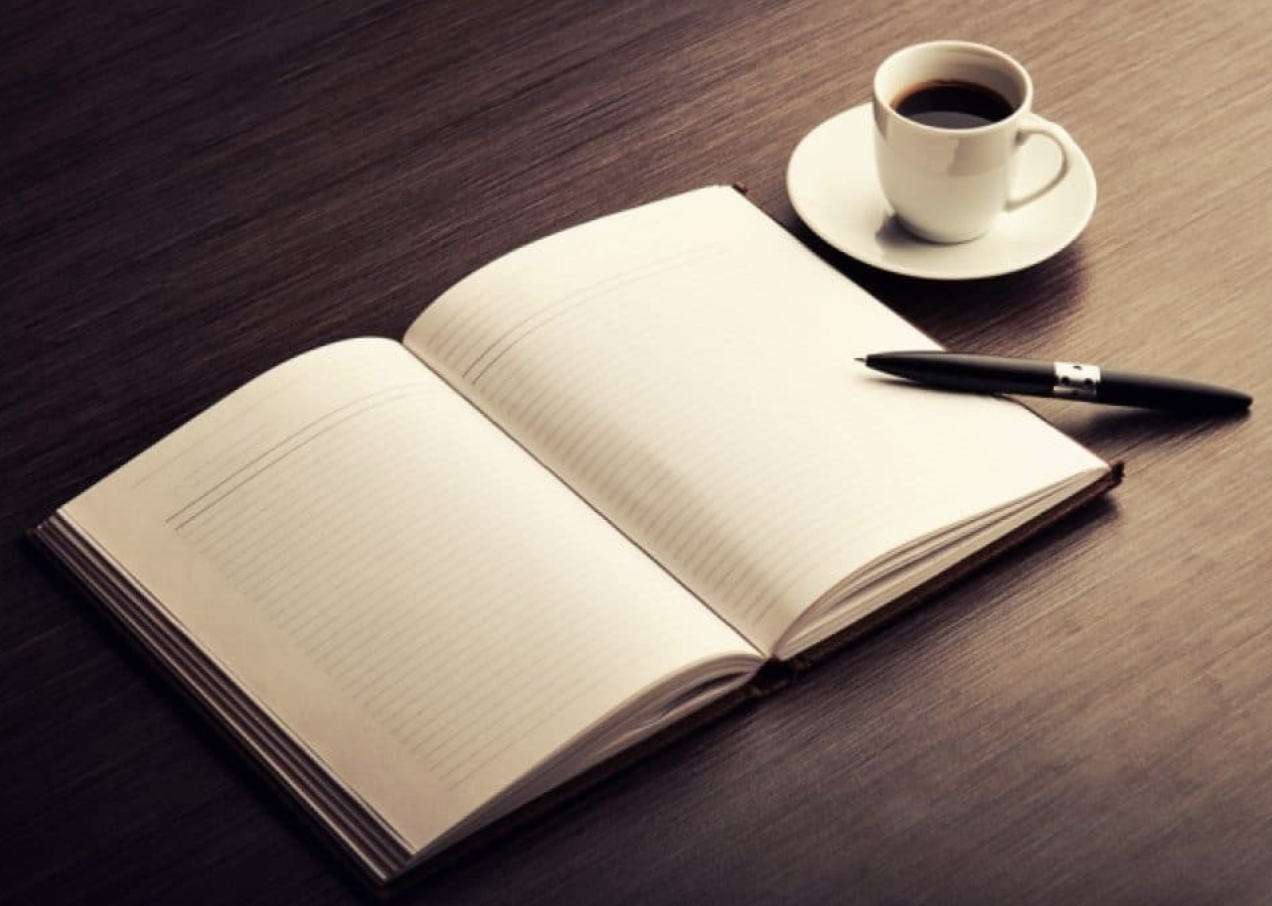 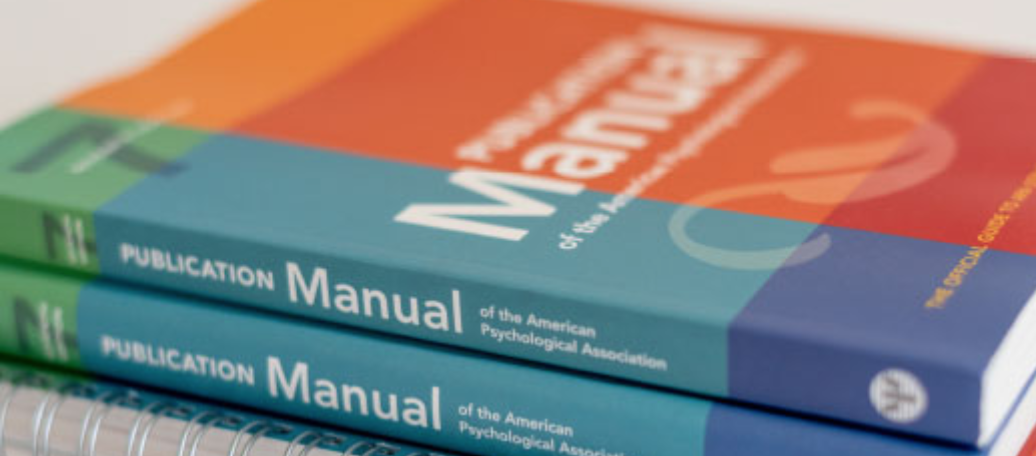 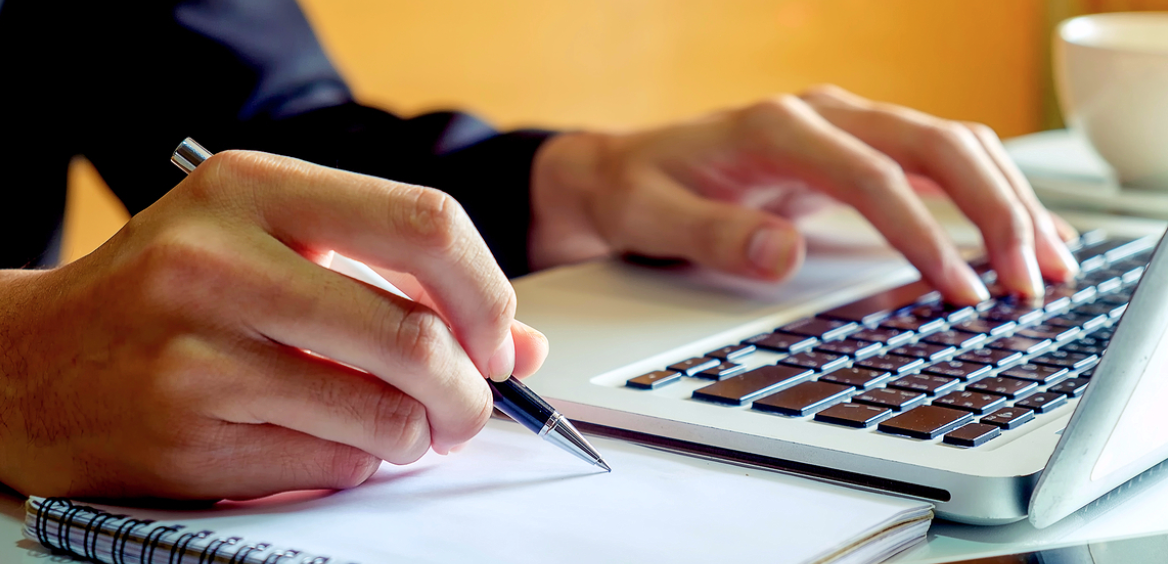 Chapter Ten  |
Reference Examples
Citing Lecture Notes & PowerPoint Slides
Lecture:
Canan, E., (2016, May 22). [Lecture notes on resource allocation]. Department of Management Control and Information Systems, University of Chile. https://uchile.academia.edu/ElseZCanan
Parenthetical citation:
(Canan, 2016)
Narrative citation:
Canan (2016)
The example below includes the database through which the PowerPoint was accessed.
PowerPoint:
Housand, B. (2016). Game on! Integrating games and simulations in the classroom [PowerPoint slides]. SlideShare. https://www.slideshare.net/brainhousand/game-on-iagc-2016/
(Housand, 2016)
Parenthetical citation:
Narrative citation:
Housand (2016)
50
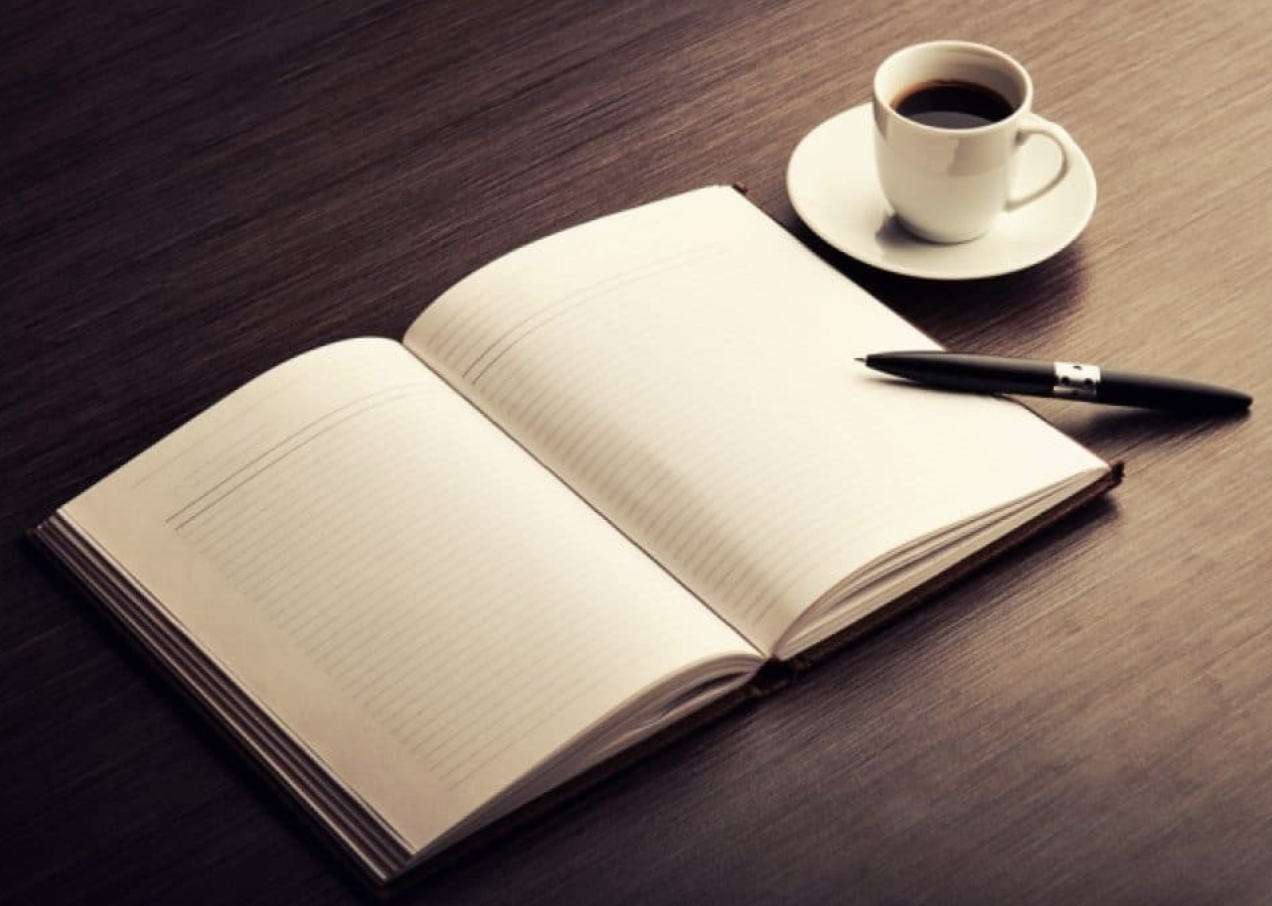 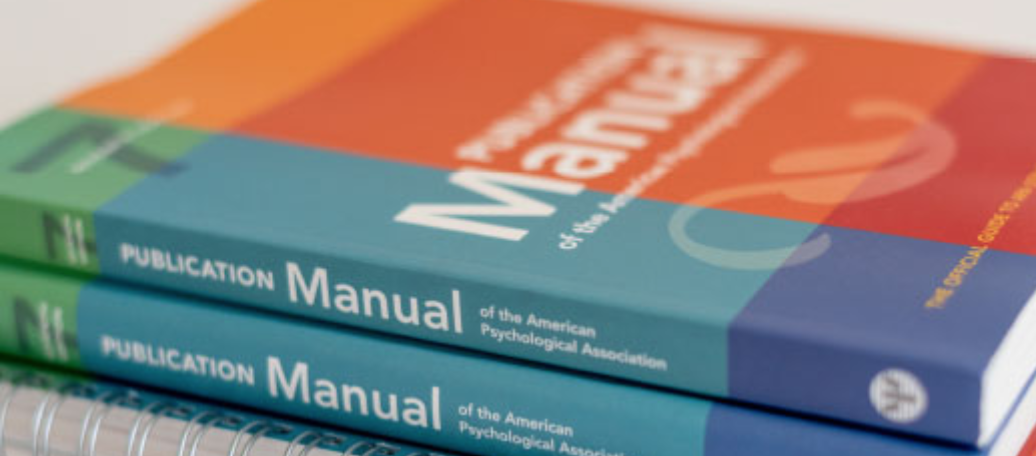 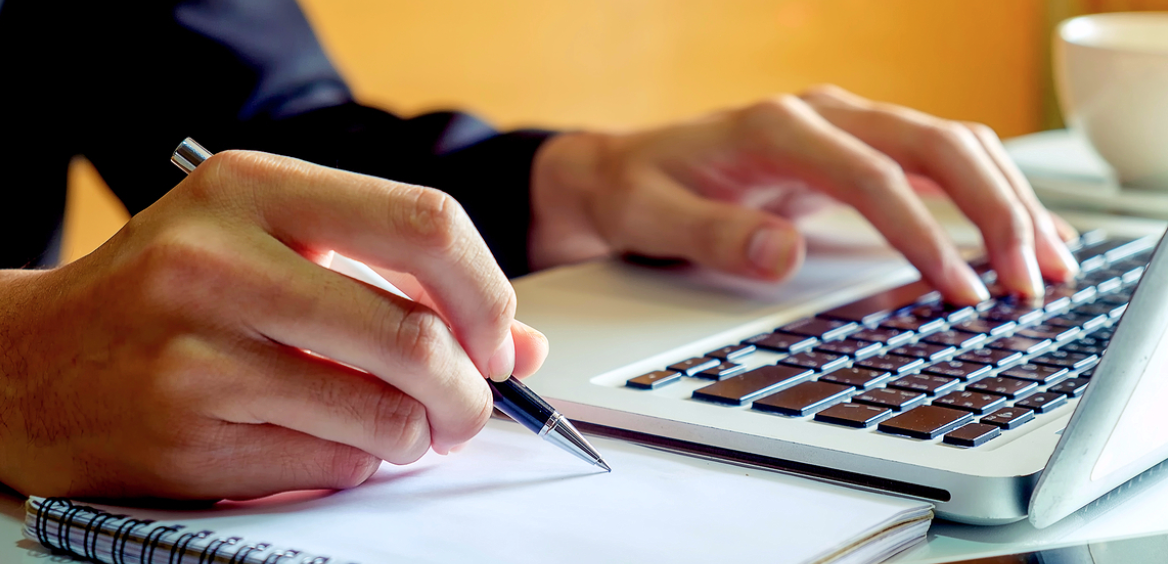 Chapter Ten  |
Reference Examples
Webpages and Websites (10.16)
For webpages and websites, provide the most specific date possible. When the author name and the site name are the same, omit the site name from the source element. Do not include a retrieval date unless the content is designed to change over time and the page is not archived.
Example:
Martin, C. M. (2016), December 29). Be kind to yourself: How self-compassion can improve your resiliency. Mayo Clinic. https://www.mayoclinic.org/health.xxxxxx
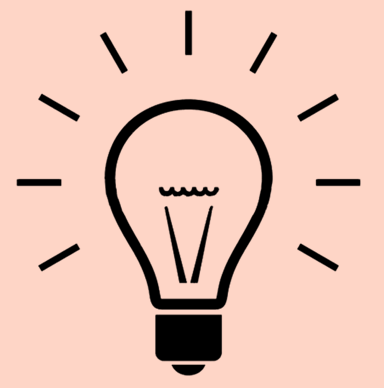 Helpful Tip
Parenthetical citation:
(Martin, 2016)
There are more examples of webpage and website variations on pp. 351-352
Narrative citation:
Martin (2016)
51
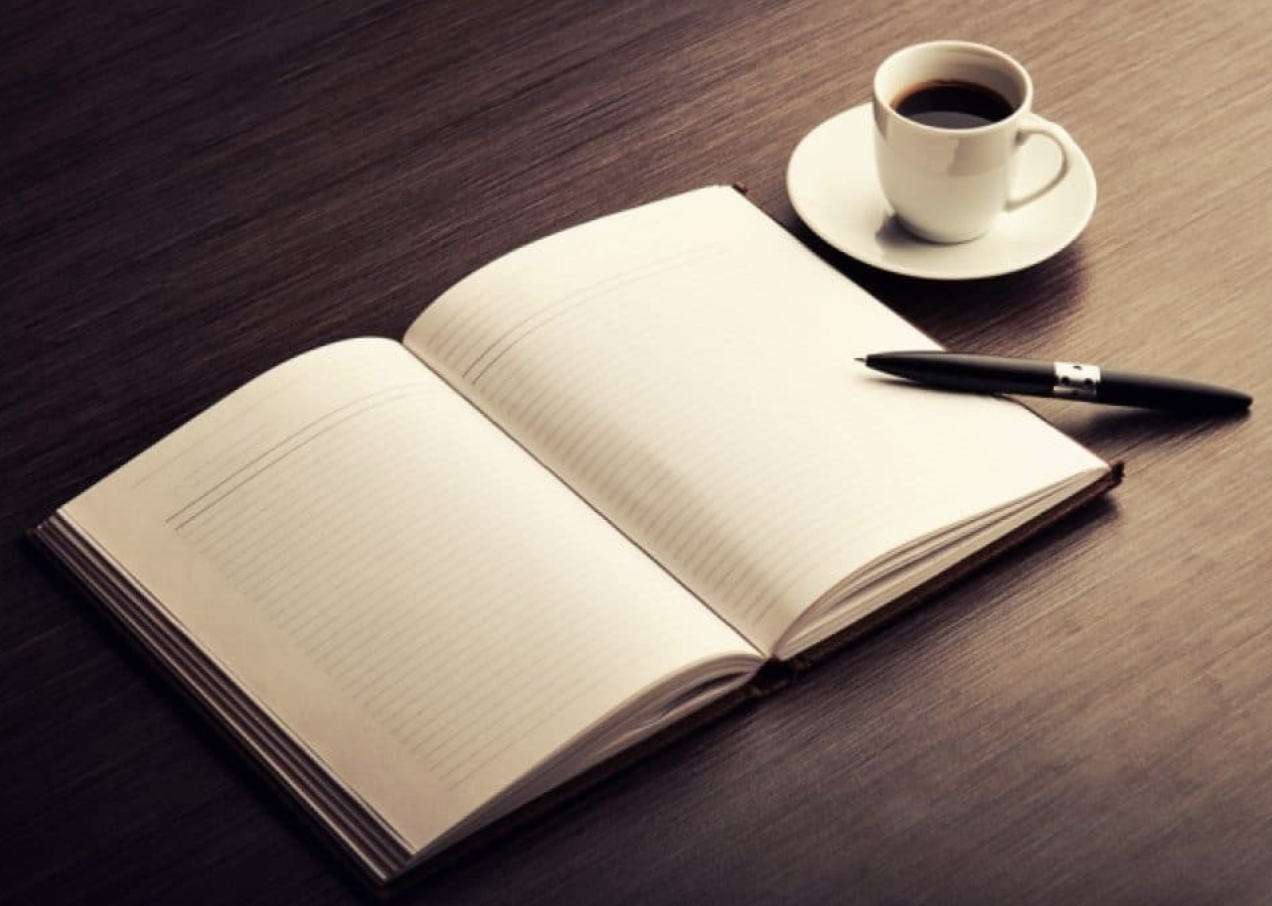 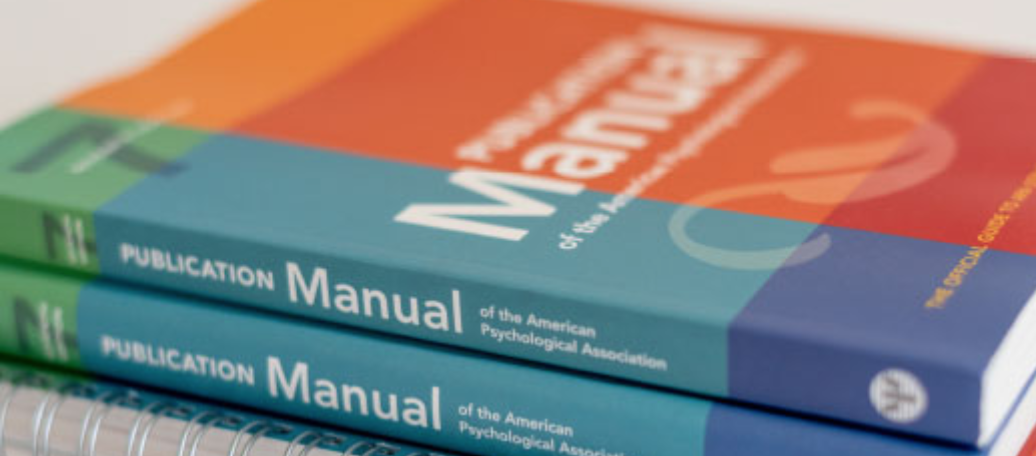 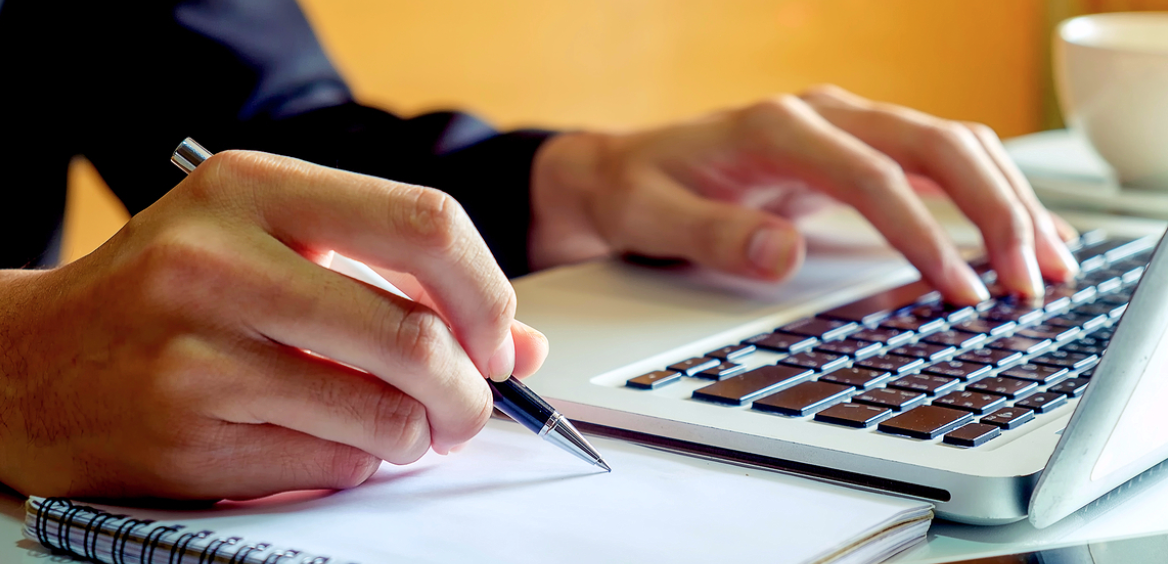 |
Citing the DSM-5 TR
(10.2*)
New Citation for the 2022 Text Revision:
52
(*Chapter ten, example 32 has been updated online with the 2022 Text Revision)
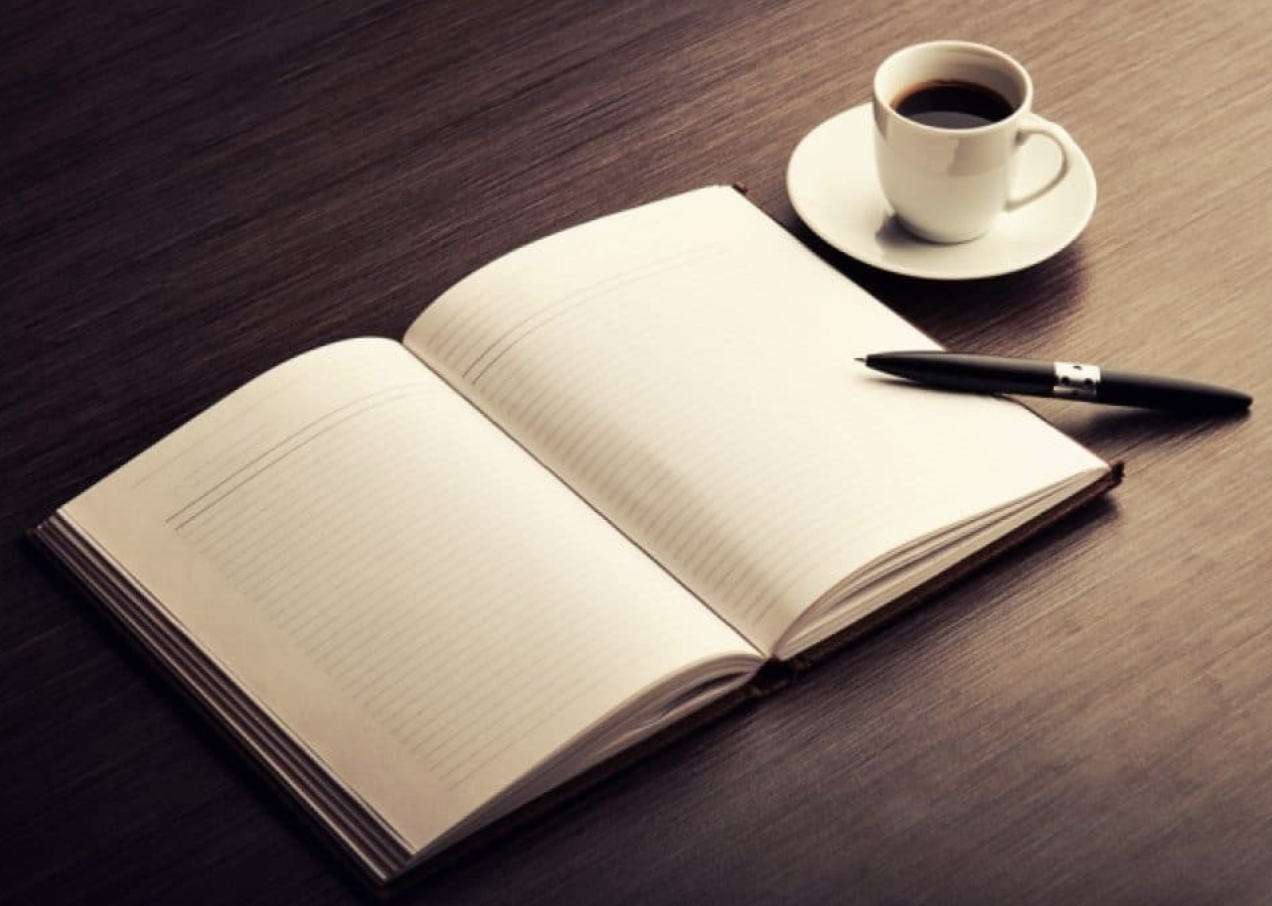 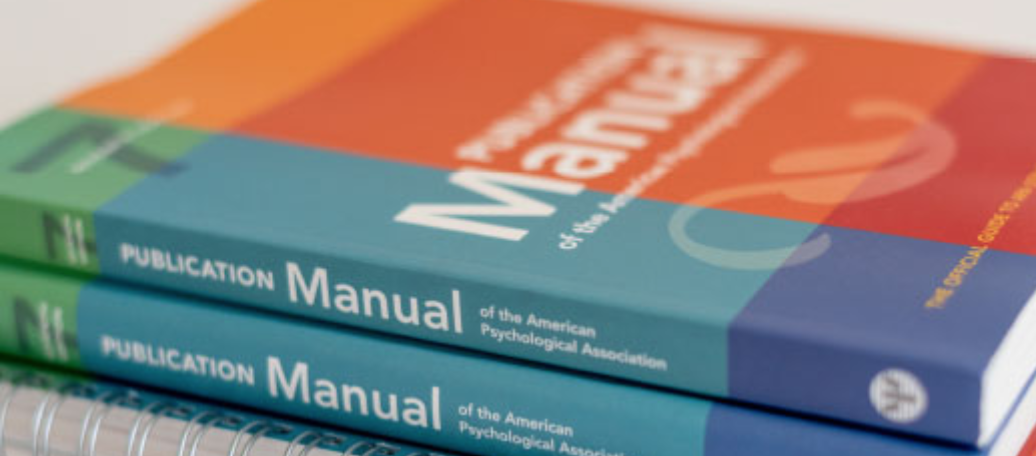 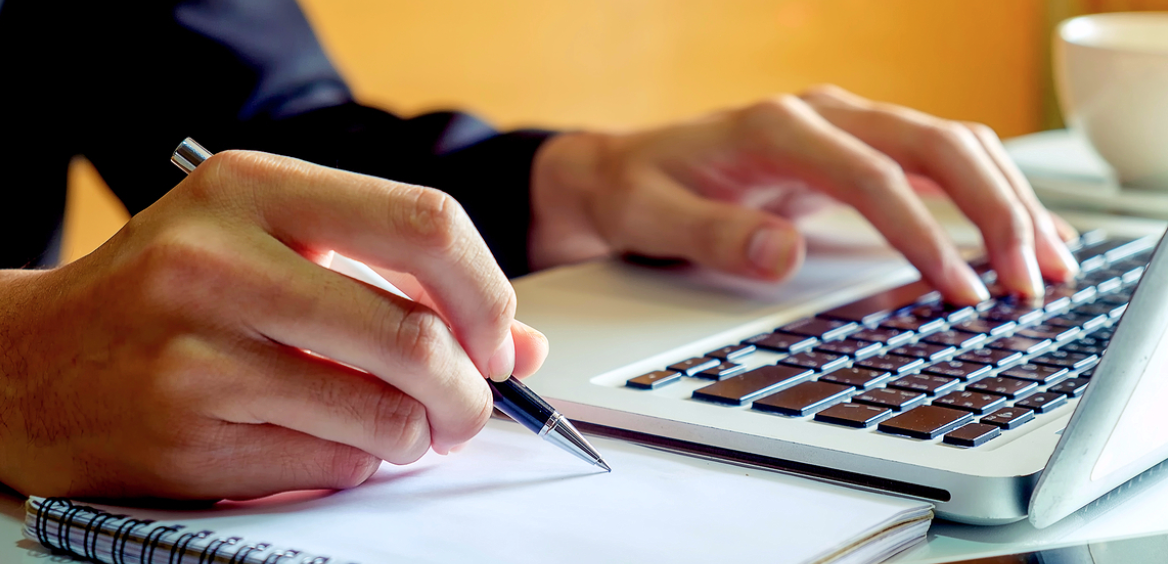 |
Citing the Bible
(8.13, 8.28, 9.41-2)
What You Need to Know
APA cites the Bible like all religious and classical works with canonically numbered parts.
An annotated version (such as a study Bible) would be treated as having an editor. (See slide 56 for examples.) 

Bibles published as books follow the book reference format.

Bibles published as websites follow the webpage reference format.
Italicize the title of the Bible in references and citations (e.g., New English Standard Bible)

Do not use italics when referring to the Bible or to versions of the Bible generally (e.g., the New Revised Standard Version, the Septuagint)

If a translation has been republished (e.g., King James Bible), include the republished date (see 9.41 and chapter 10, example 35).
Examples follow…
53
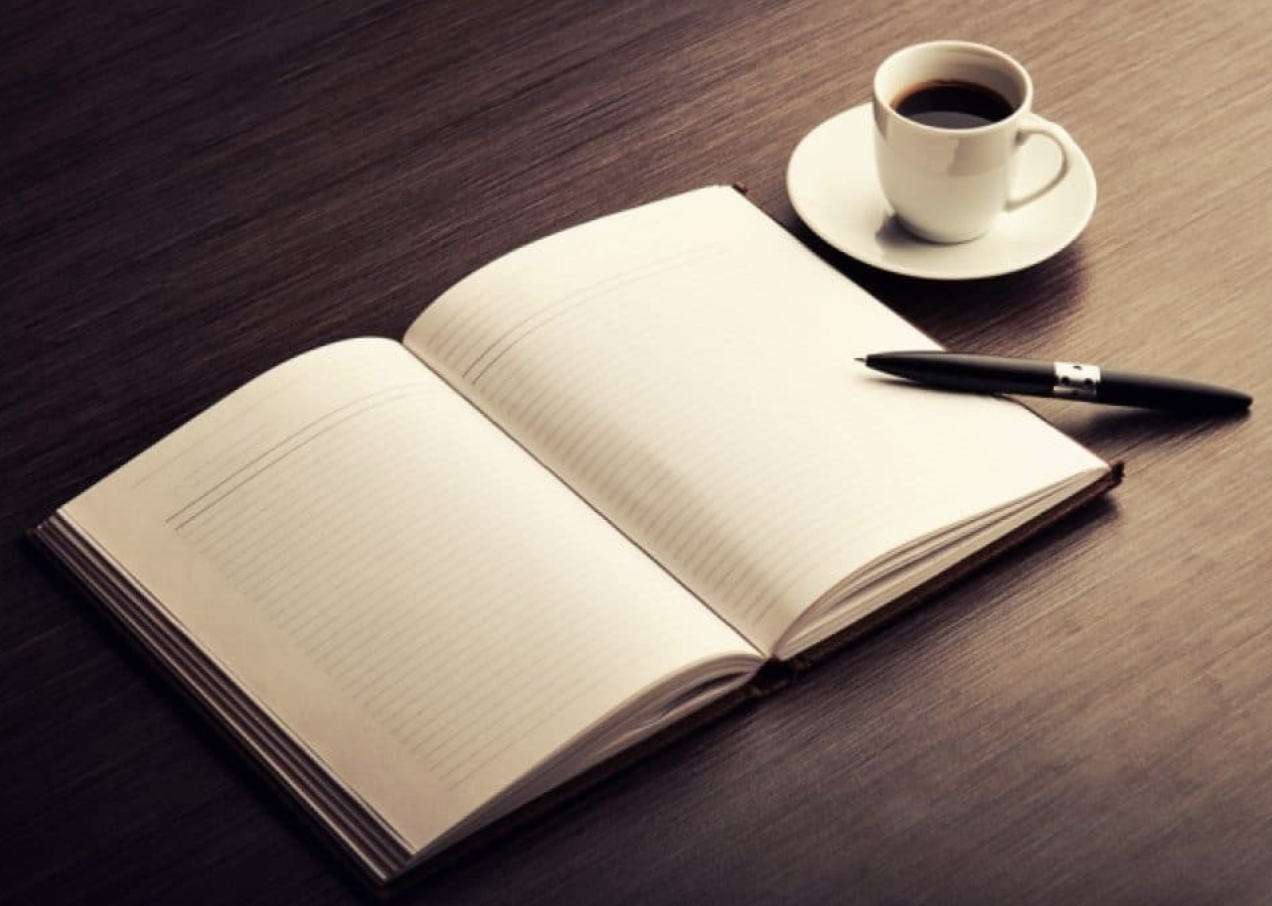 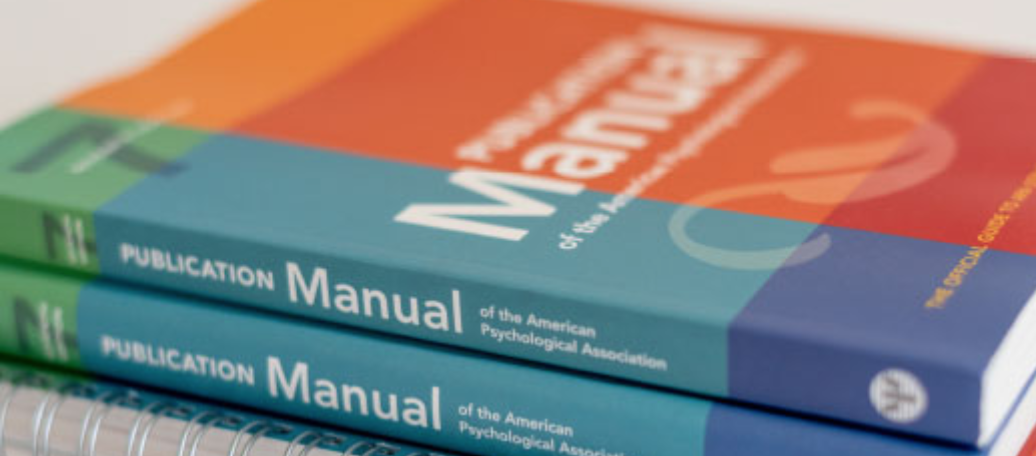 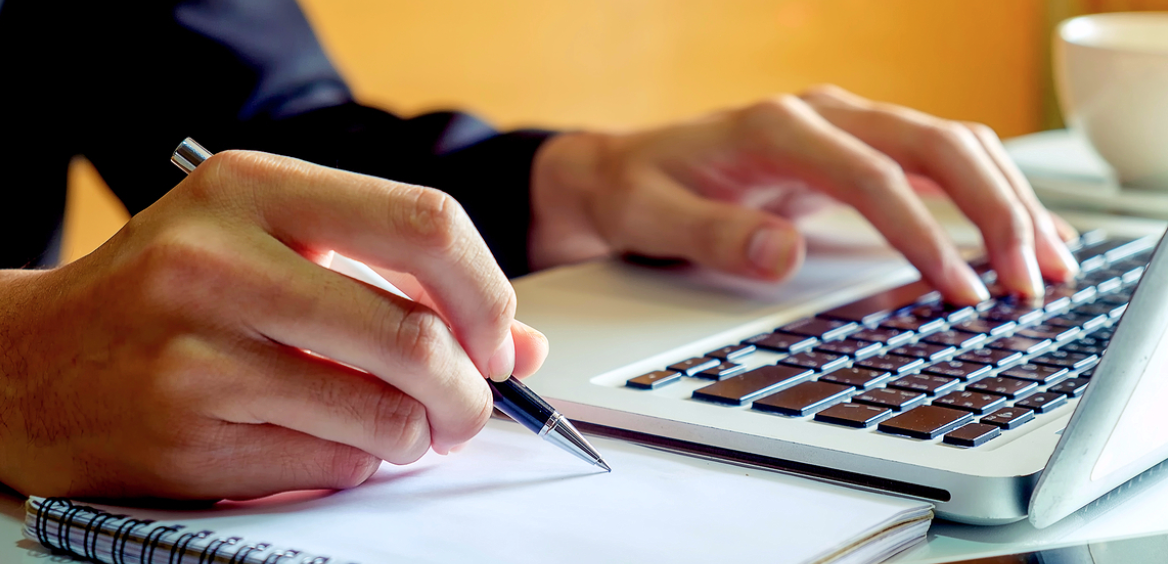 |
Citing the Bible
(8.13, 8.28, 9.41-2)
Sample In-Text Citations
Parenthetical citation examples:
“All things work together for good” (English Standard Version Bible, 2016, Rom. 8:28).

“The Lord is nigh unto them that are of a broken heart” (King James Bible, 1796/2017, Psa. 34:18).
Narrative citation examples:
According to Luke 2:52 (English Standard Version Bible, 2016), Jesus increased in wisdom. . . .
The benediction in Ephesians 3:20 (King James Bible, 1796/2011) states. . . .
54
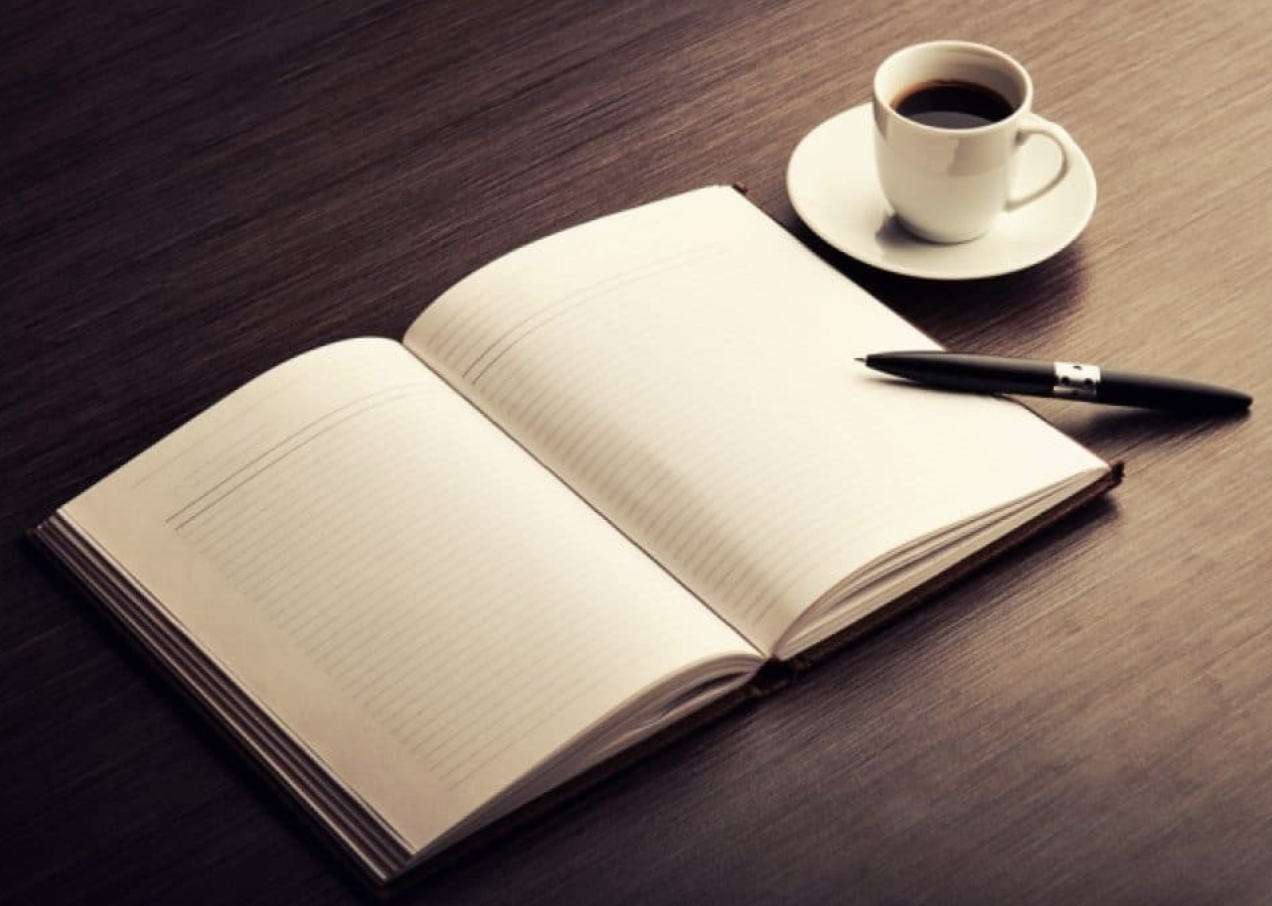 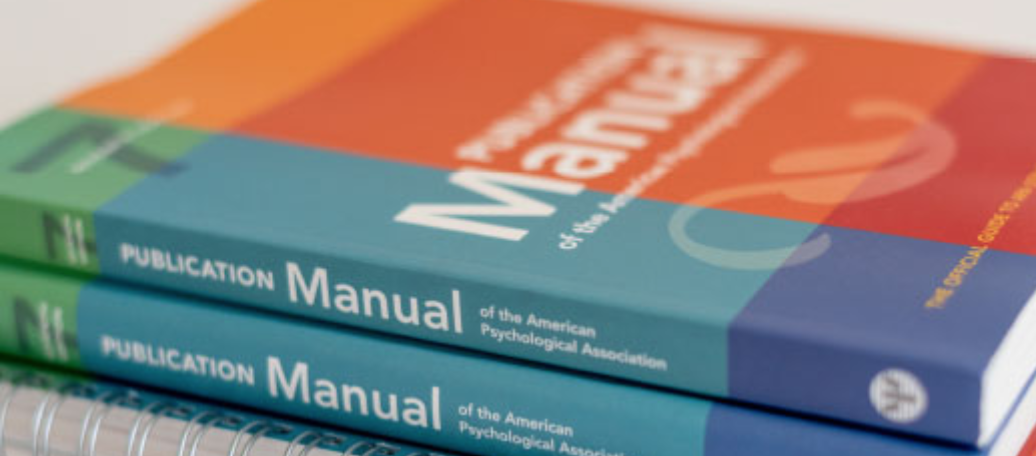 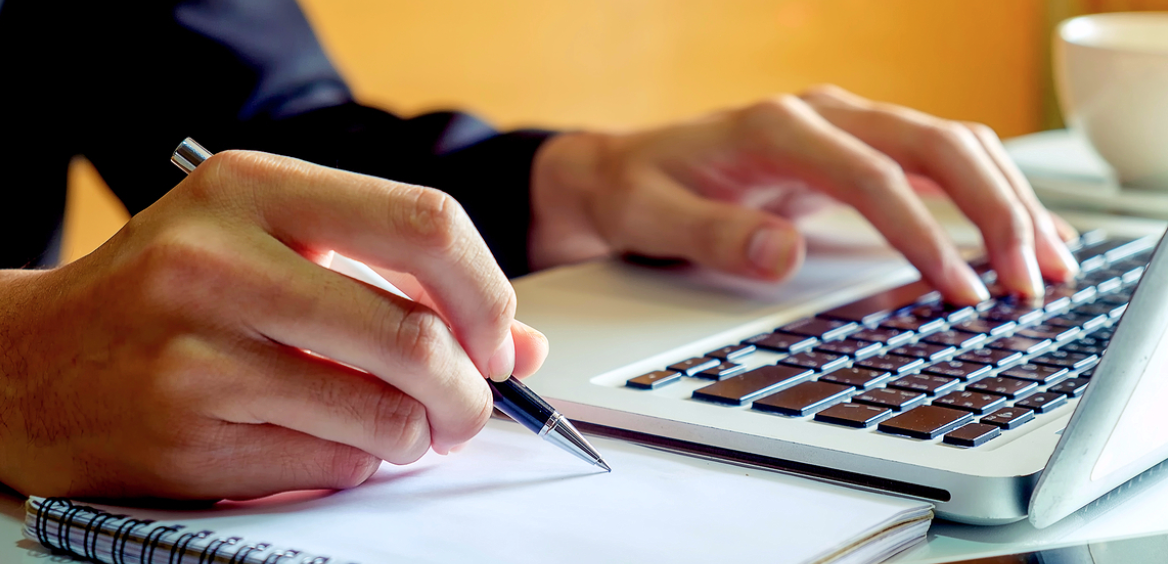 |
Citing the Bible
(8.13, 8.28, 9.41-2)
Reference Templates and Examples
Standard Bible, one publishing date:
English Standard Version Bible. (2001). Crossway.

Holman Christian Standard Bible. (2004). Holman Bible Publishers. Biblegateway.com
Standard Bible, two publishing dates:
King James Bible. (2017). Thomas Nelson. (Original work published 1769)
55
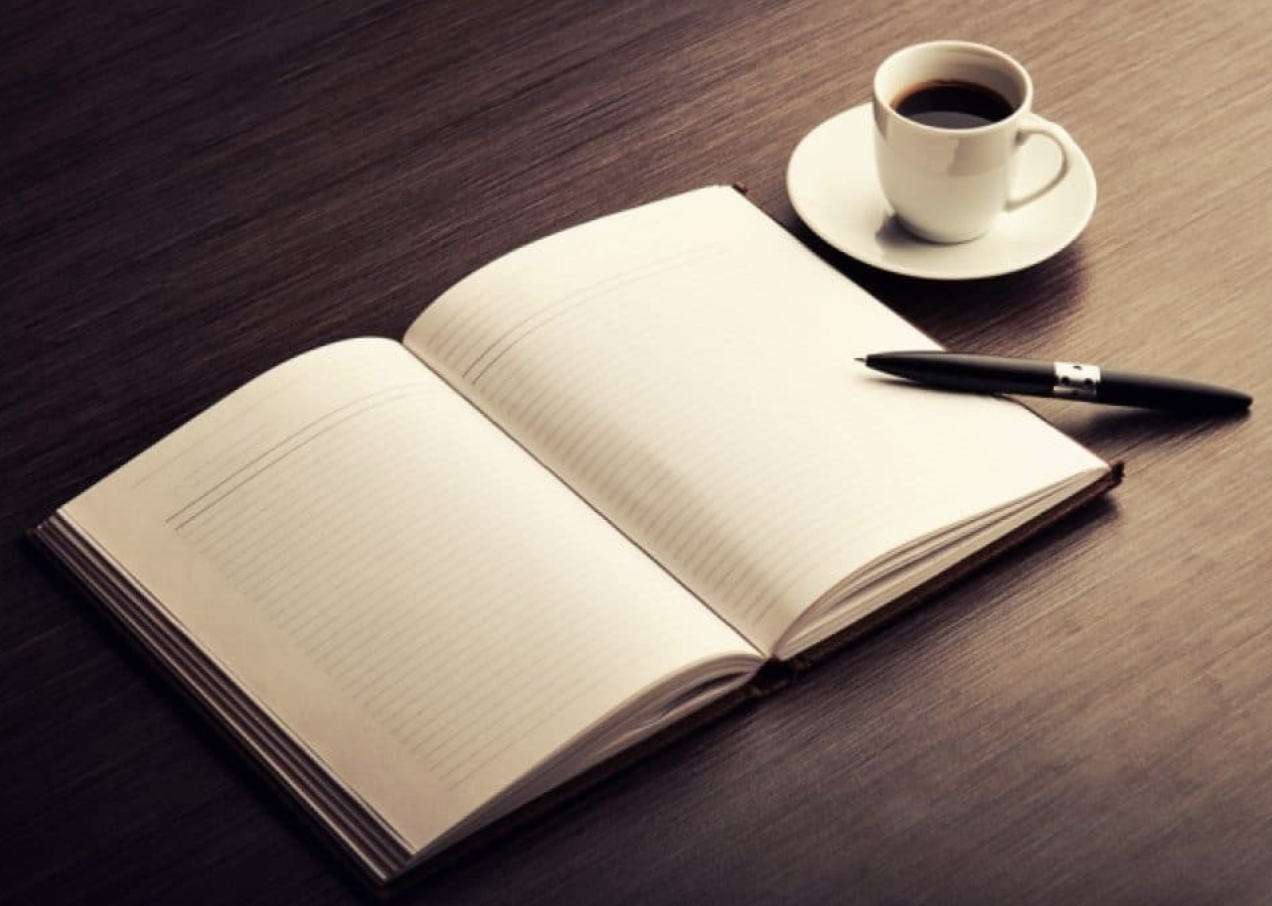 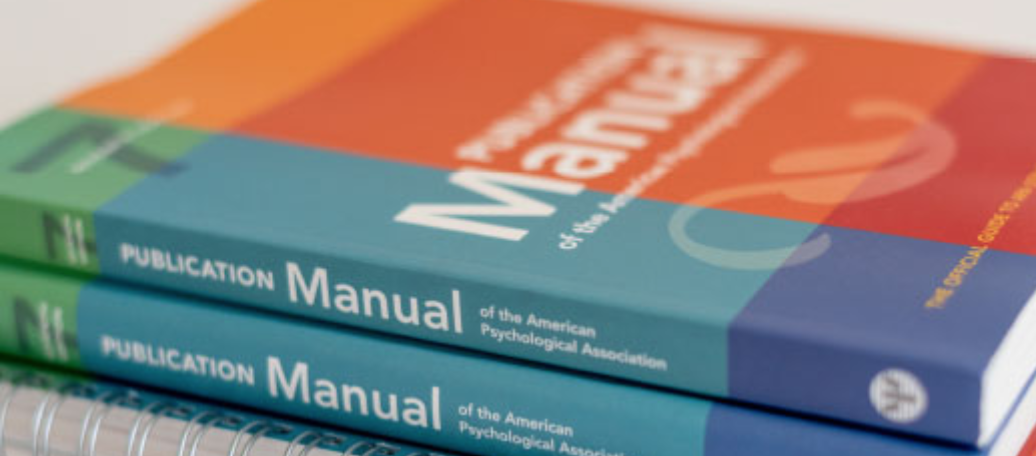 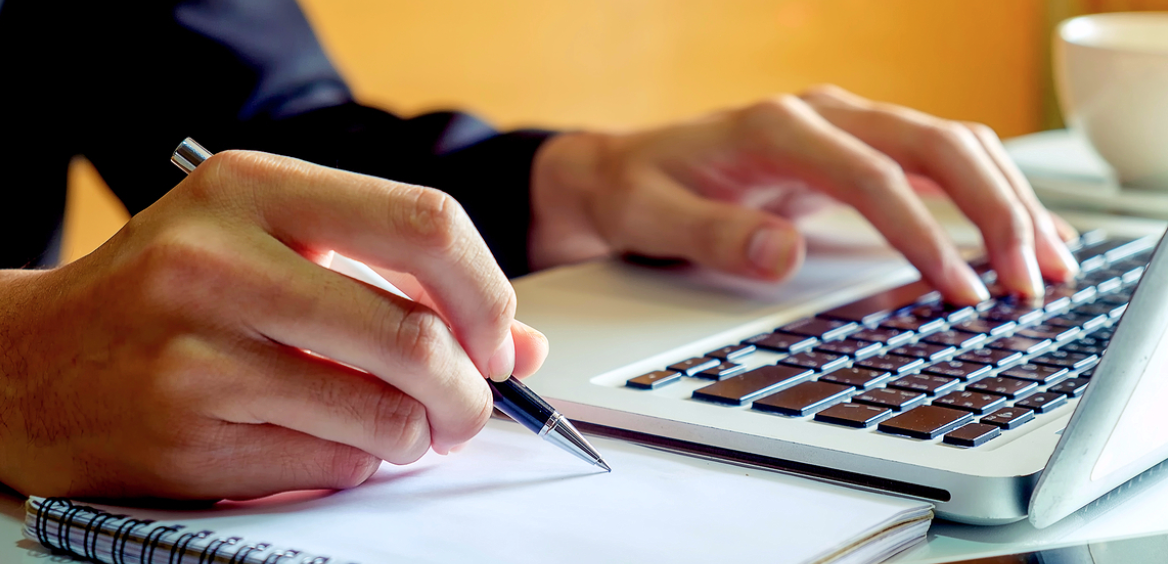 |
Citing the Bible
(APA Style Blog)
Citing an Annotated Bible (e.g., Study Bible)
When a Bible has been annotated, the editor(s) appears in the author position.

Cite a portion of the annotated work using page numbers from the work
Example:
Kaiser, W. C., Jr., & Garrett, D. (Eds.). (2006). NIV archeological study bible: An illustrated walk through biblical history and culture. Zondervan.
Parenthetical citation:
(Kaiser & Garrett, 2016, footnote to Gen. 1:12, p. 4)
Kaiser and Garrett (2016, footnote to Gen. 1:12, p. 4)
Narrative citation:
56
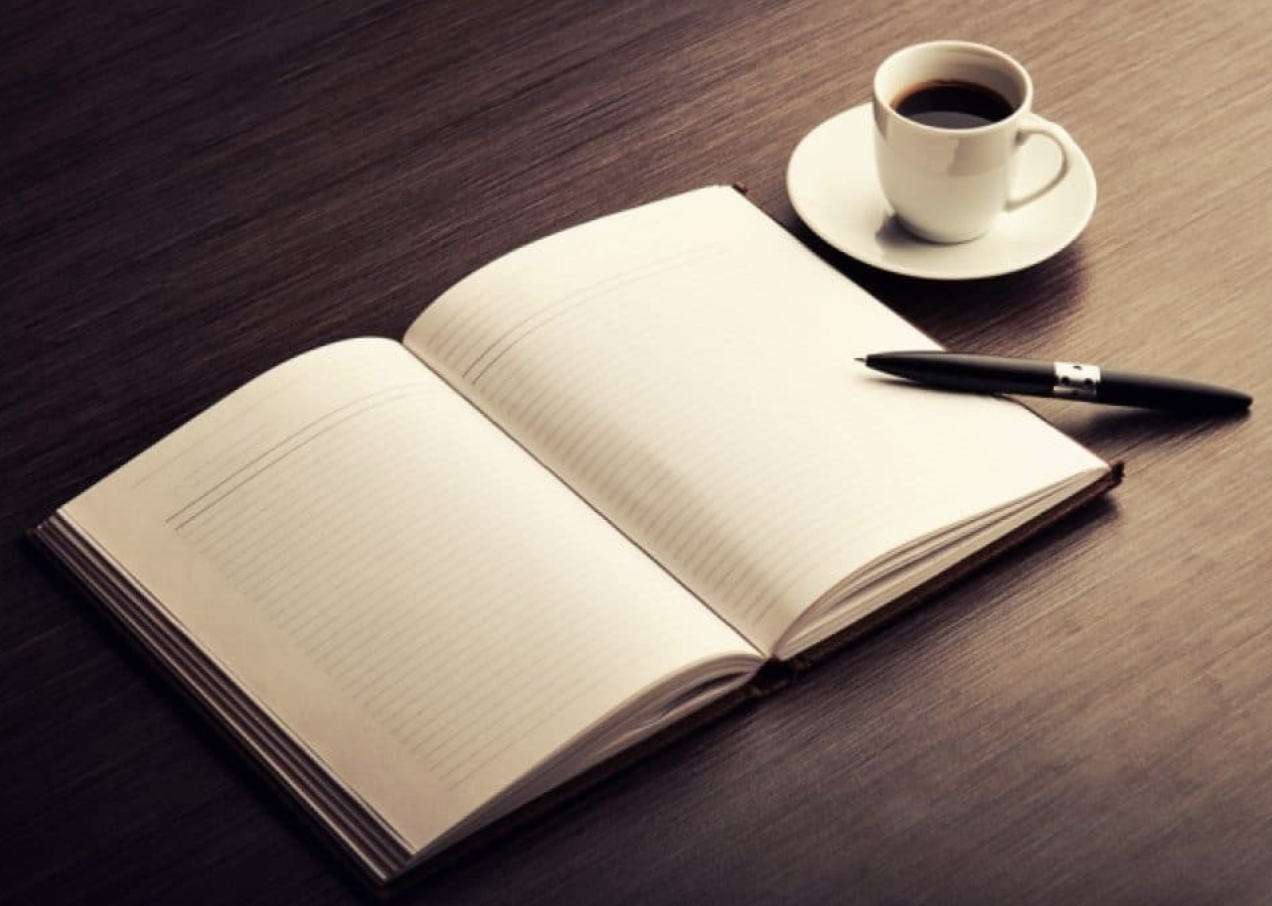 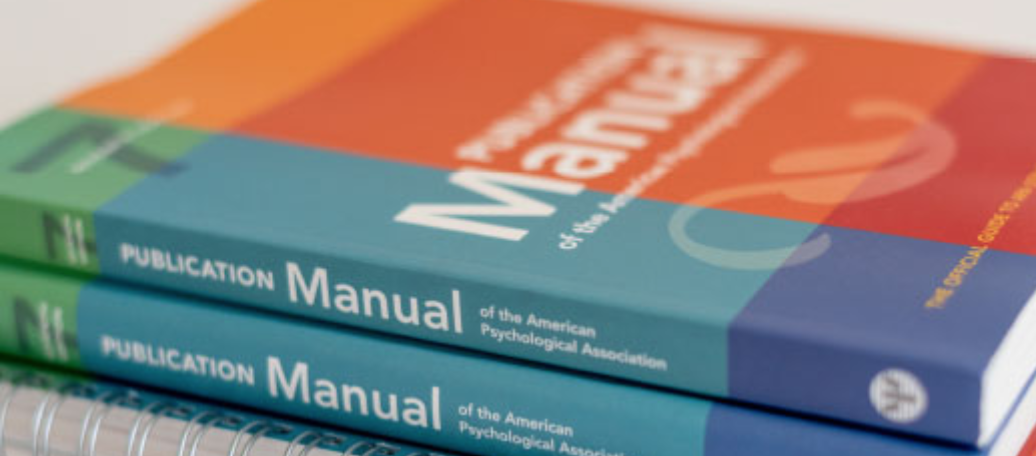 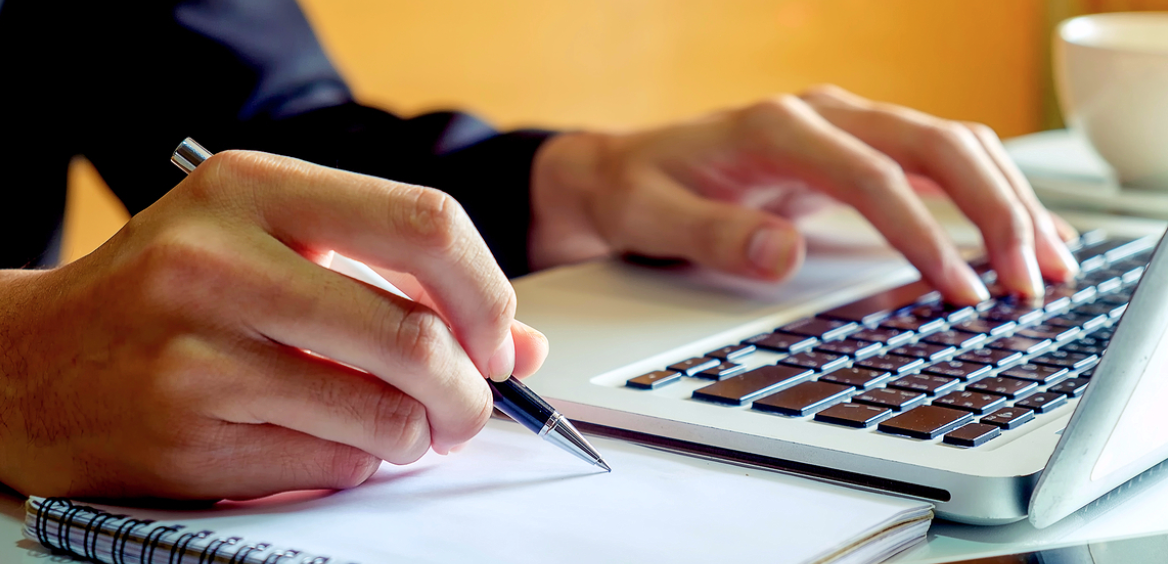 Questions?
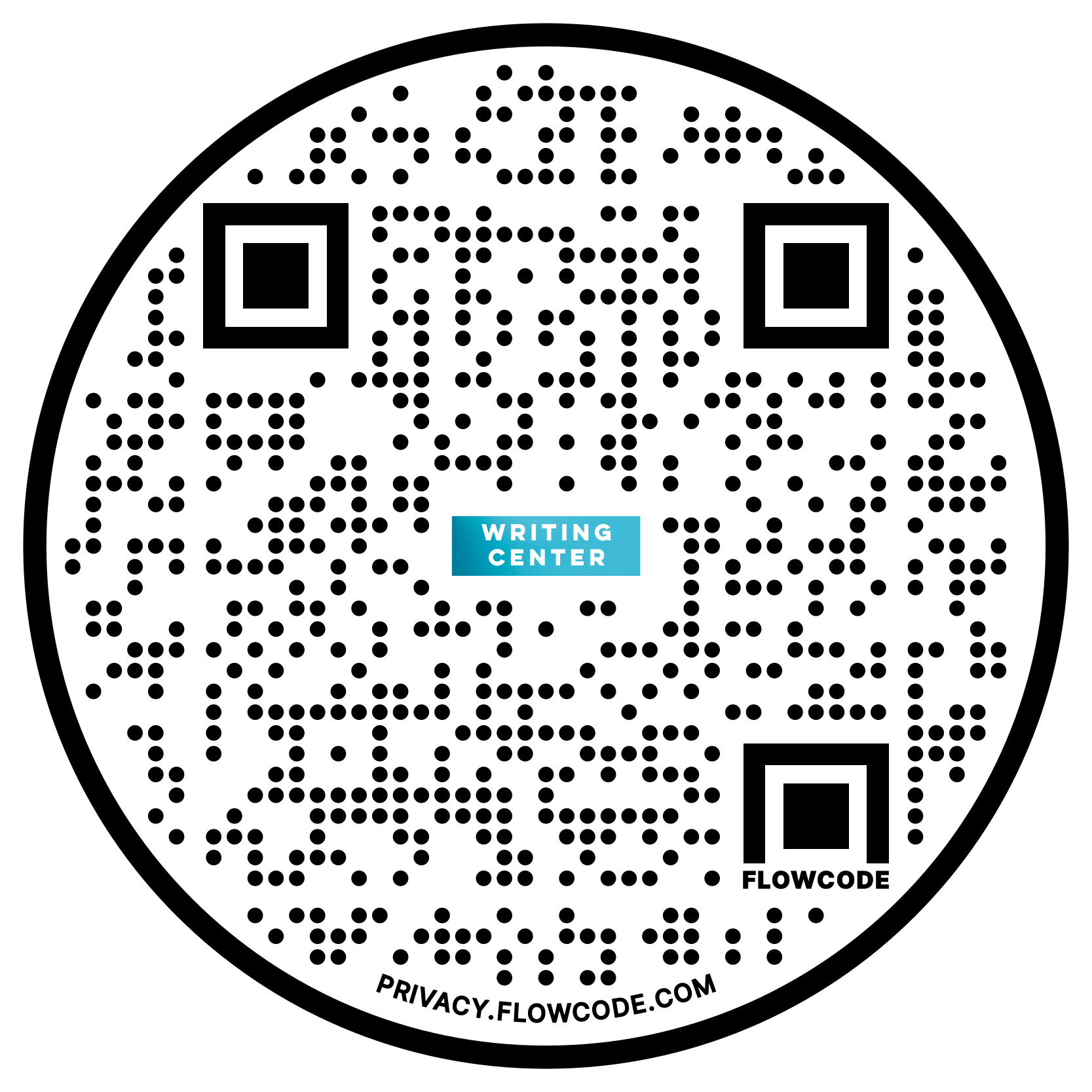 Email the Writing Center: writingcenter@denverseminary.edu

Visit the Writing Center Webpages:
Jana Matthews, Writing Center Coordinator
APA Style presentation created August 2020
Latest updates: October 2024
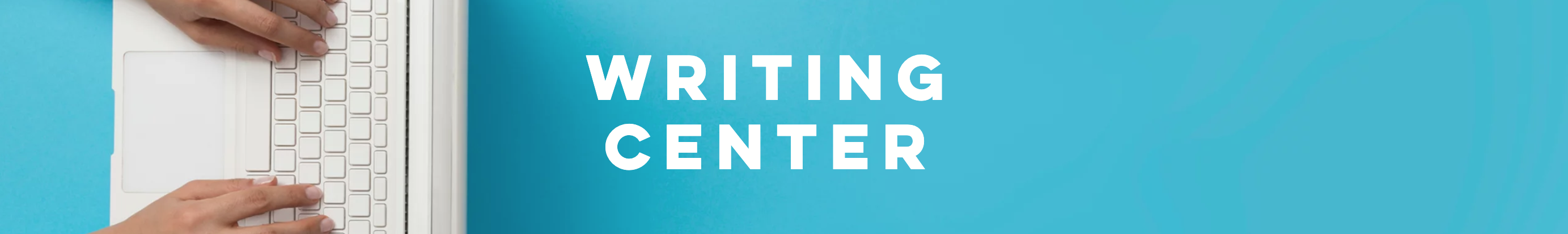 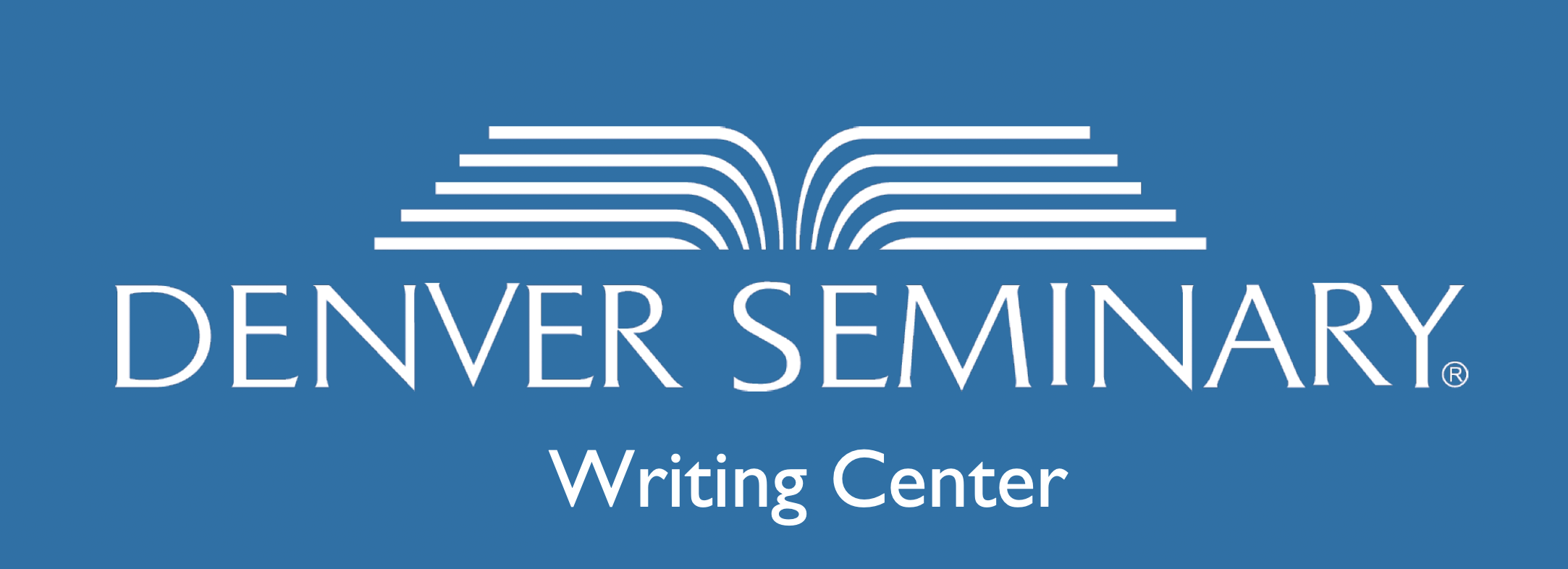